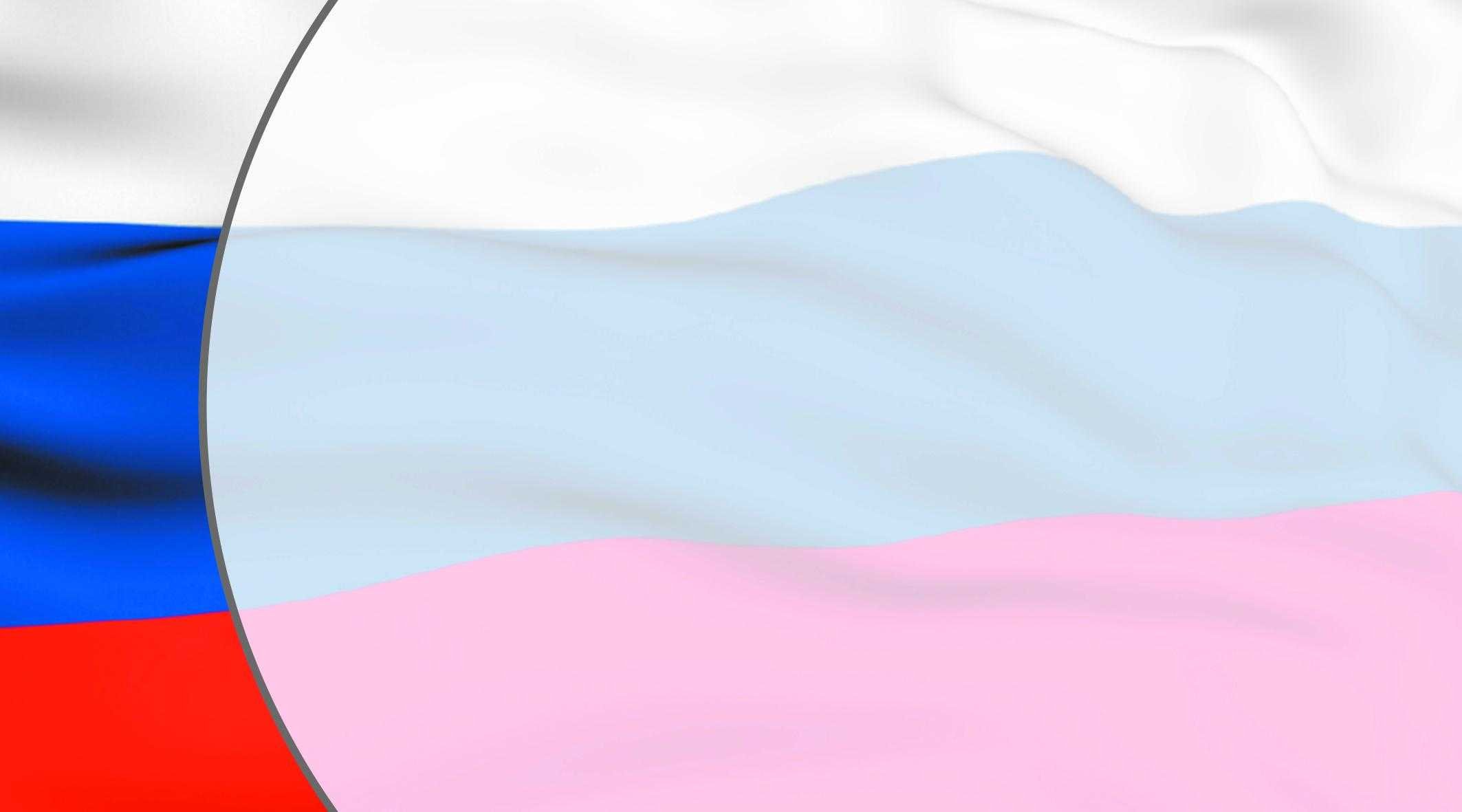 МИНИСТЕРСТВО ОБРАЗОВАНИЯ РЕСПУБЛИКИ МОРДОВИЯ
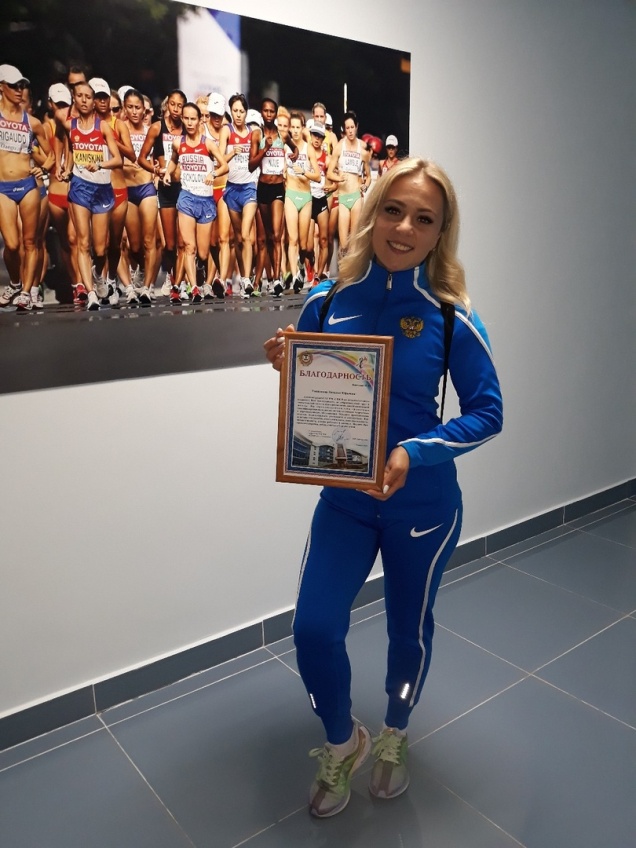 Портфолио

Канаевой Натальи Юрьевны
тренера – преподавателя по лёгкой атлетике
муниципального бюджетного учреждение дополнительного  «Детско-юношеская спортивная школа» образования  Рузаевского муниципального района


Дата рождения: 25.03.1991
Профессиональное образование: педагог по физической культуре 
ФГБОУ ВПО МГПИ им. М.Е.Евсевьева №137 от 25.01.2014 года
Стаж педагогической работы (по специальности) 7 лет
Общий трудовой стаж 13 лет
Наличие квалификационной категории - первая
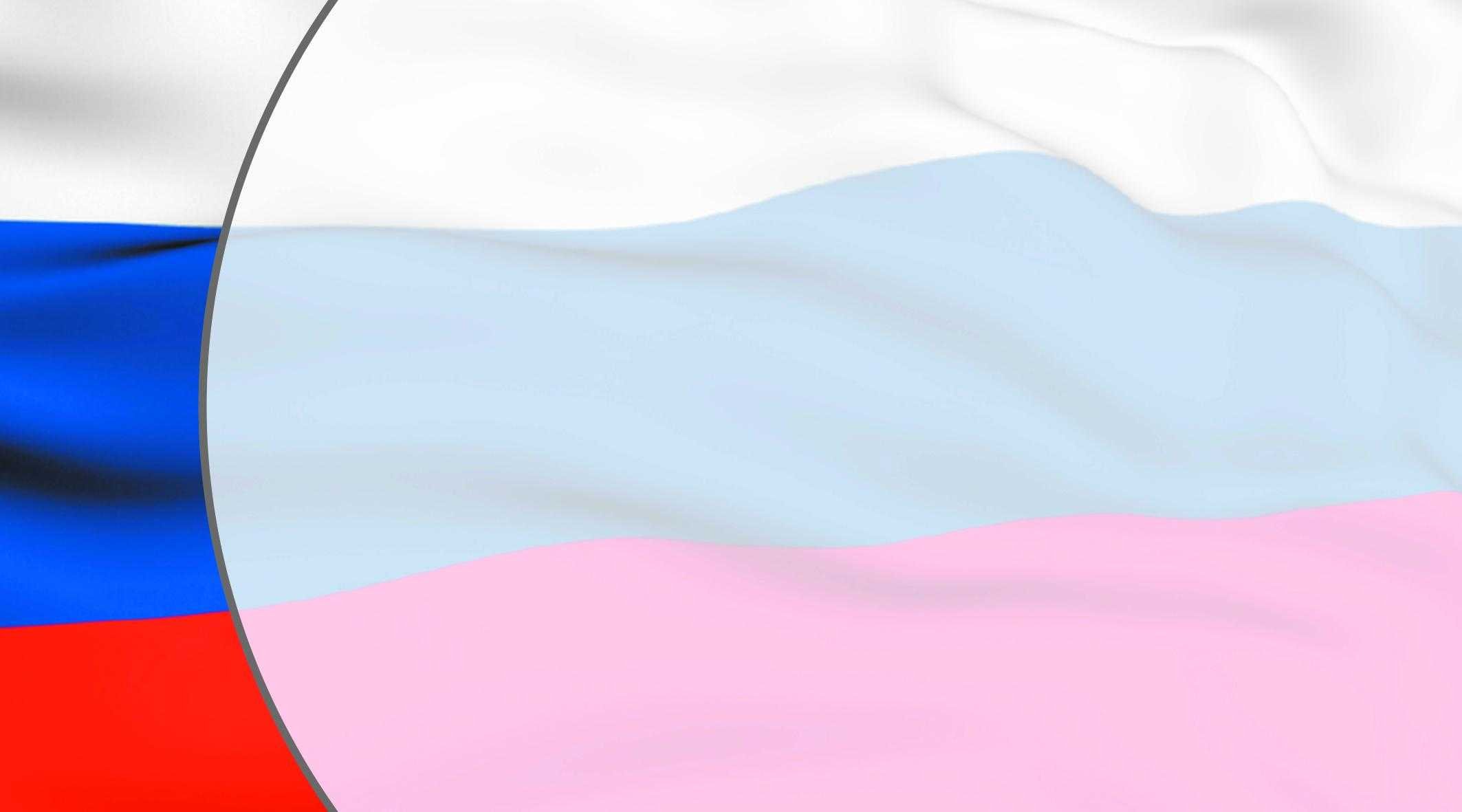 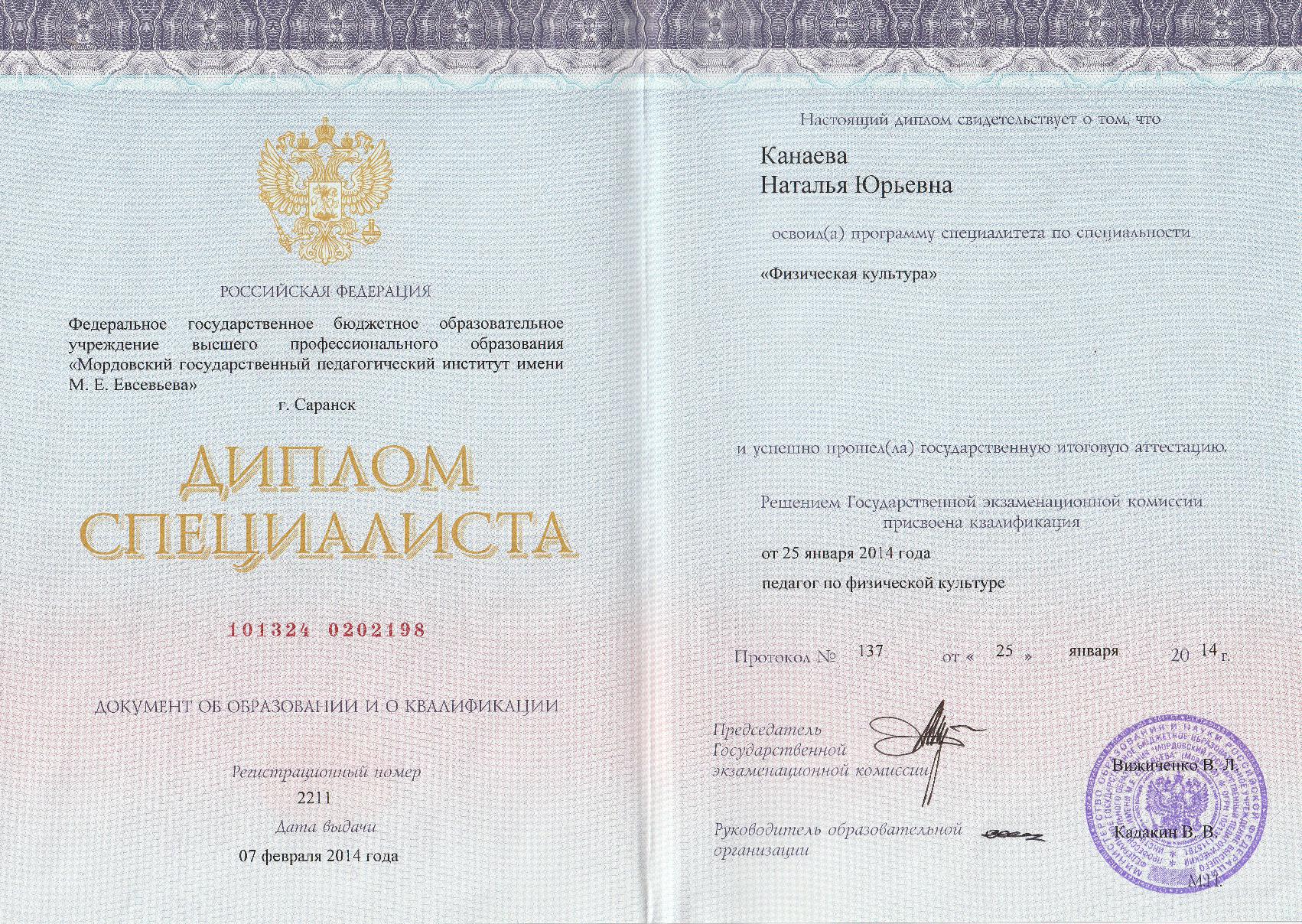 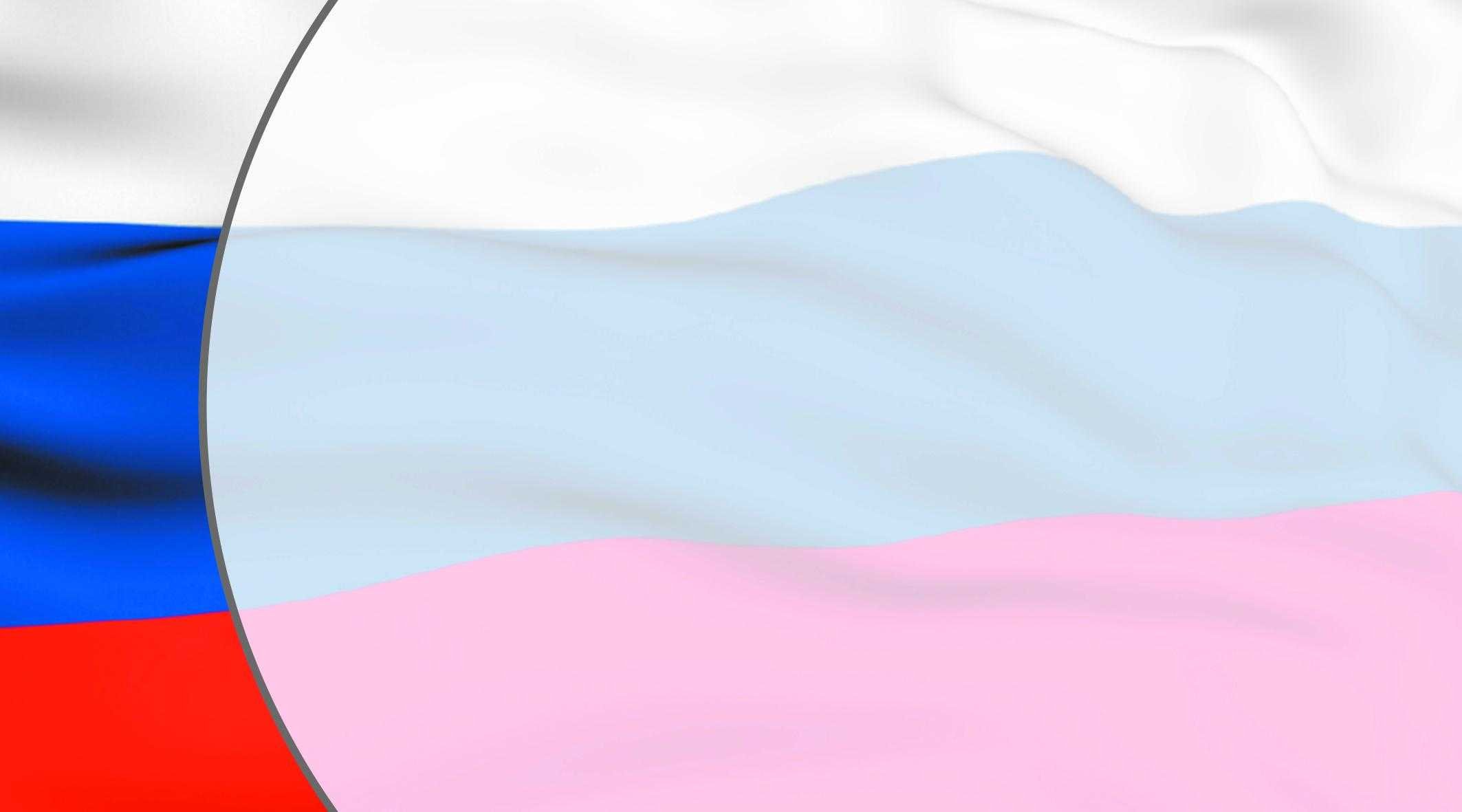 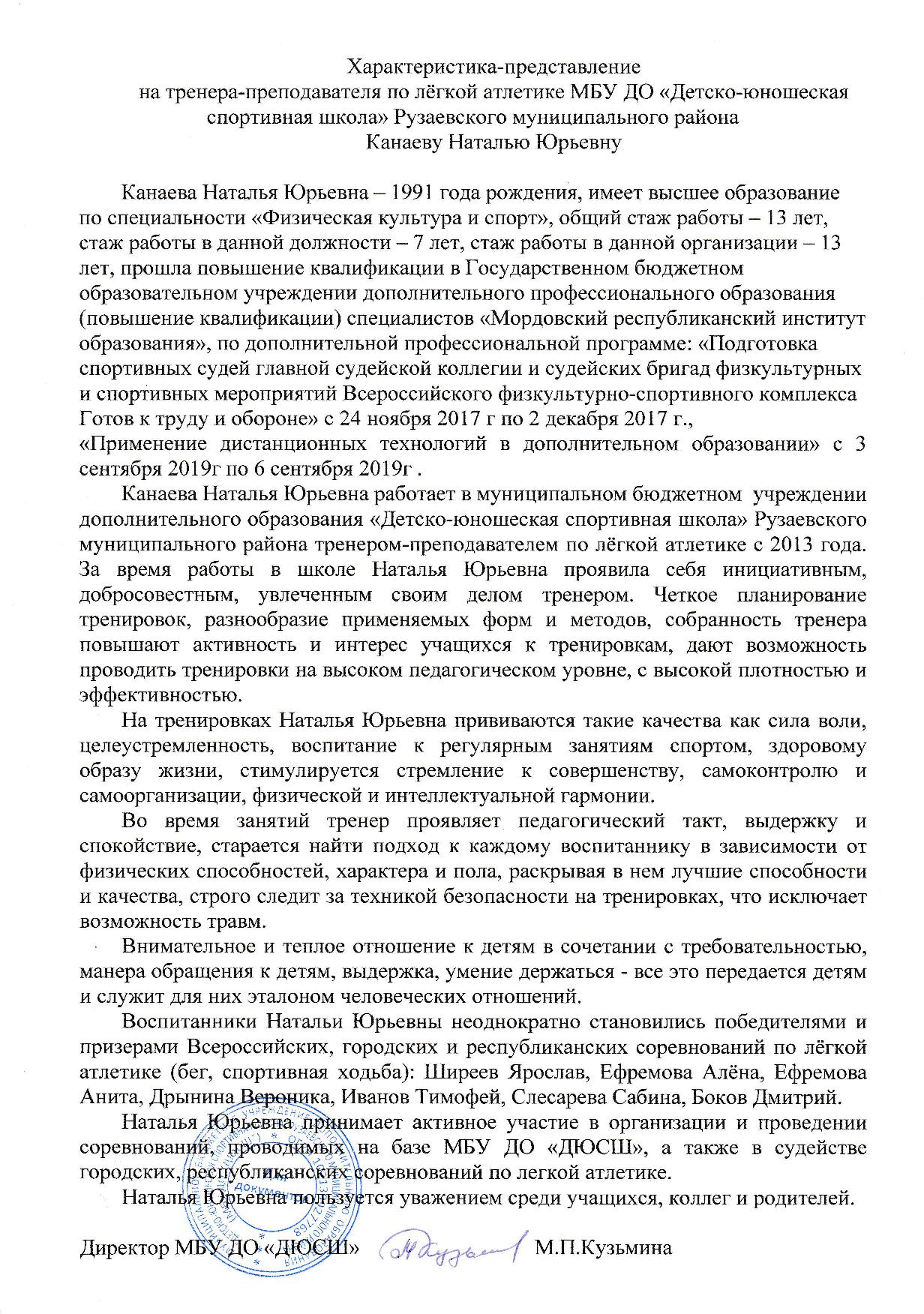 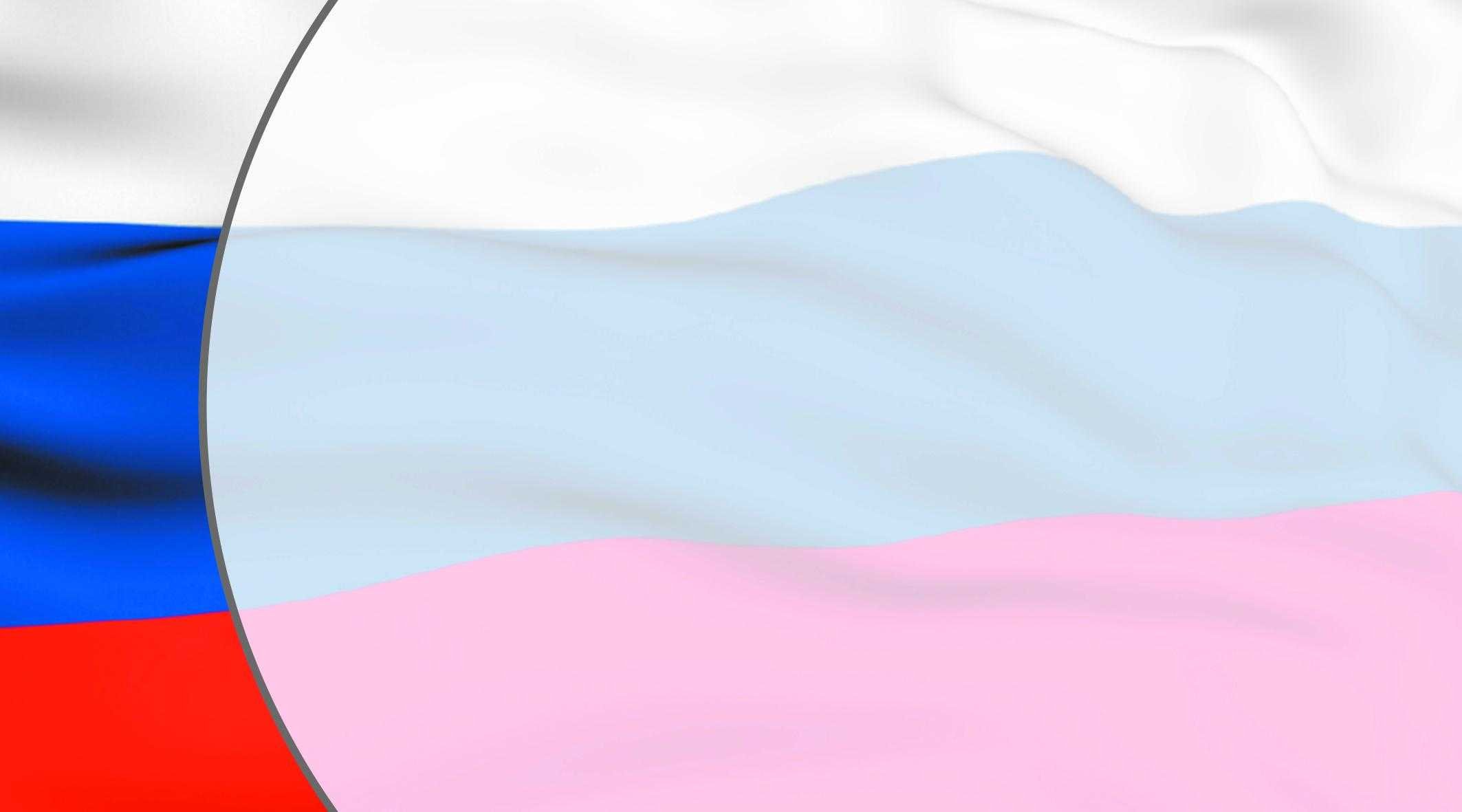 Представление собственного инновационного педагогического опыта

https://sportruz.schoolrm.ru/sveden/employees/24780/241688/?bitrix_include_areas=N&clear_cache=Y
2. Степень обеспечения повышения уровня подготовленности воспитанников
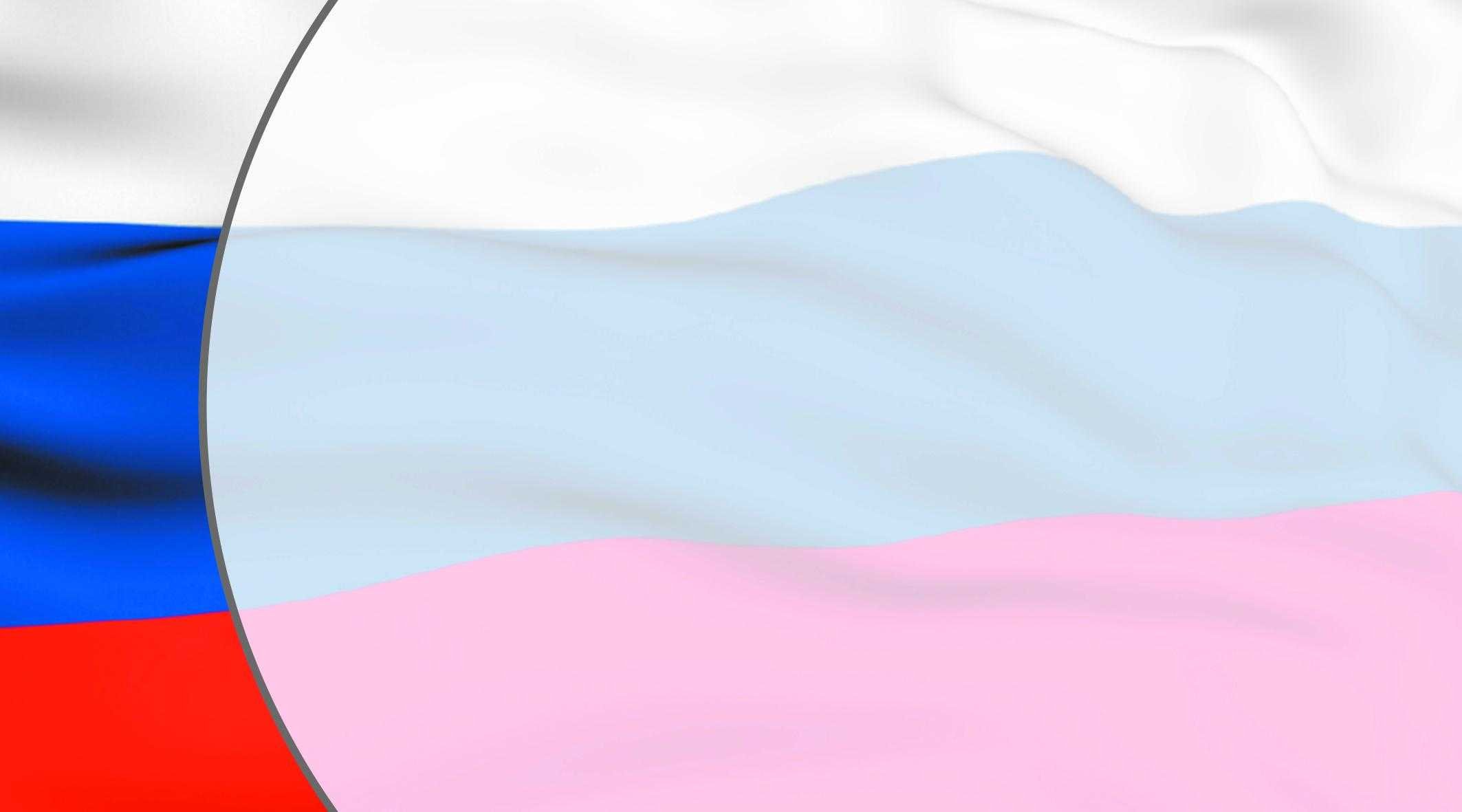 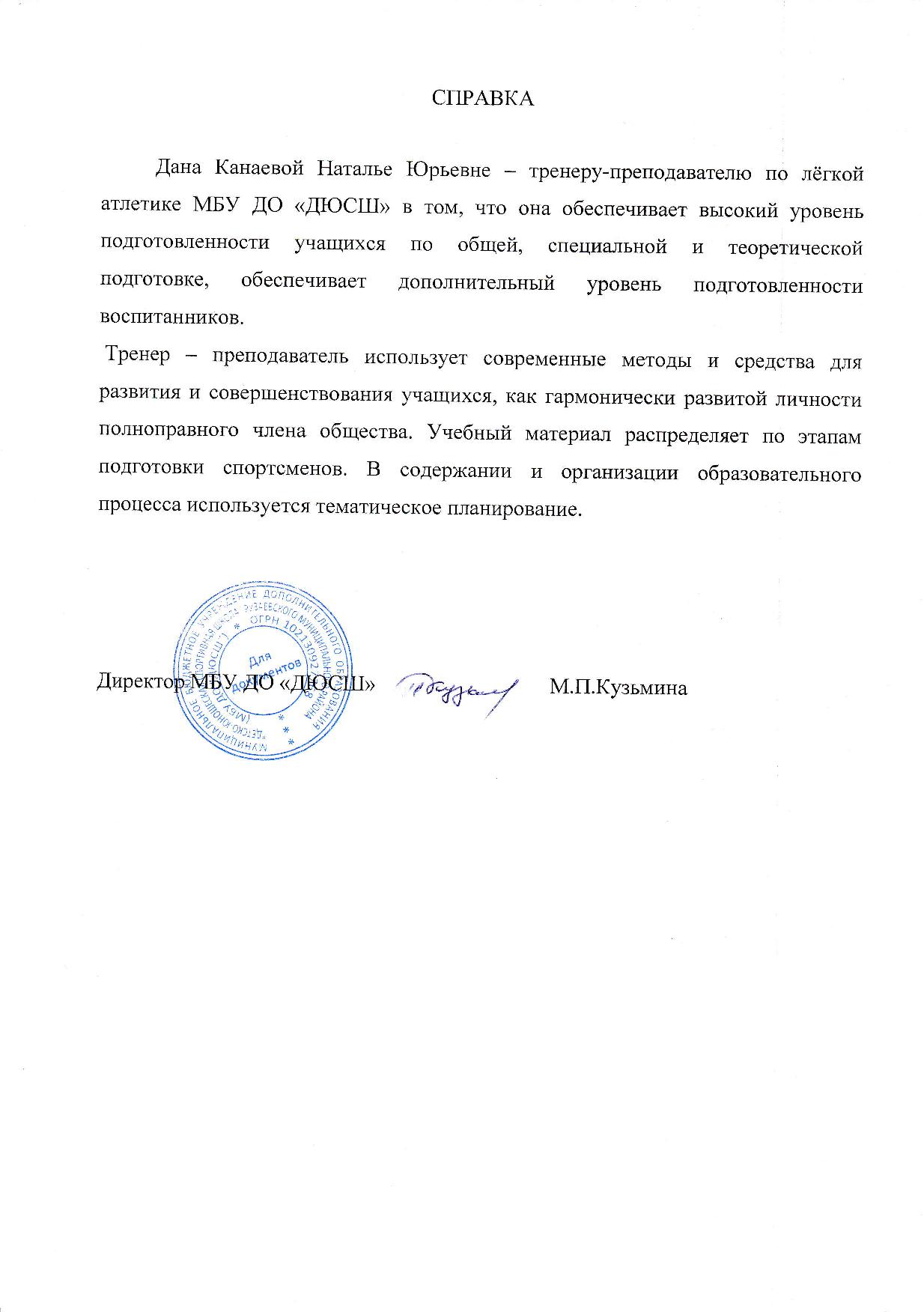 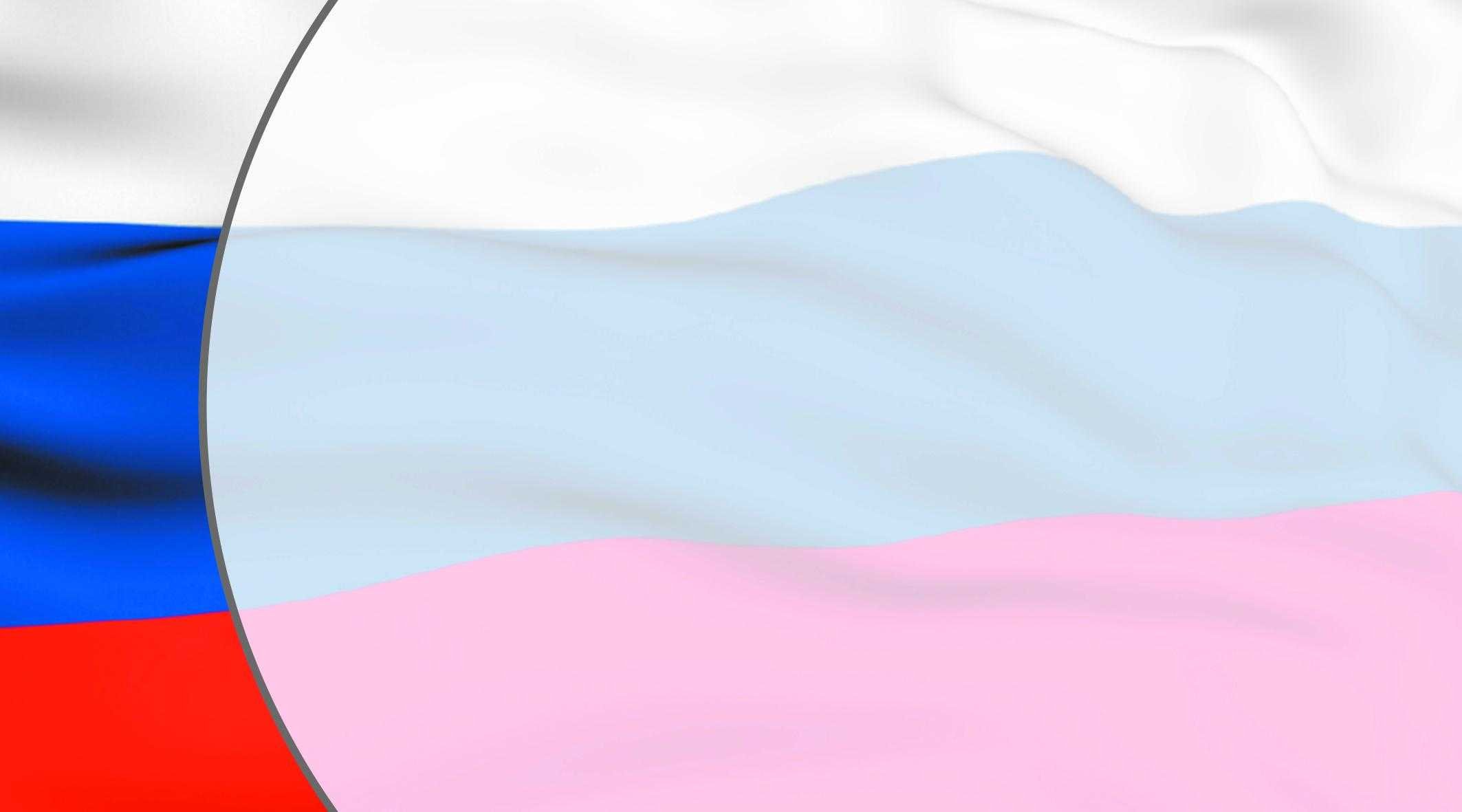 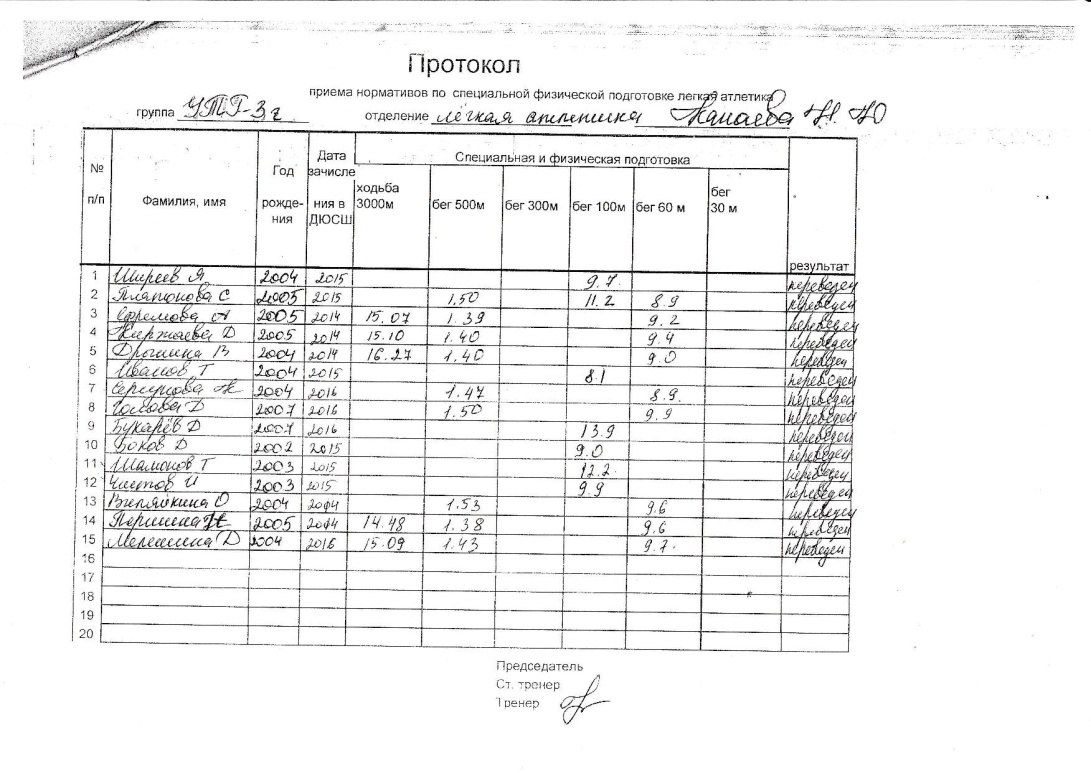 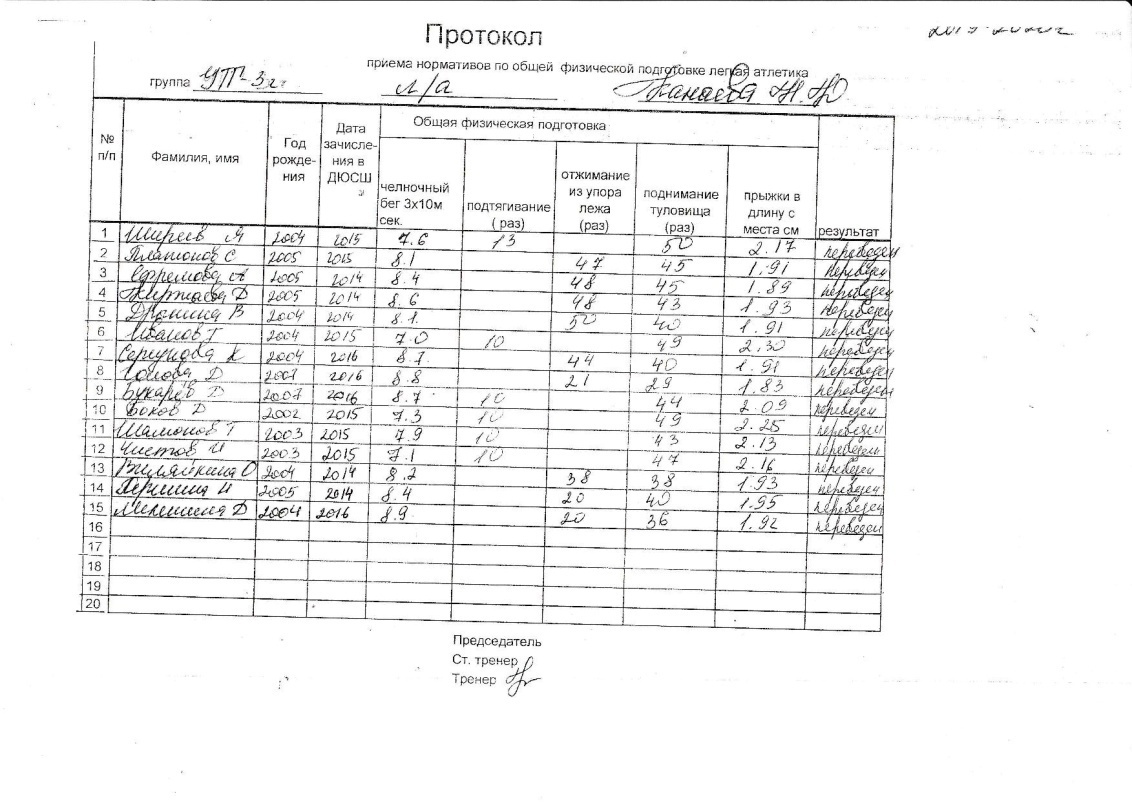 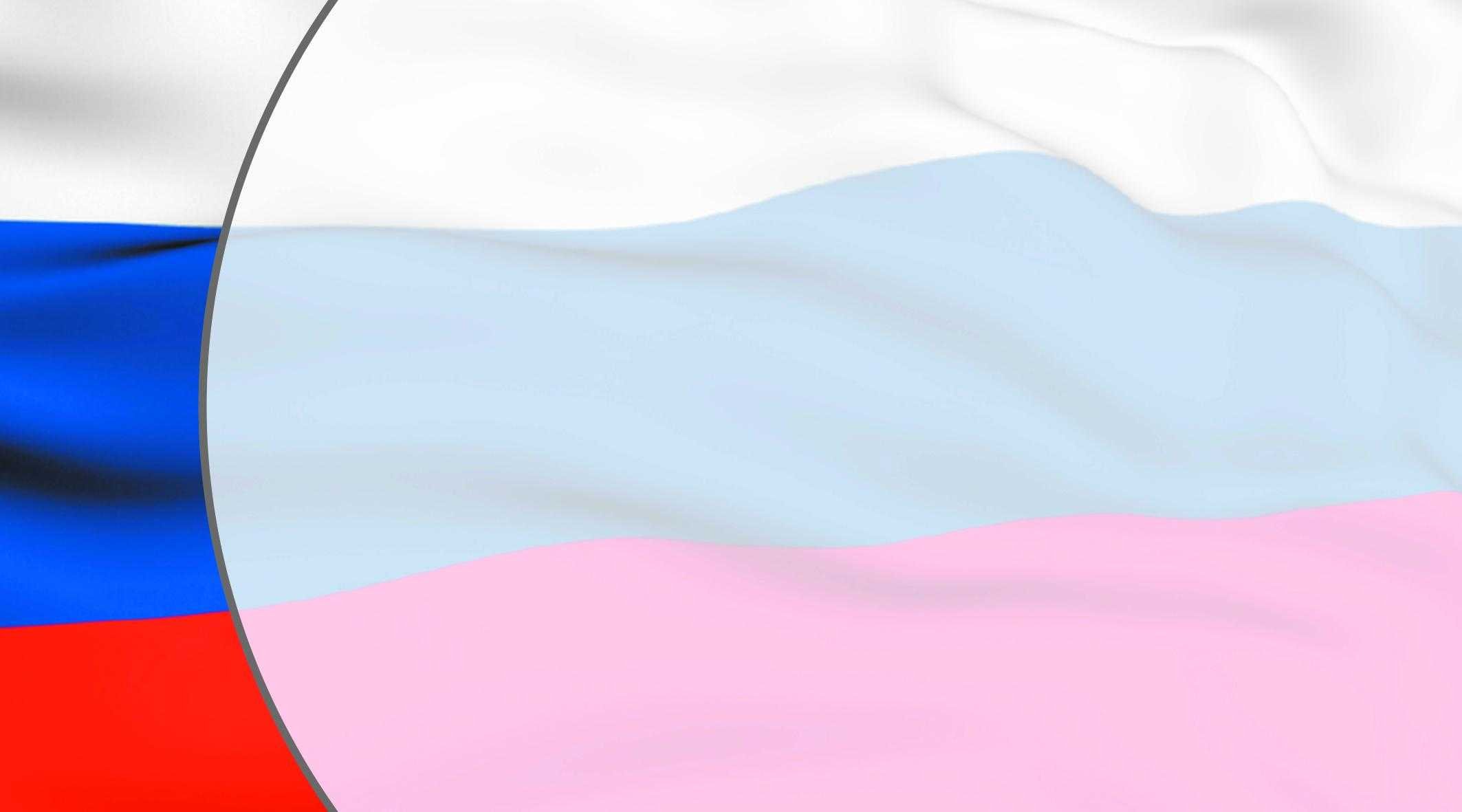 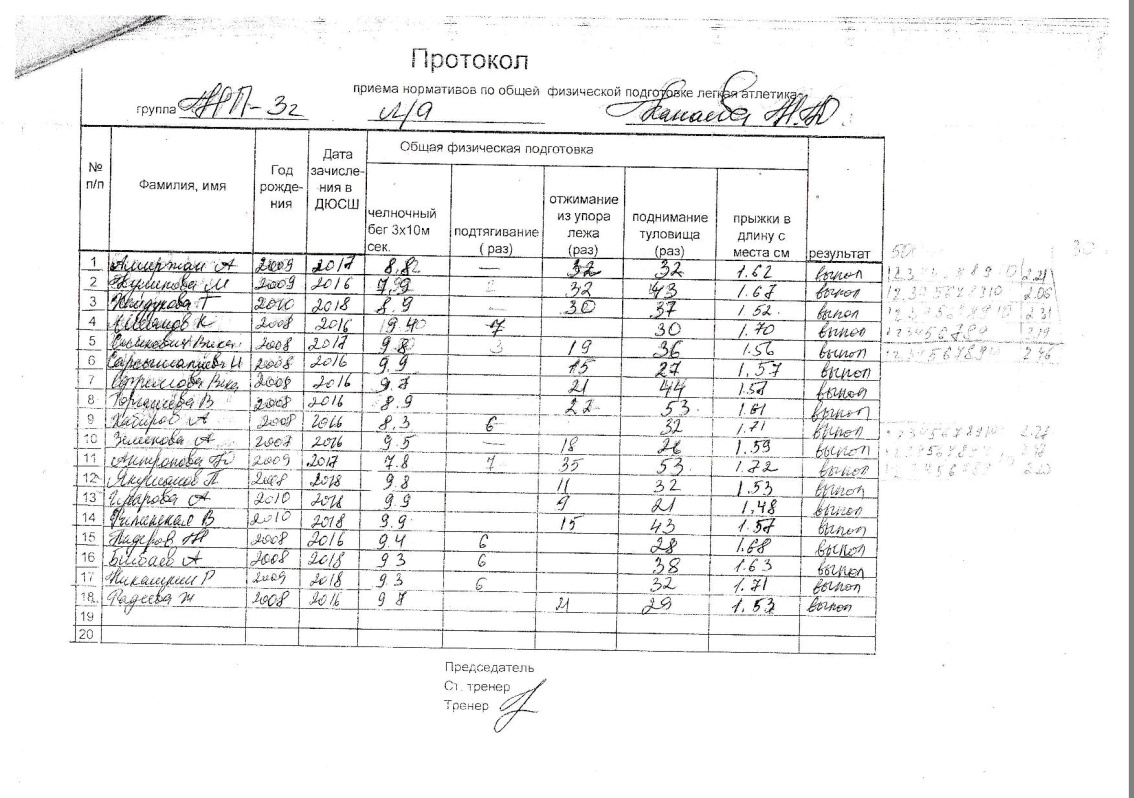 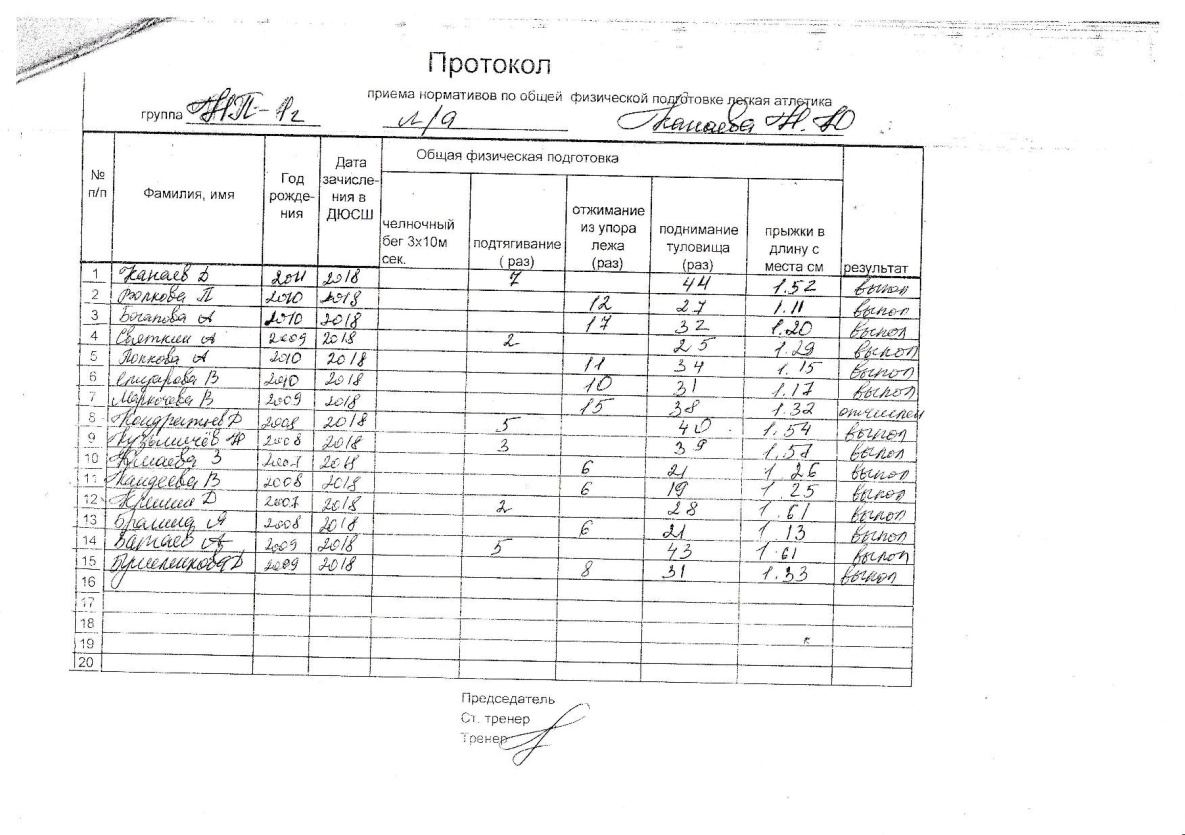 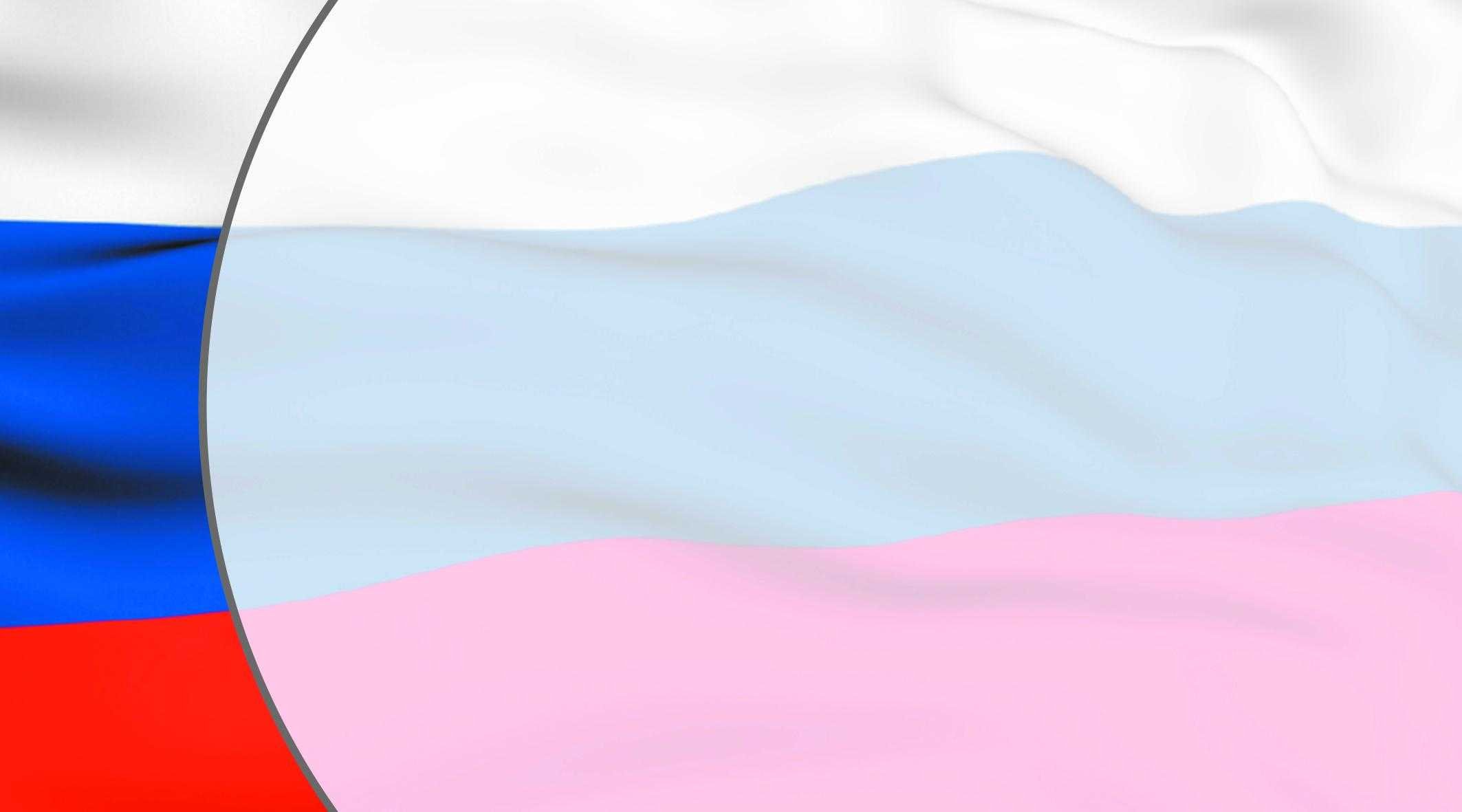 3. Сохранность контингента воспитанников на этапах спортивной подготовки
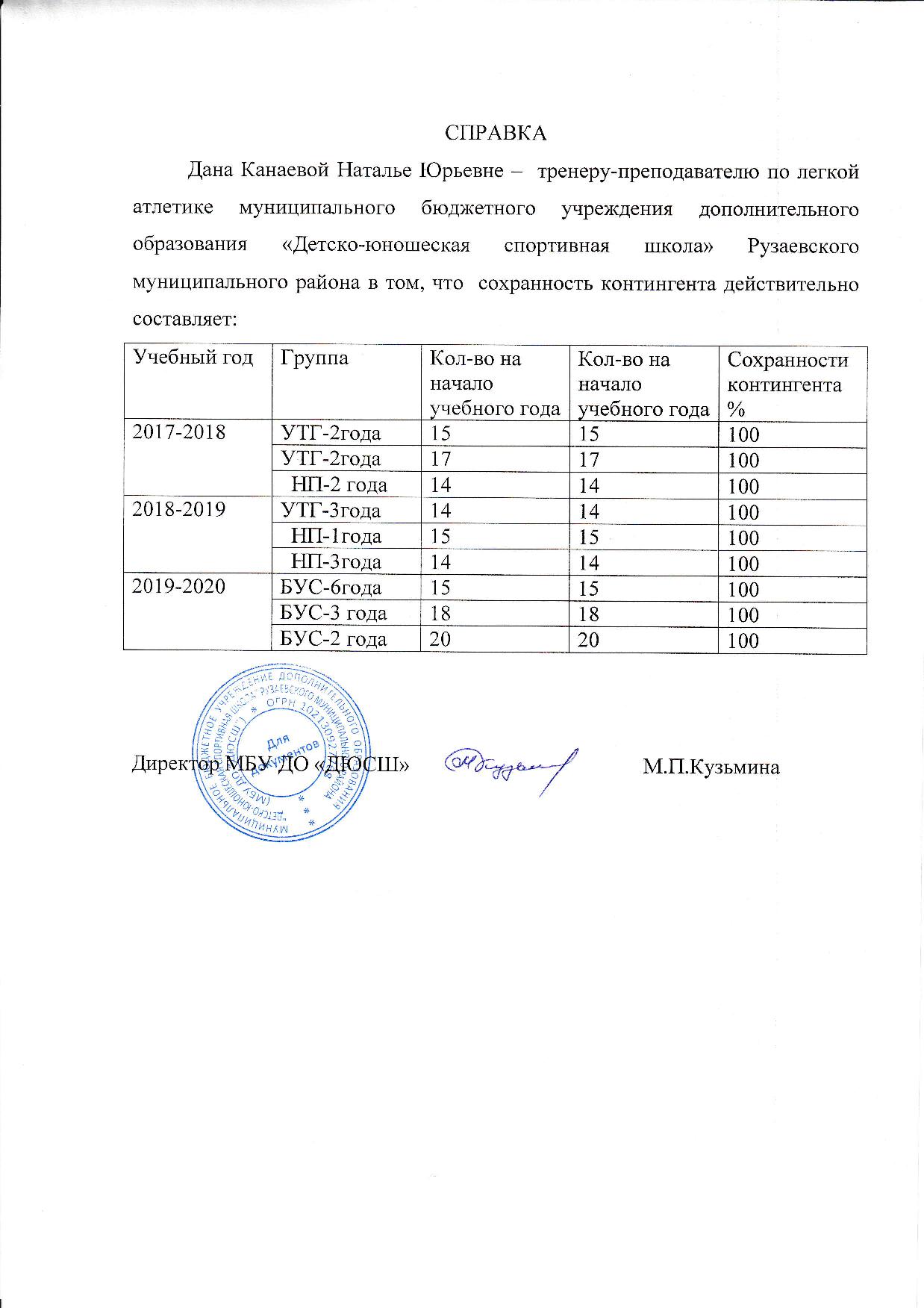 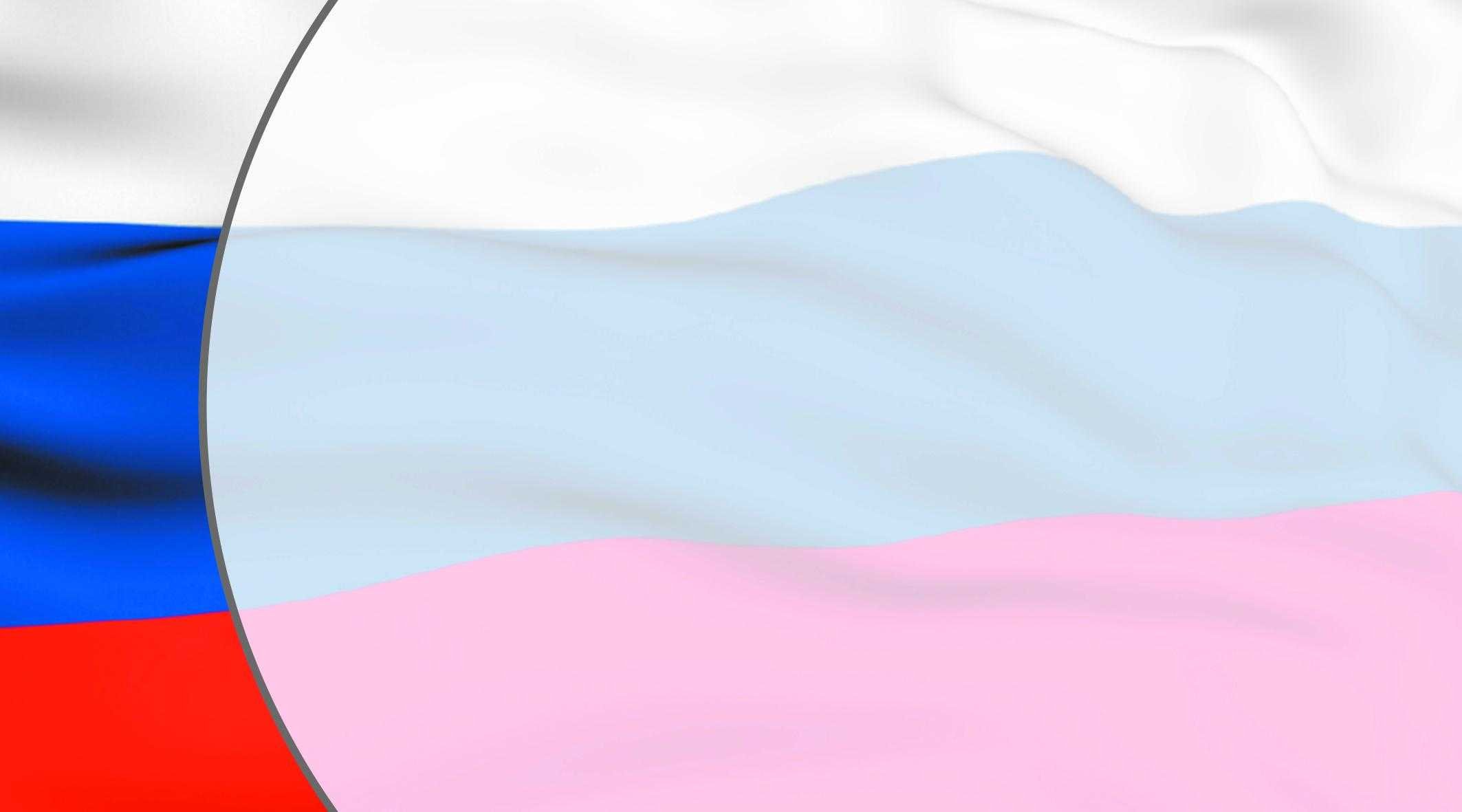 4. Результаты анализа текущей документации
Согласно нормативных документов имеется следующая учебная документация

- журнал учета работы учебных групп
- личные дела на обучающихся (заявления, личные карточки)
- протоколы контрольно- переводных нормативов
- календарный план спортивно – массовых мероприятий
- протоколы, положения соревнований
- учебные планы и рабочий план – конспект
- план воспитательной и культурно – массовой работы с обучающимися
- перспективный план
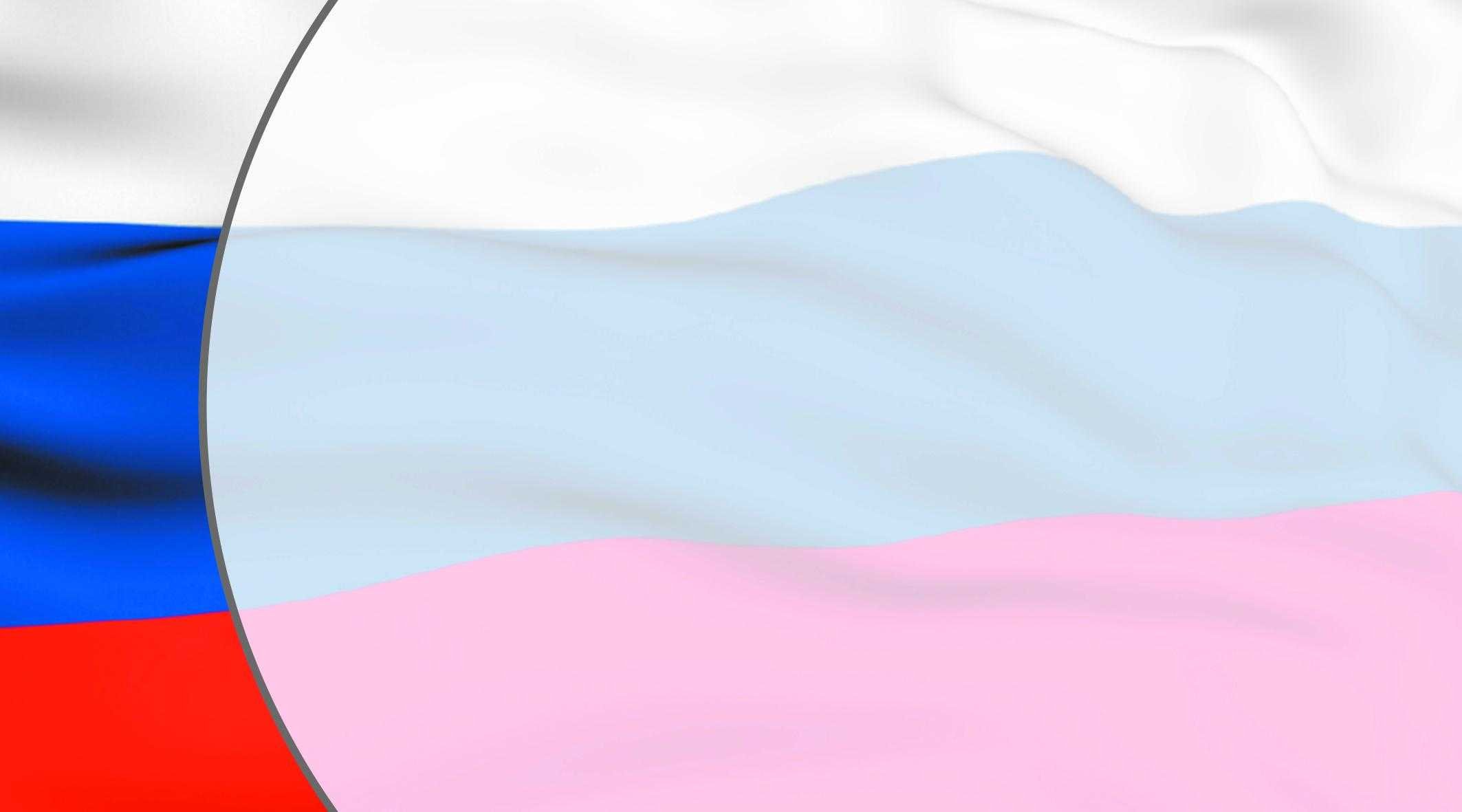 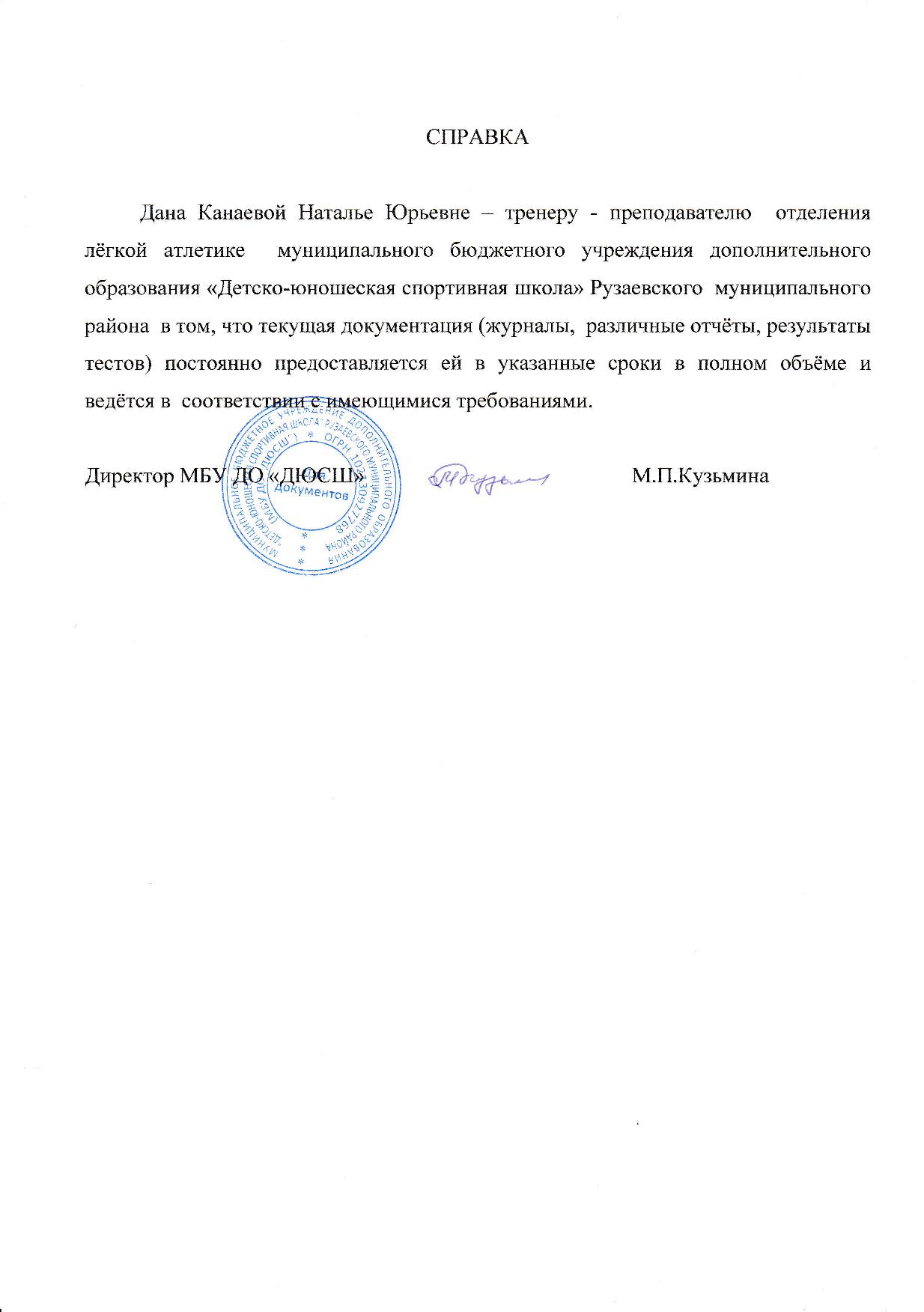 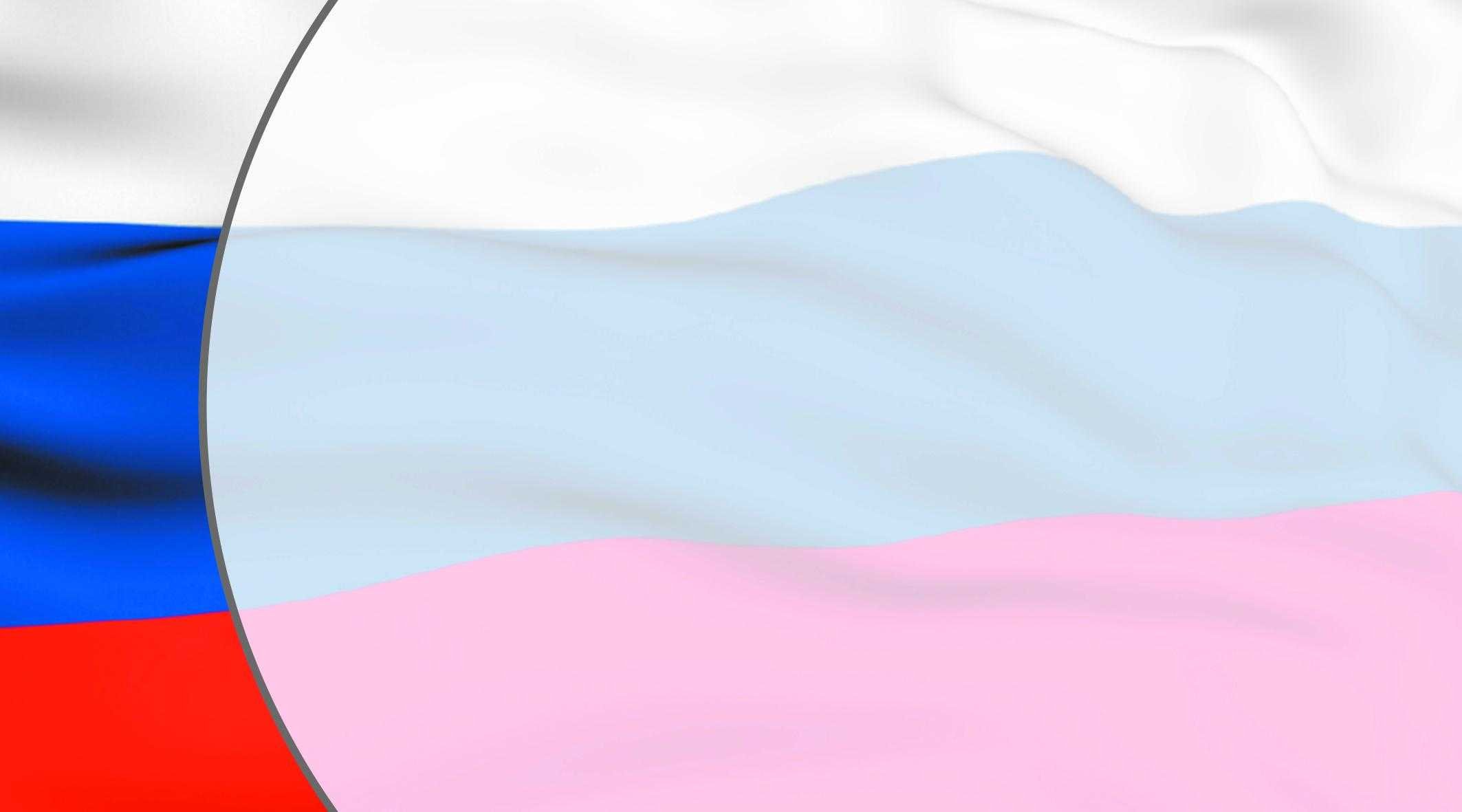 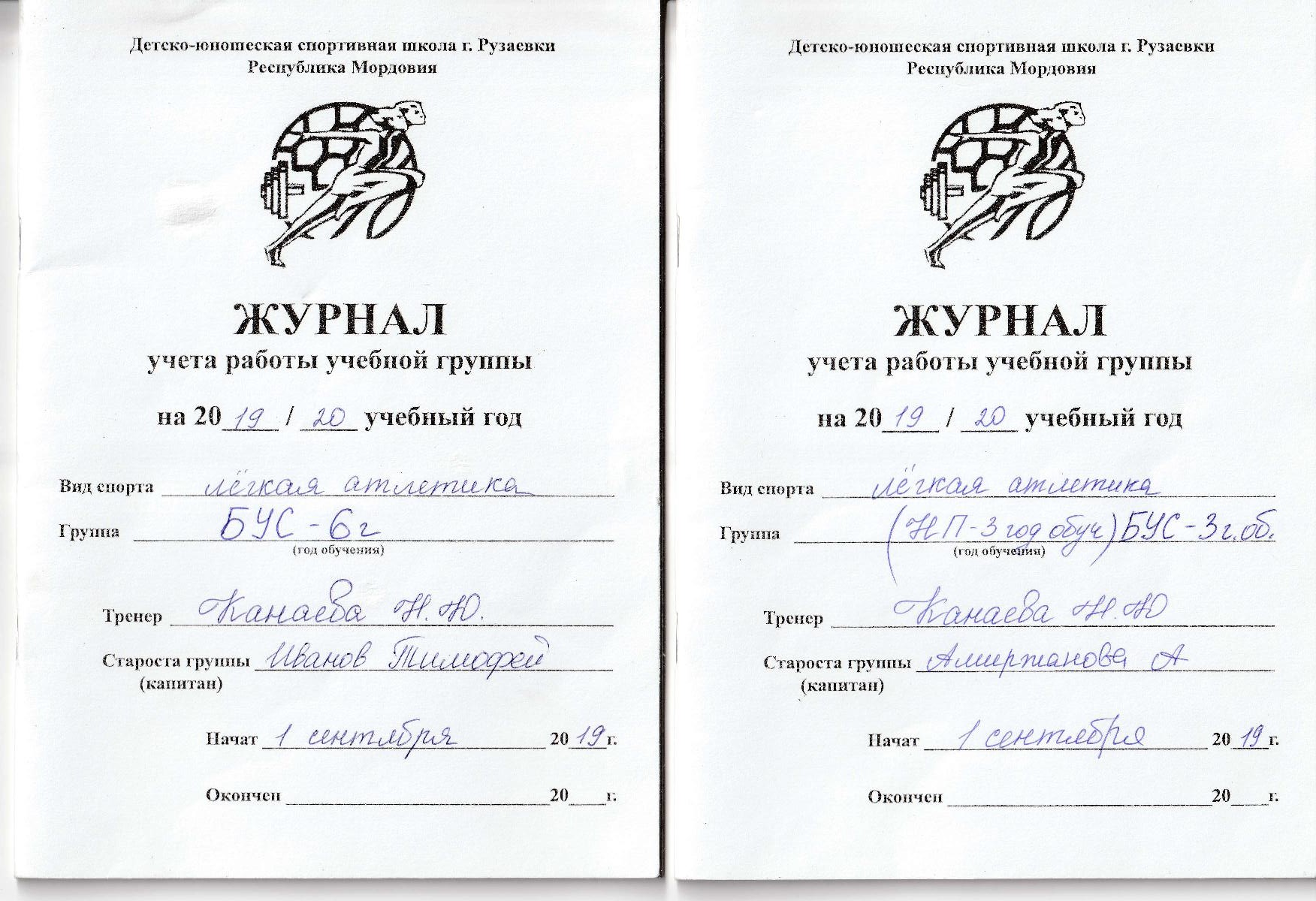 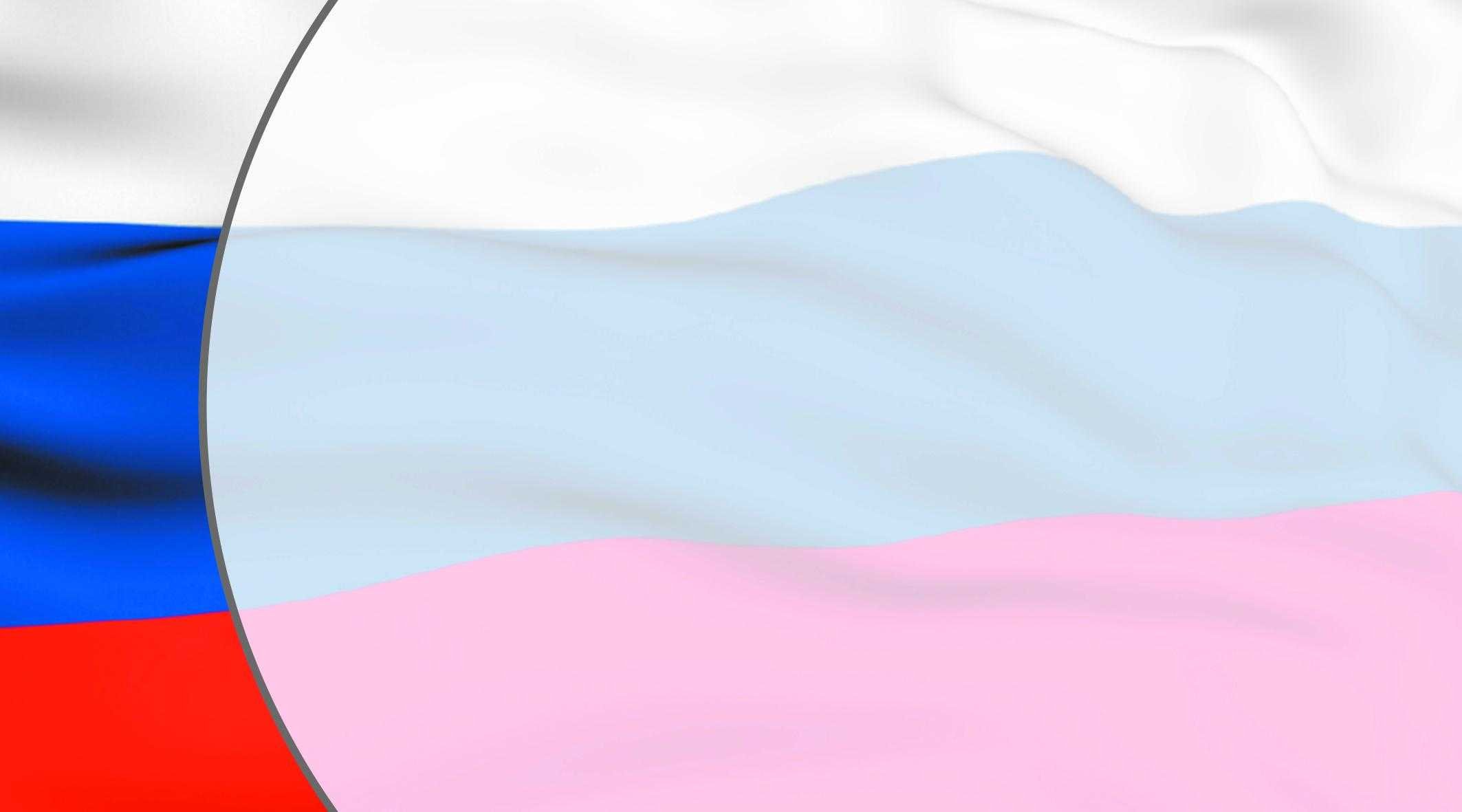 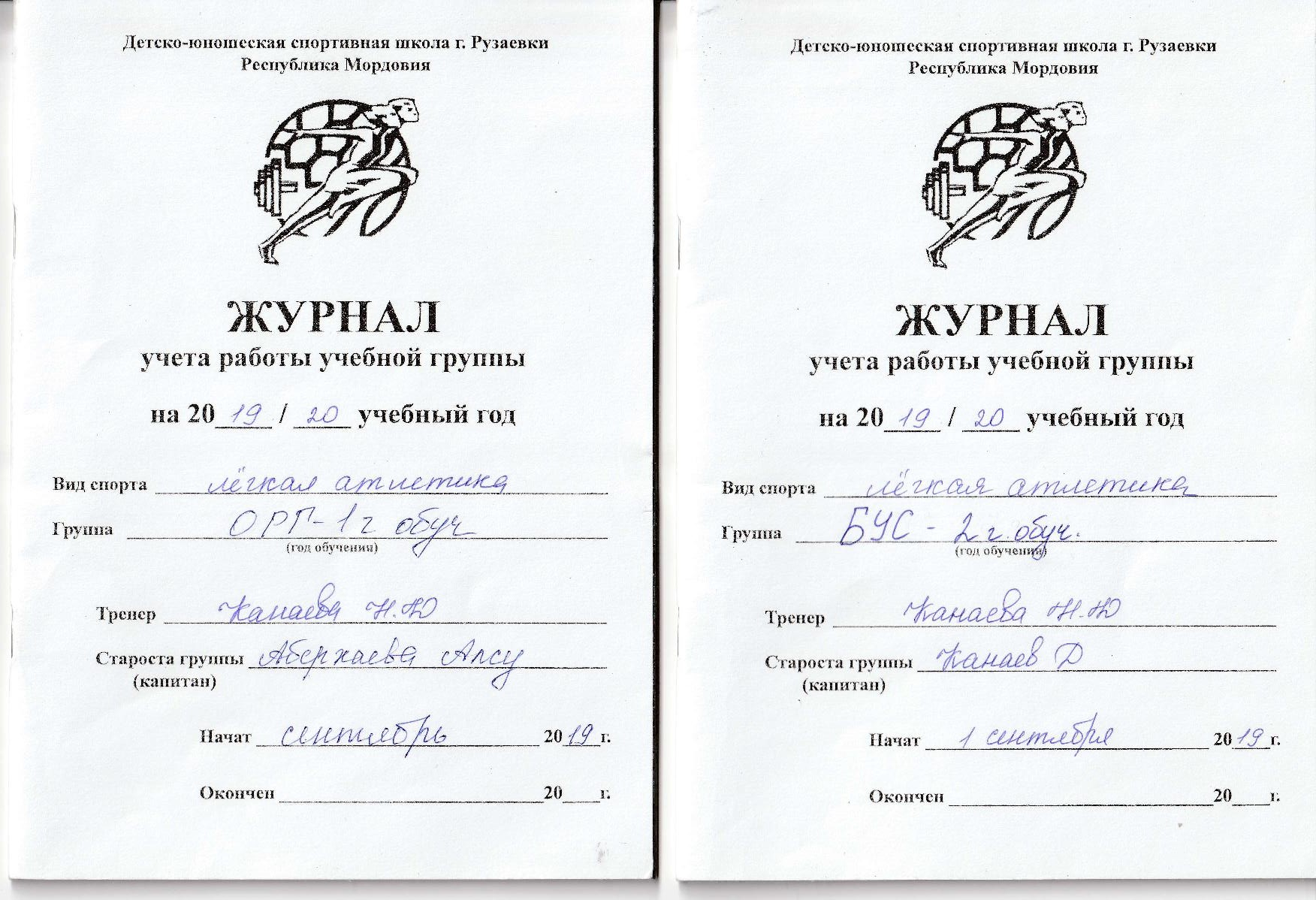 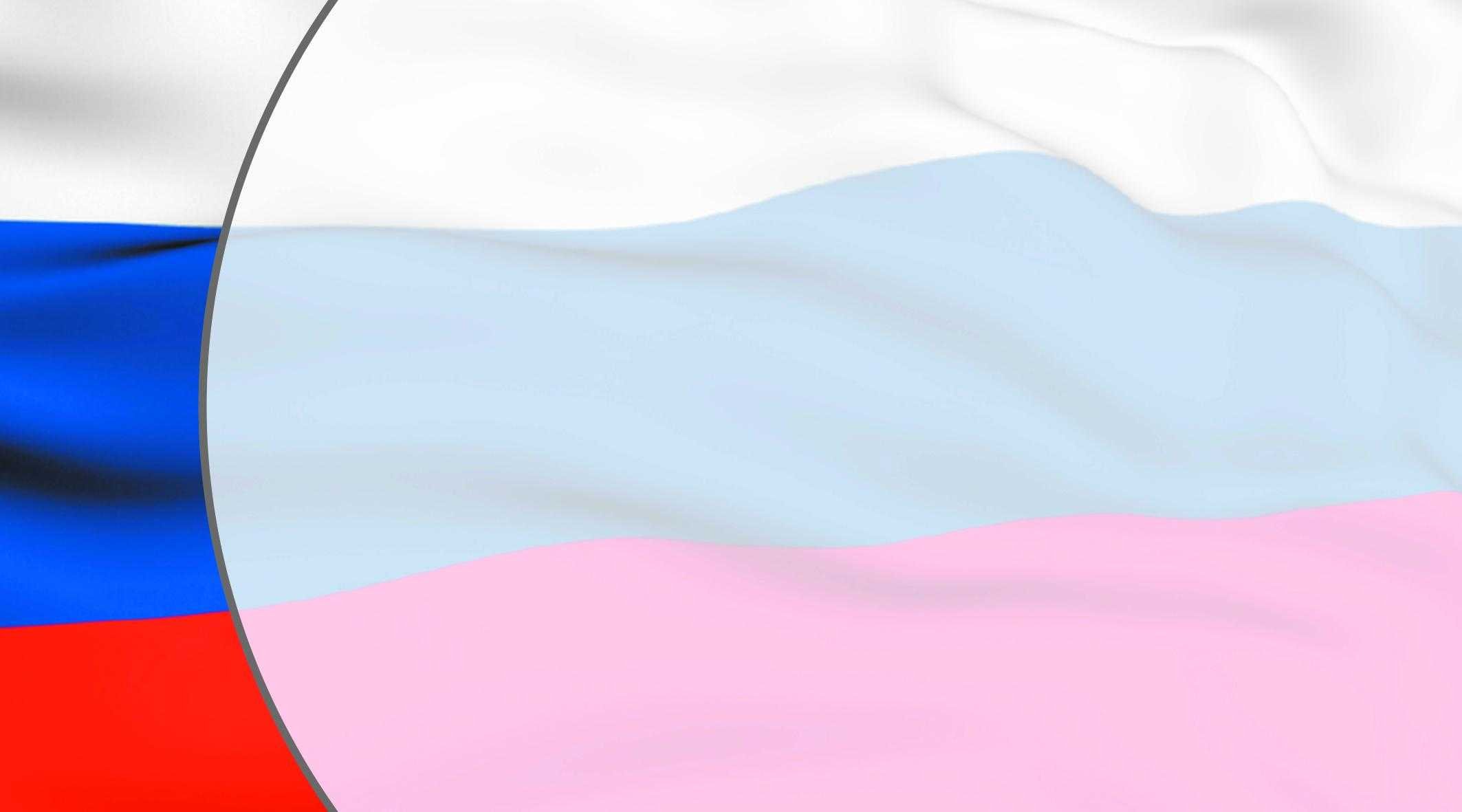 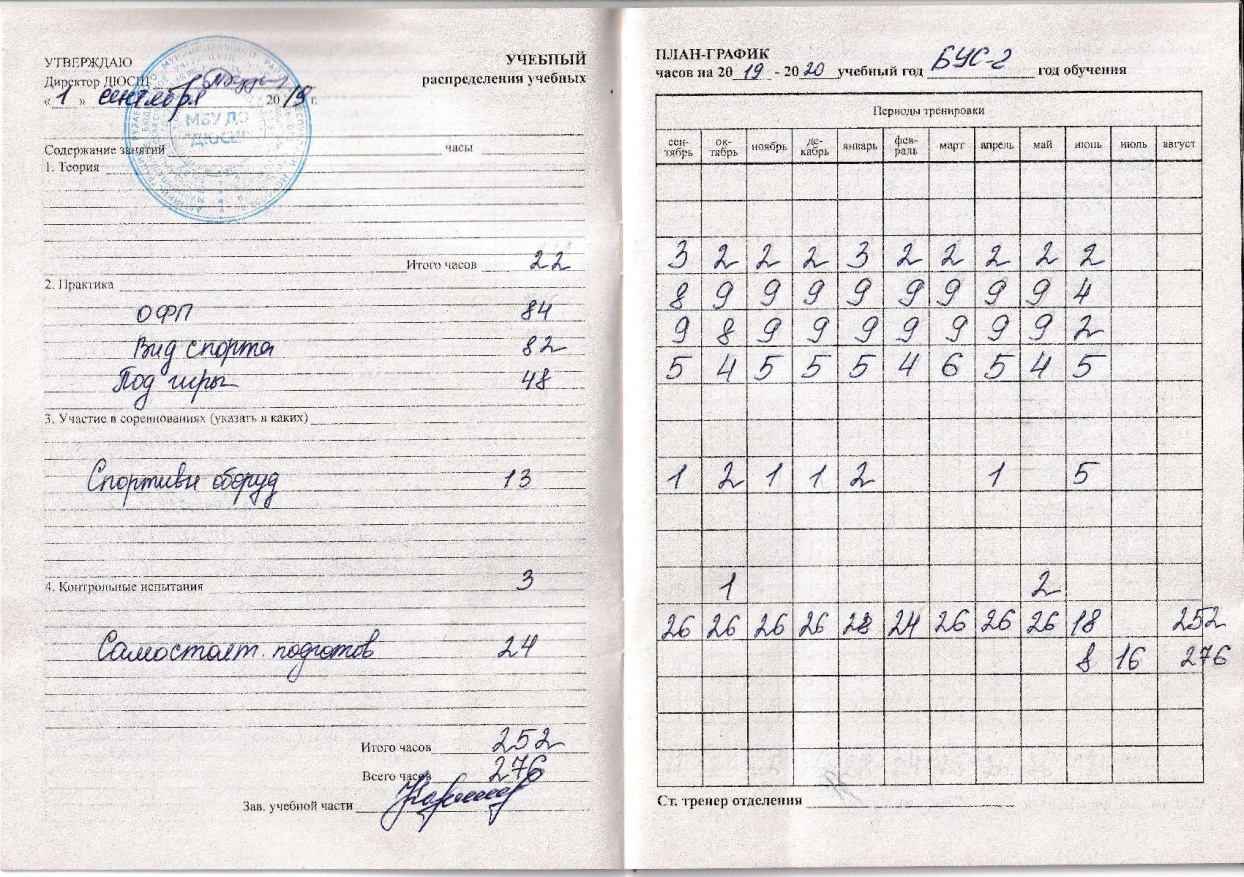 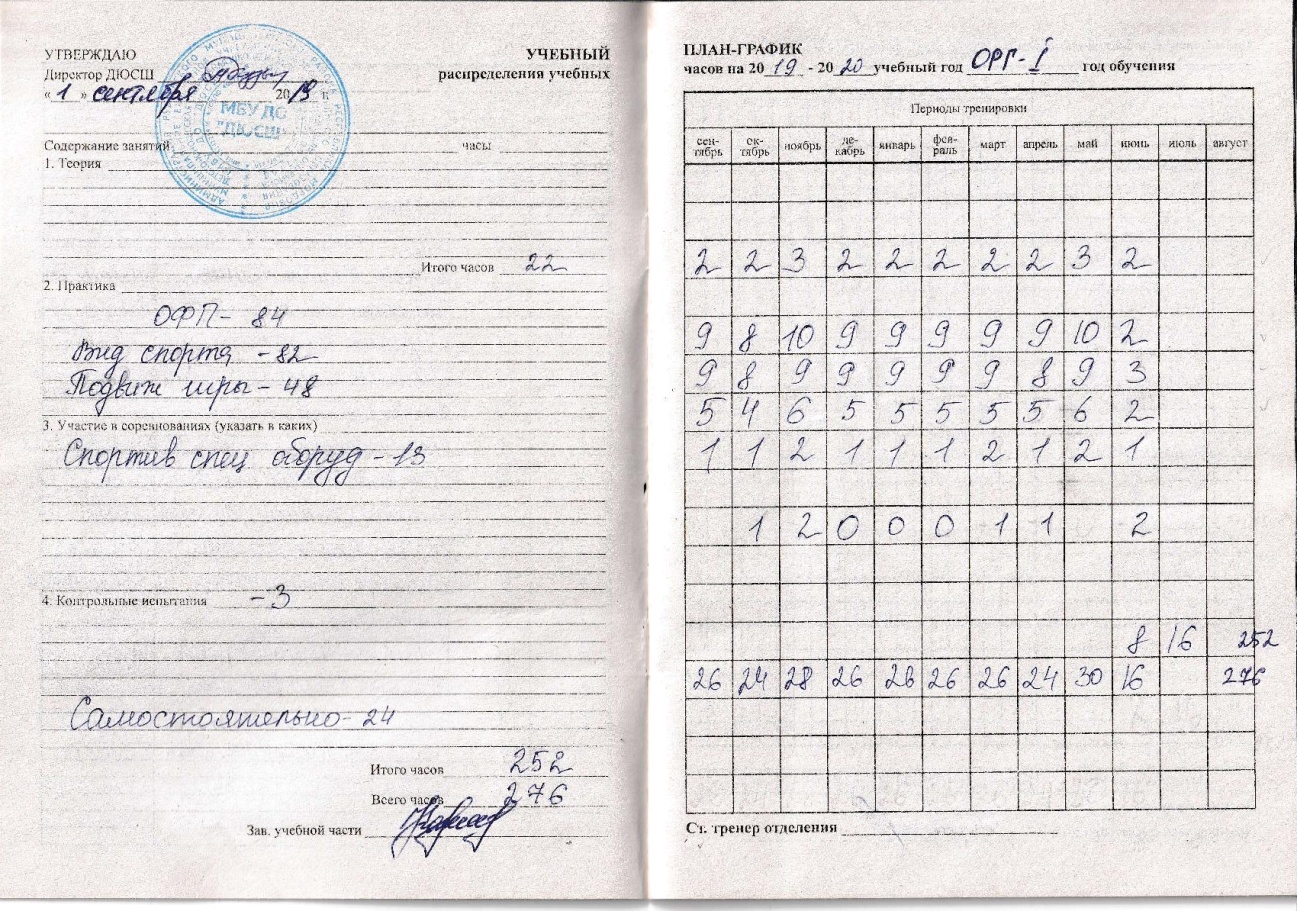 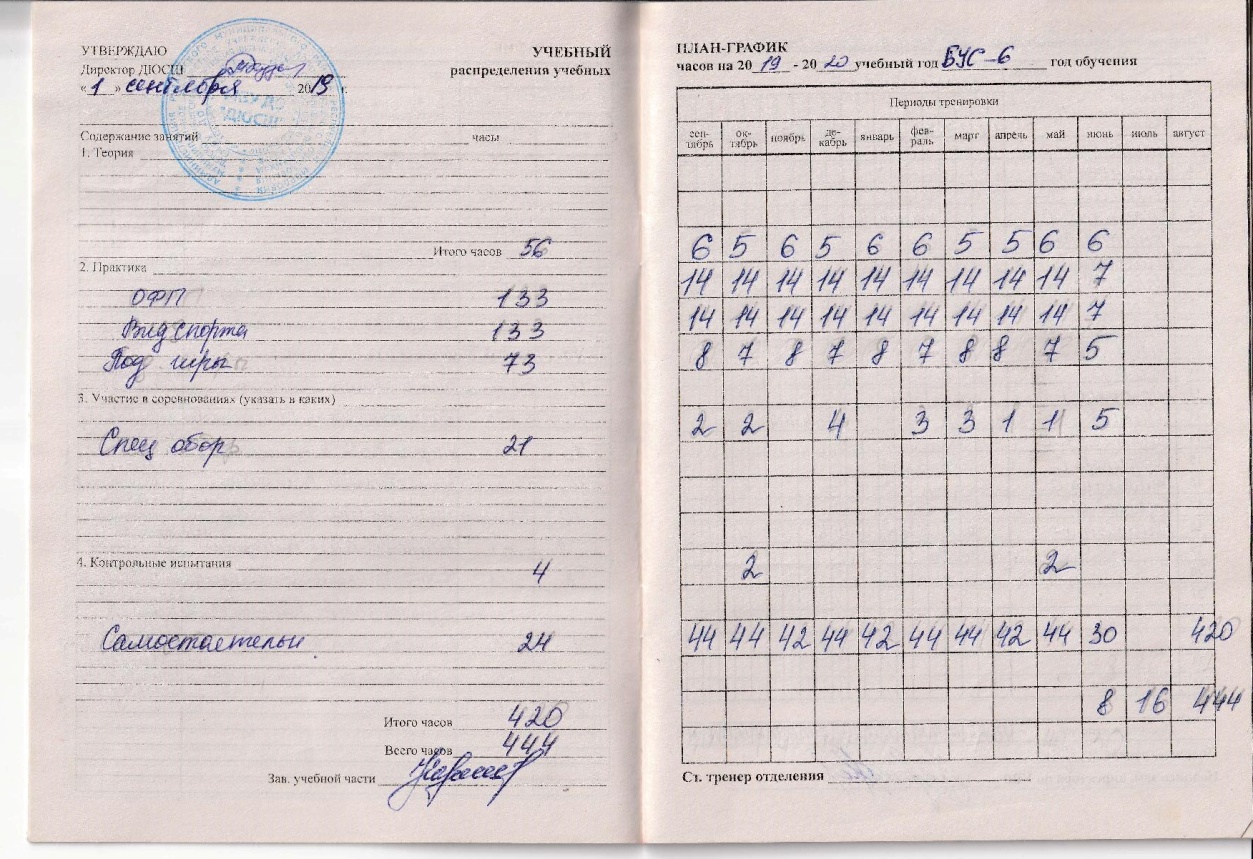 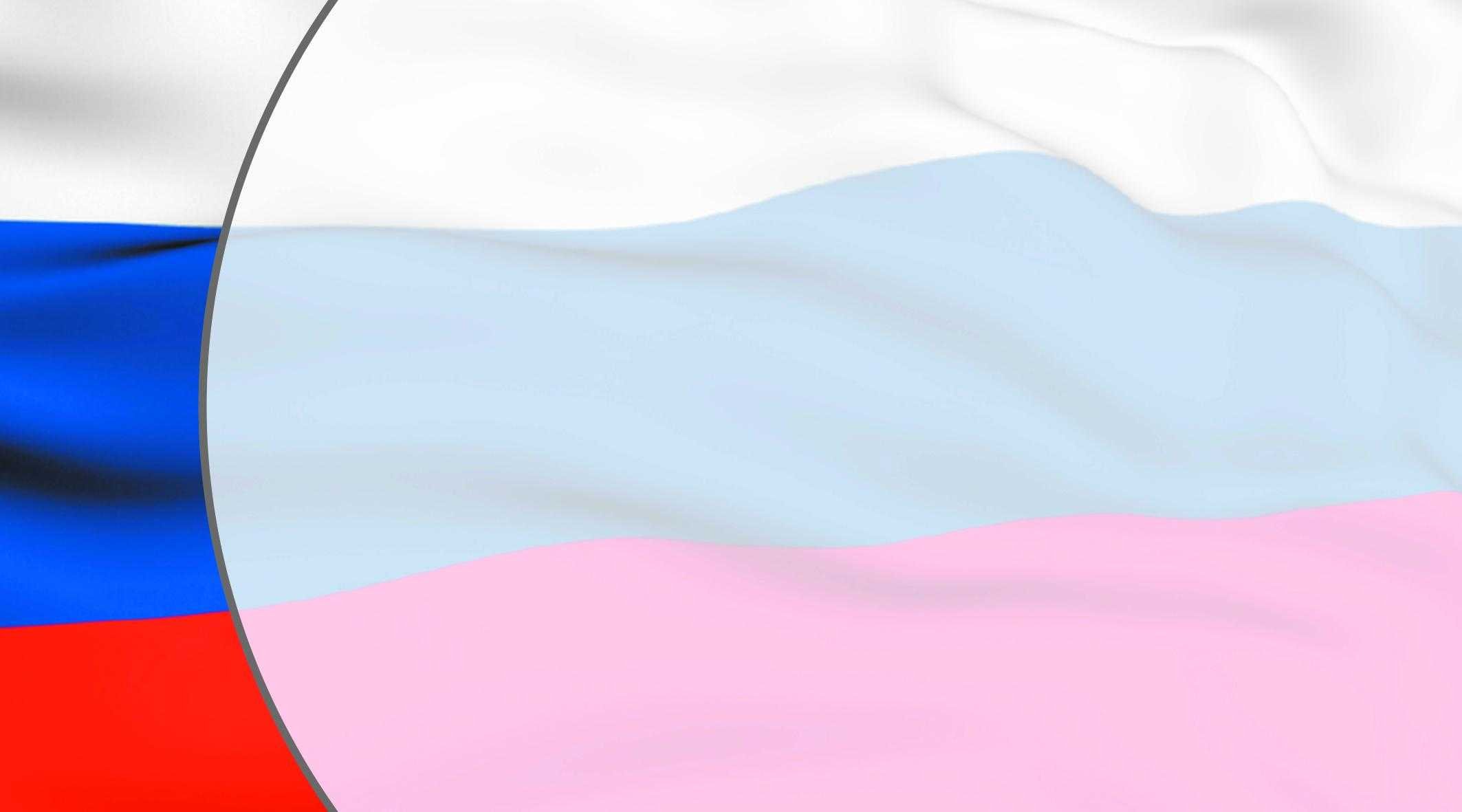 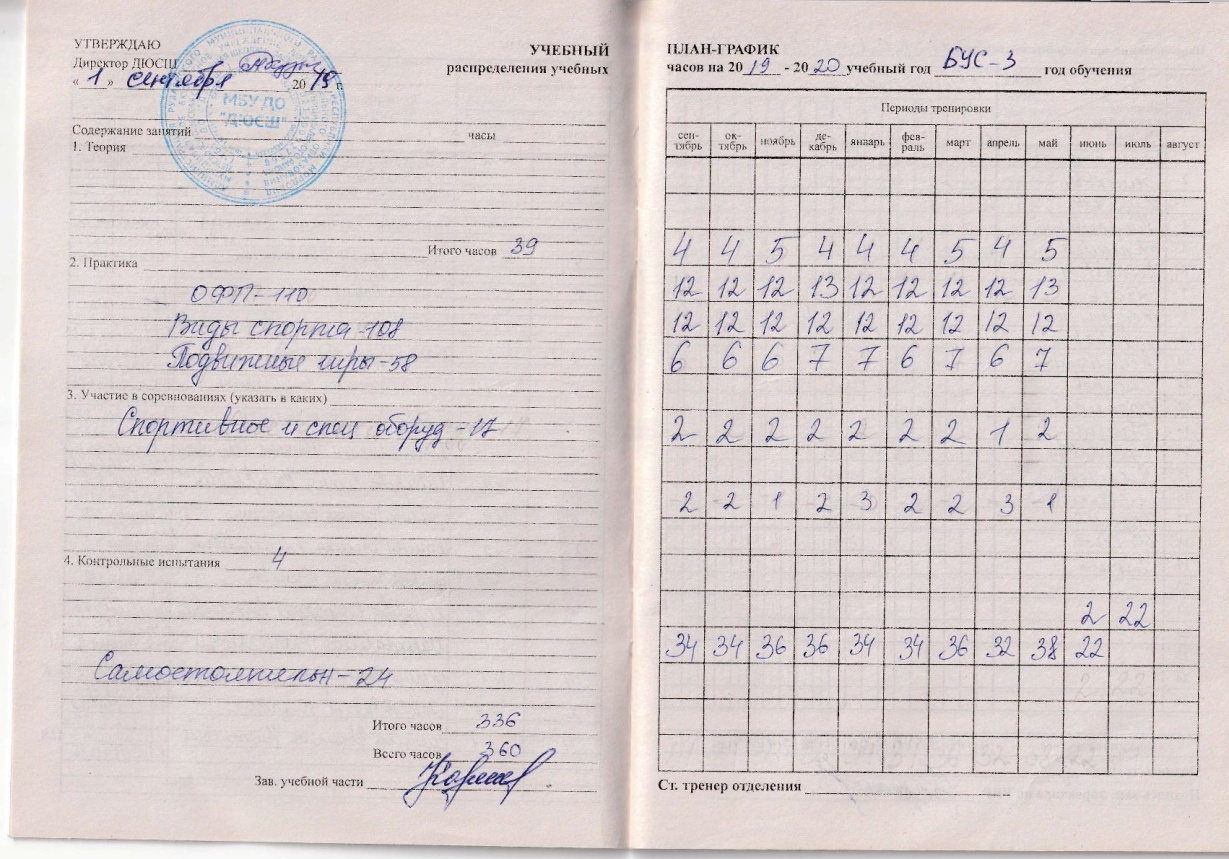 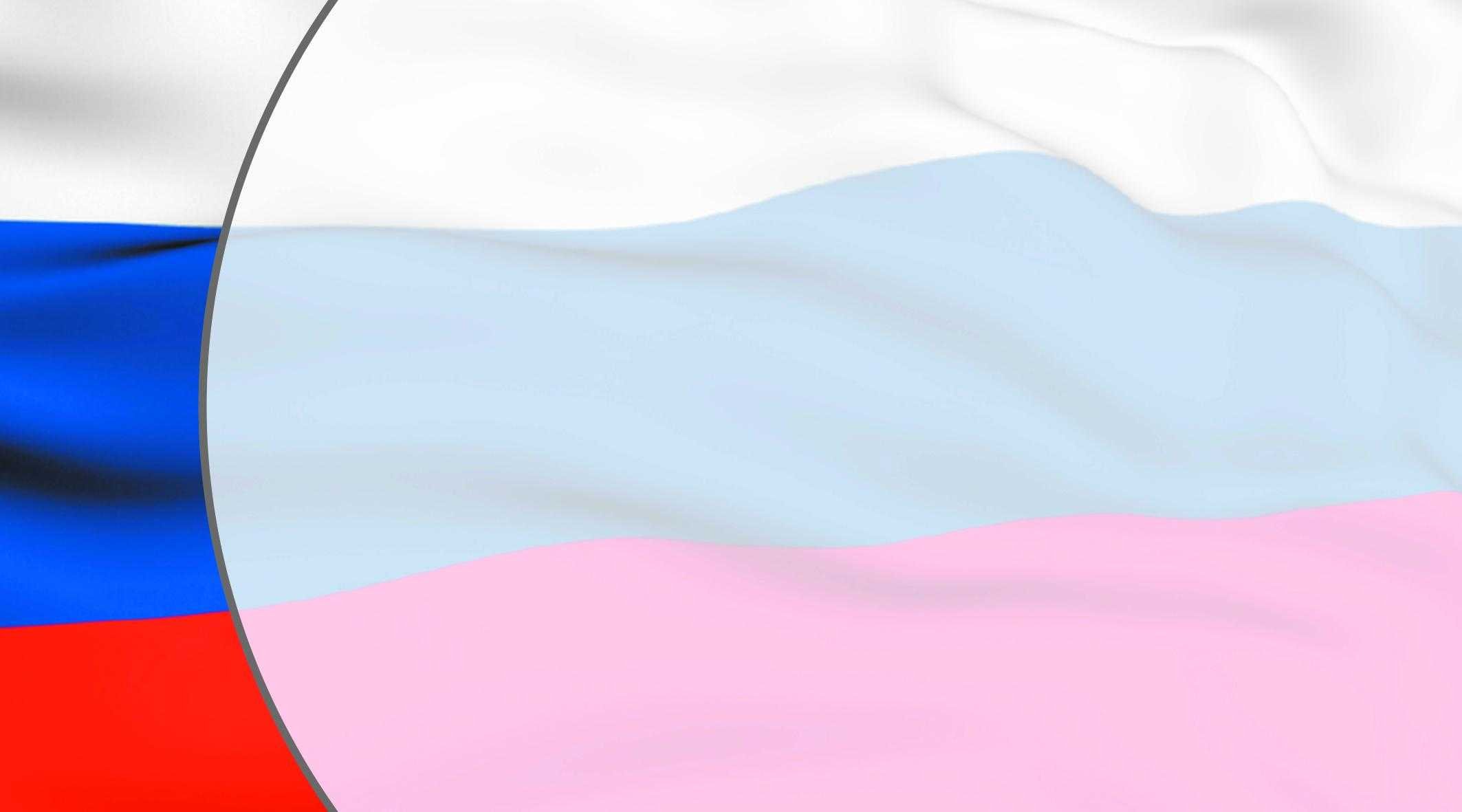 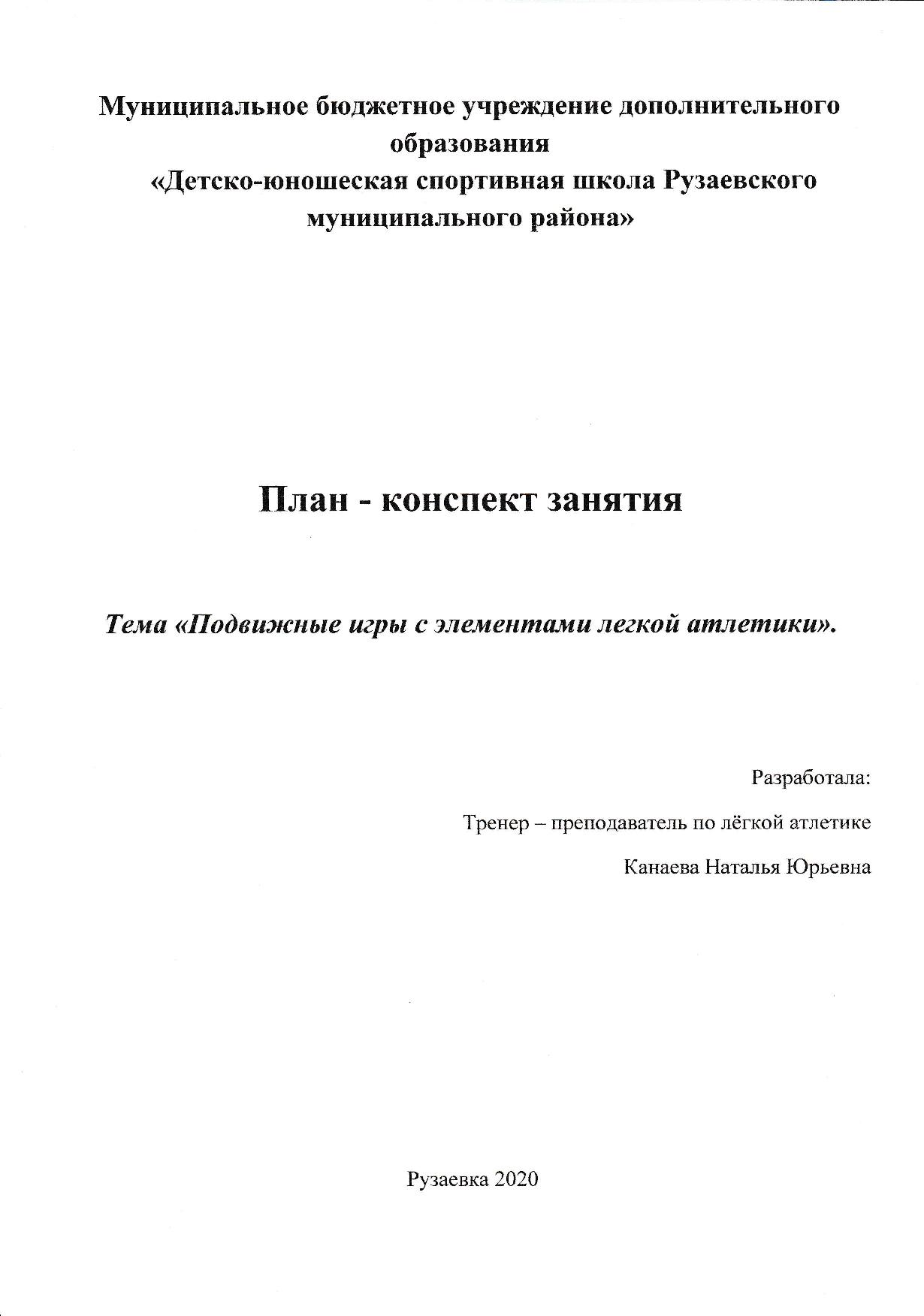 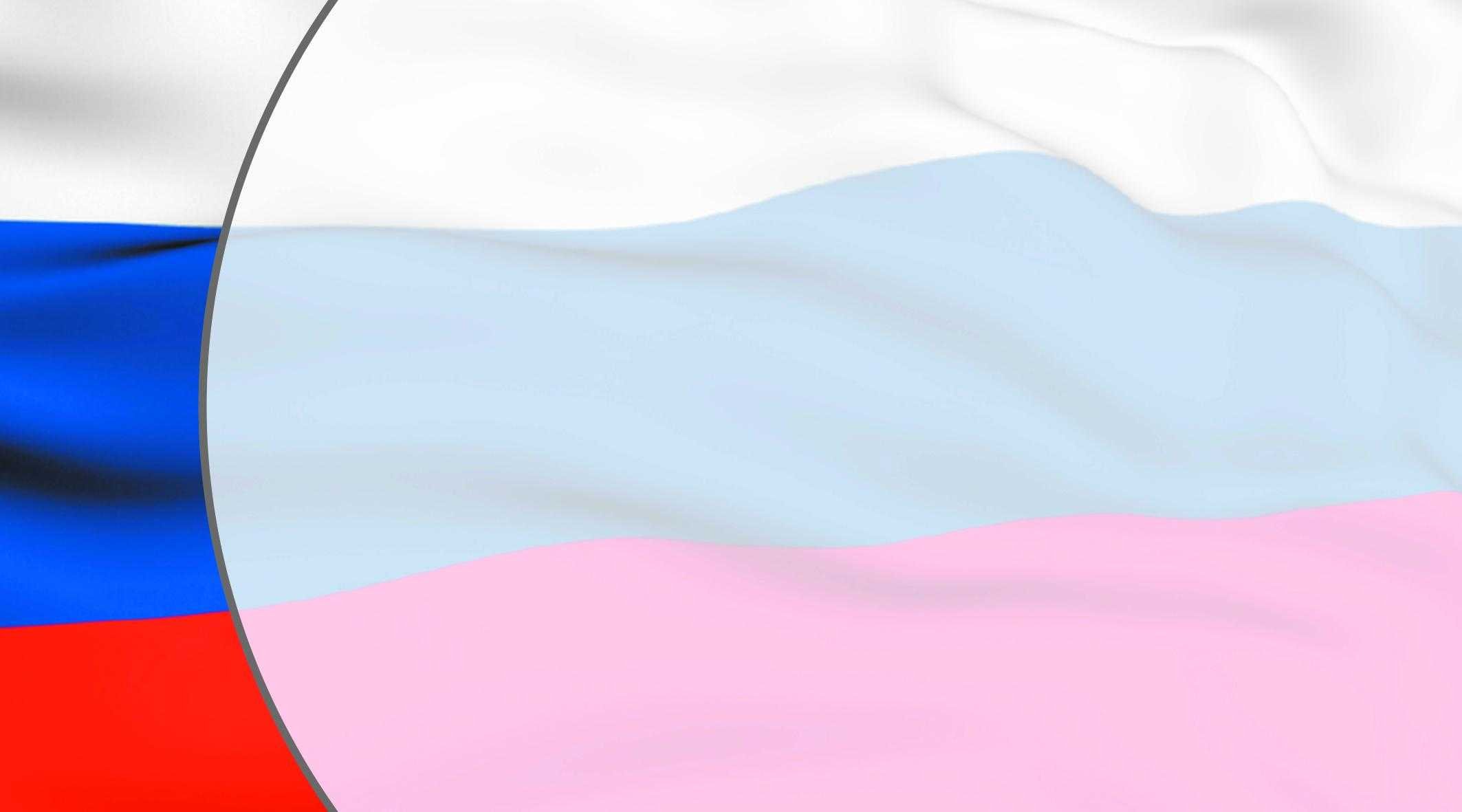 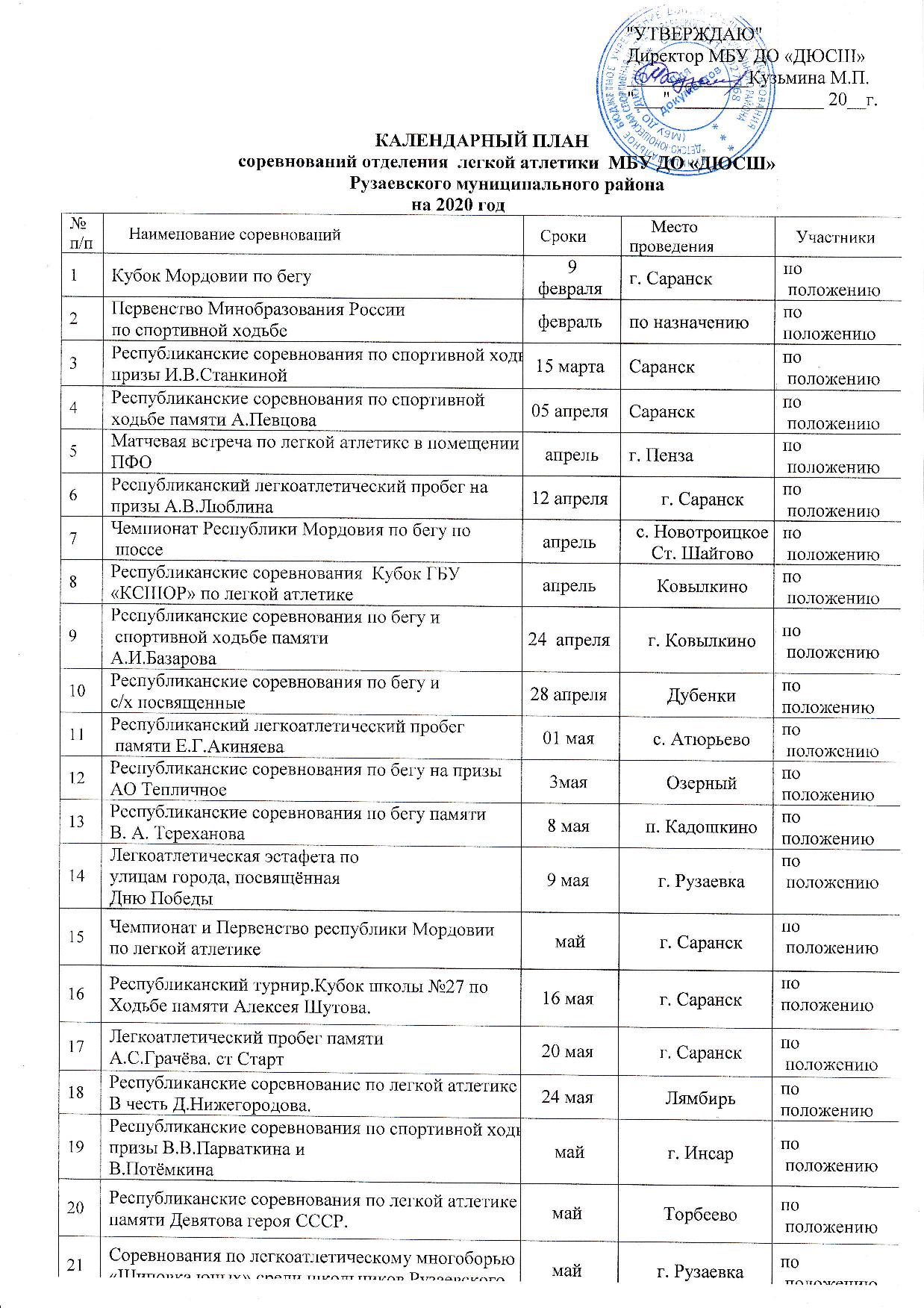 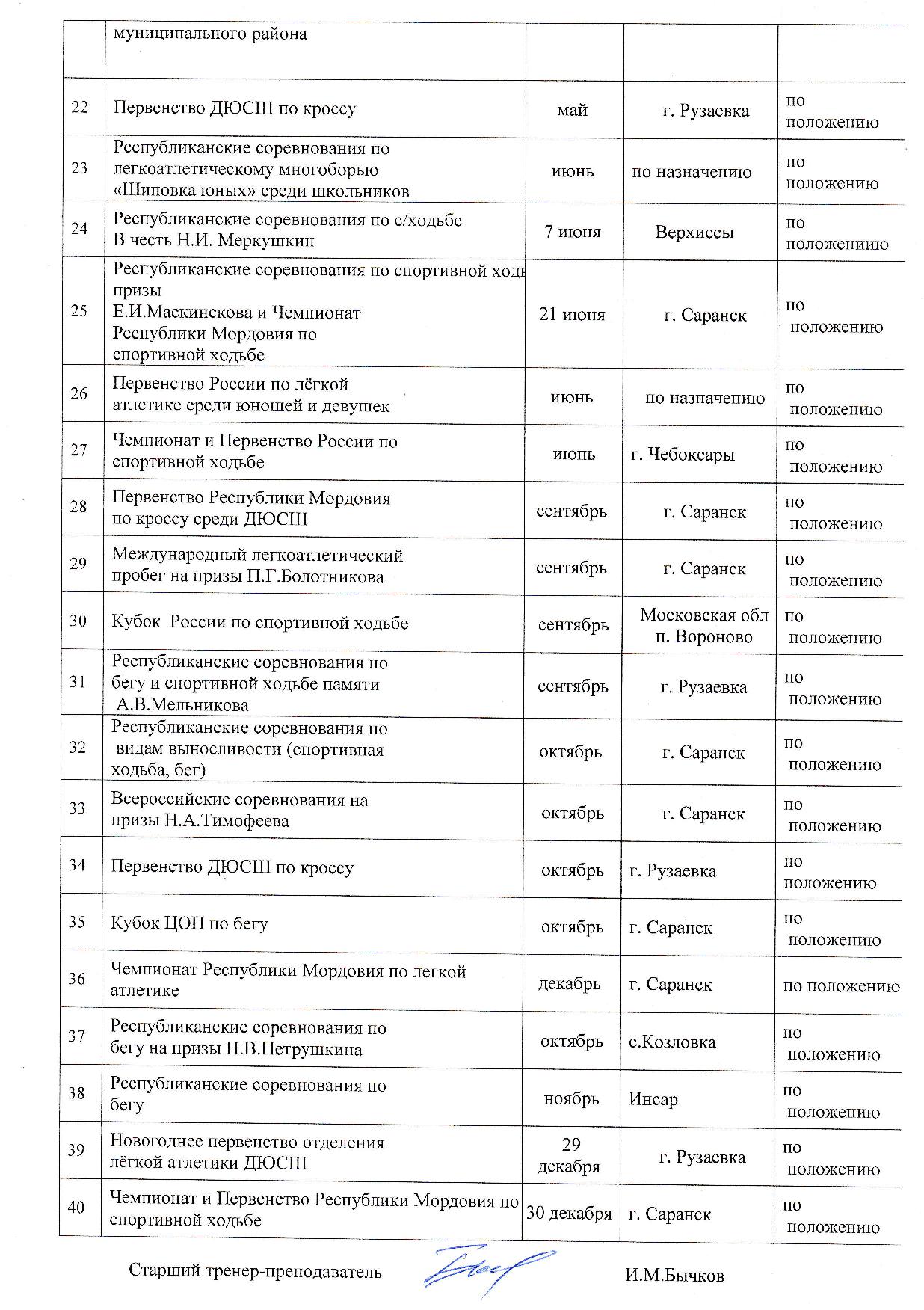 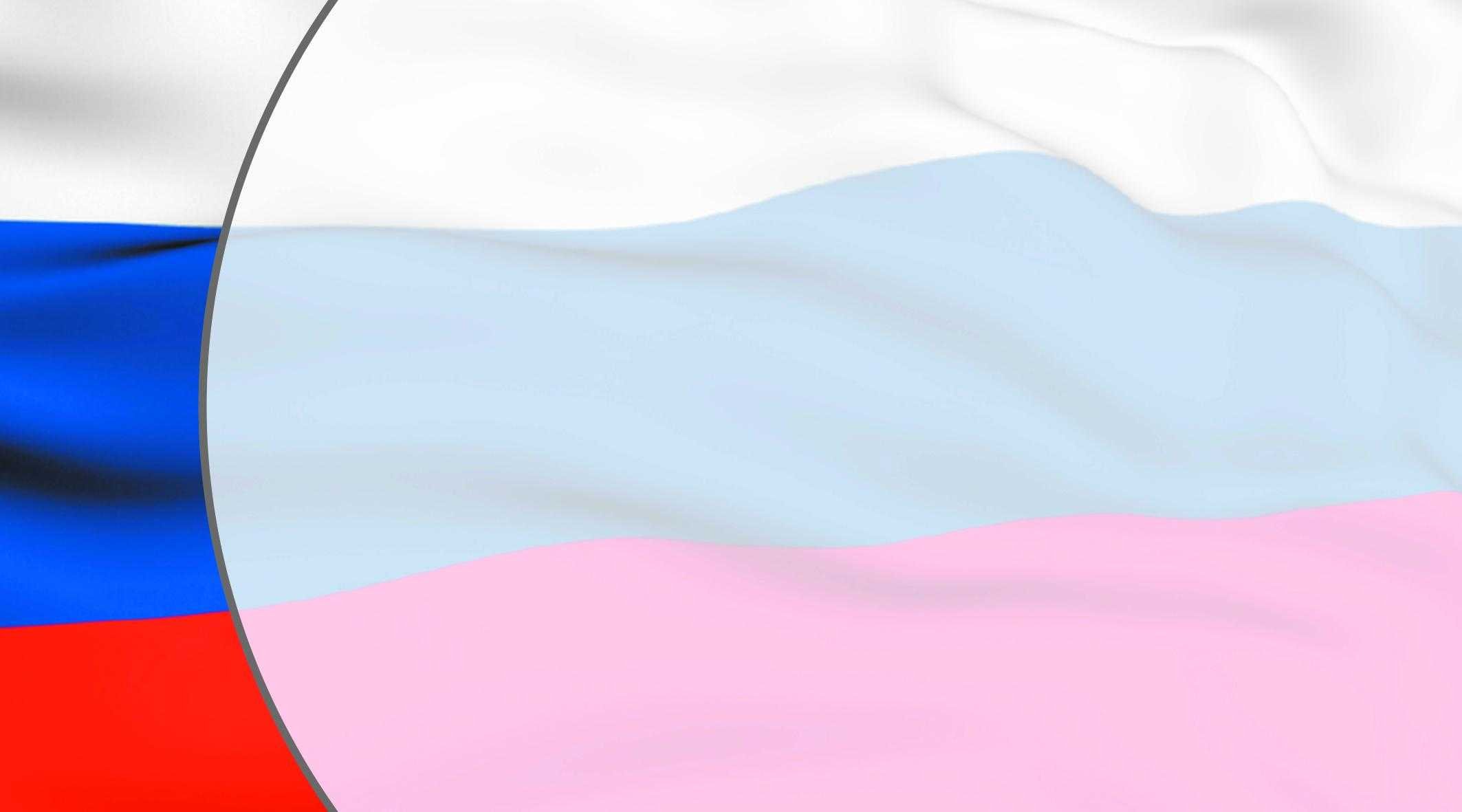 6. Выполнение воспитанниками требований для присвоения спортивных званий и разрядов
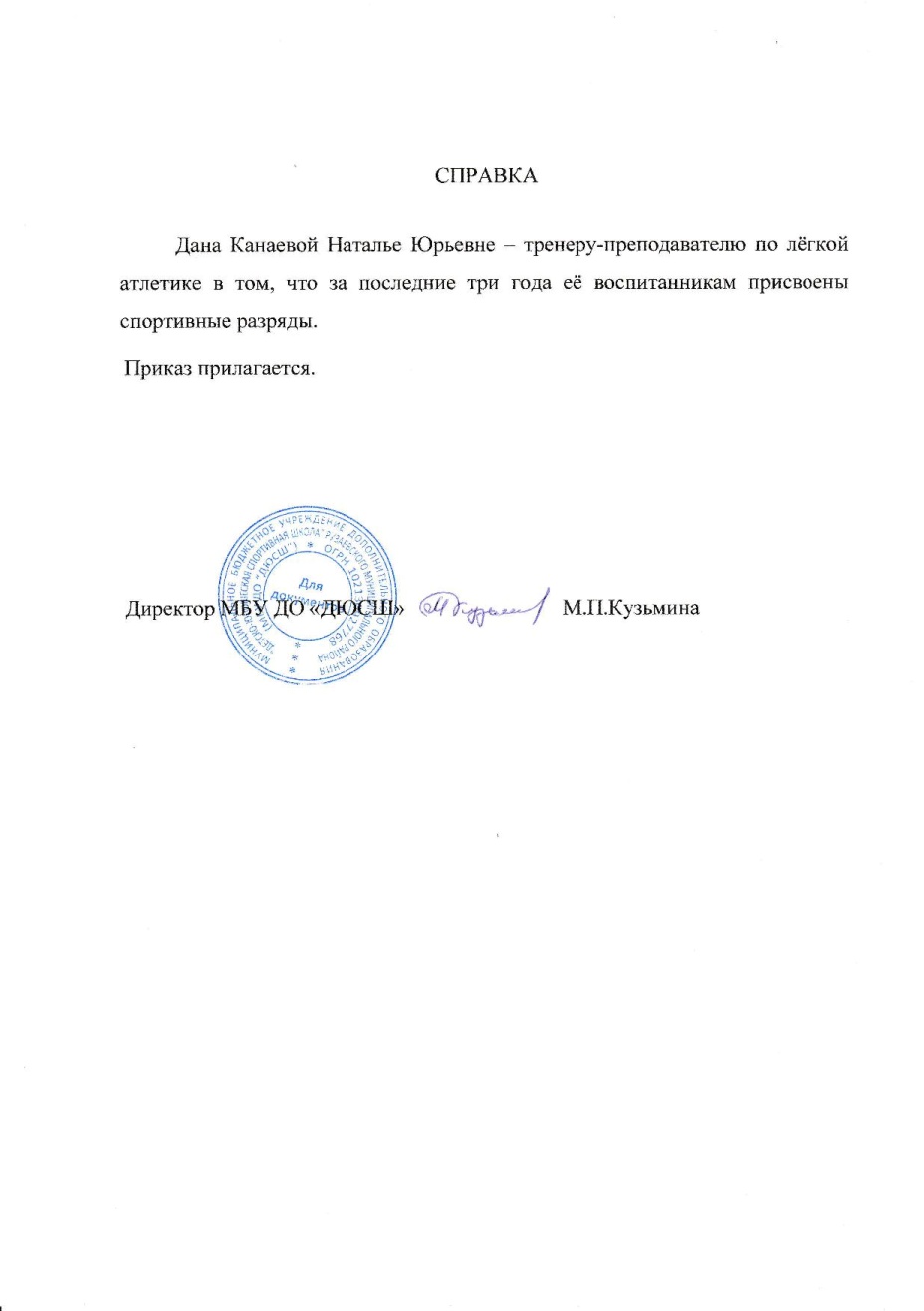 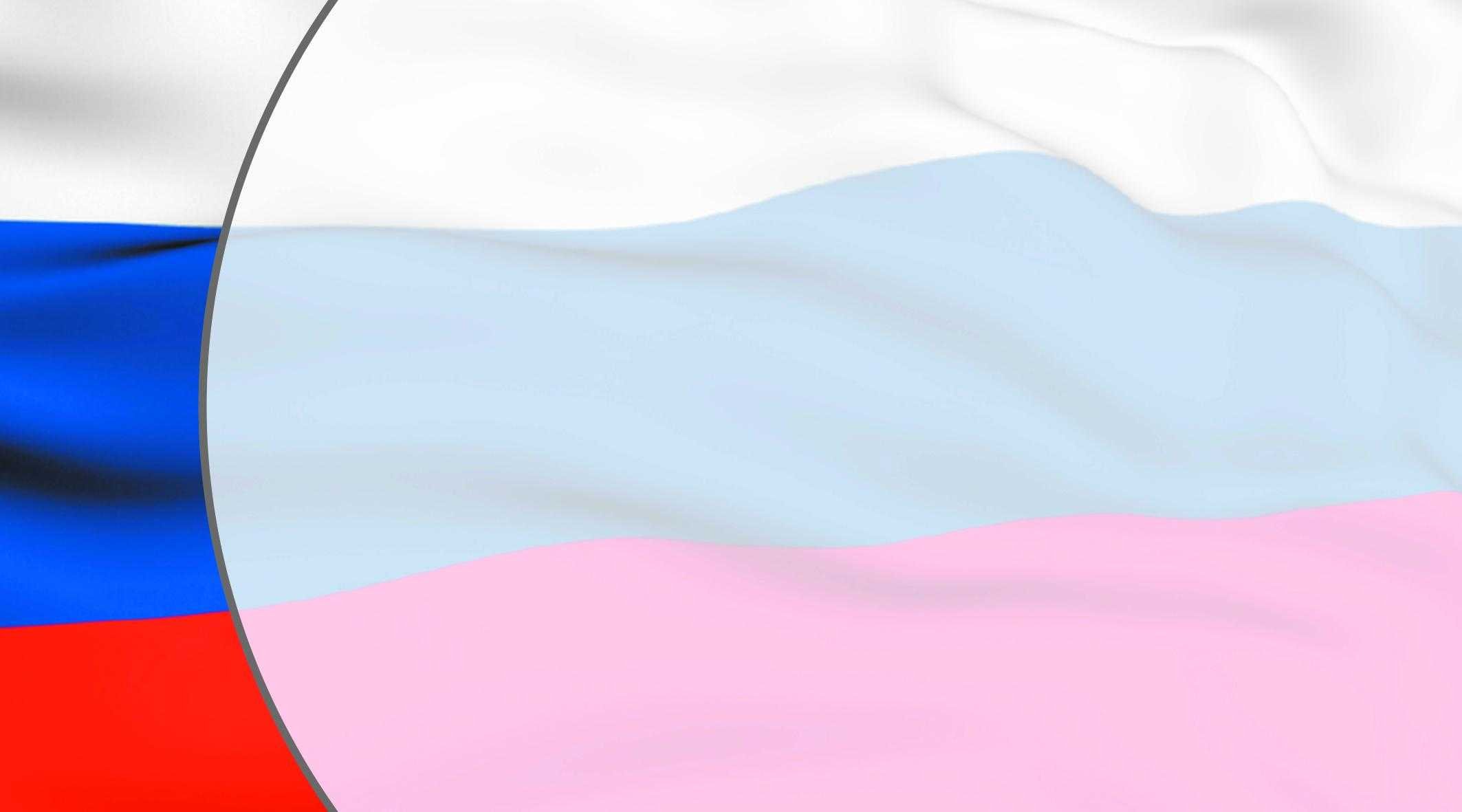 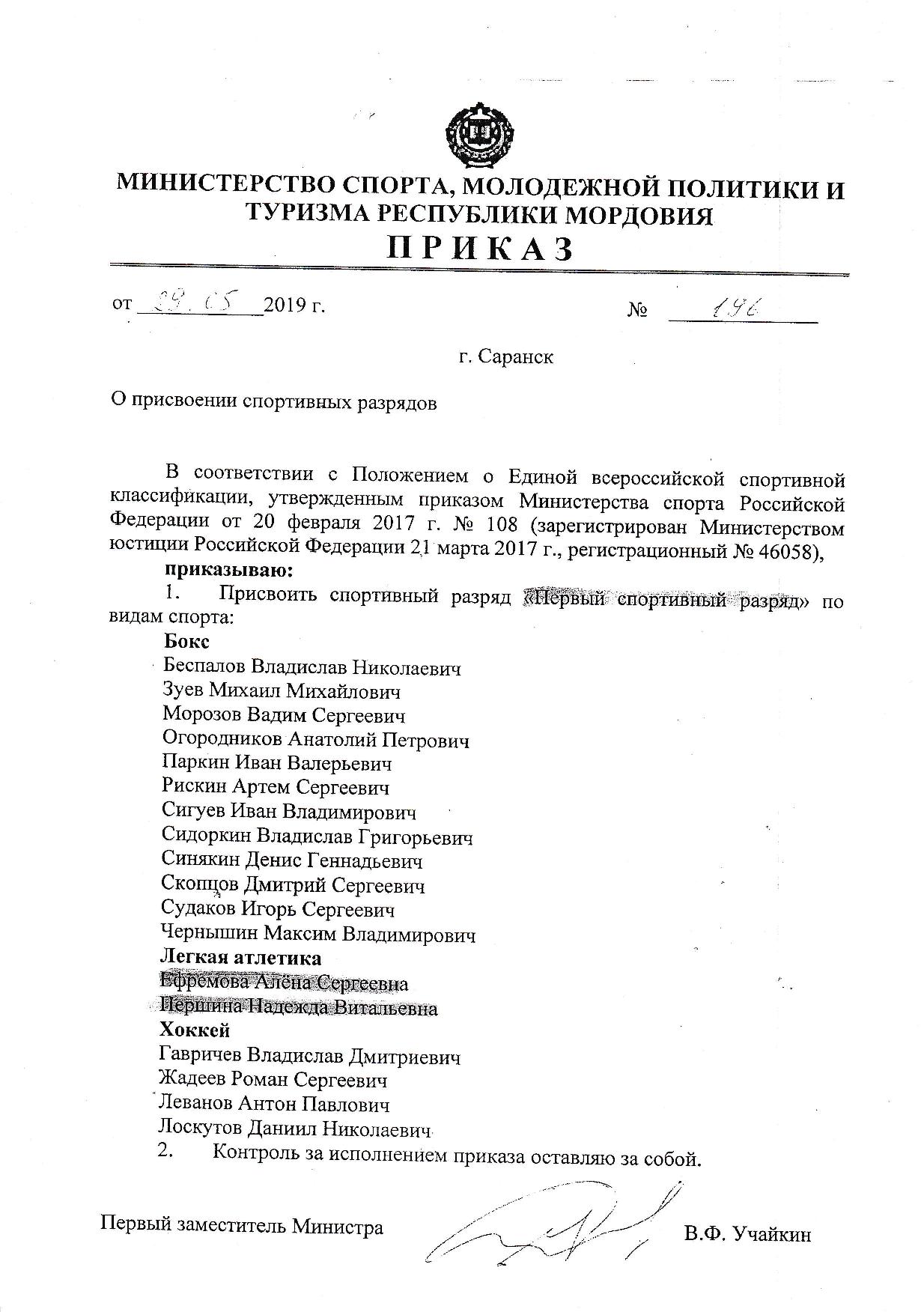 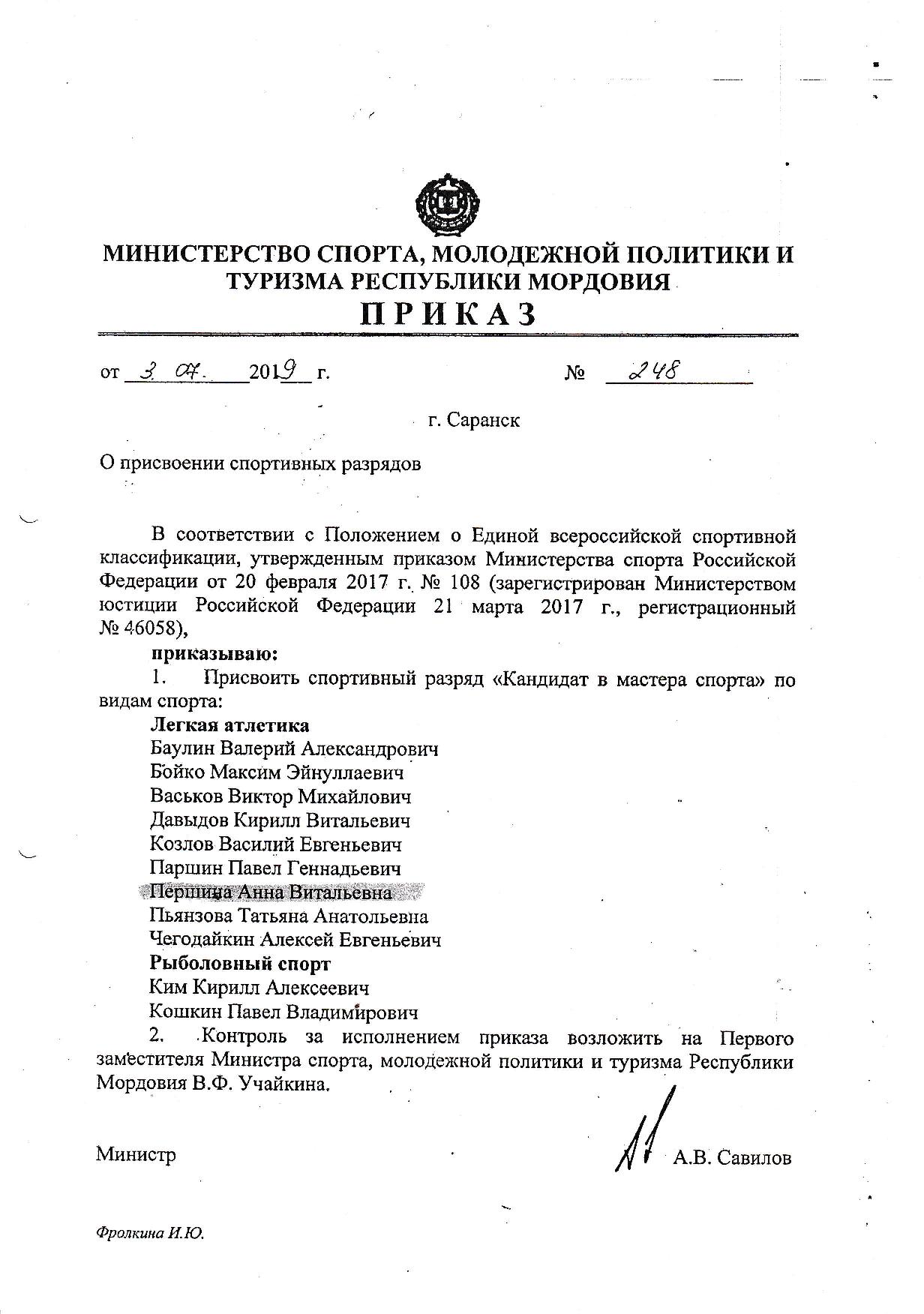 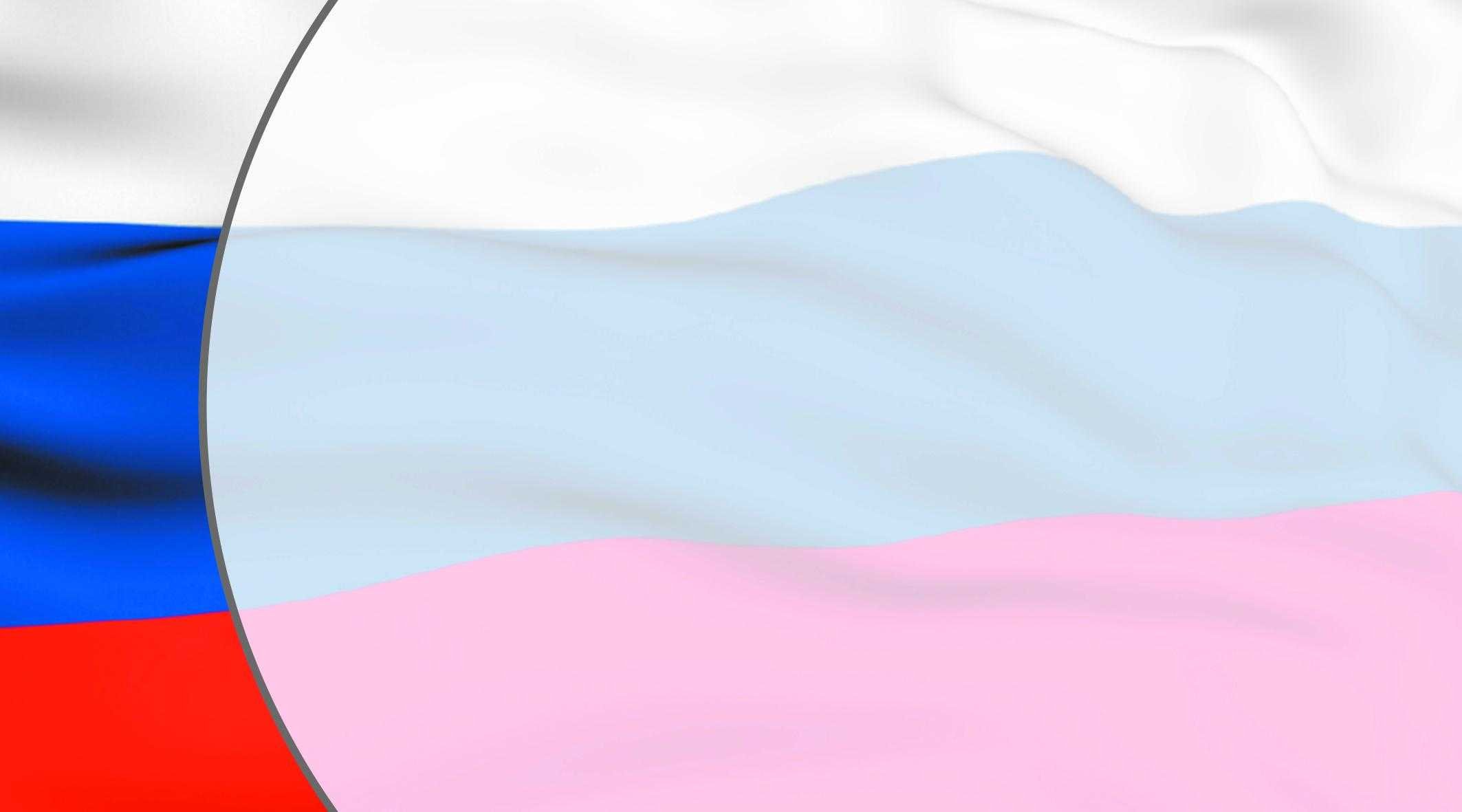 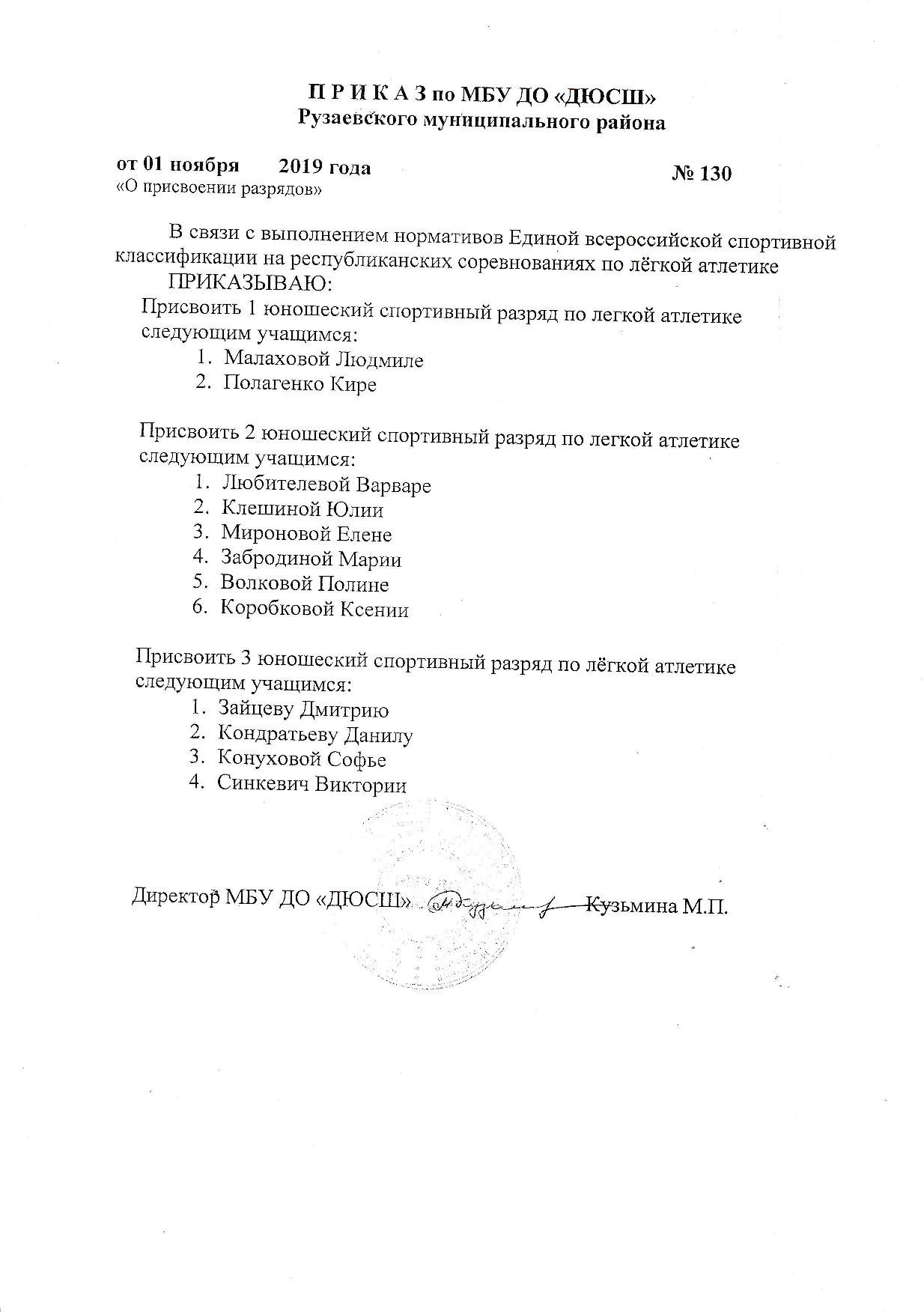 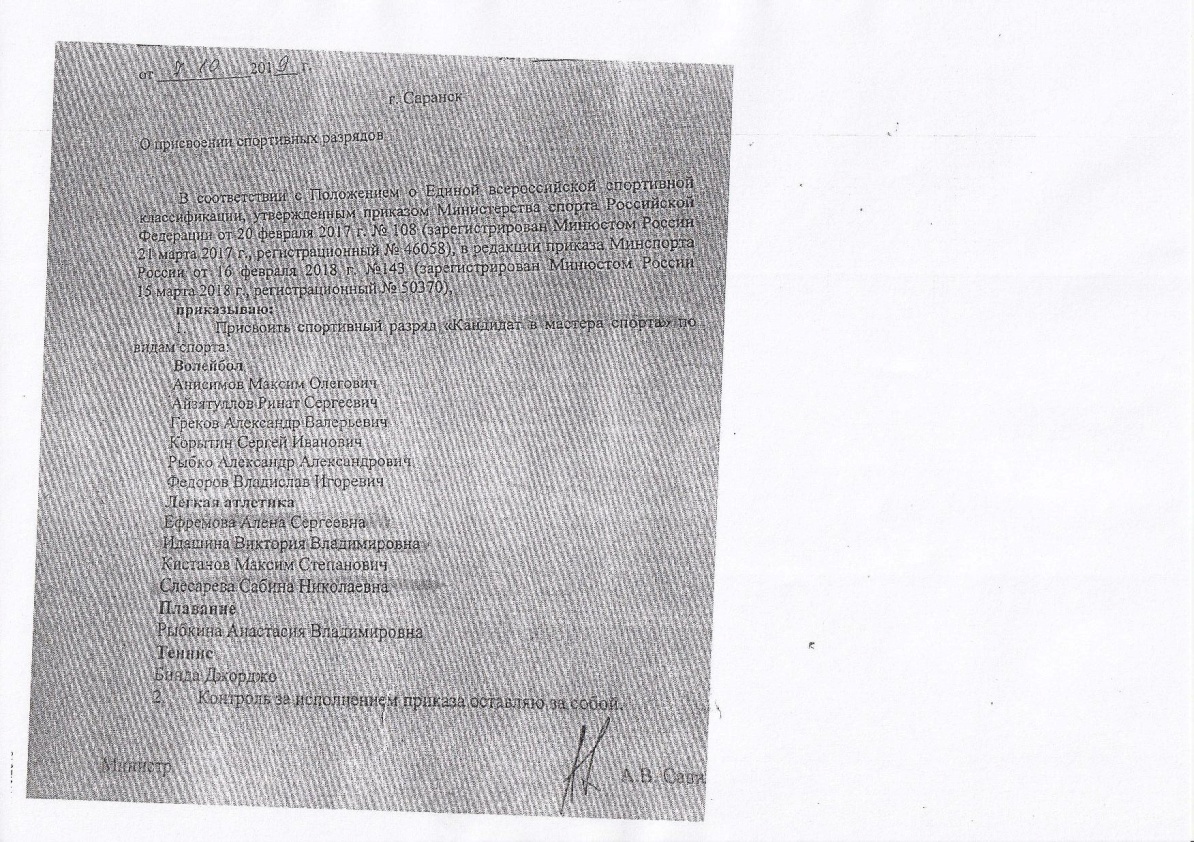 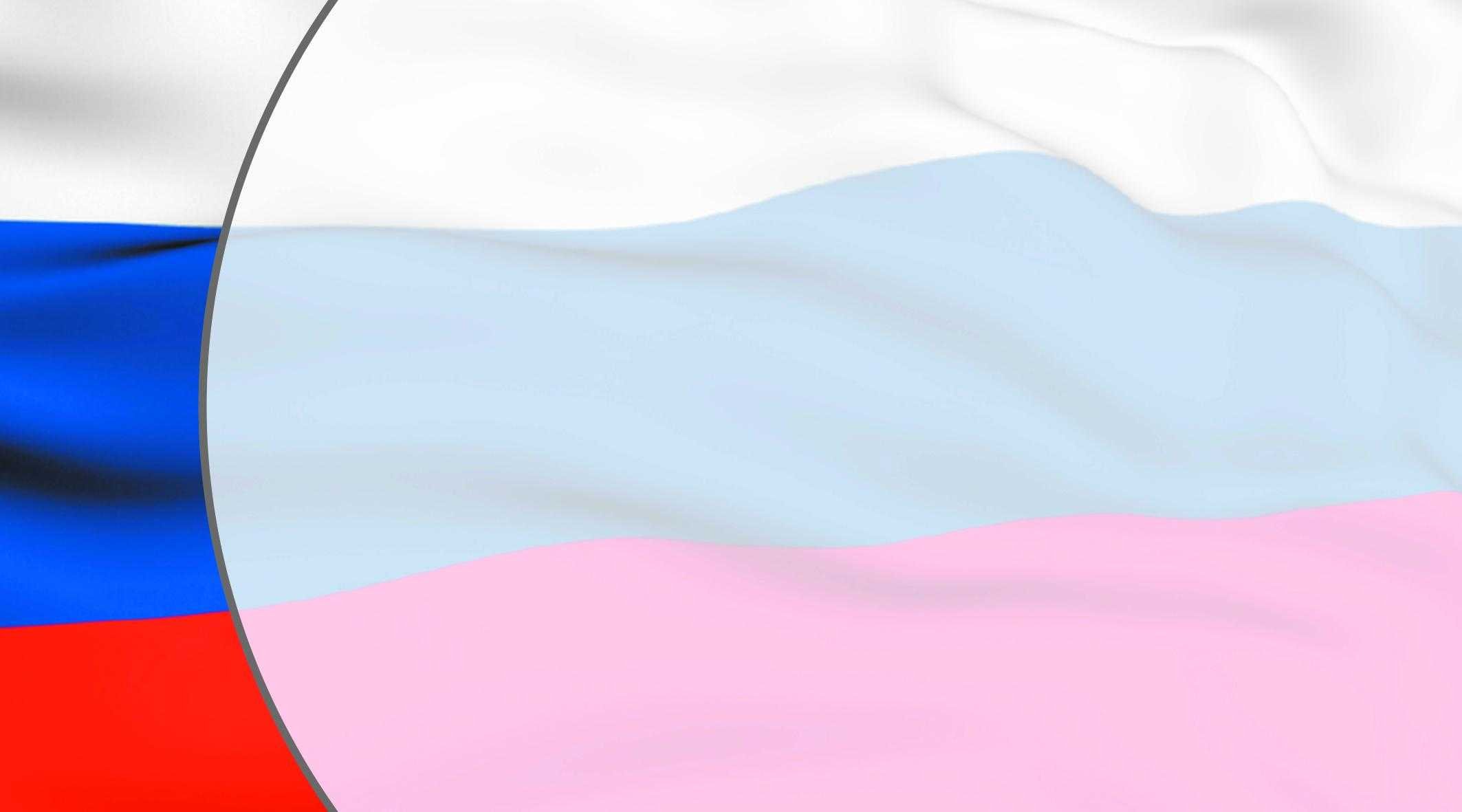 7. Проведение мастер-классов, открытых занятий, мероприятий(очно)
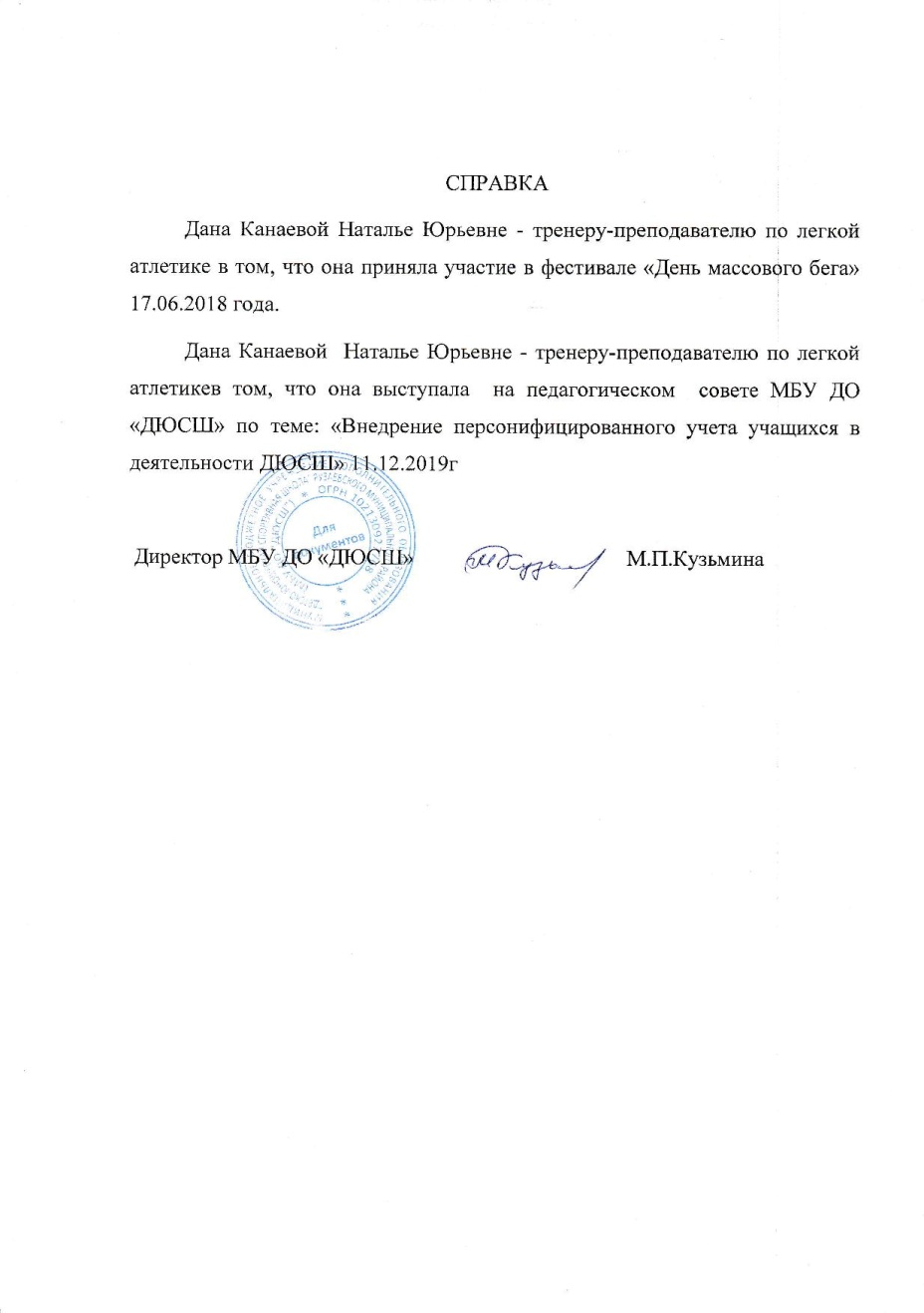 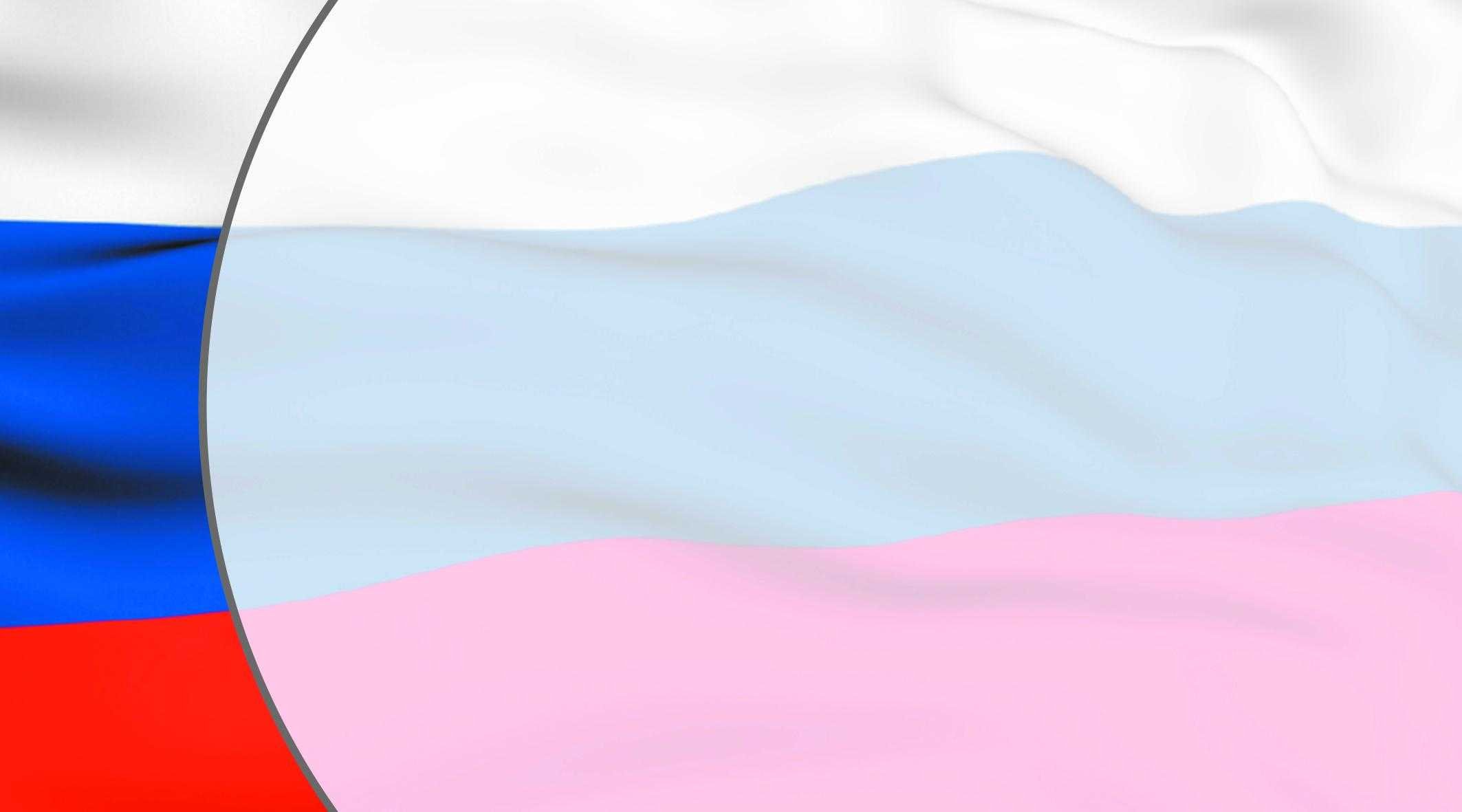 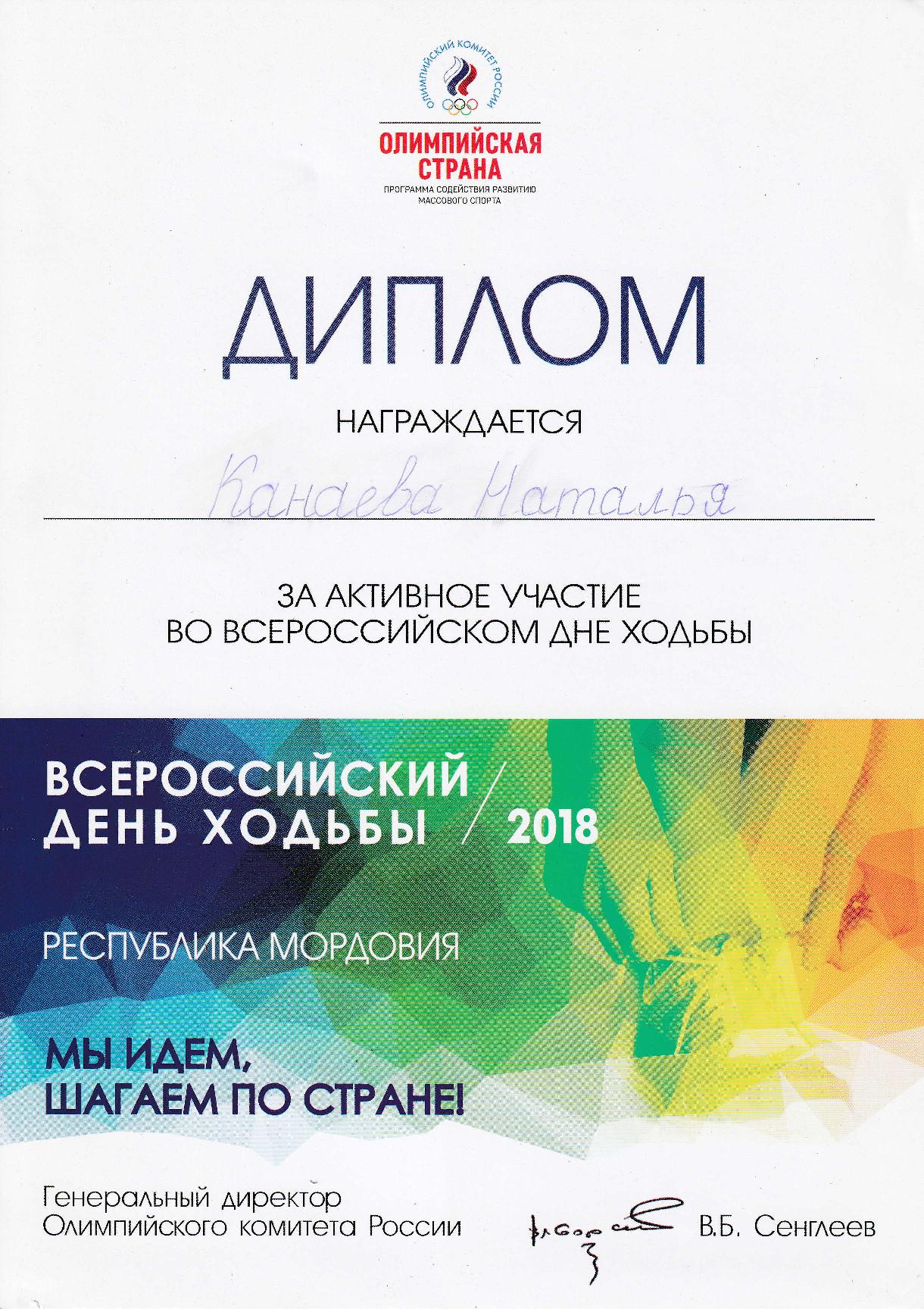 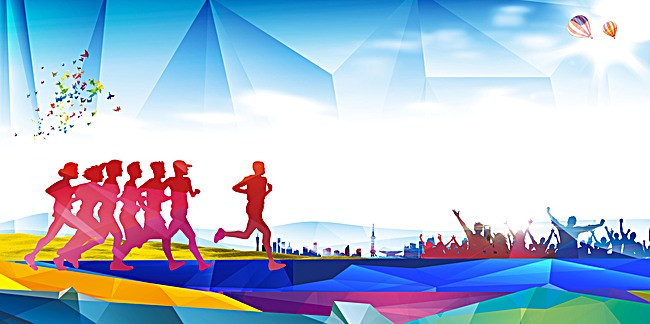 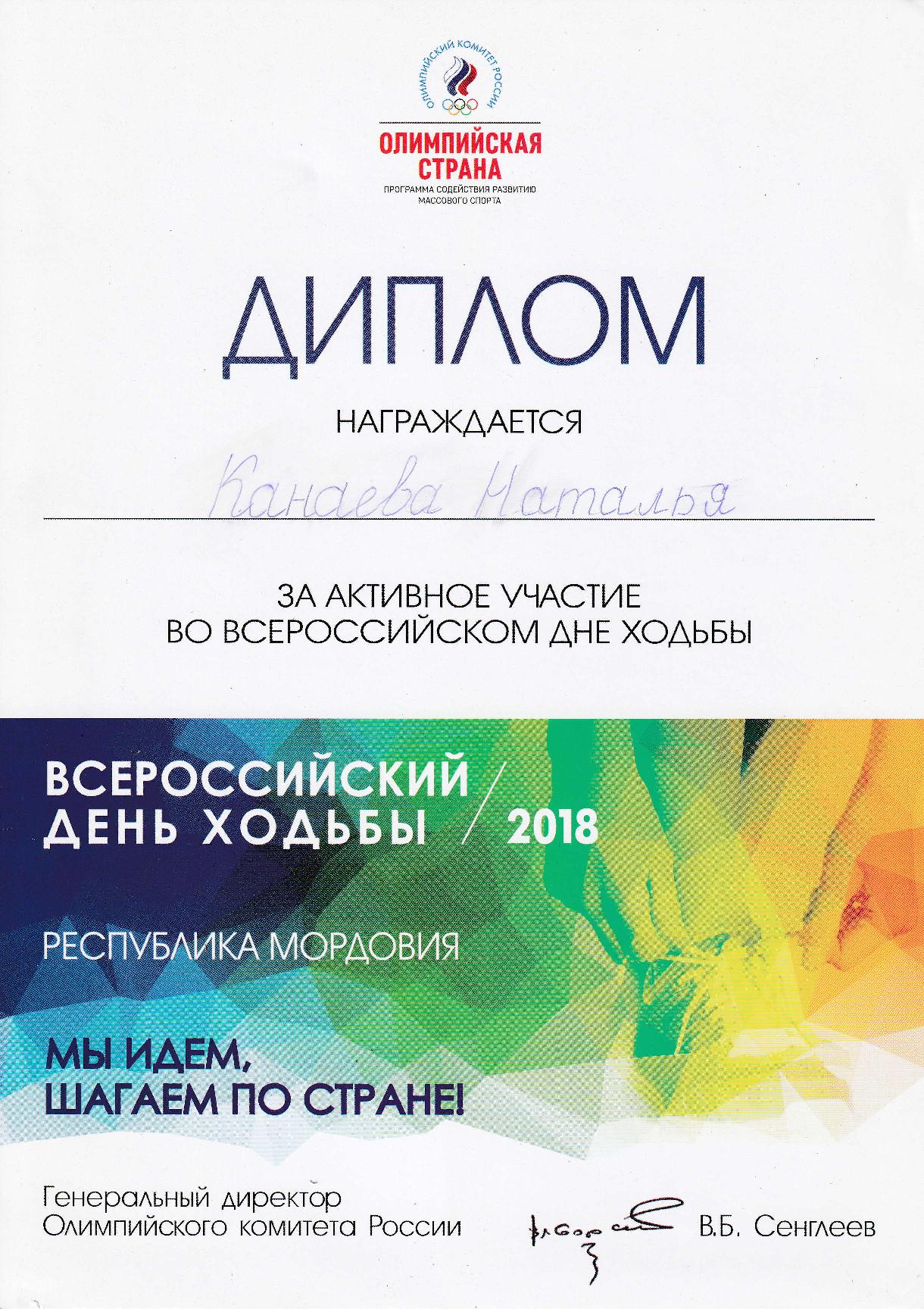 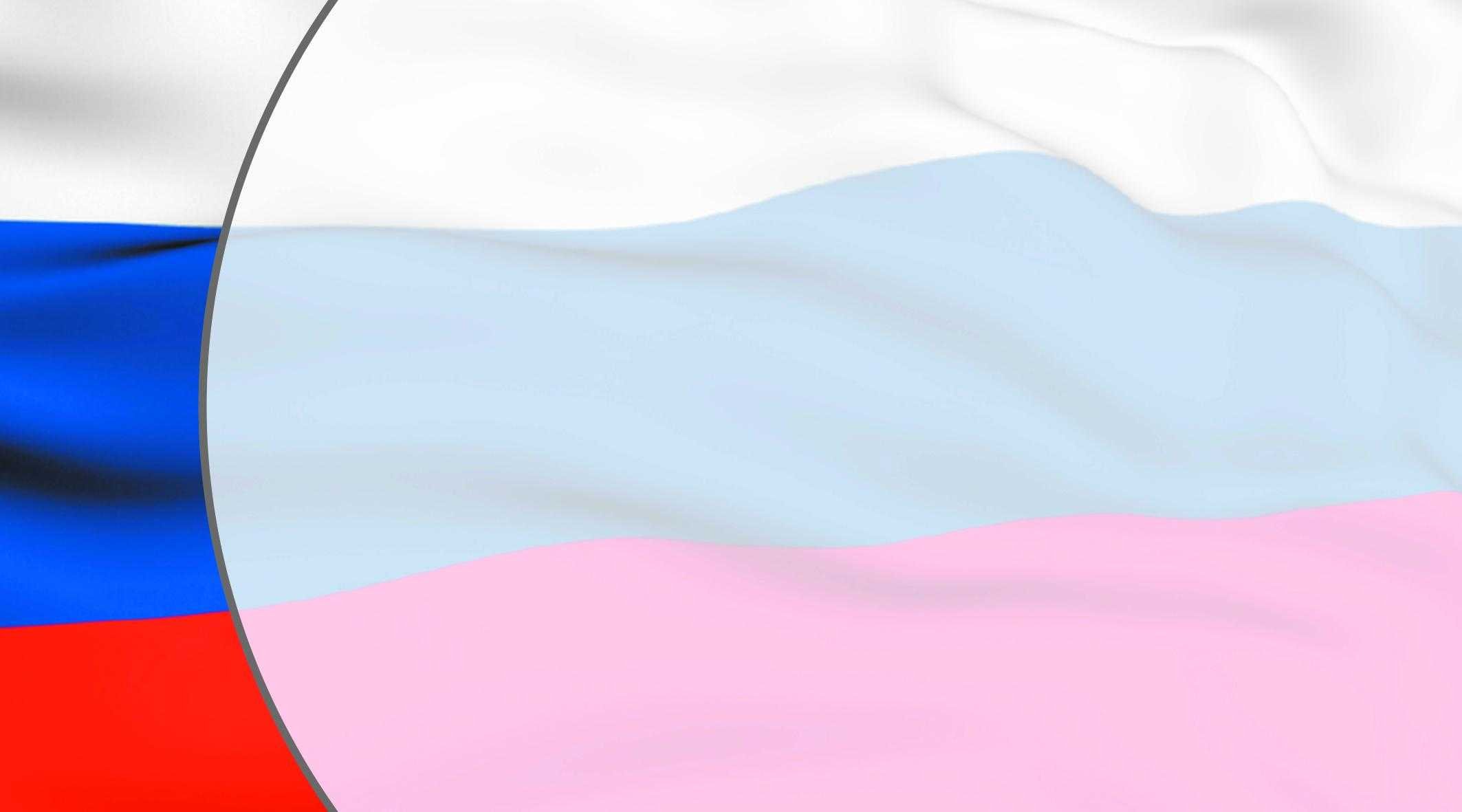 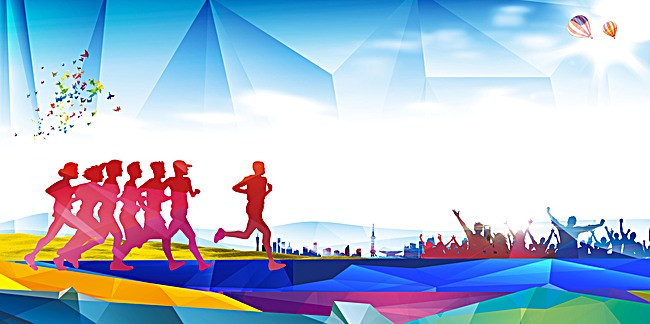 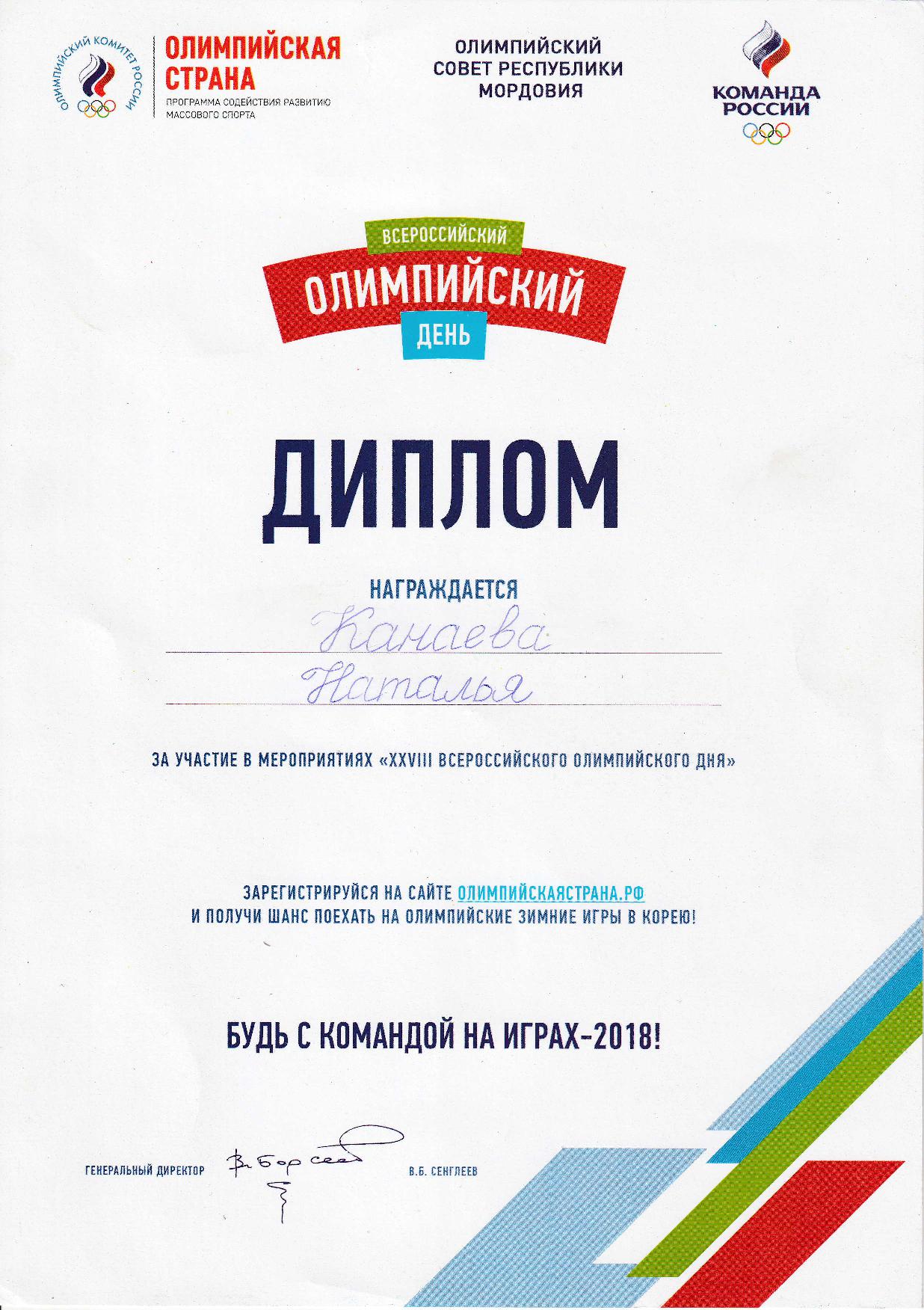 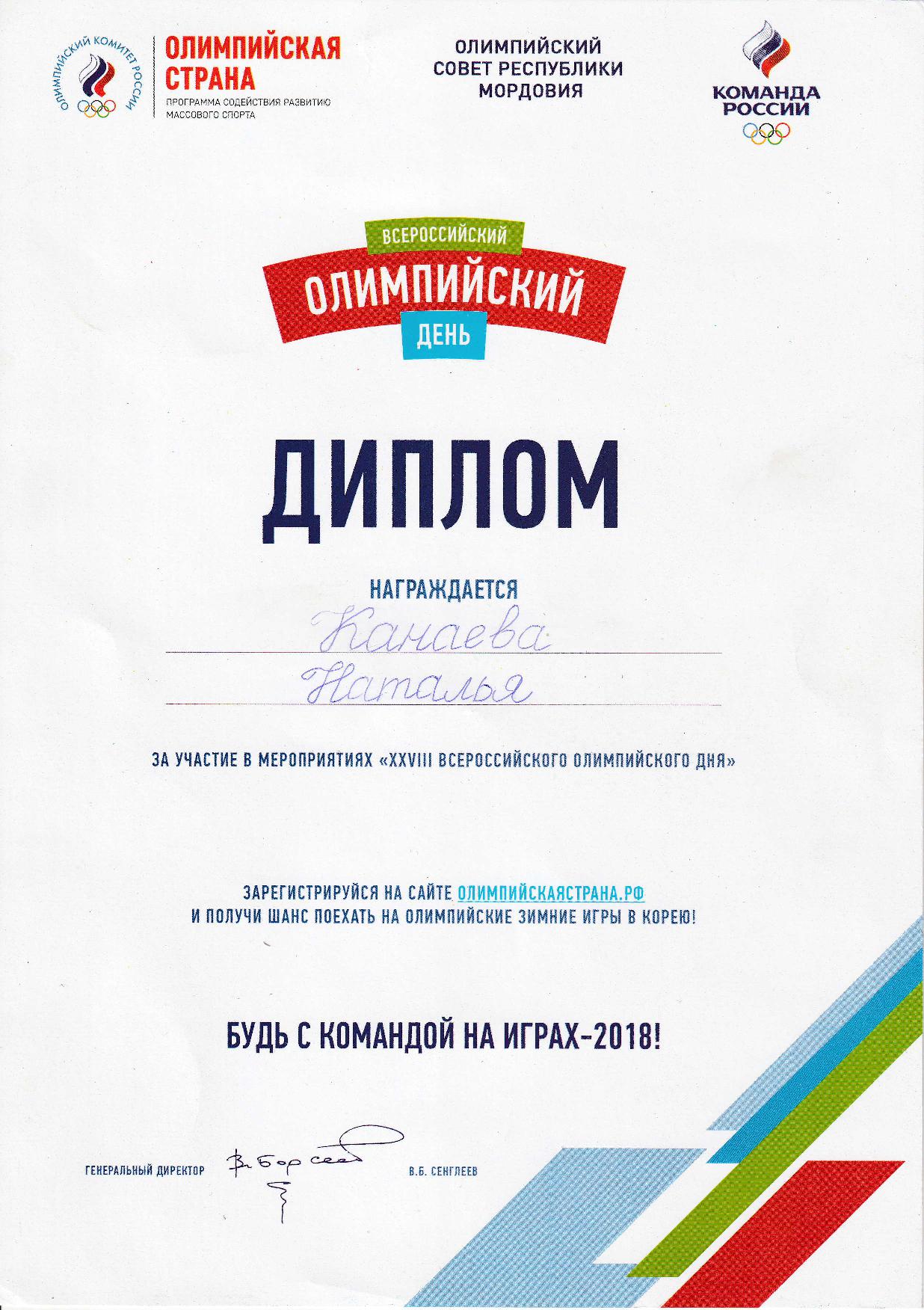 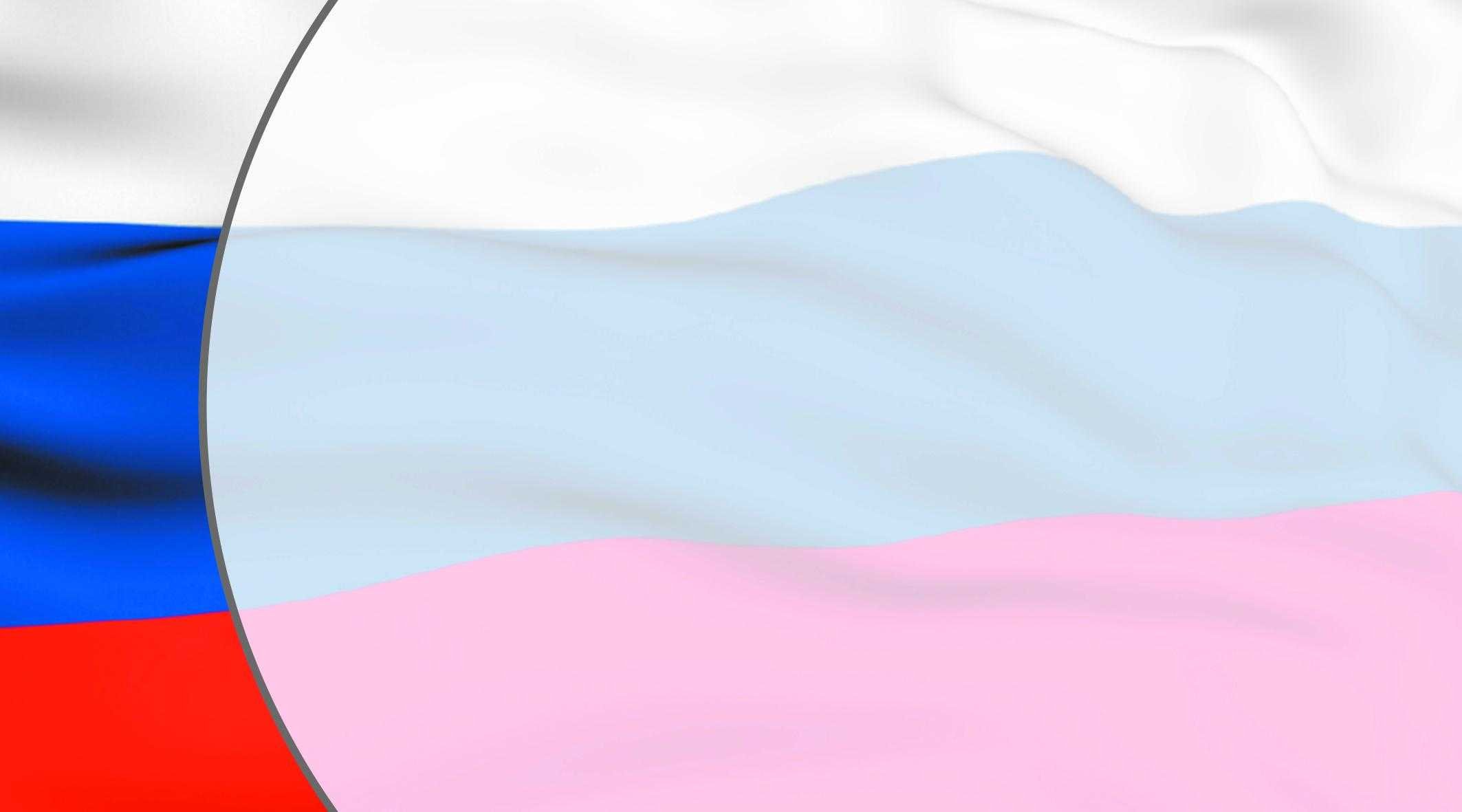 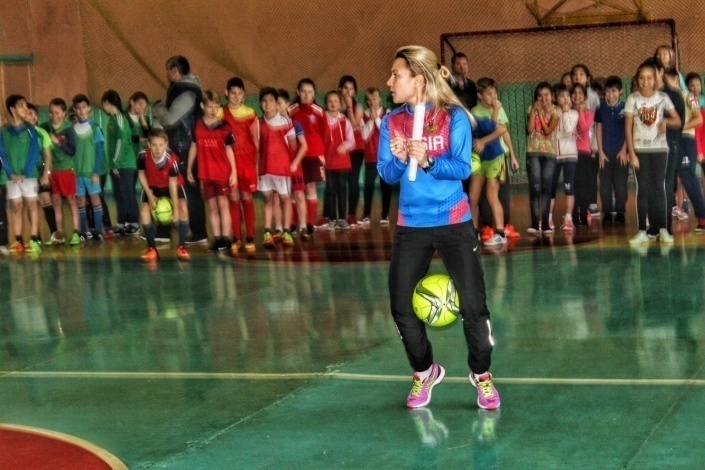 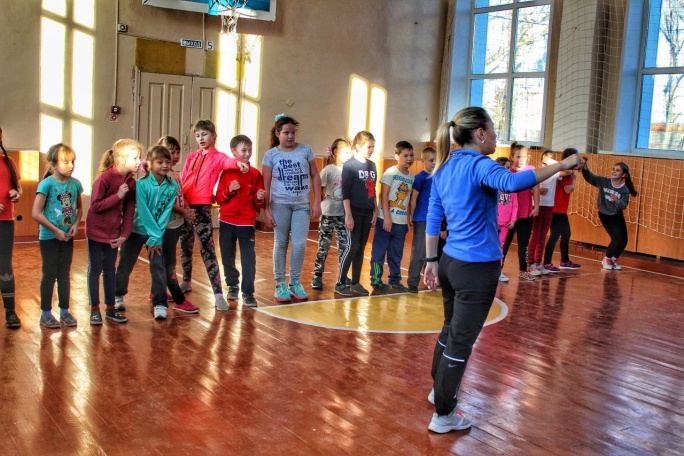 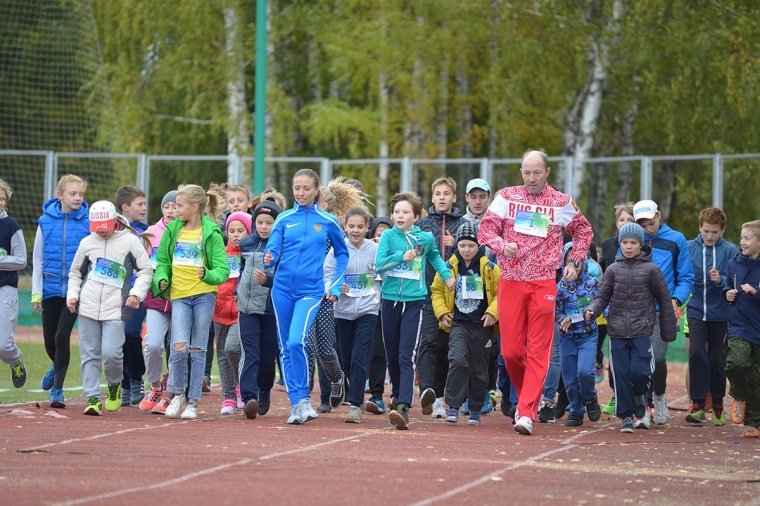 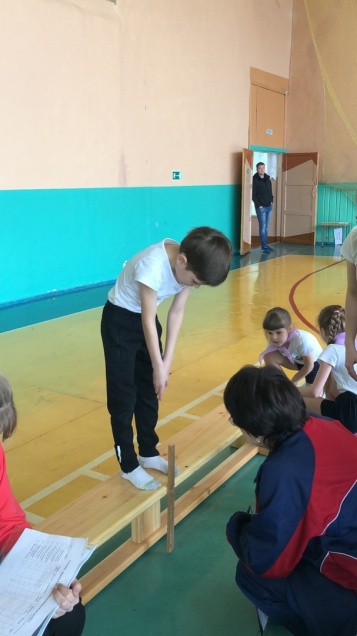 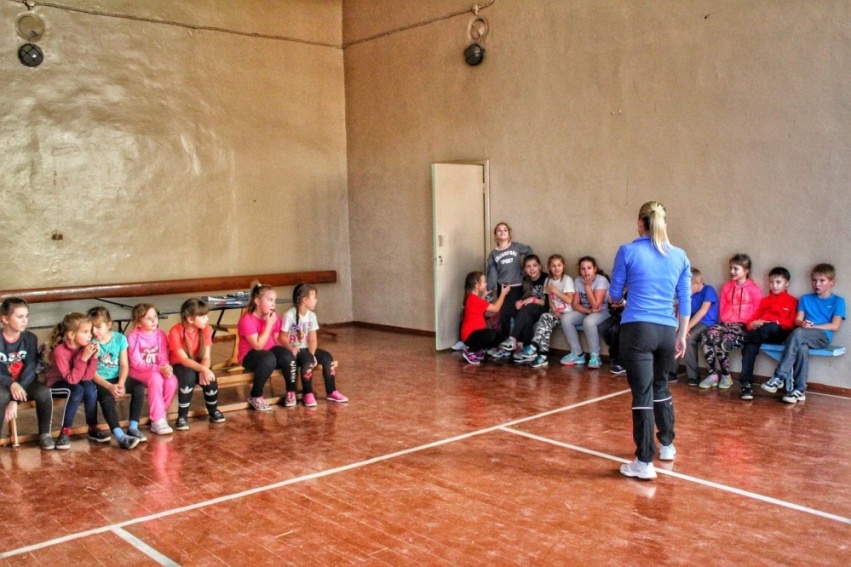 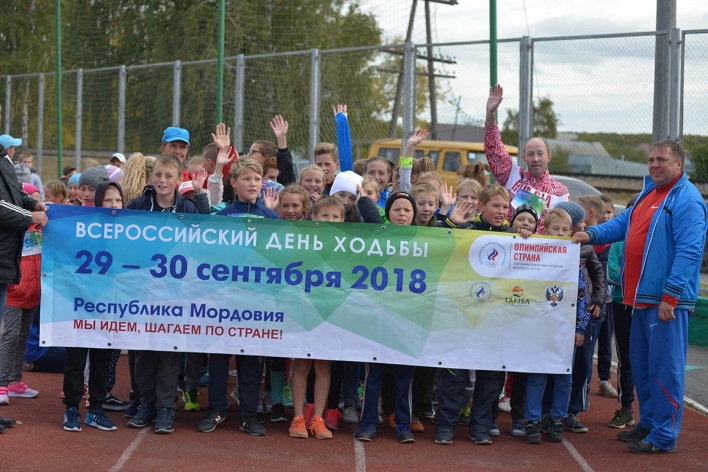 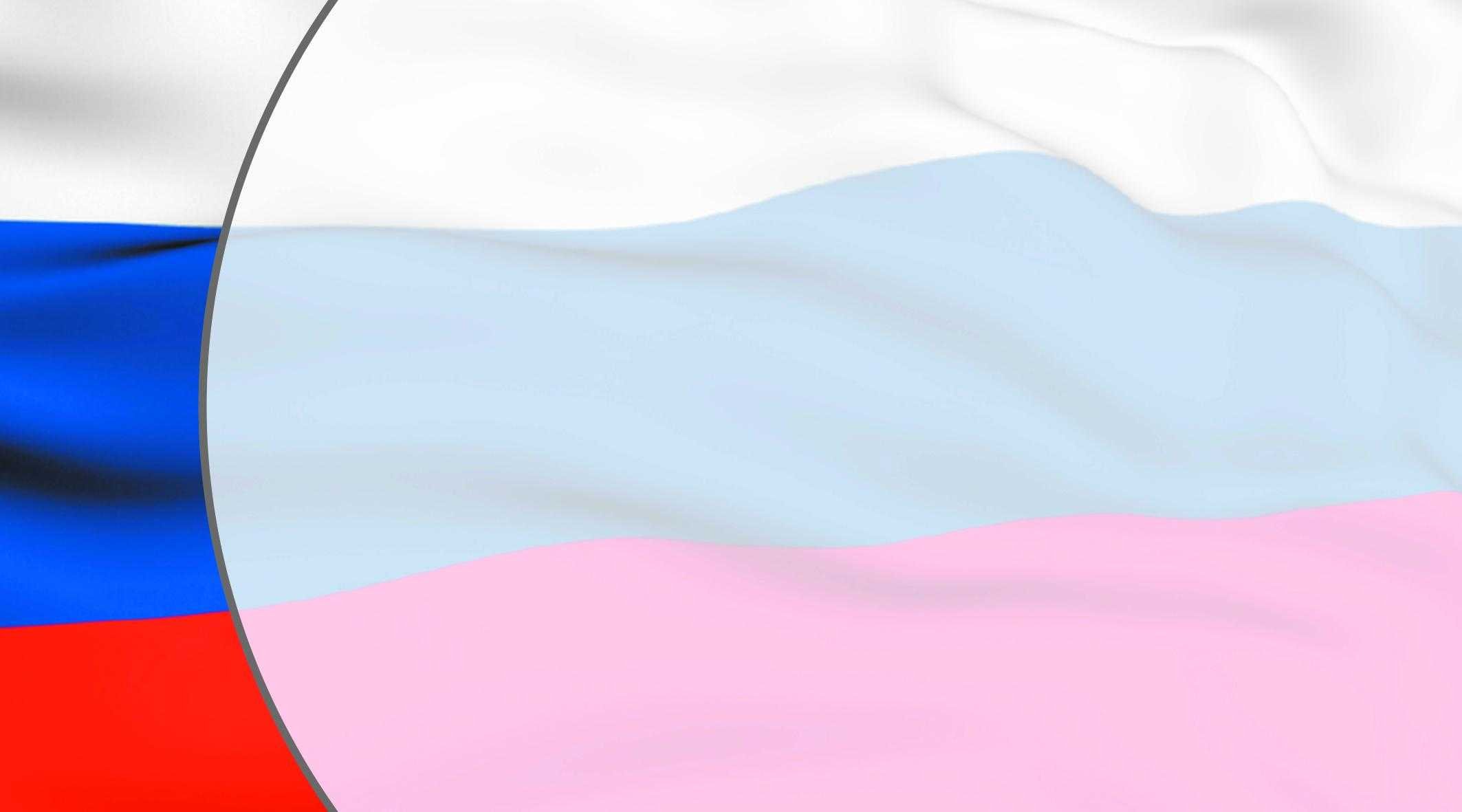 8.  Выступления на заседаниях методических советов, научно-практических конференциях, педагогических чтениях, семинарах, секциях, форумах, радиопекредачах(очно)
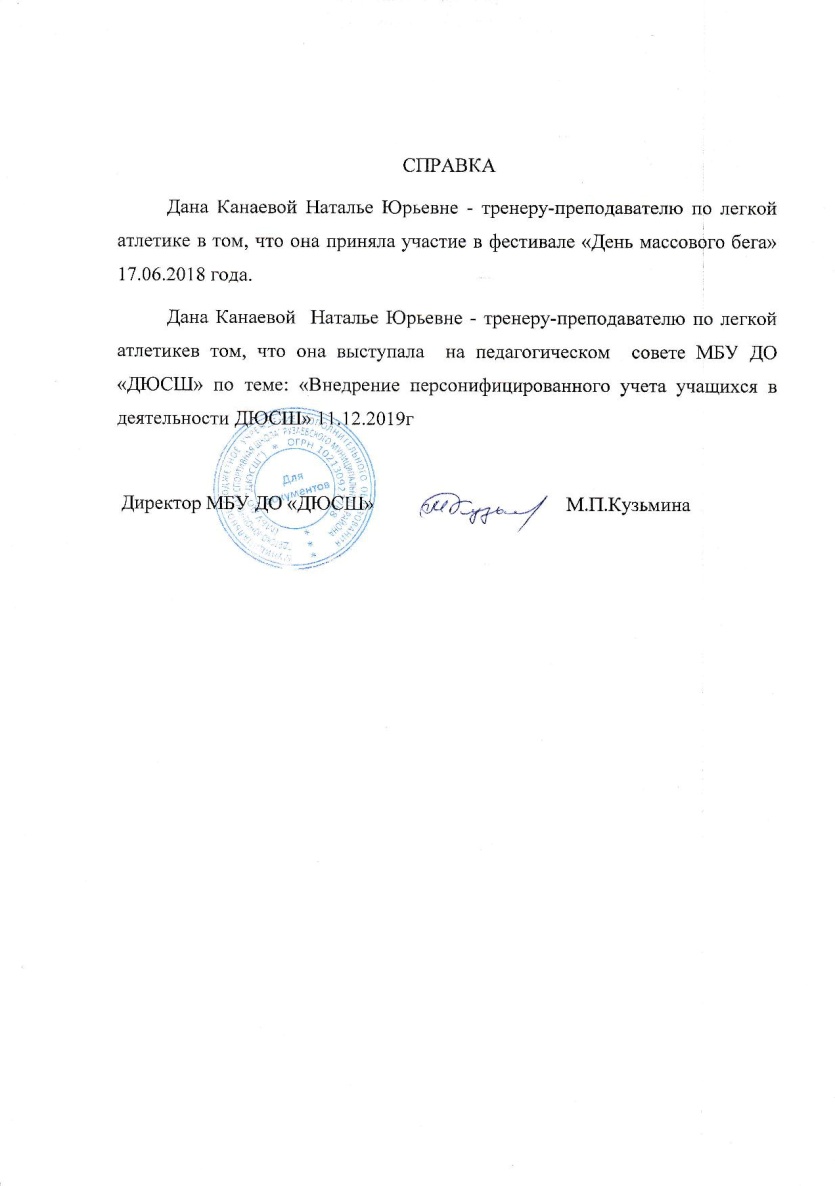 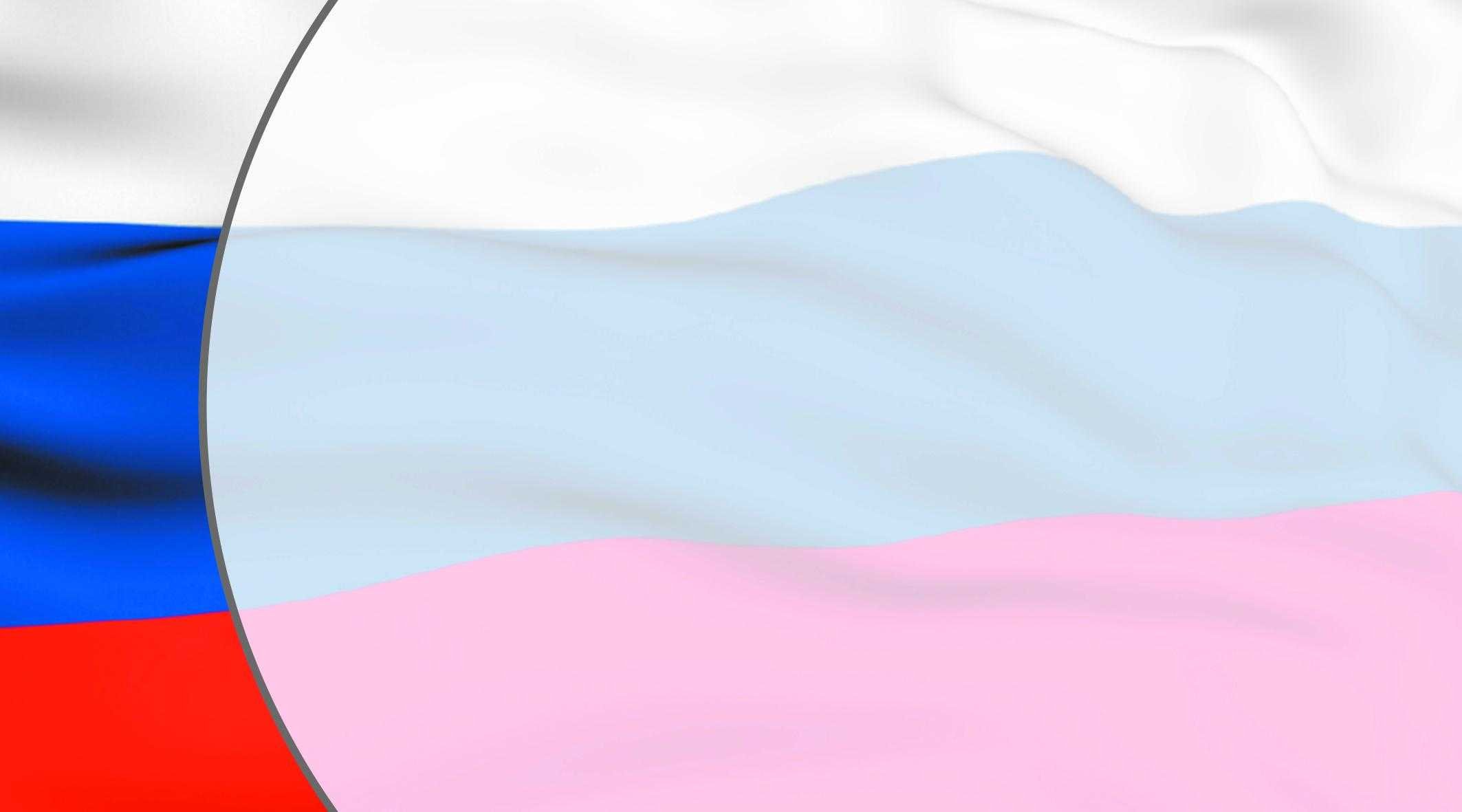 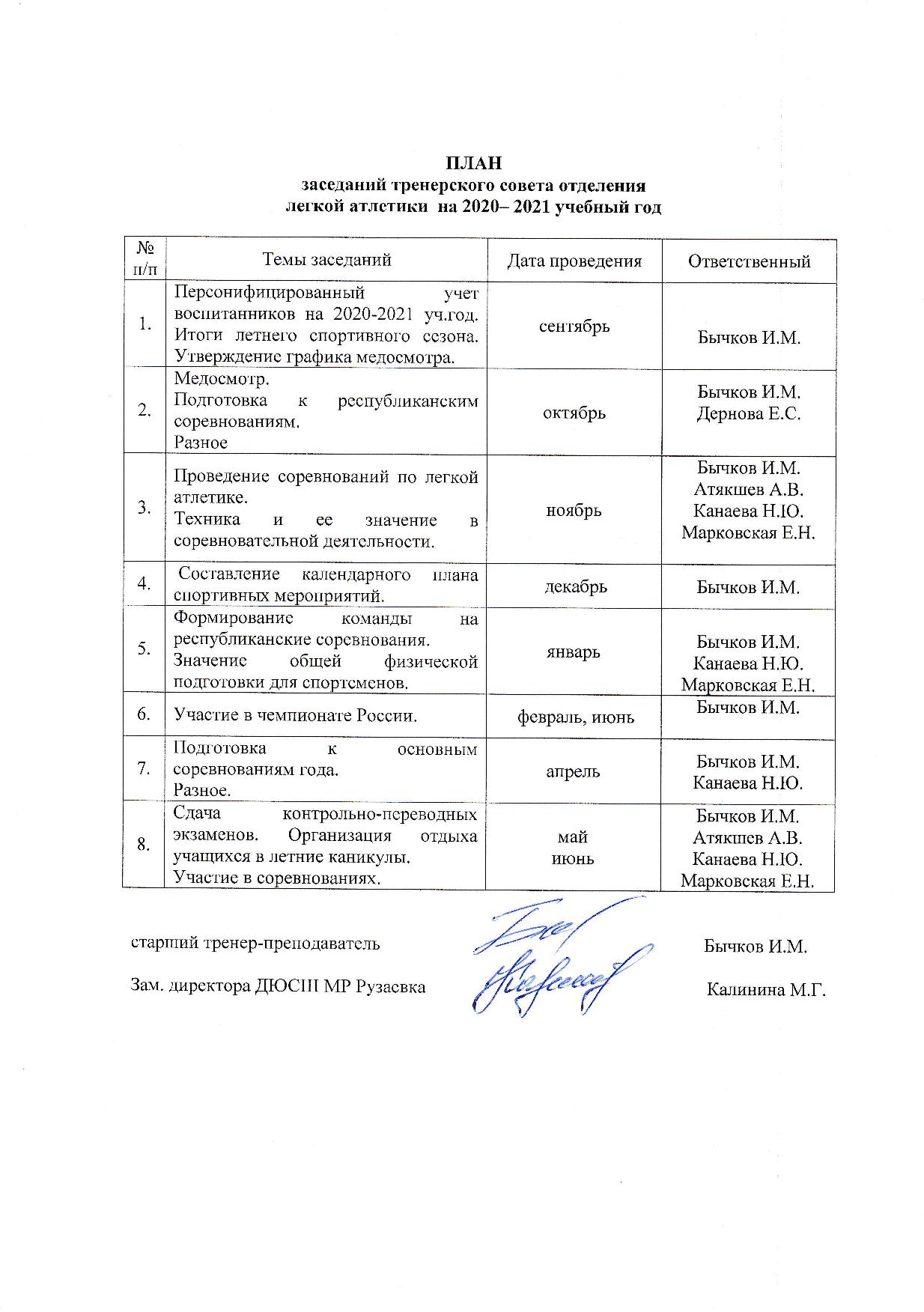 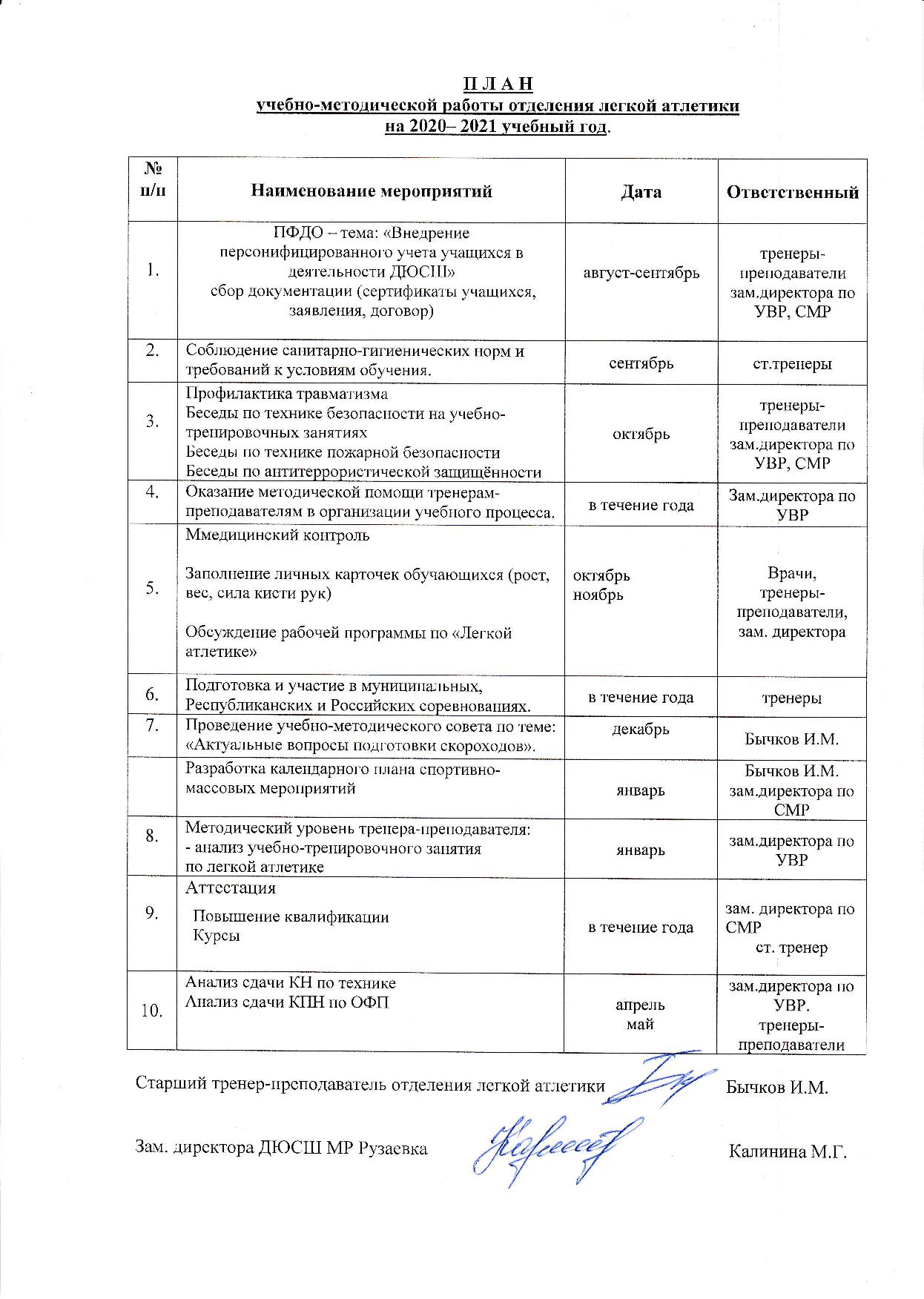 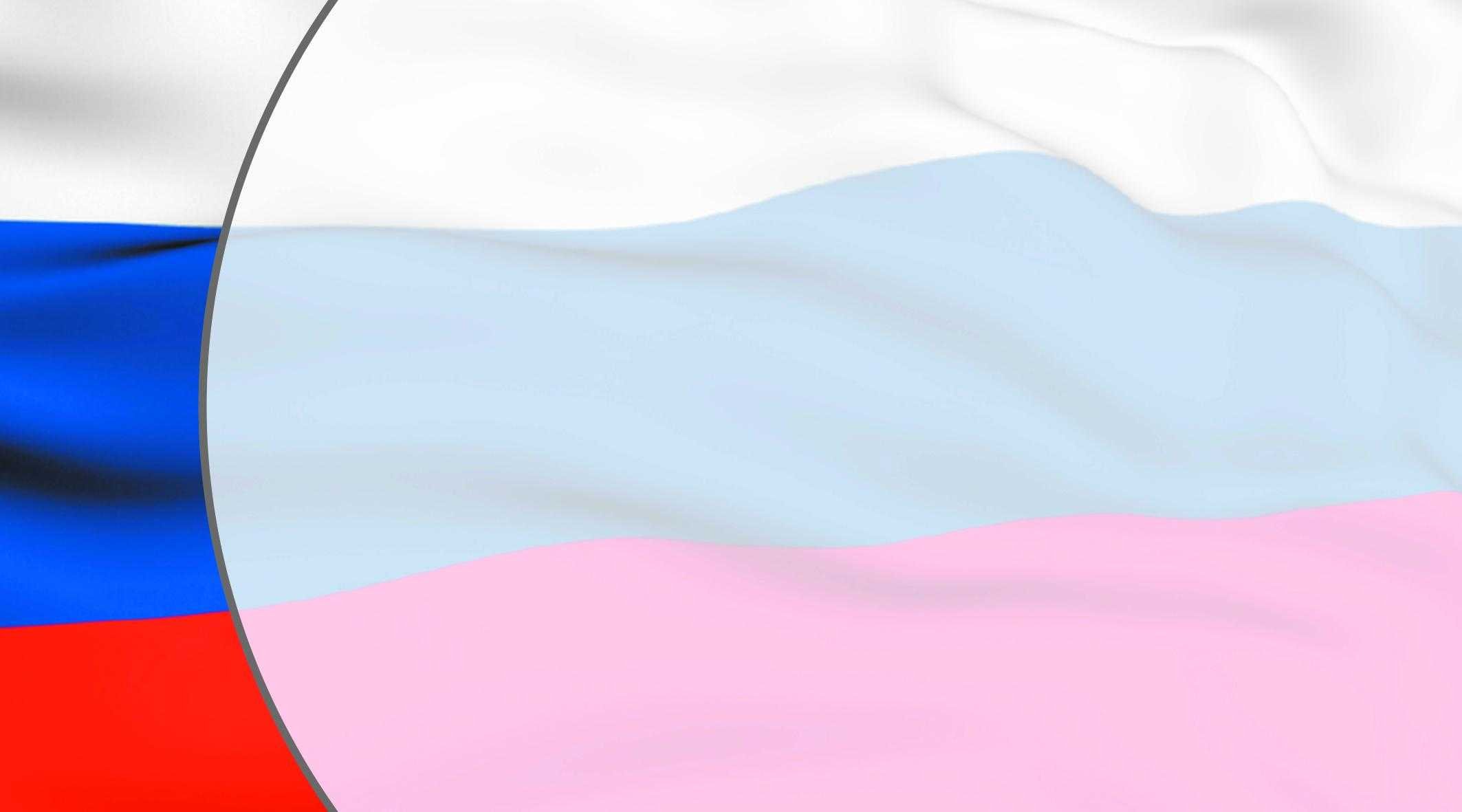 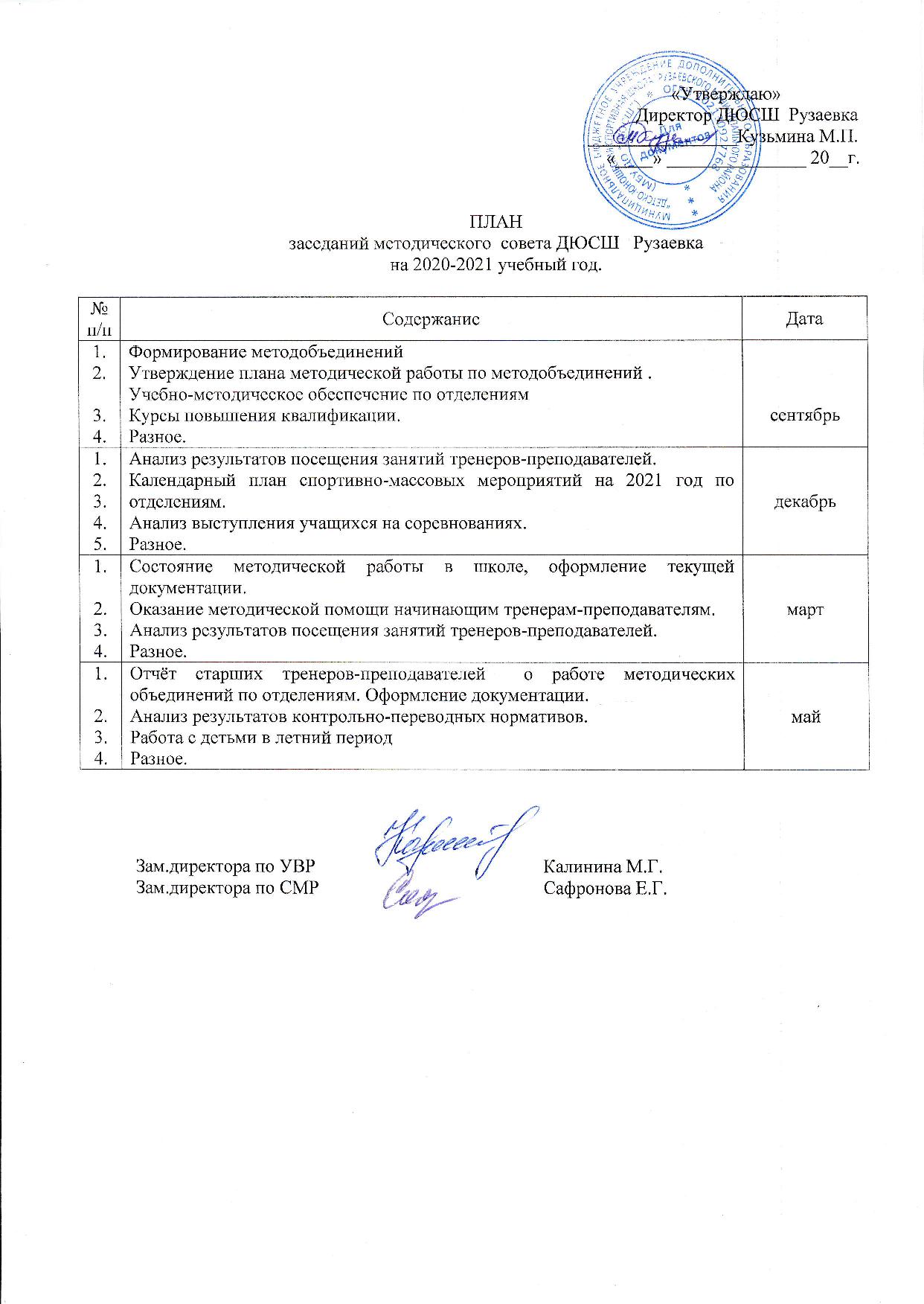 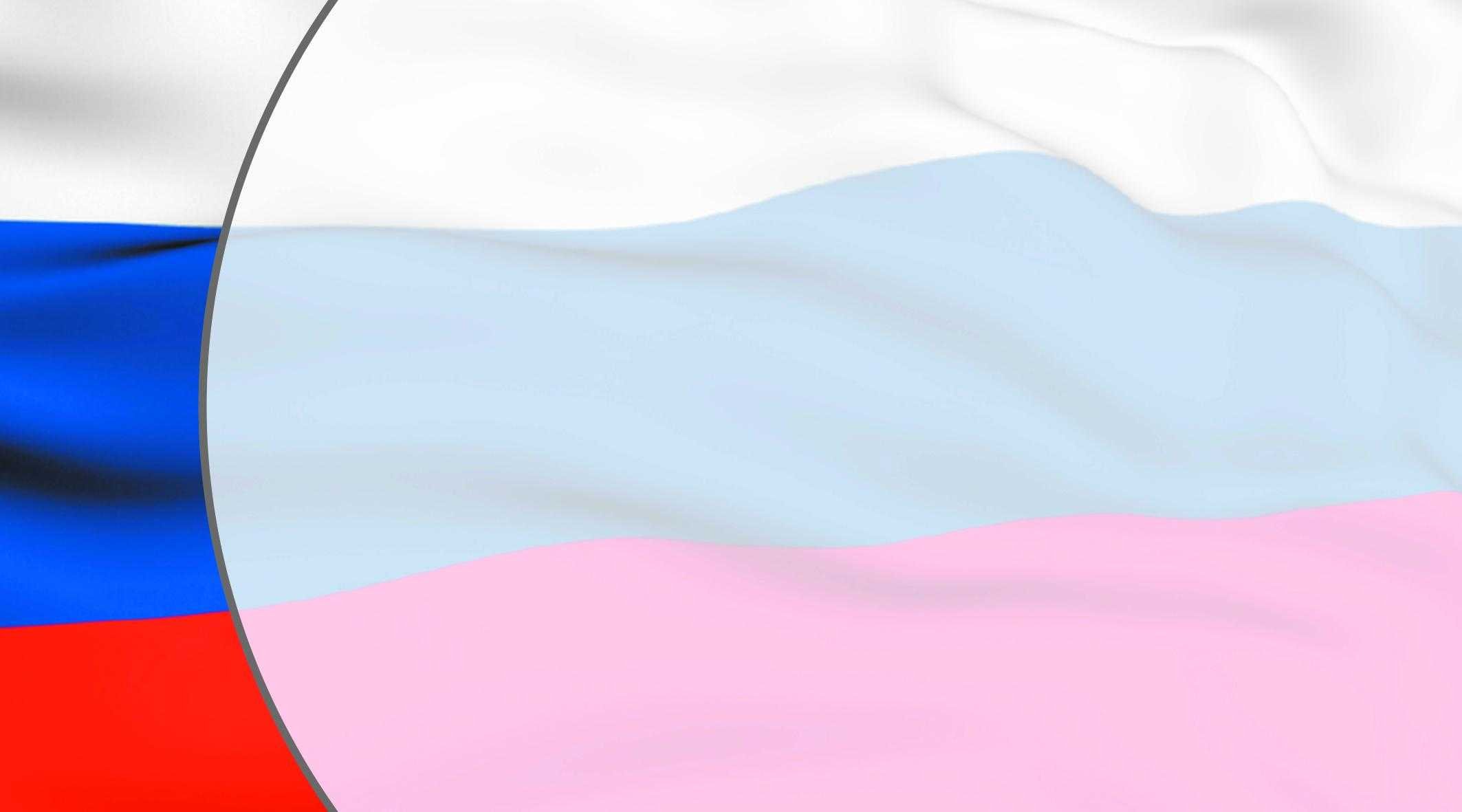 9. Результаты участия воспитанников 
в официальных соревнованиях
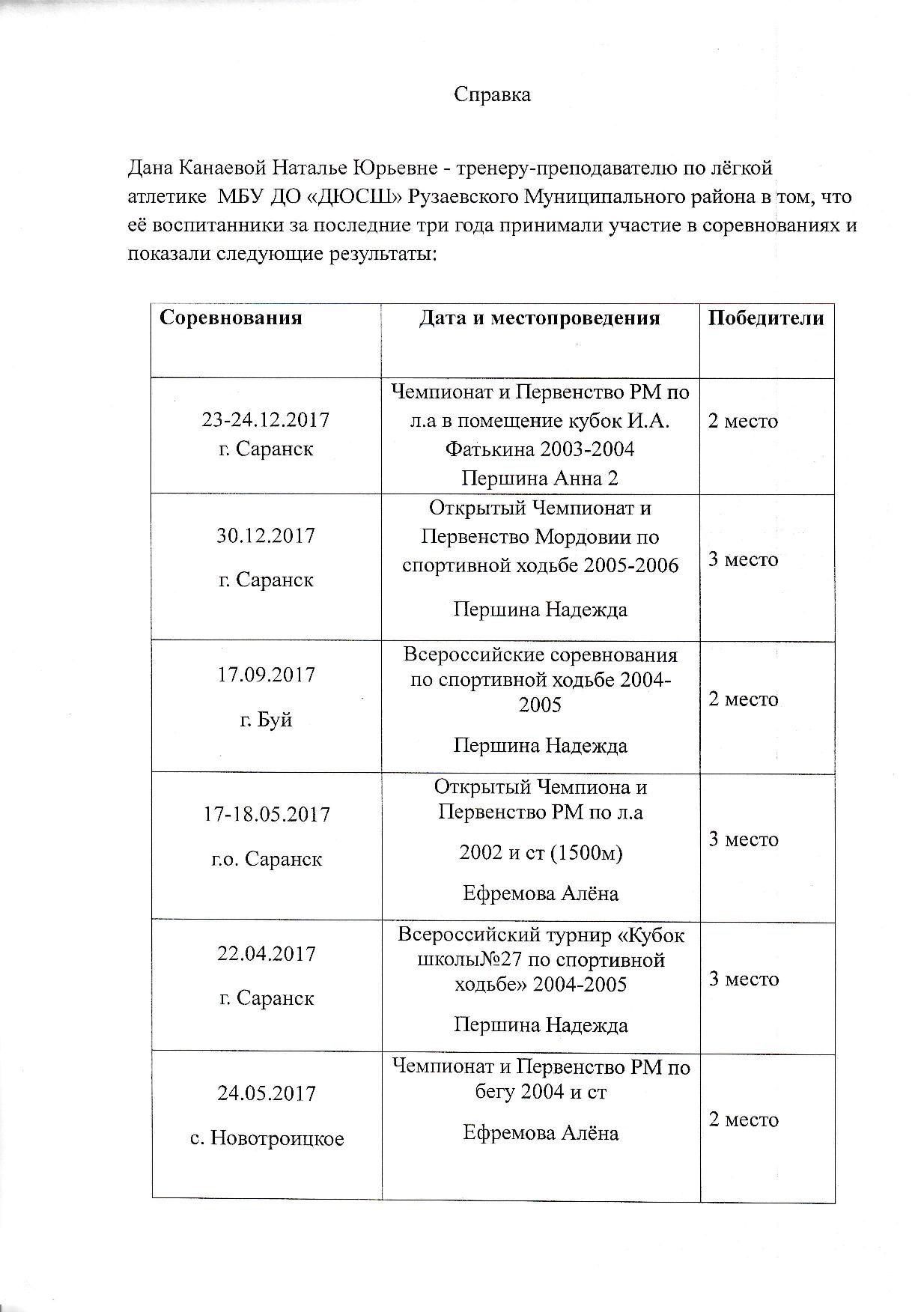 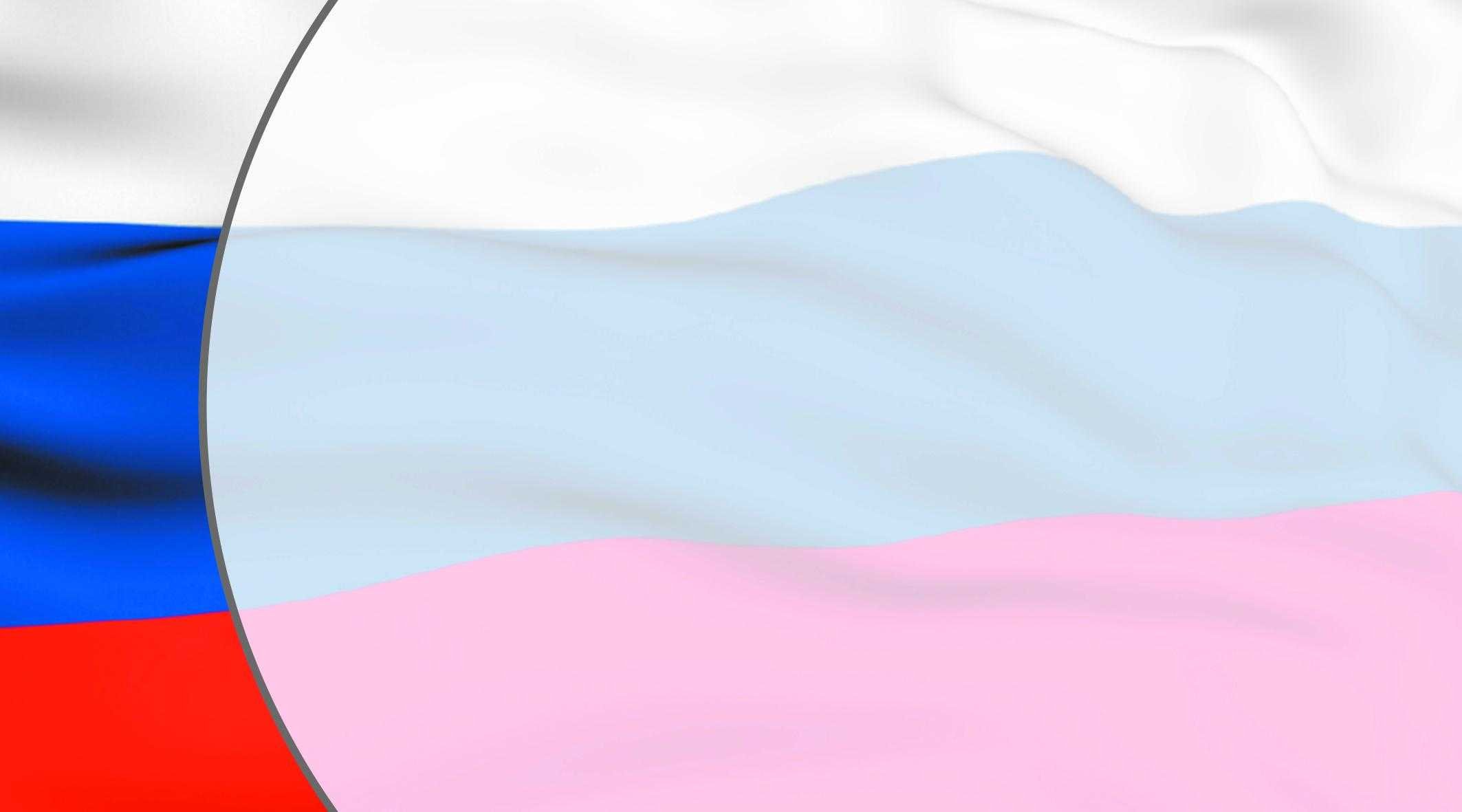 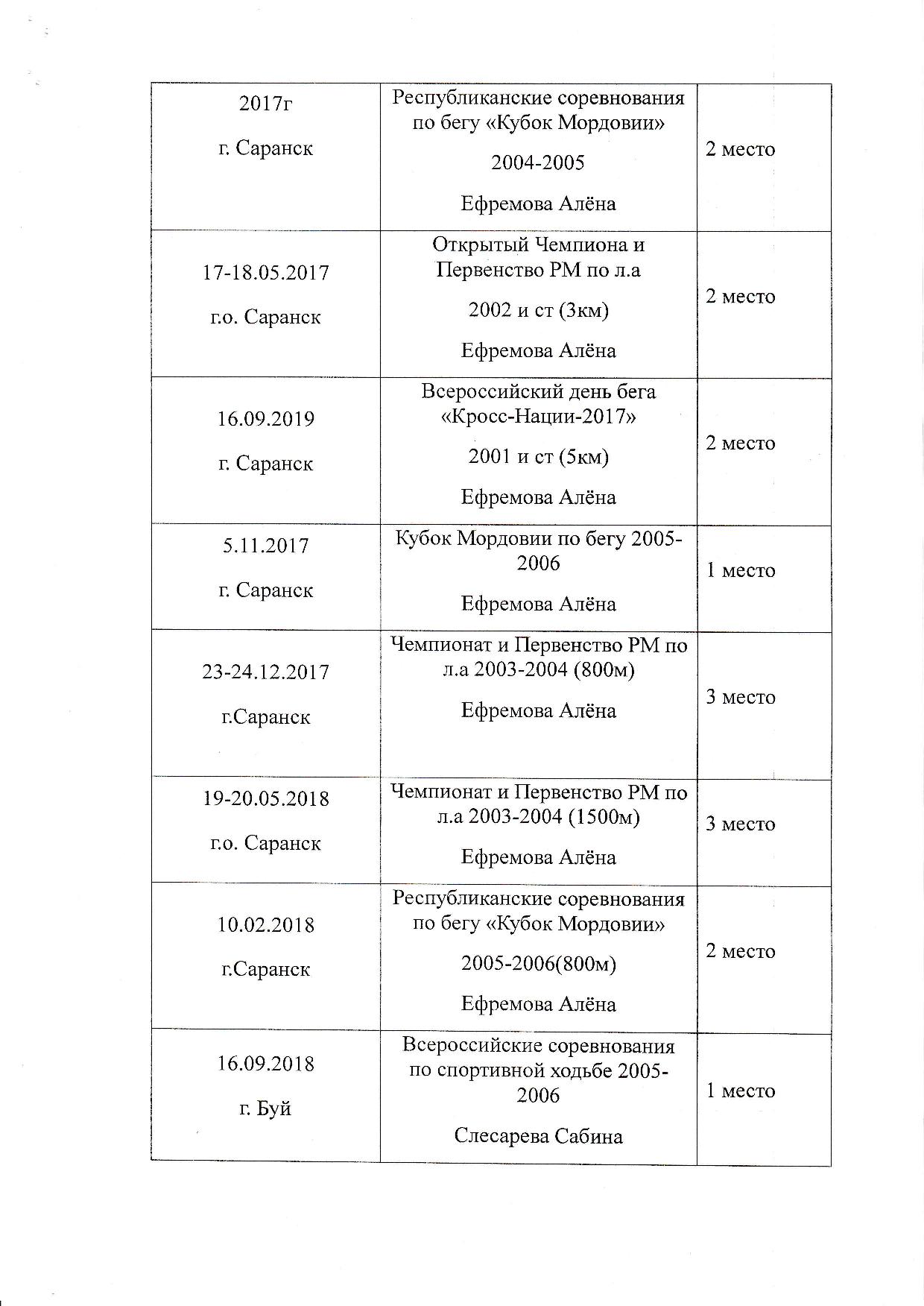 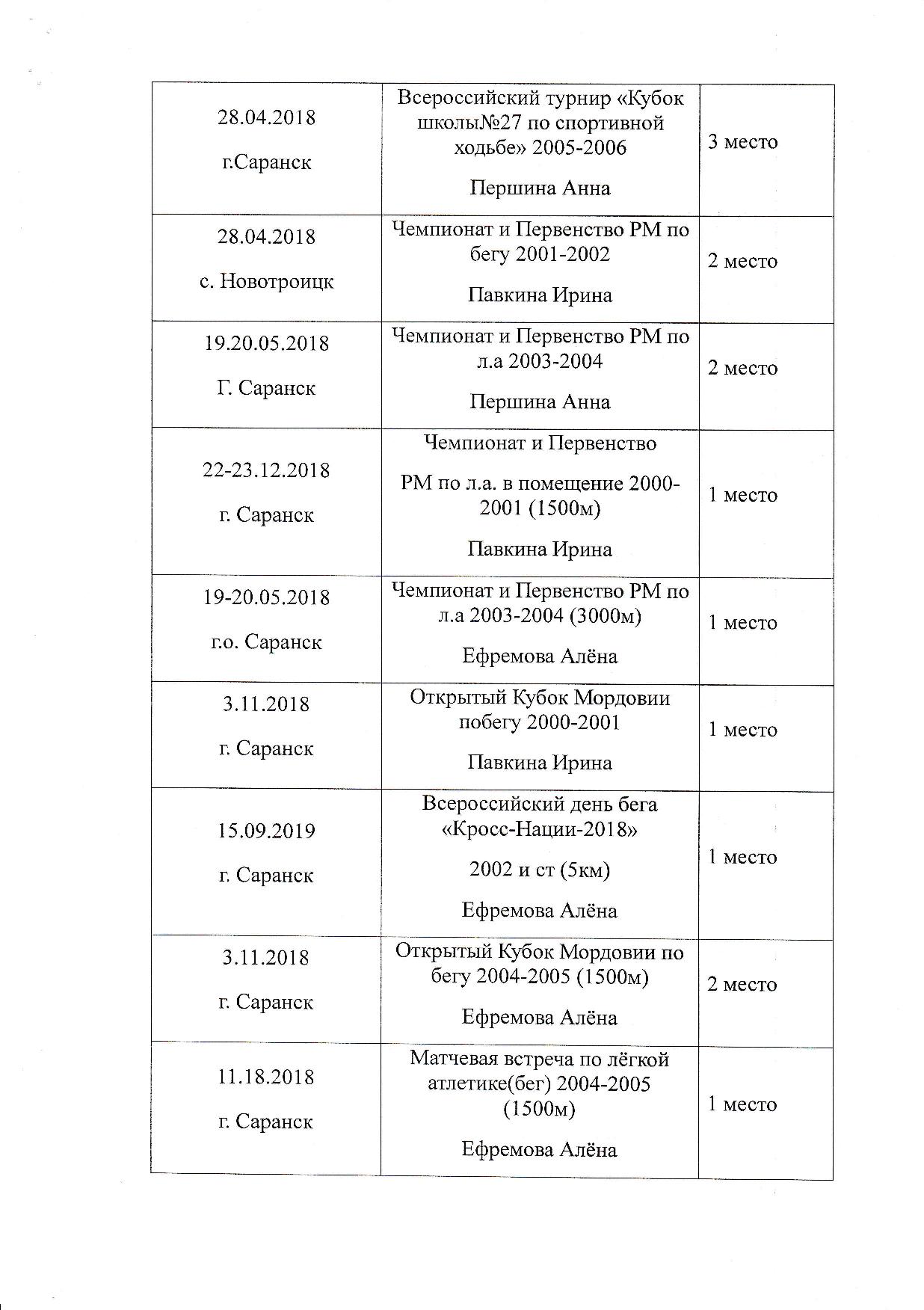 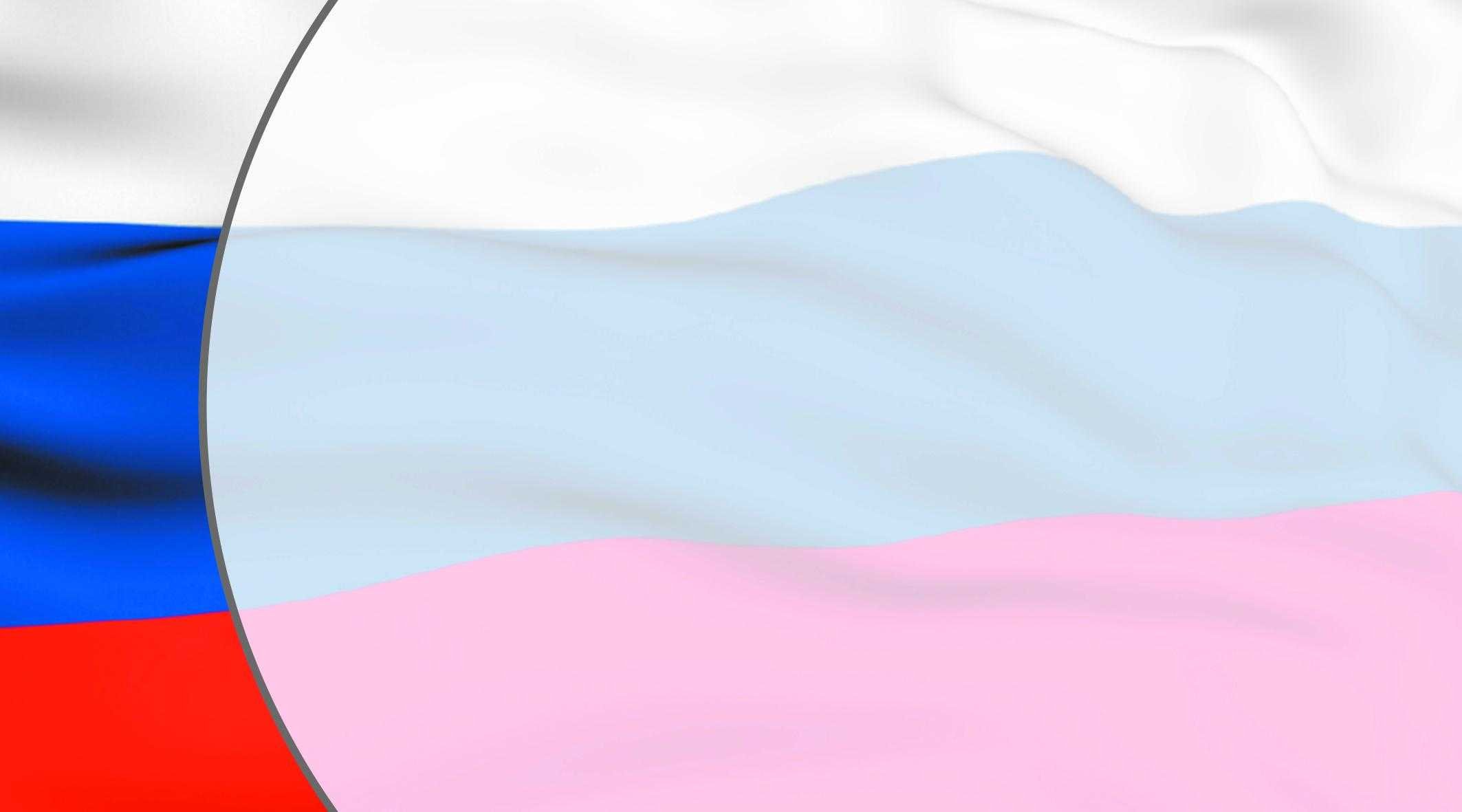 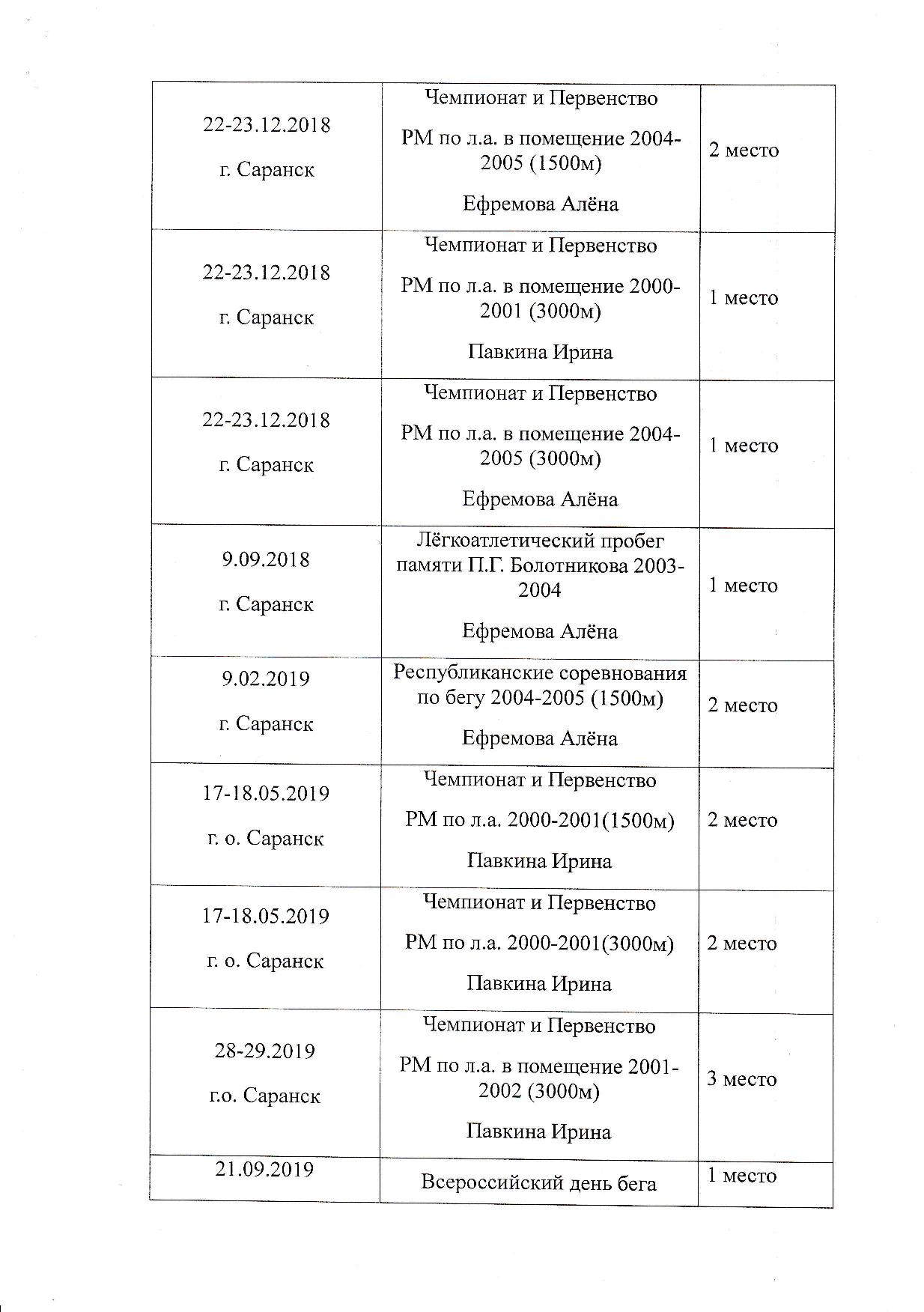 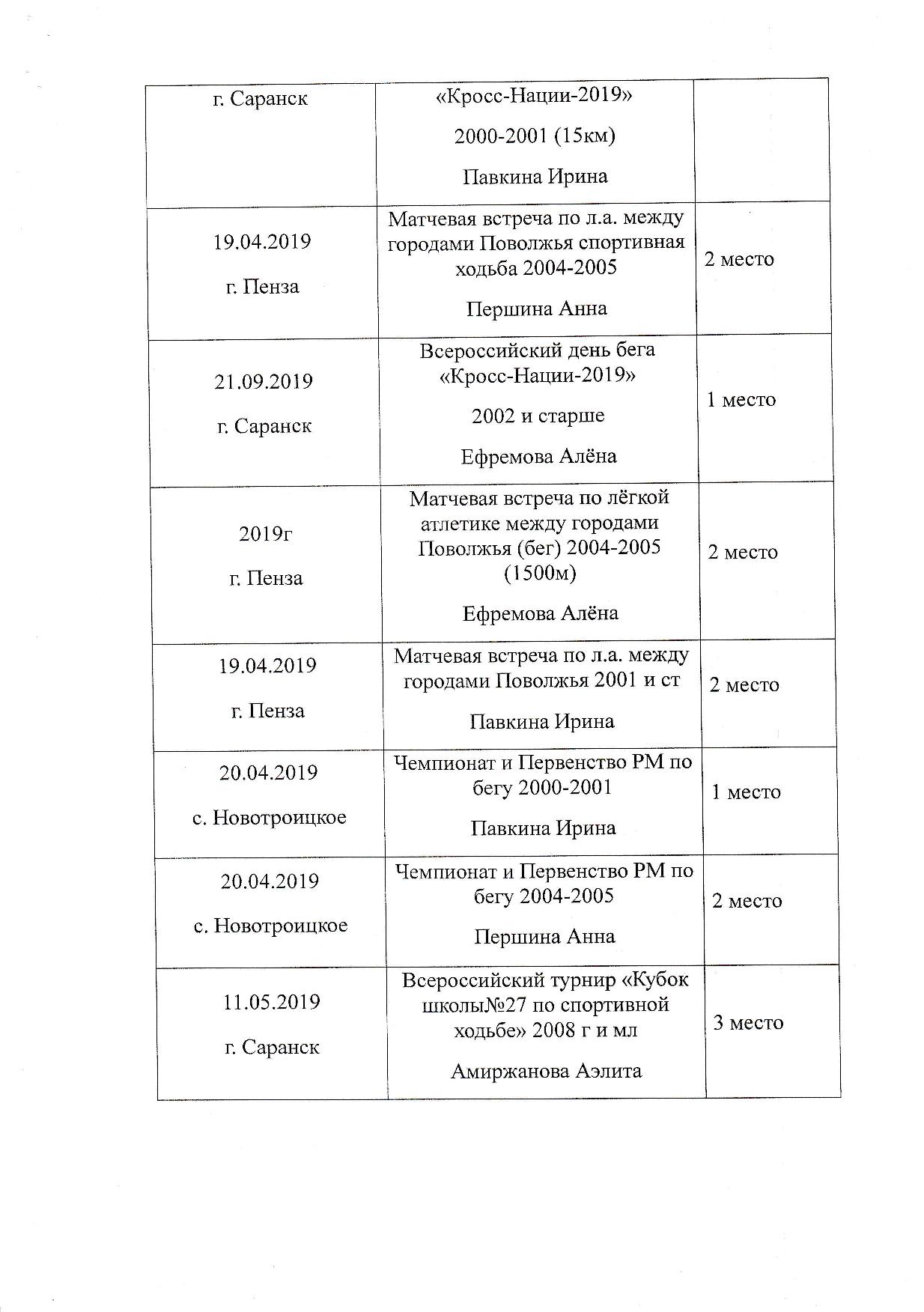 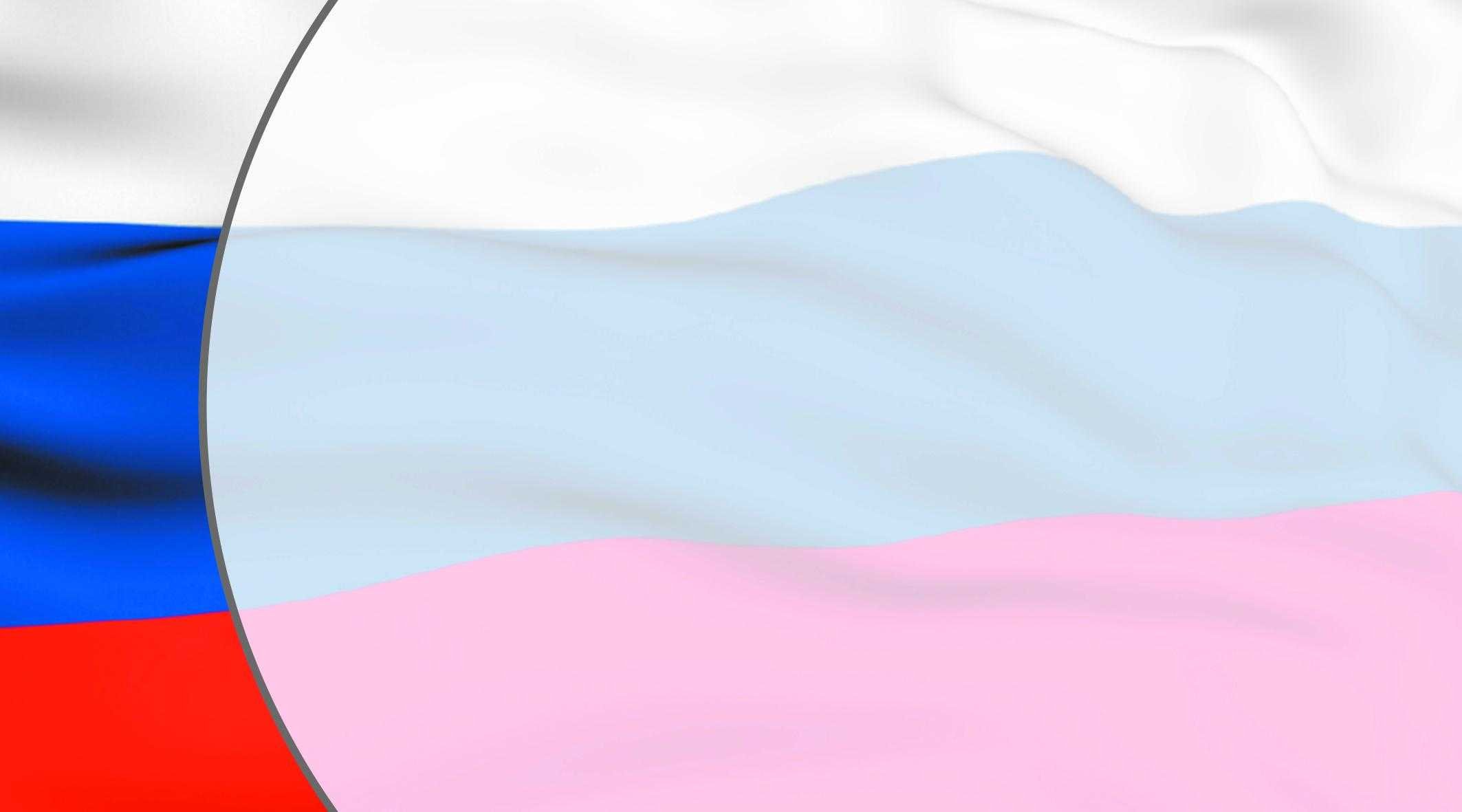 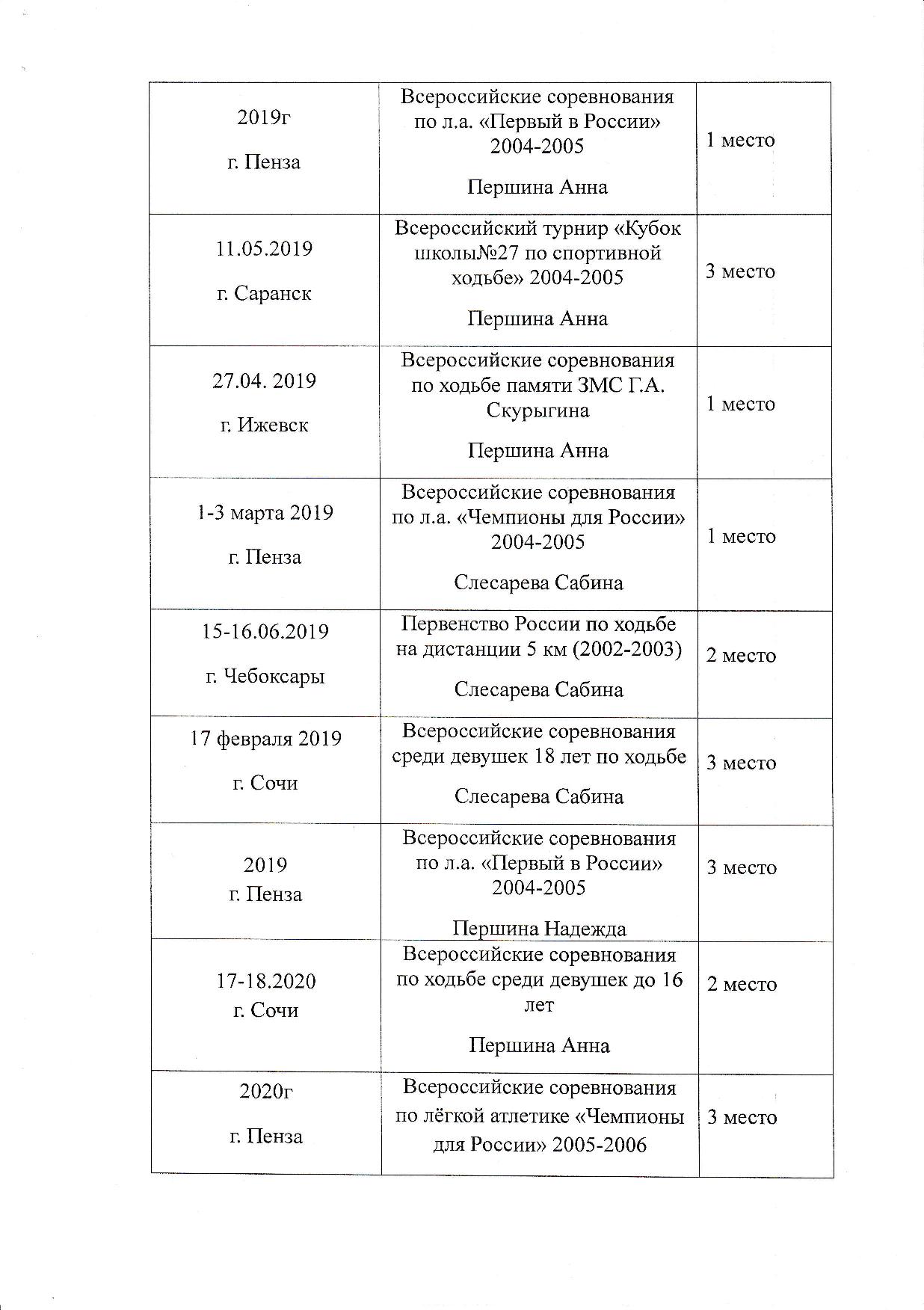 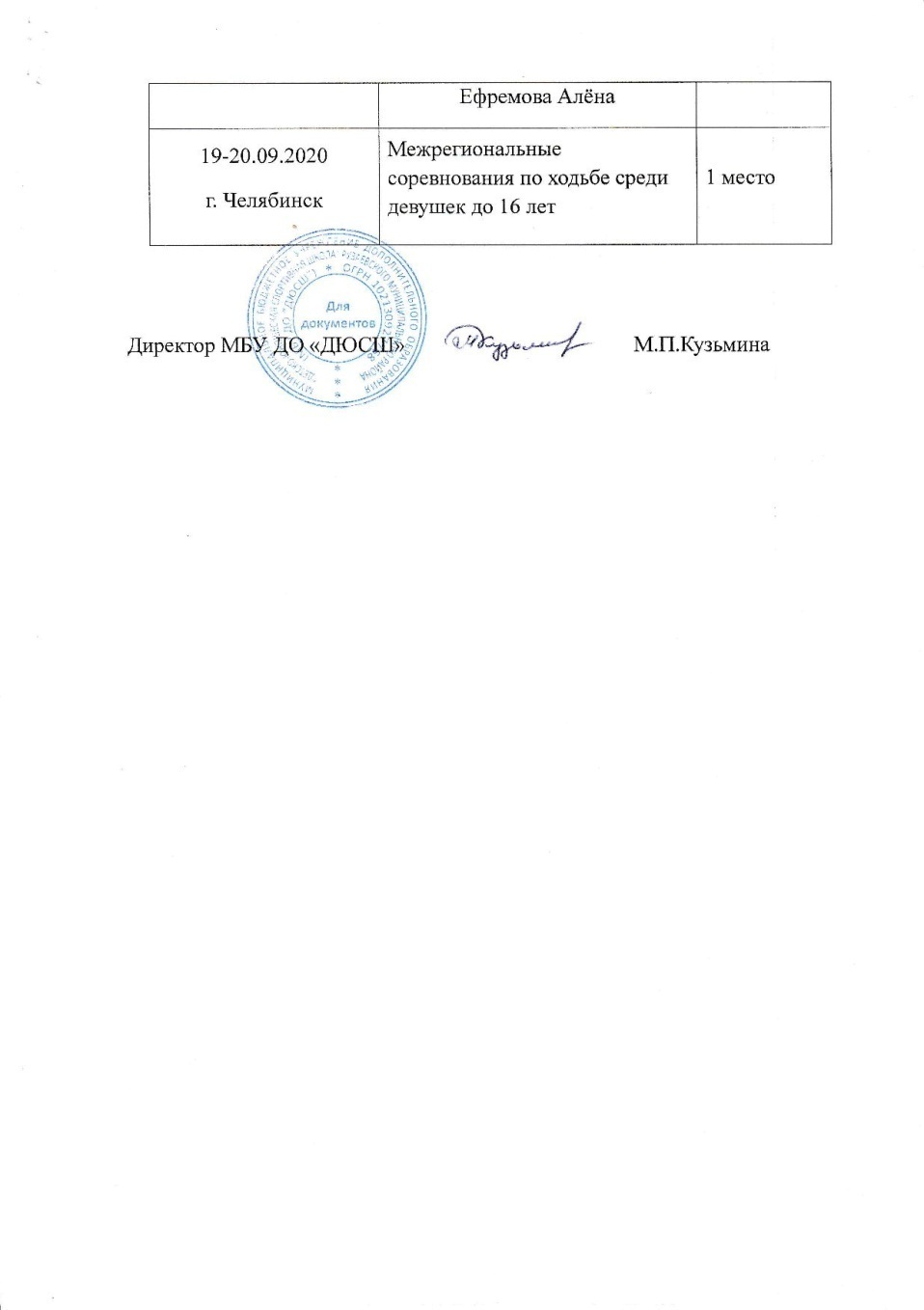 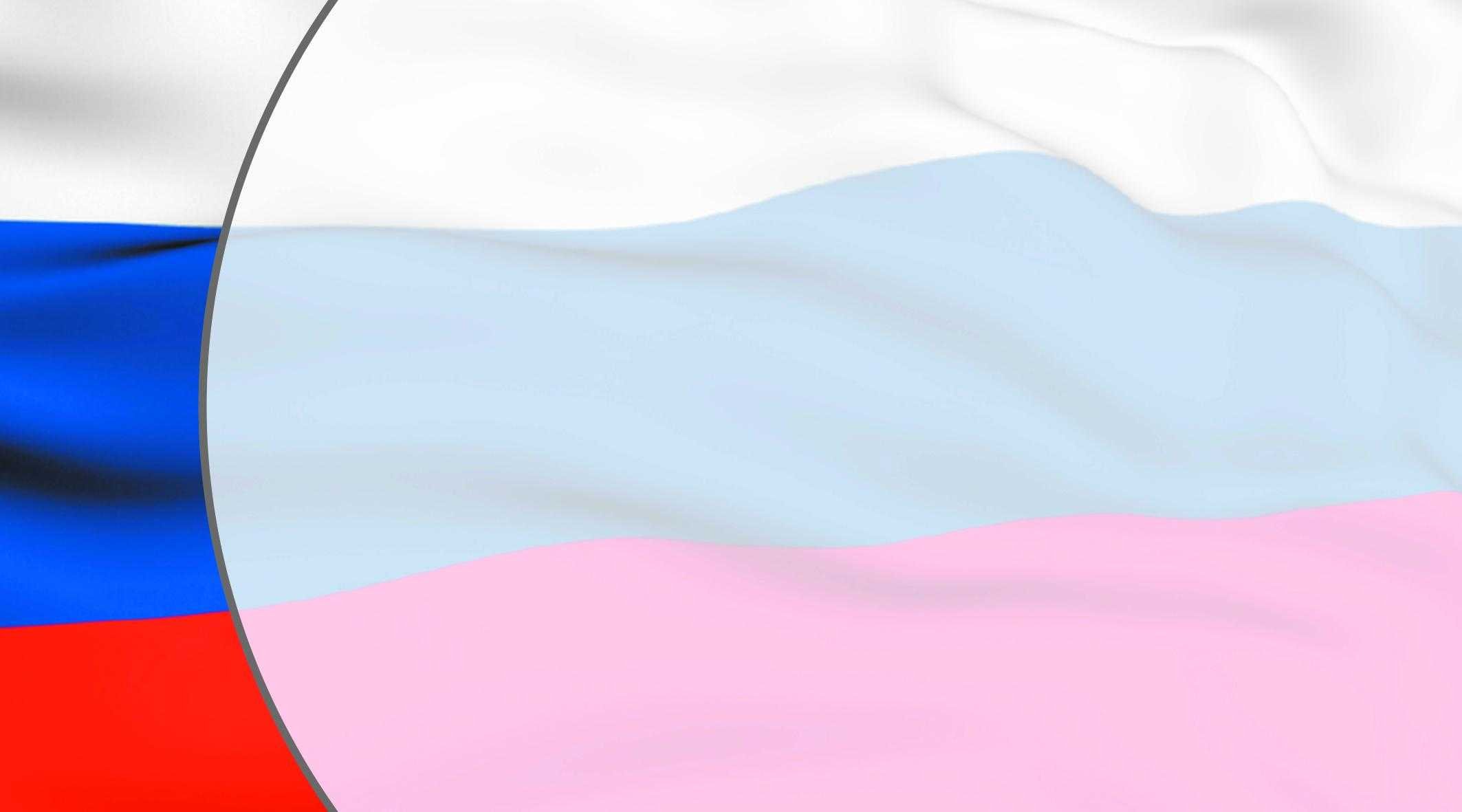 Всероссийский уровень
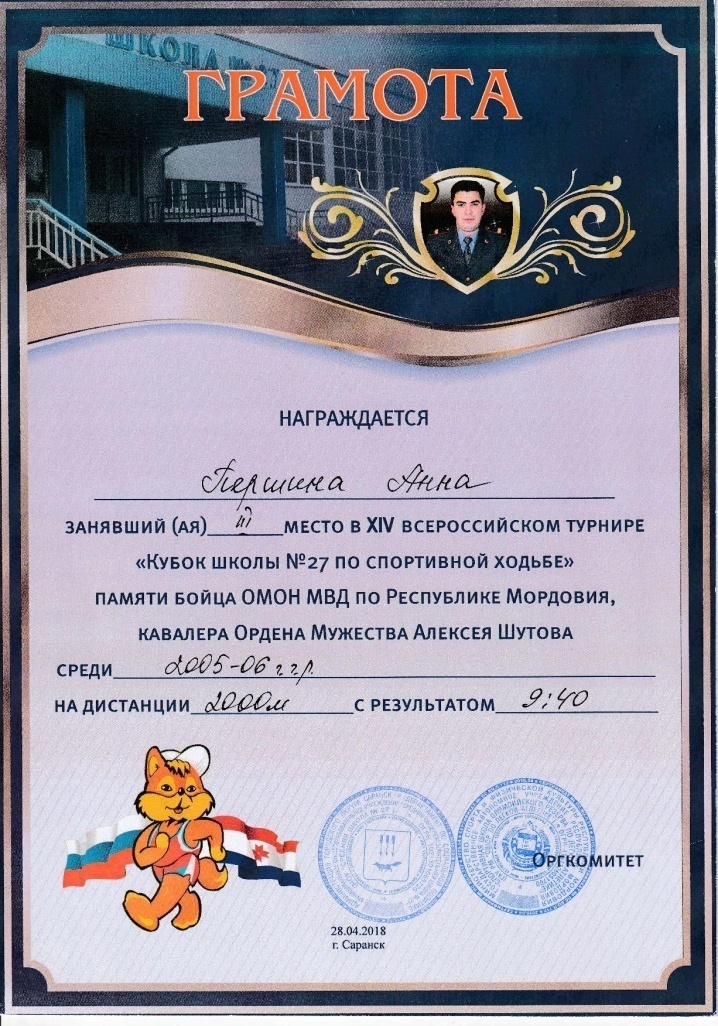 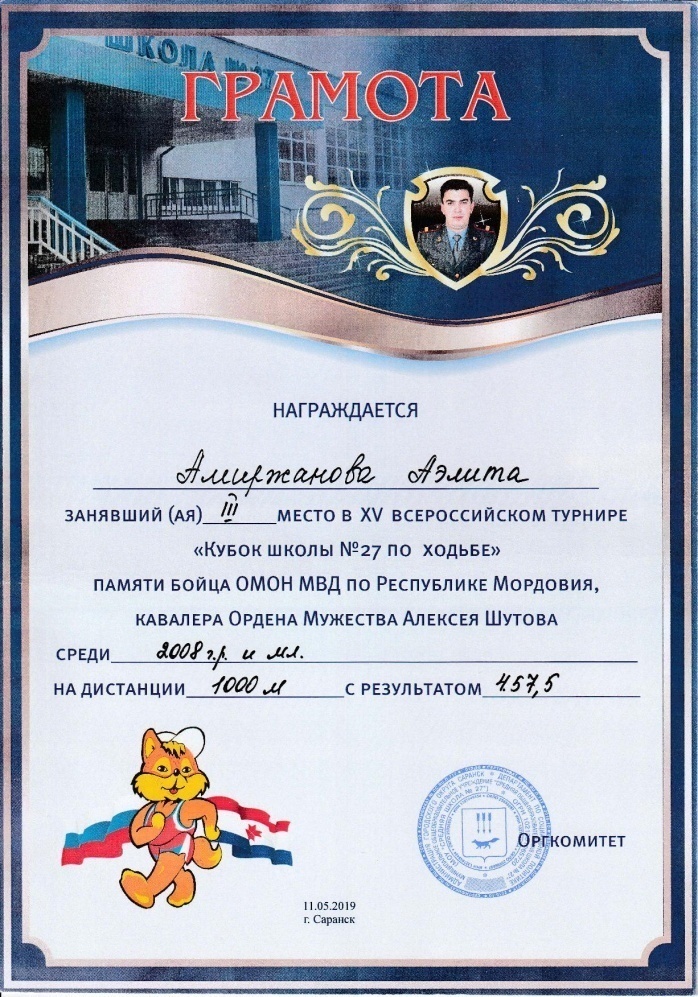 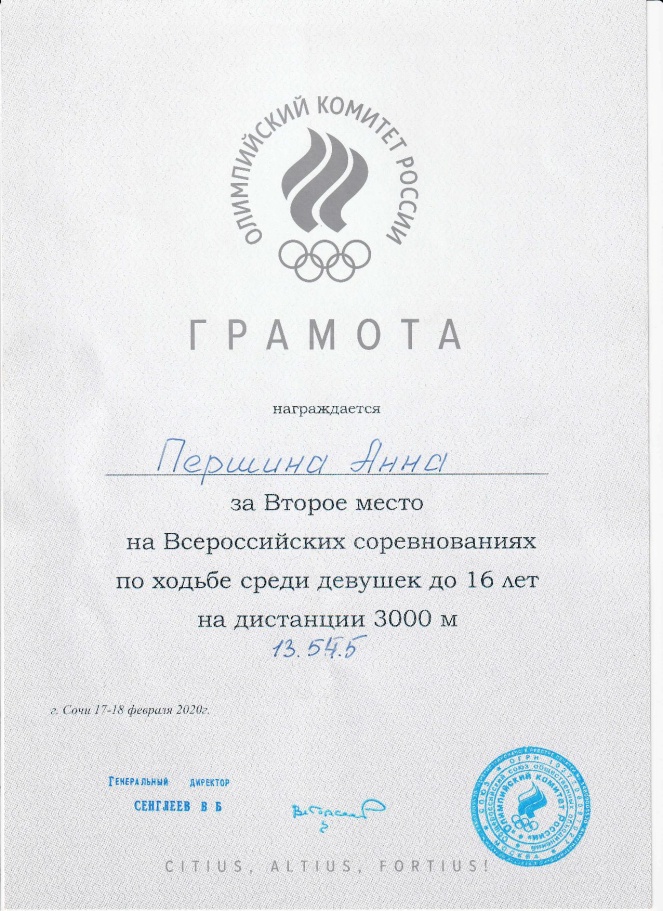 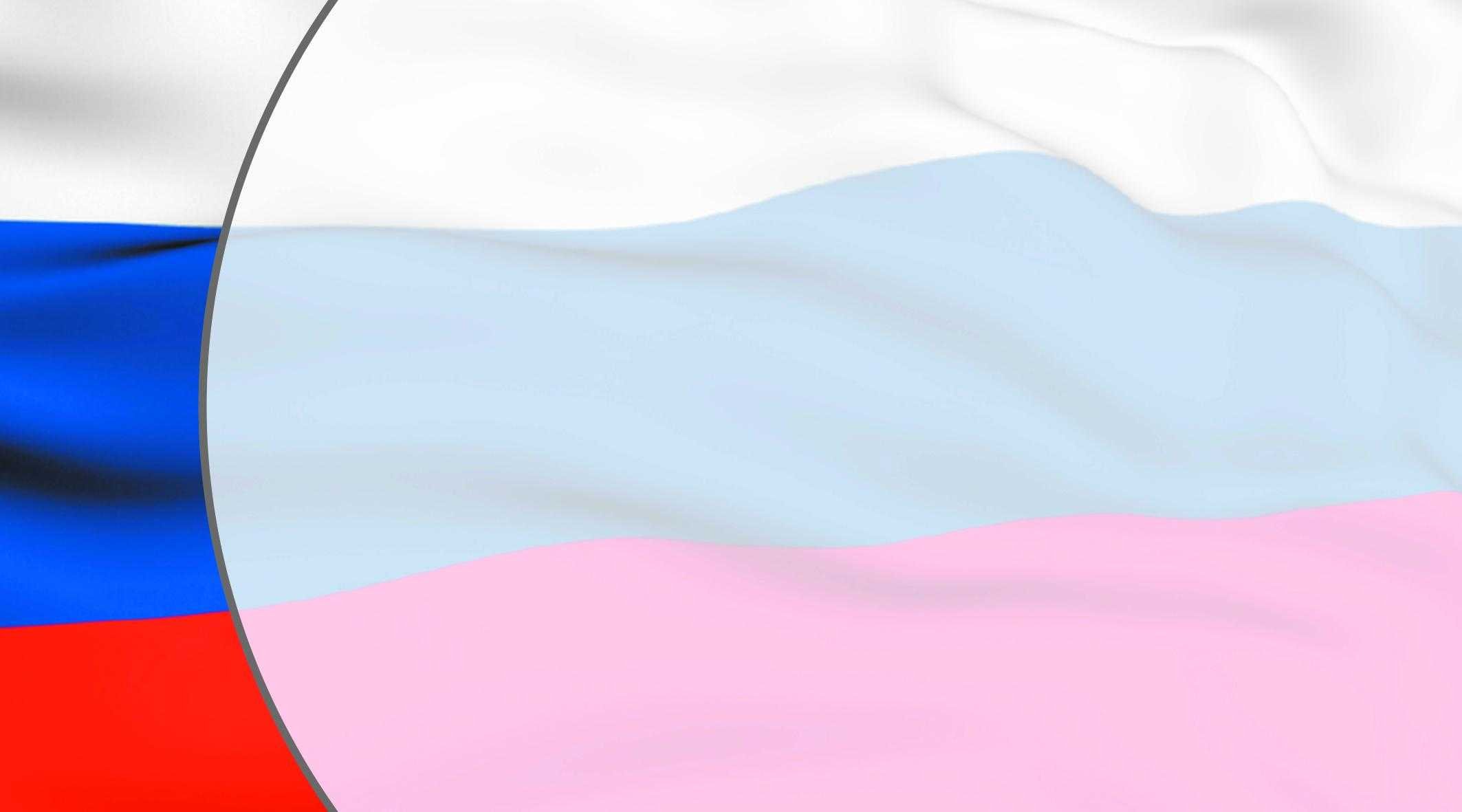 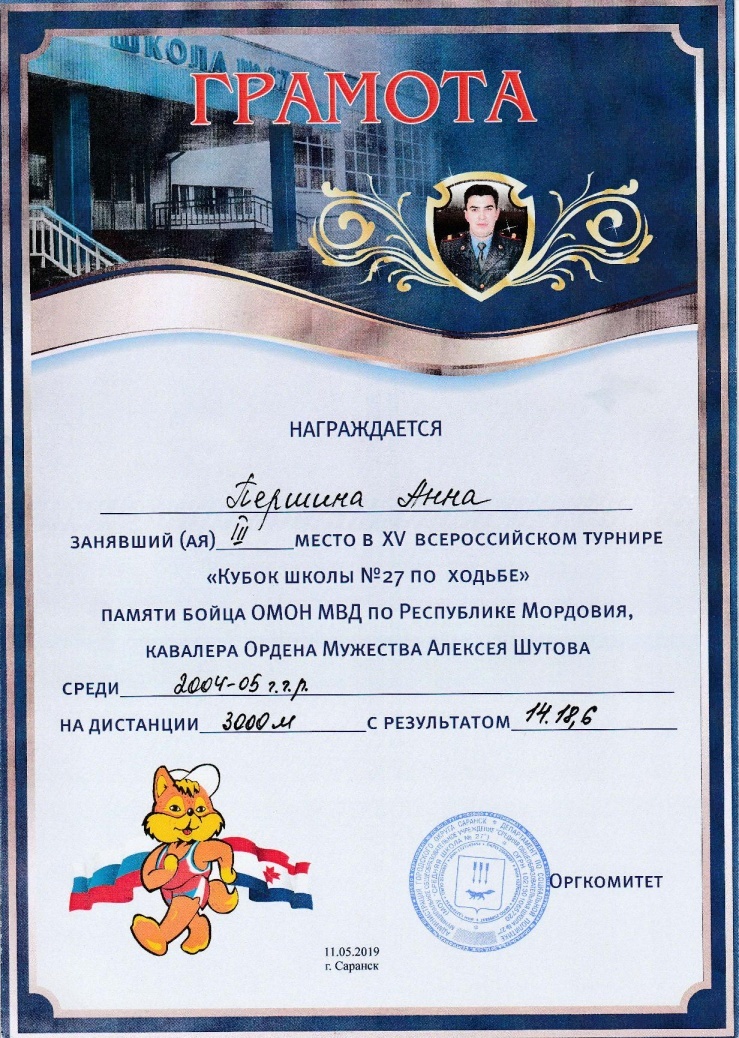 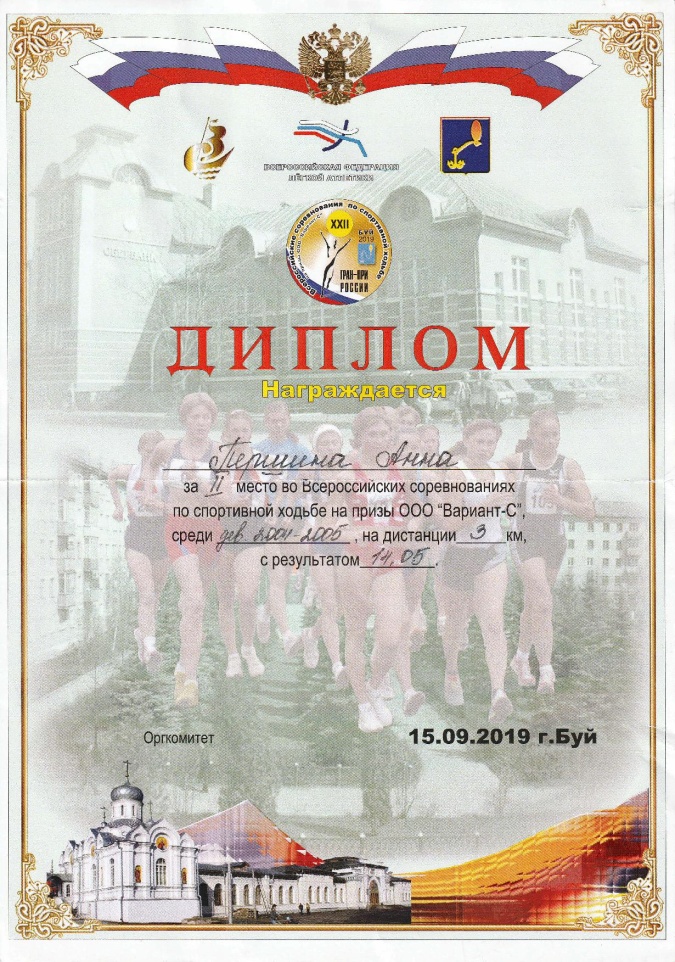 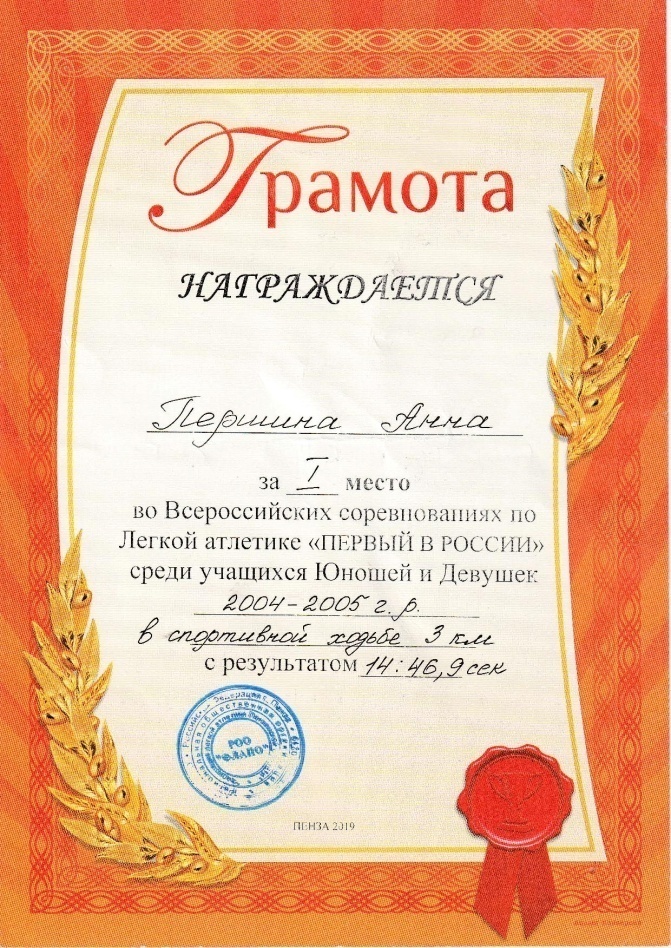 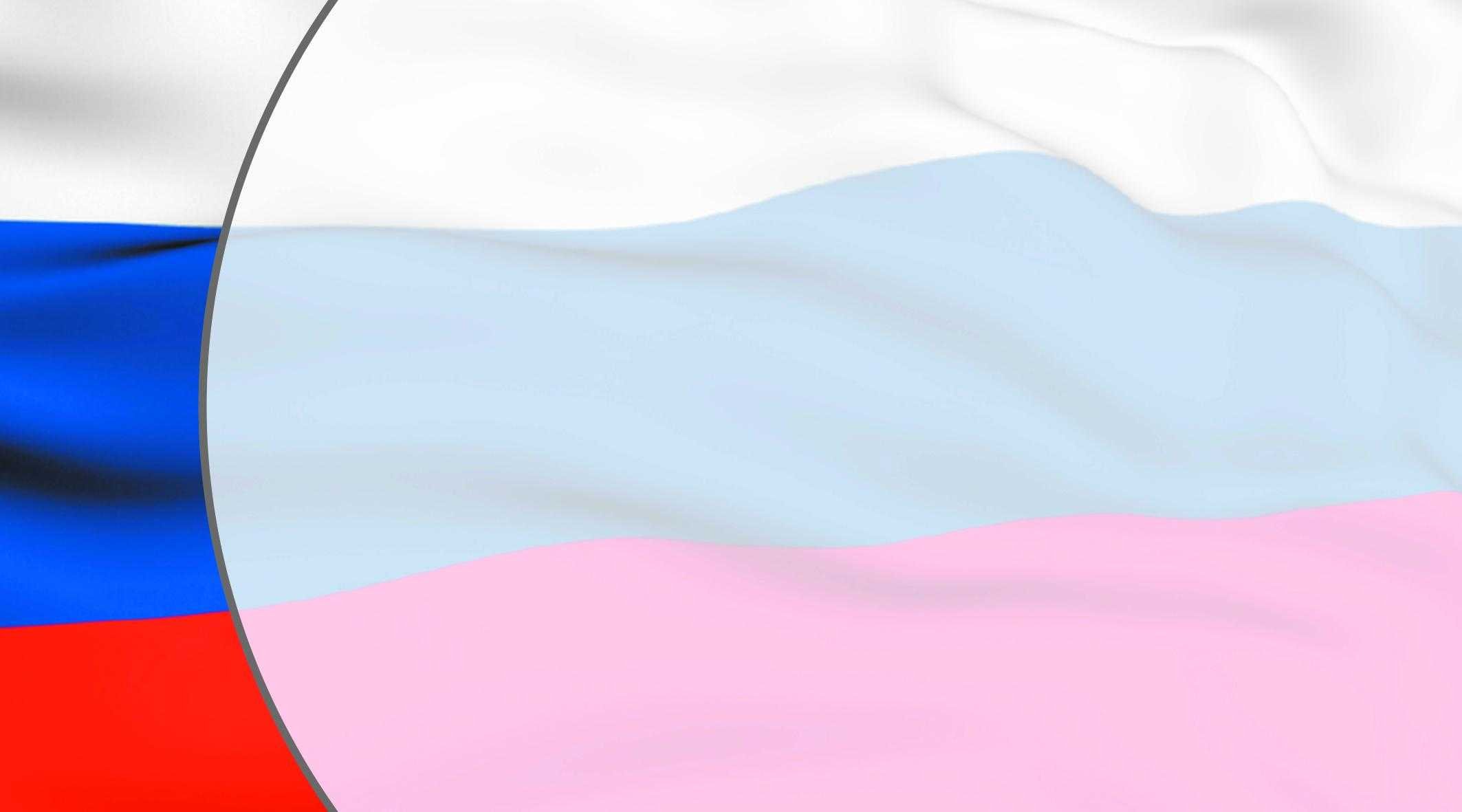 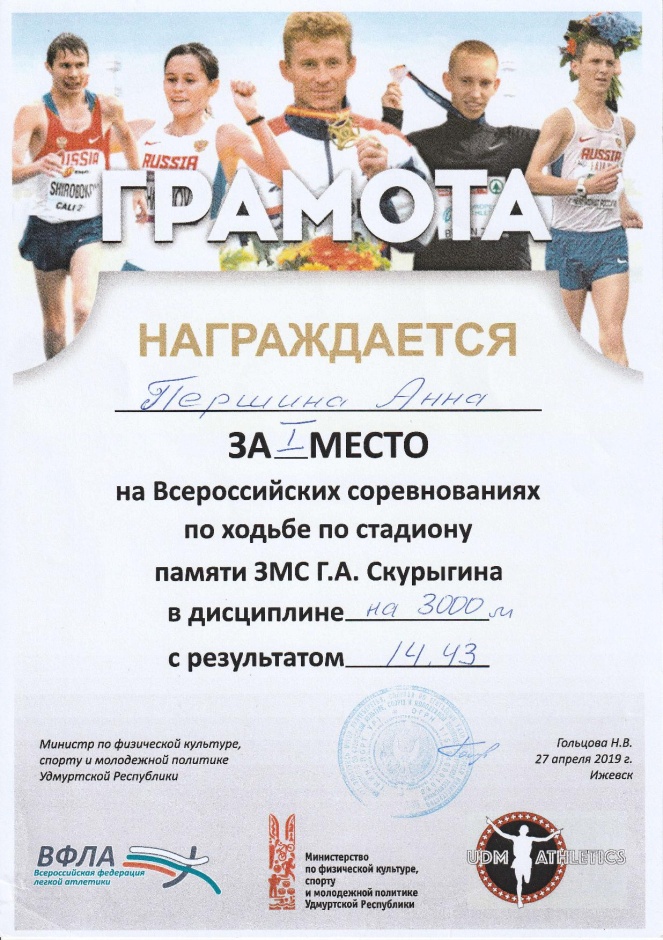 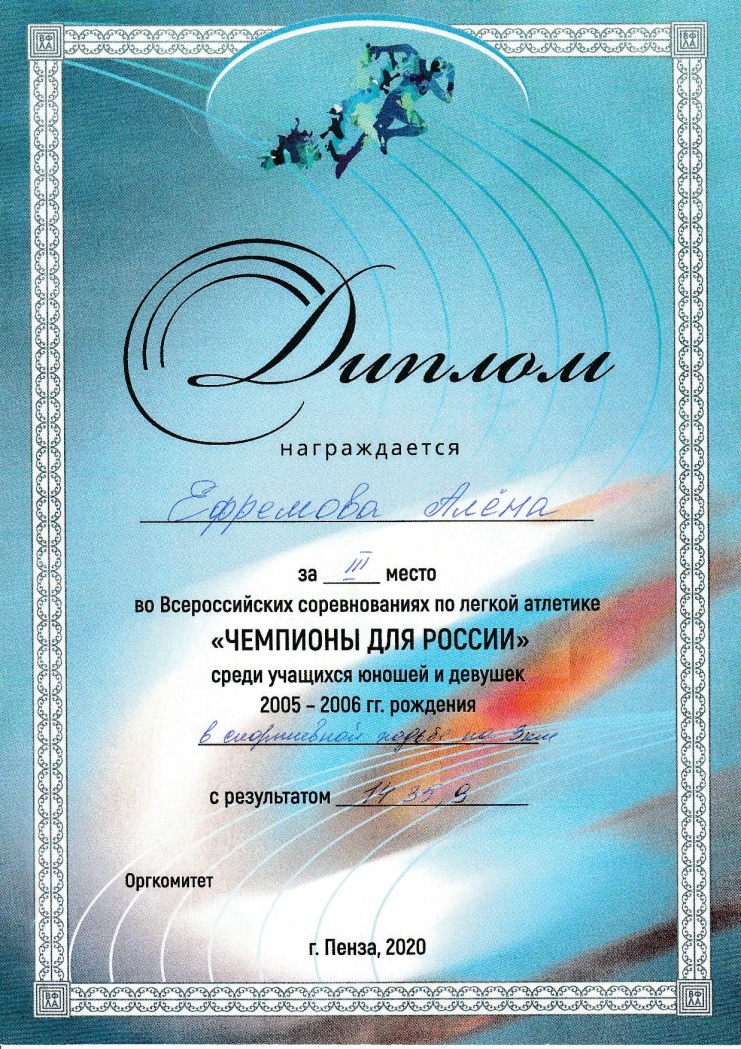 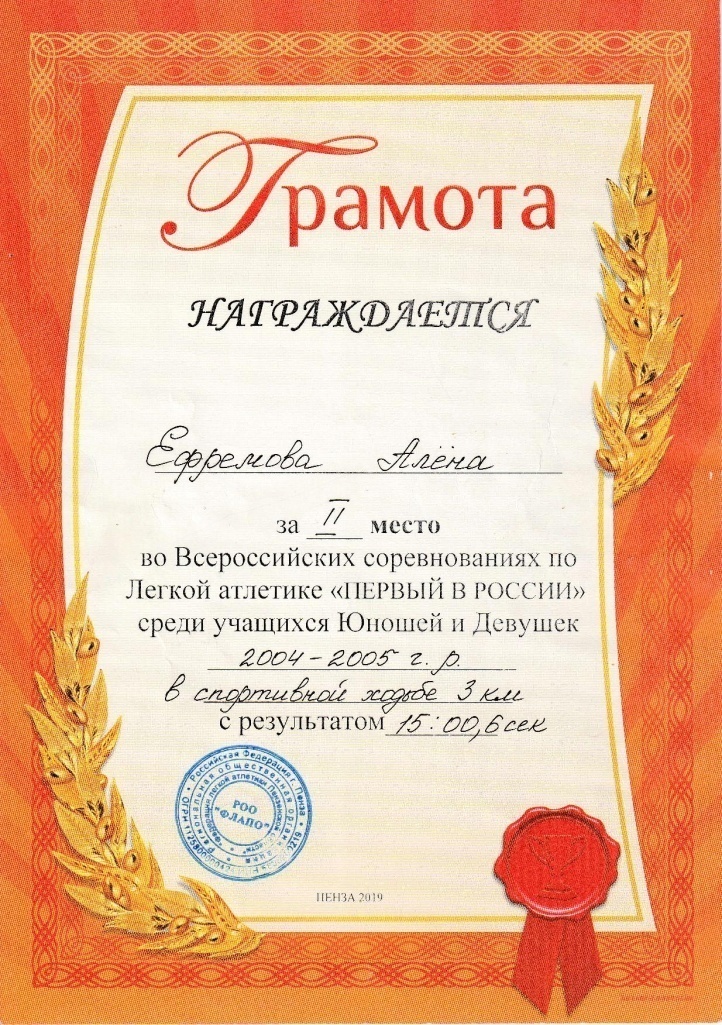 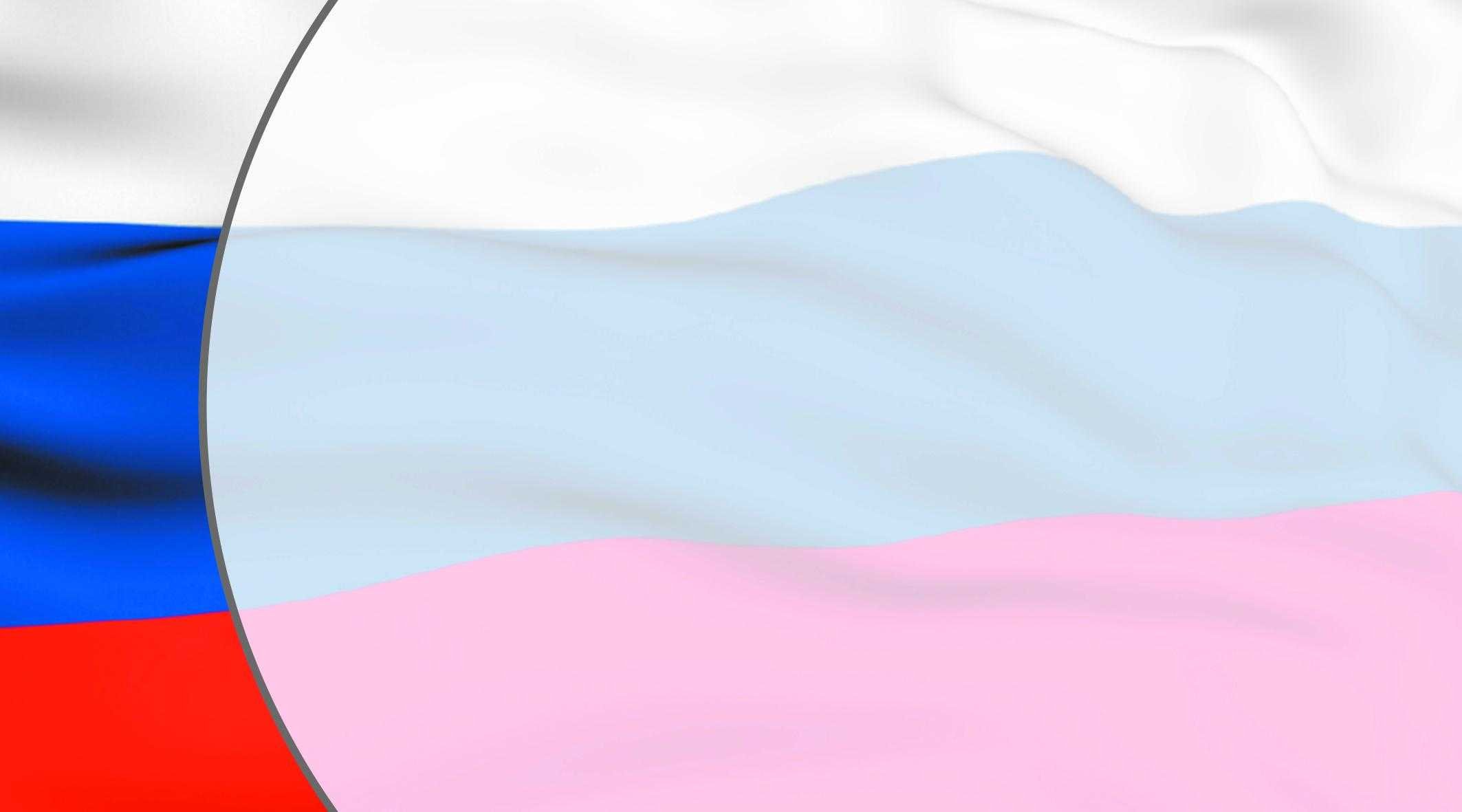 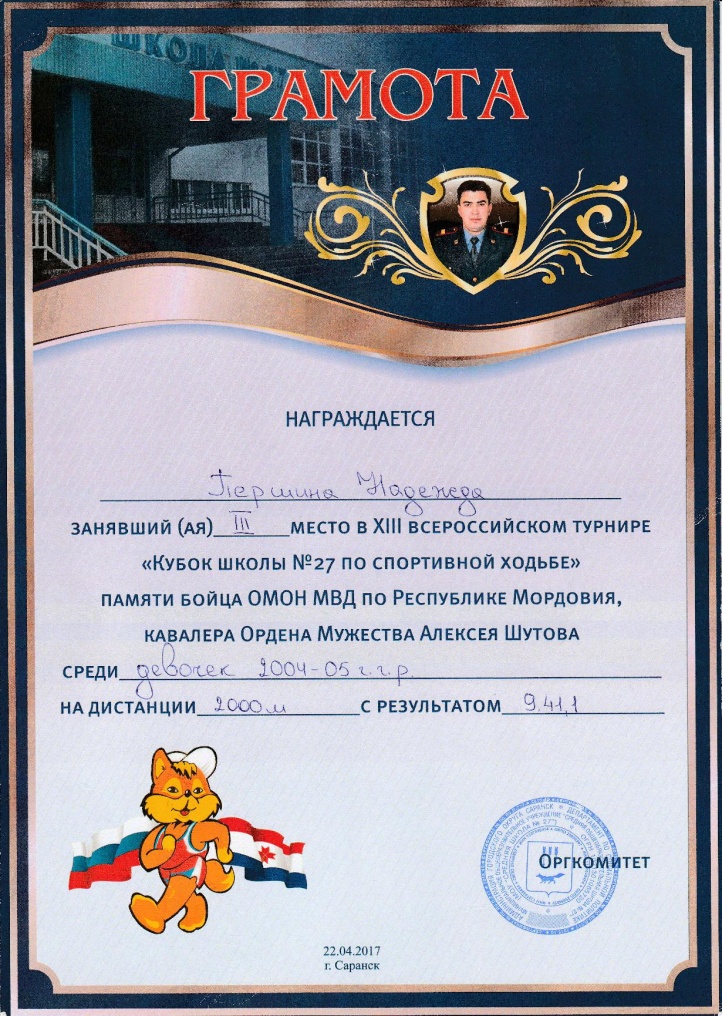 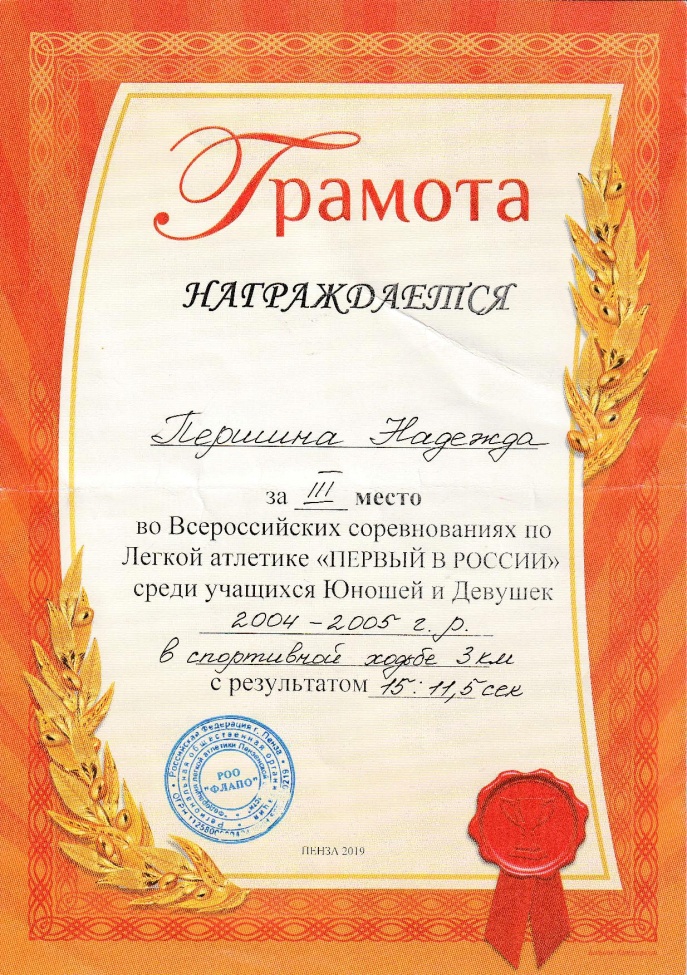 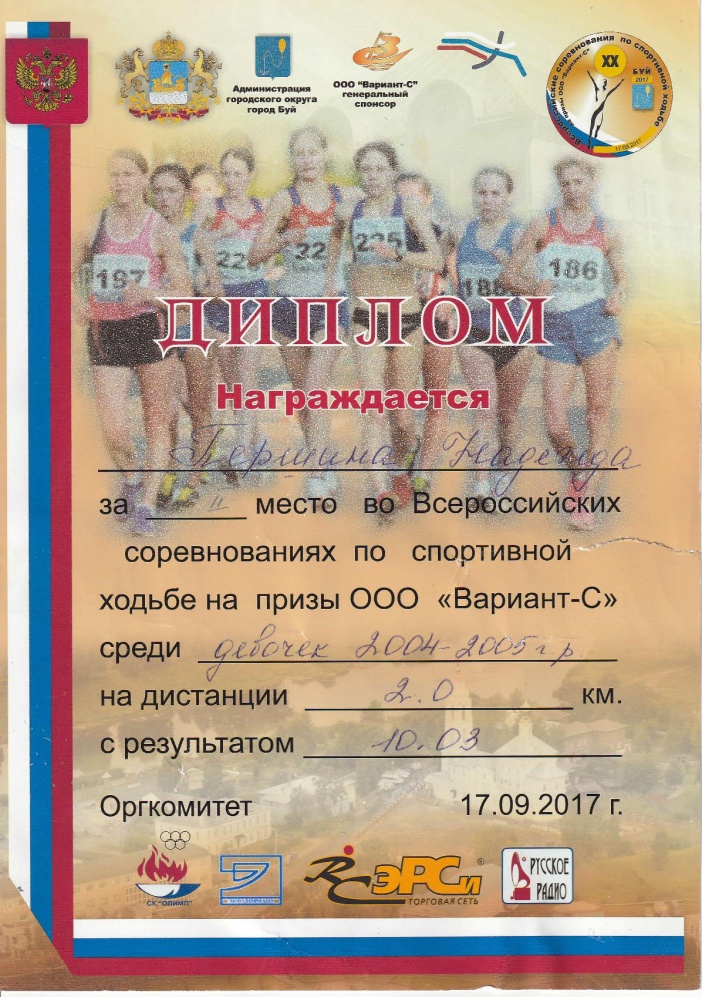 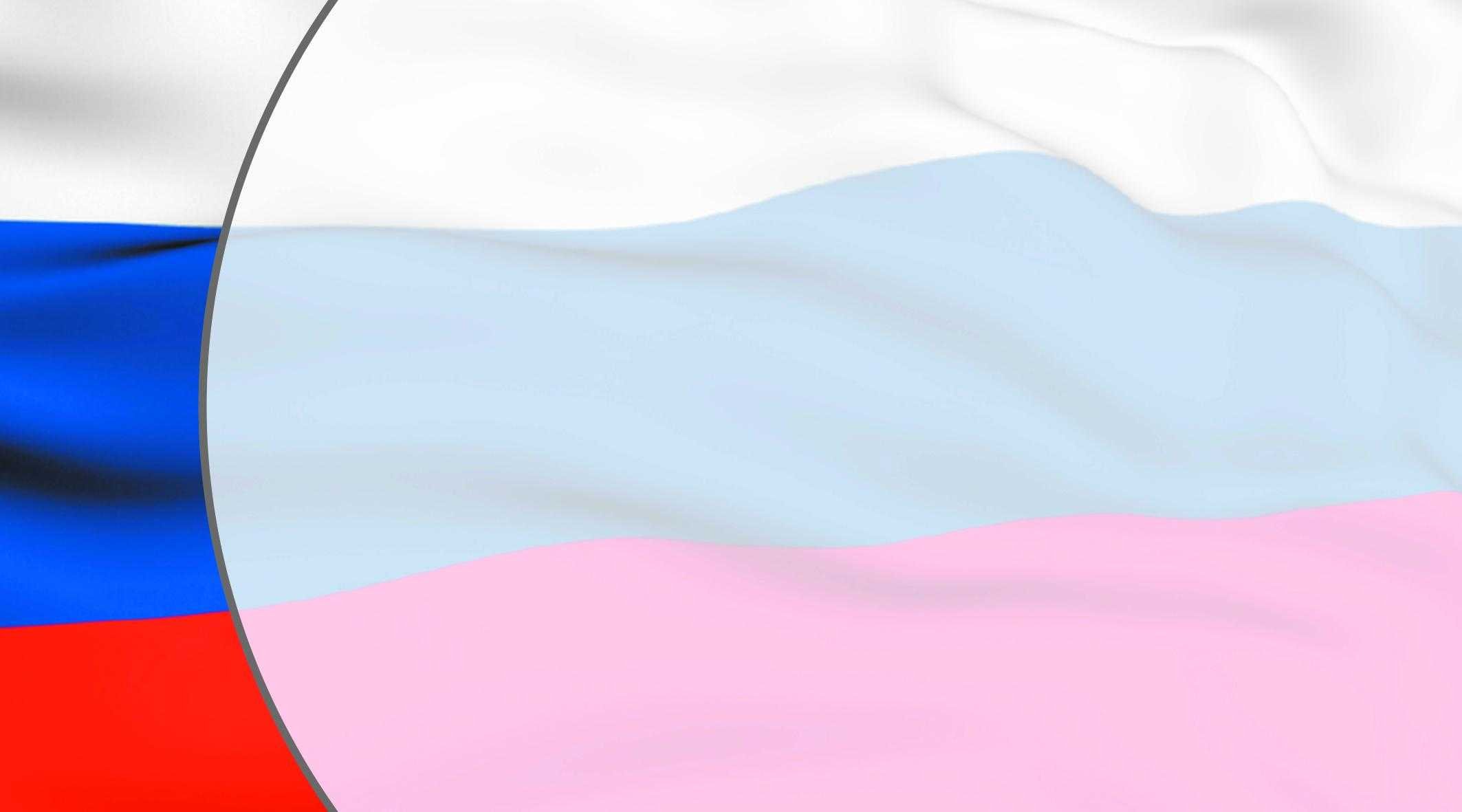 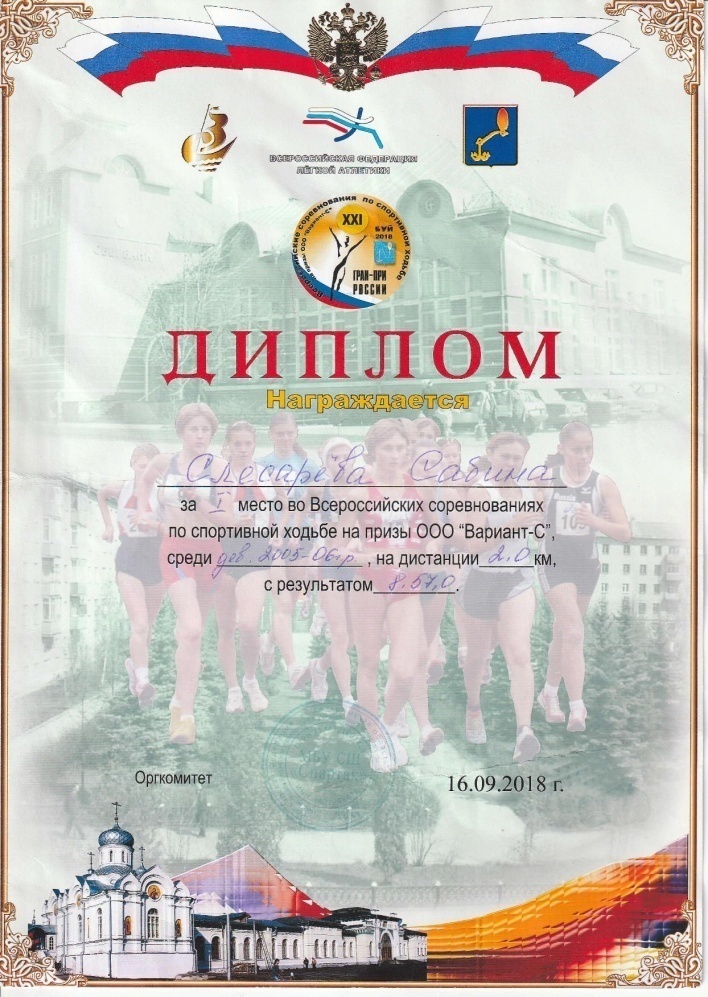 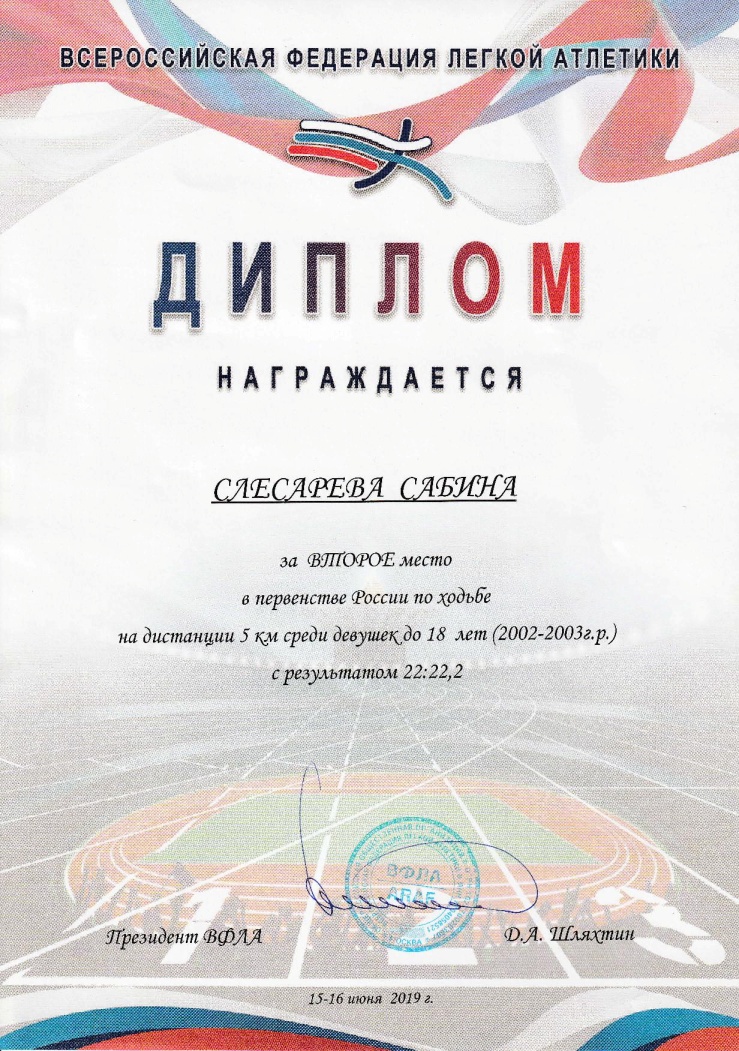 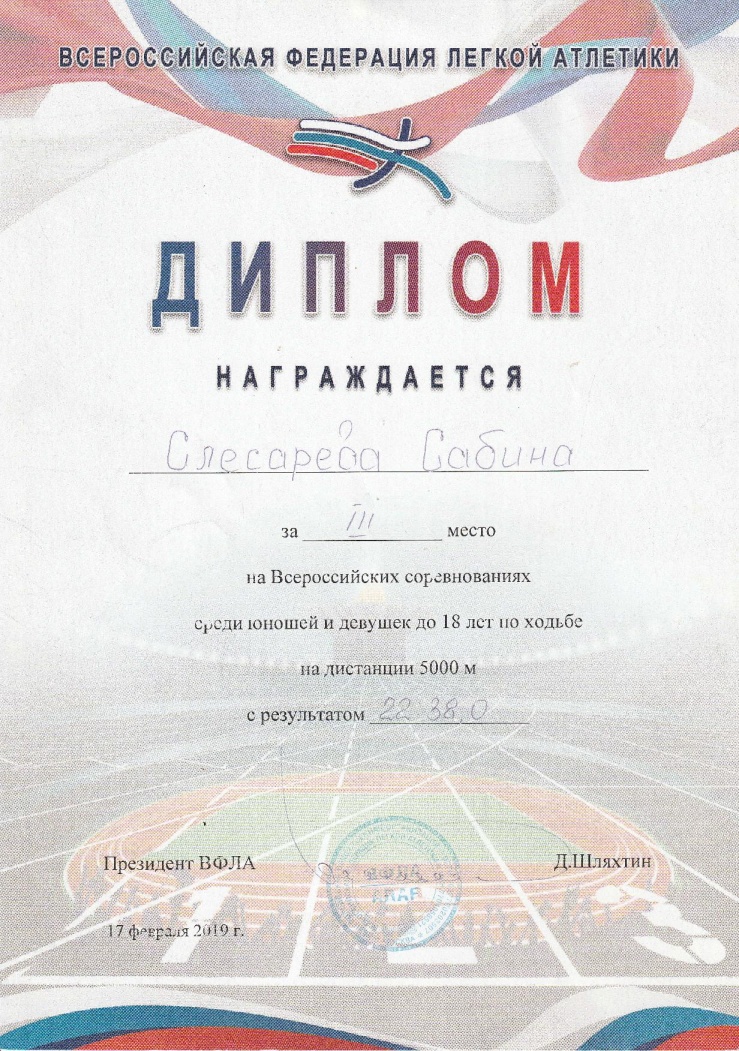 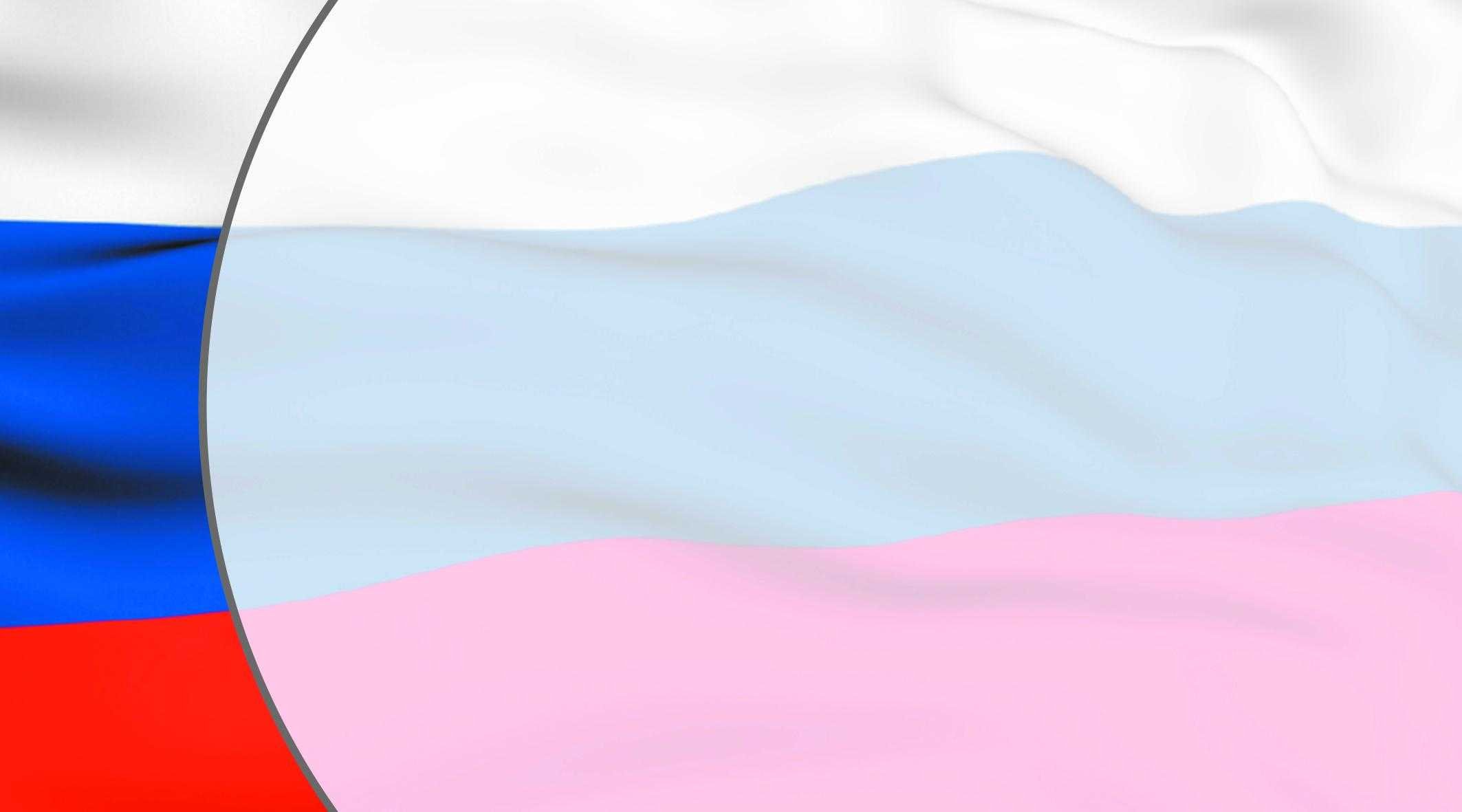 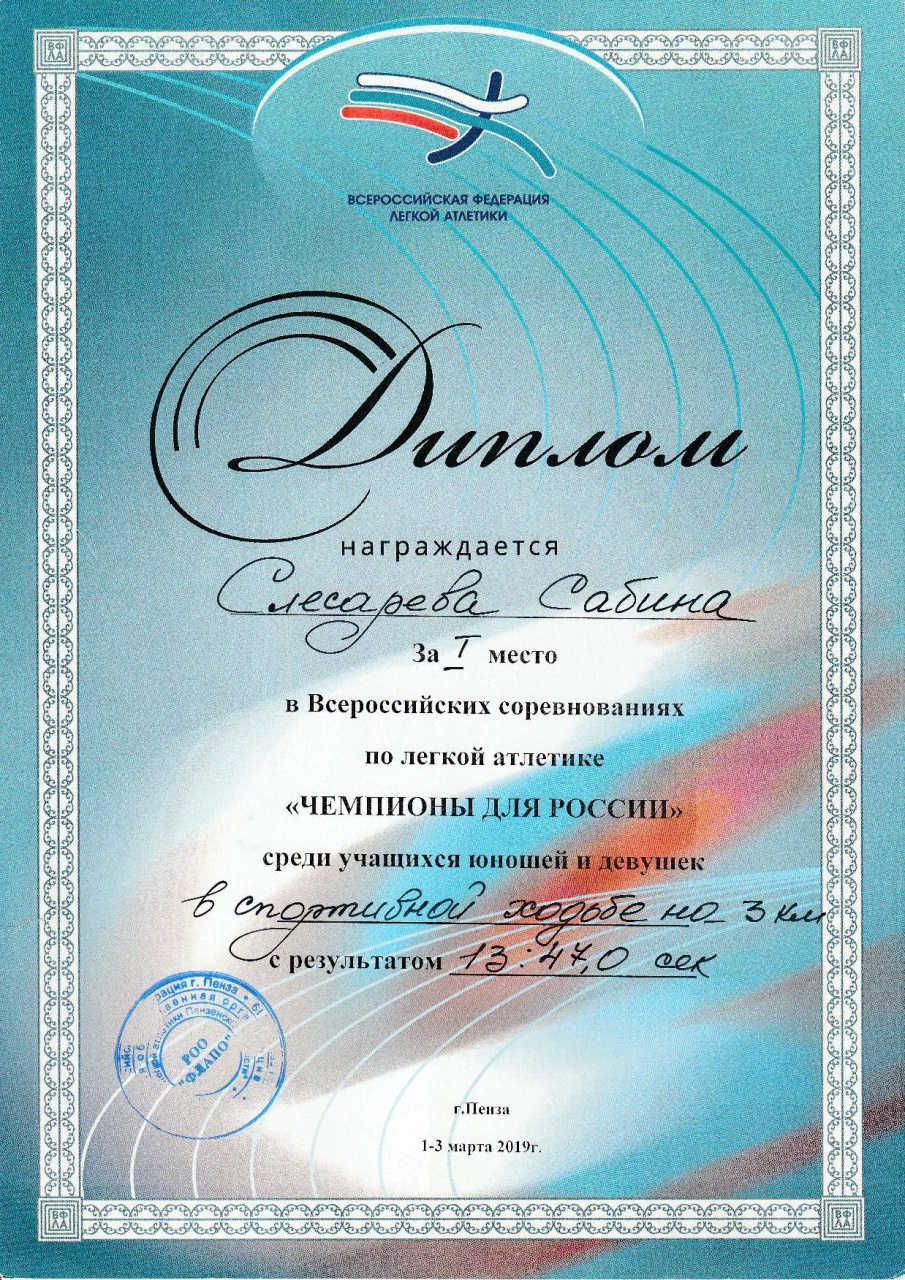 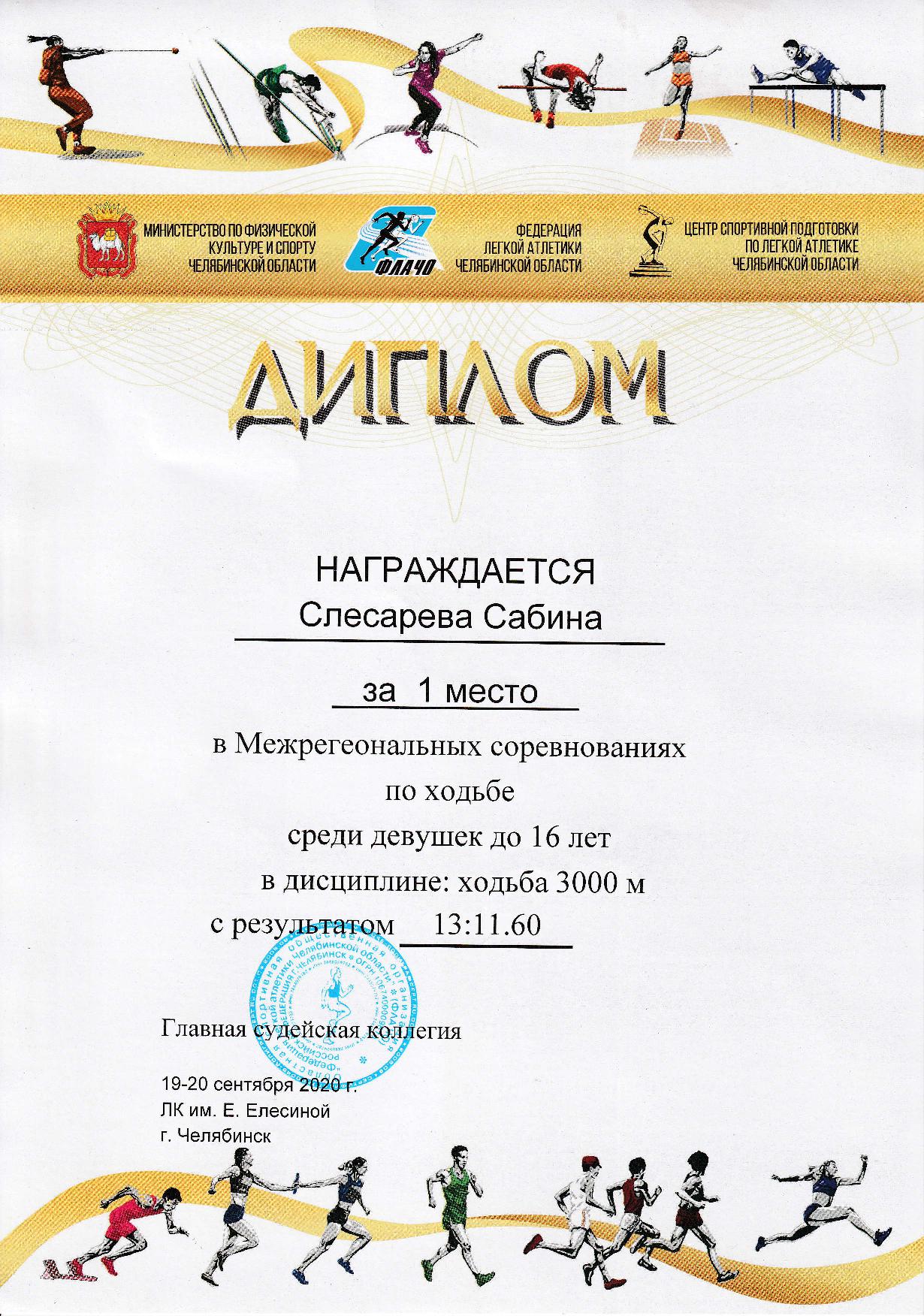 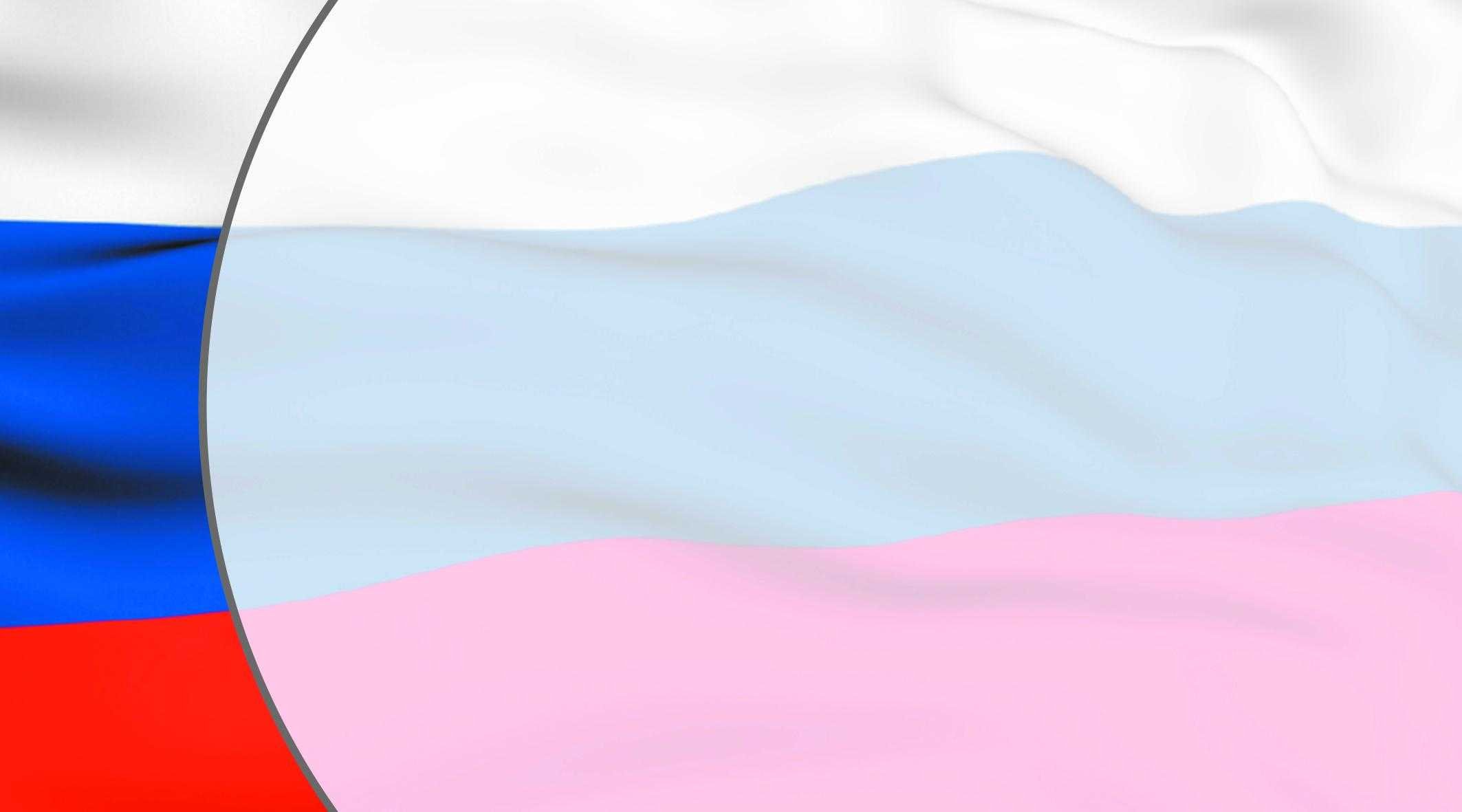 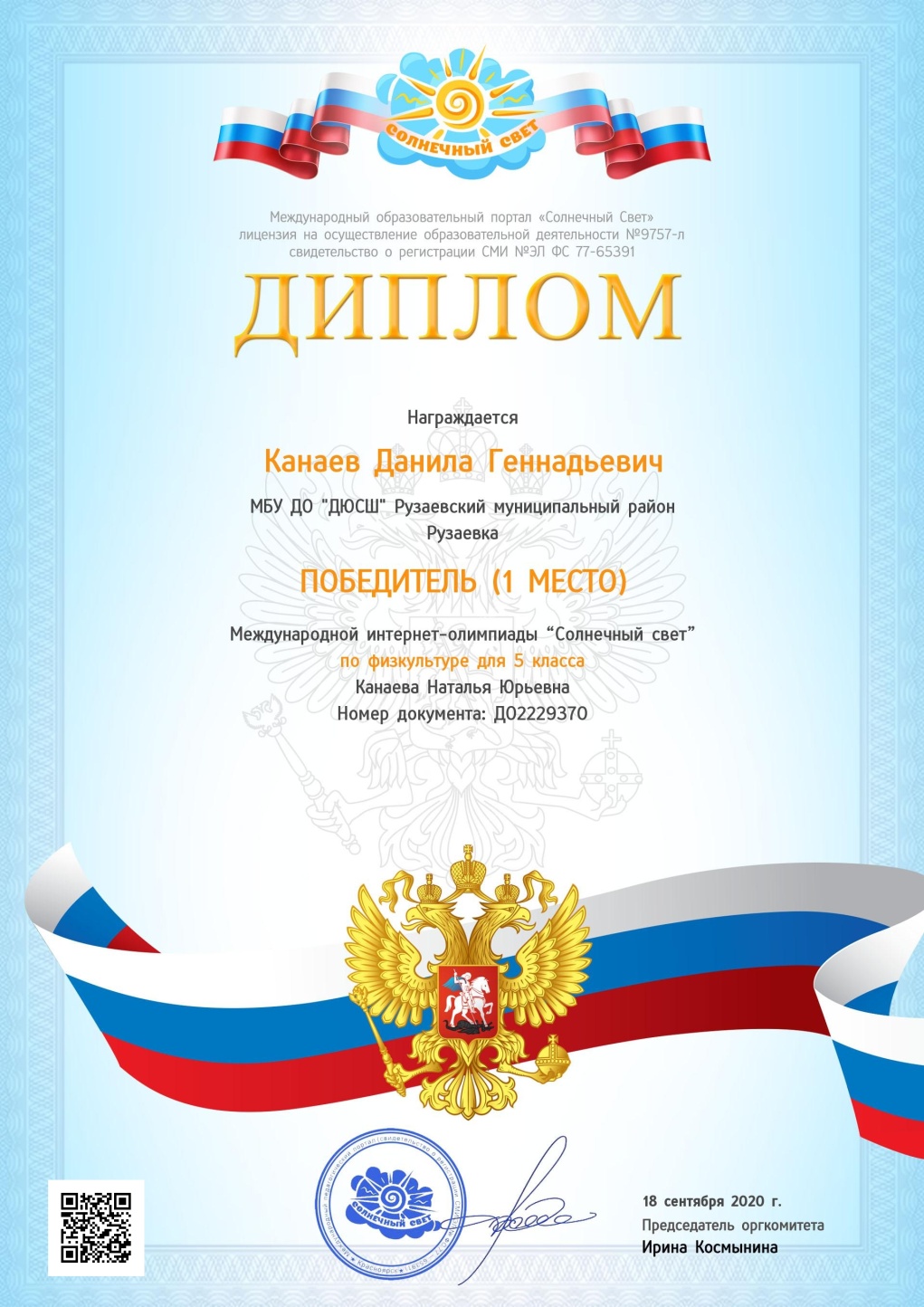 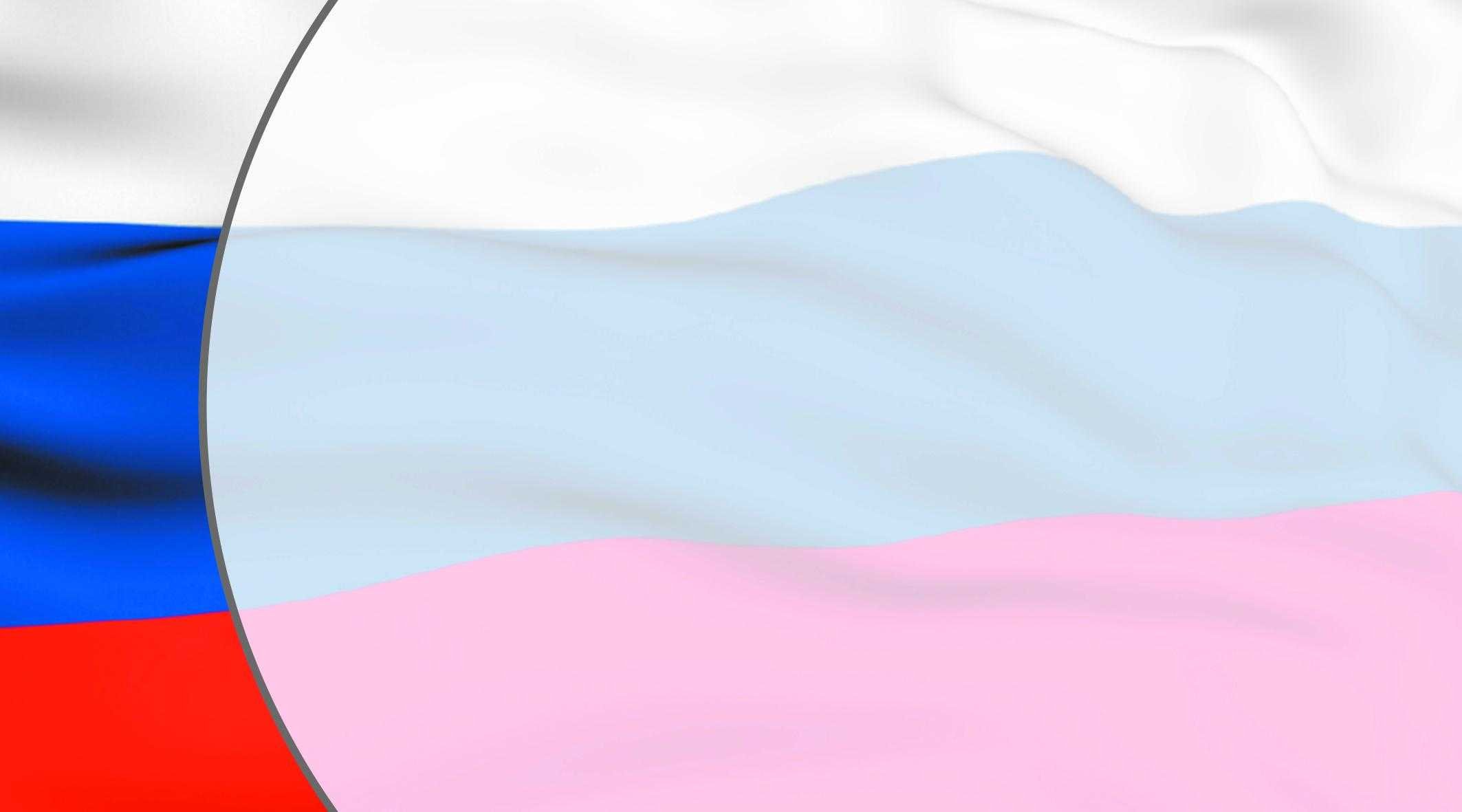 Республиканский уровень
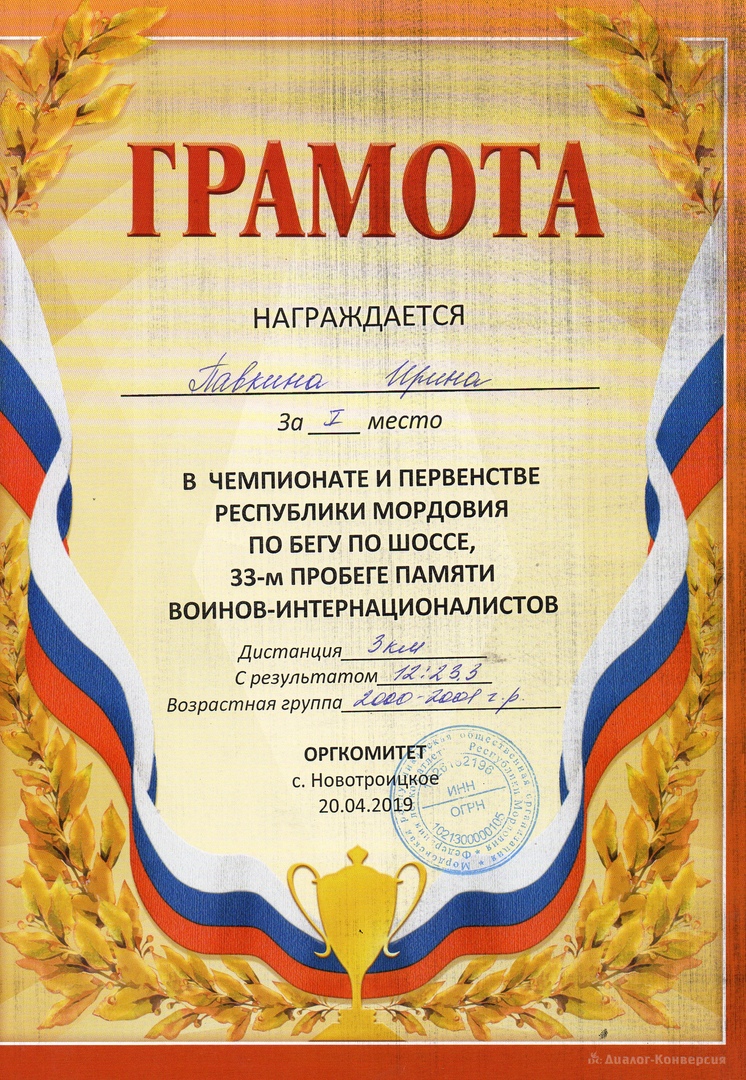 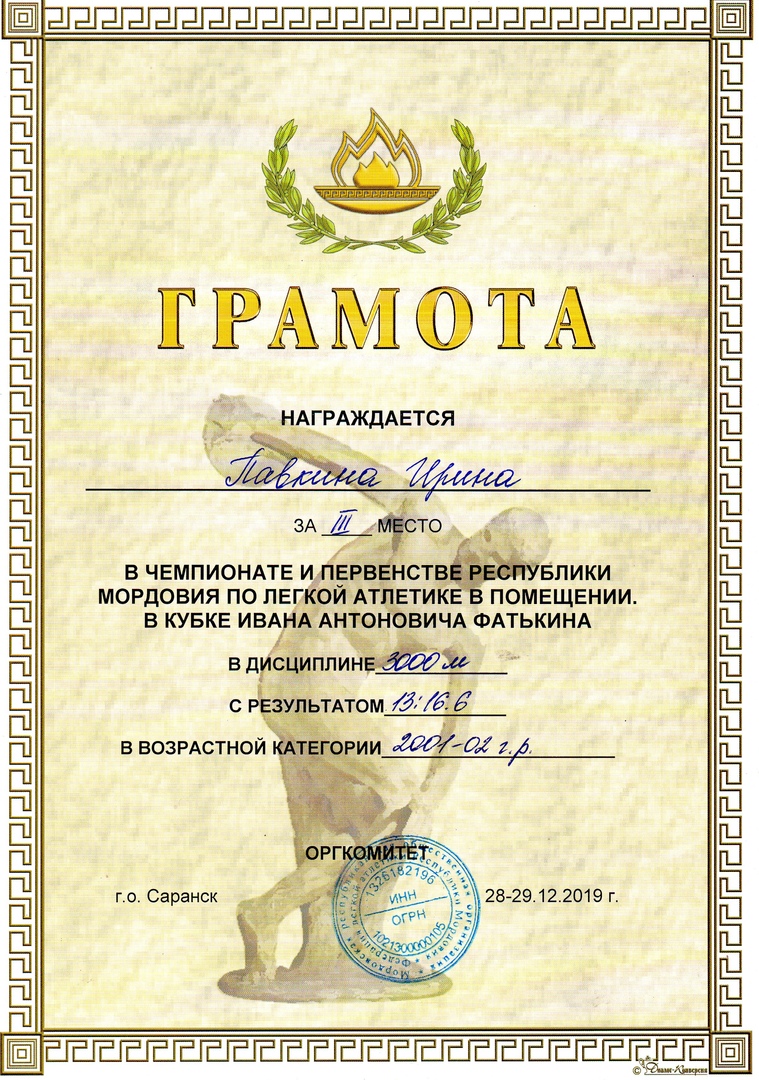 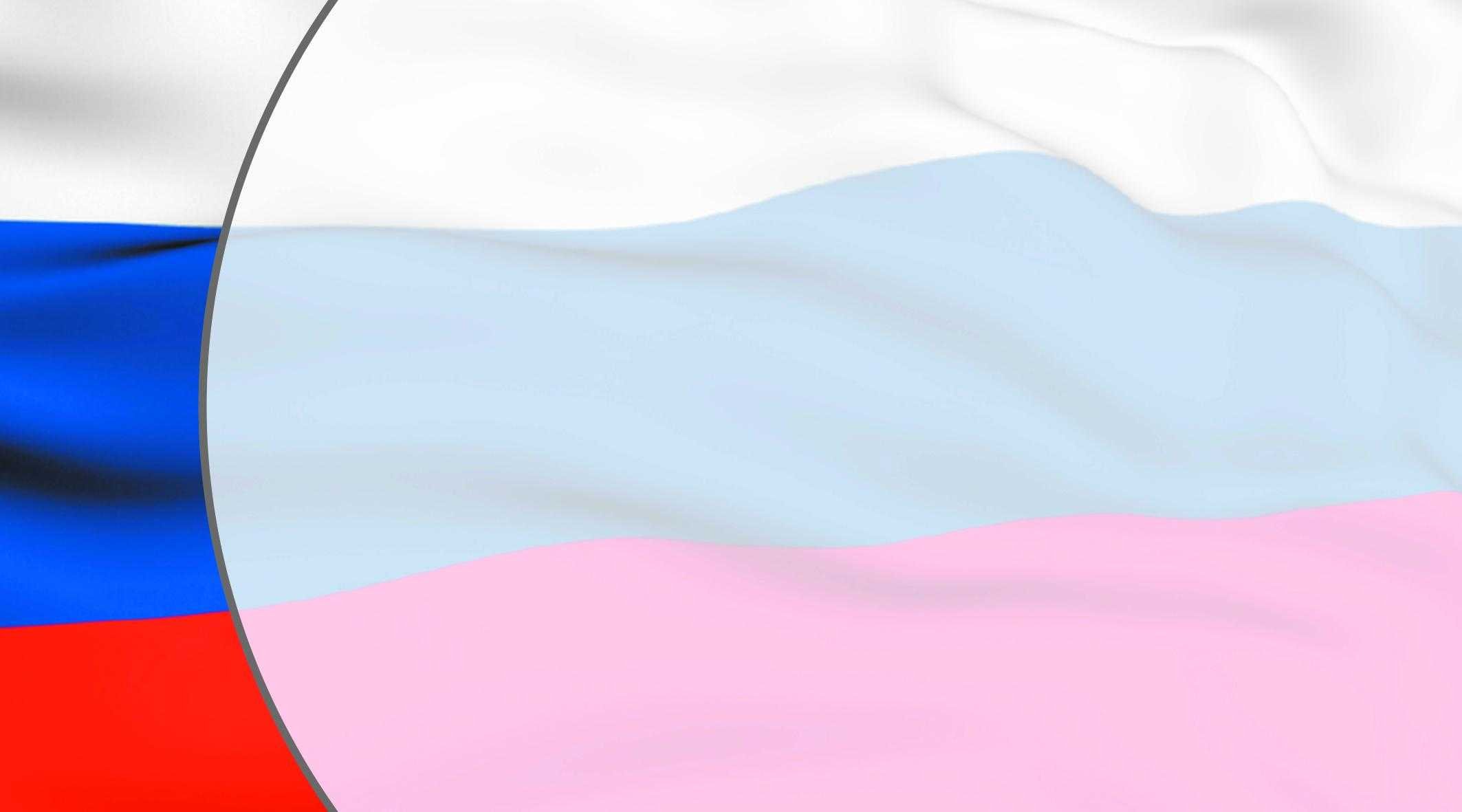 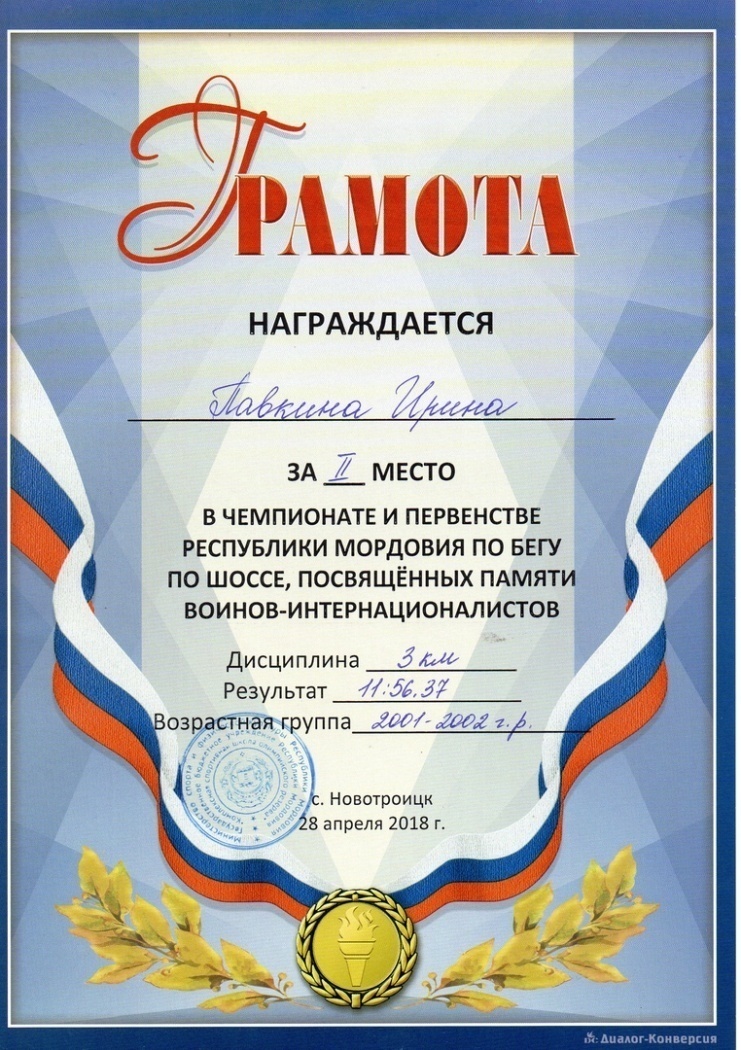 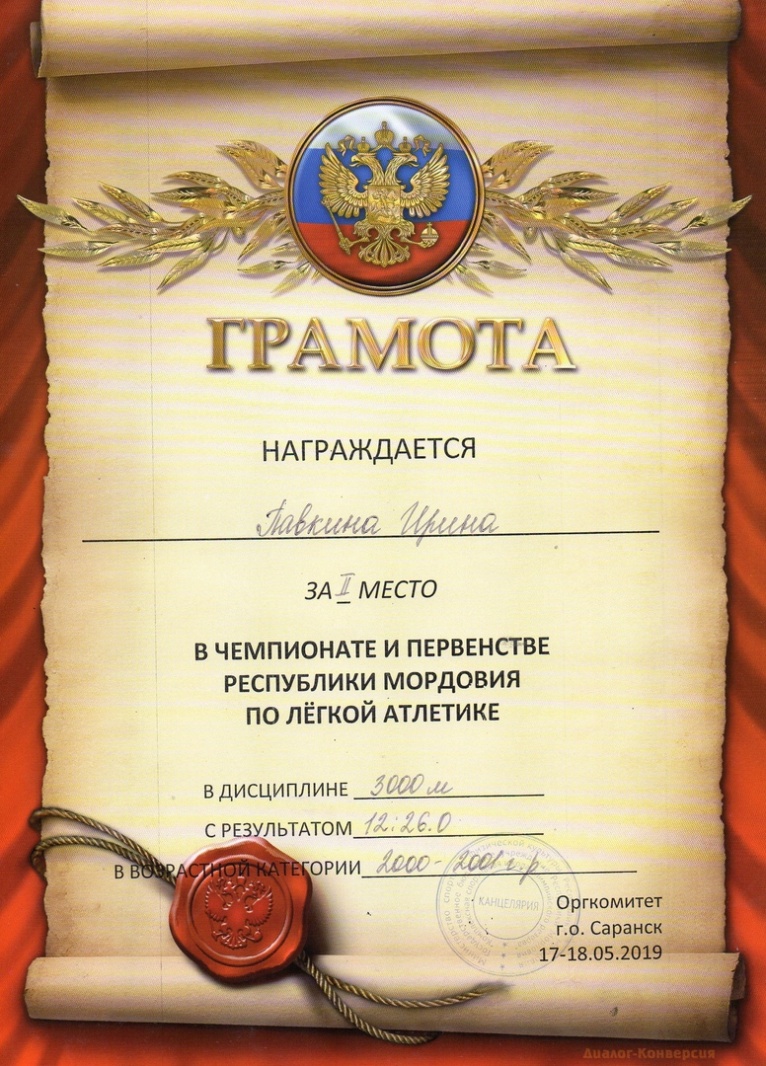 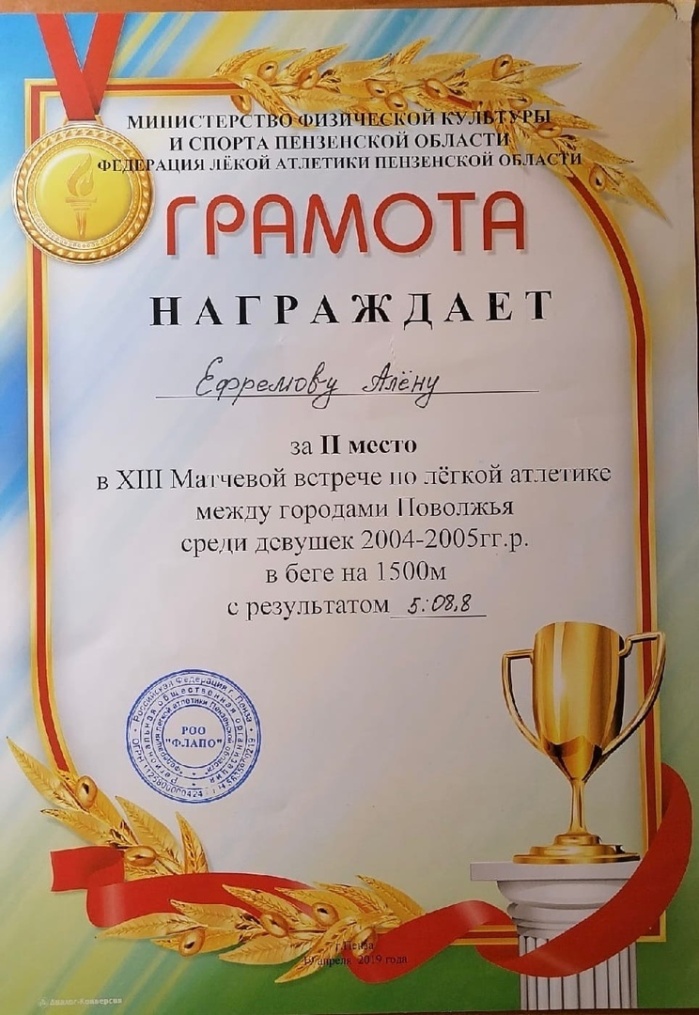 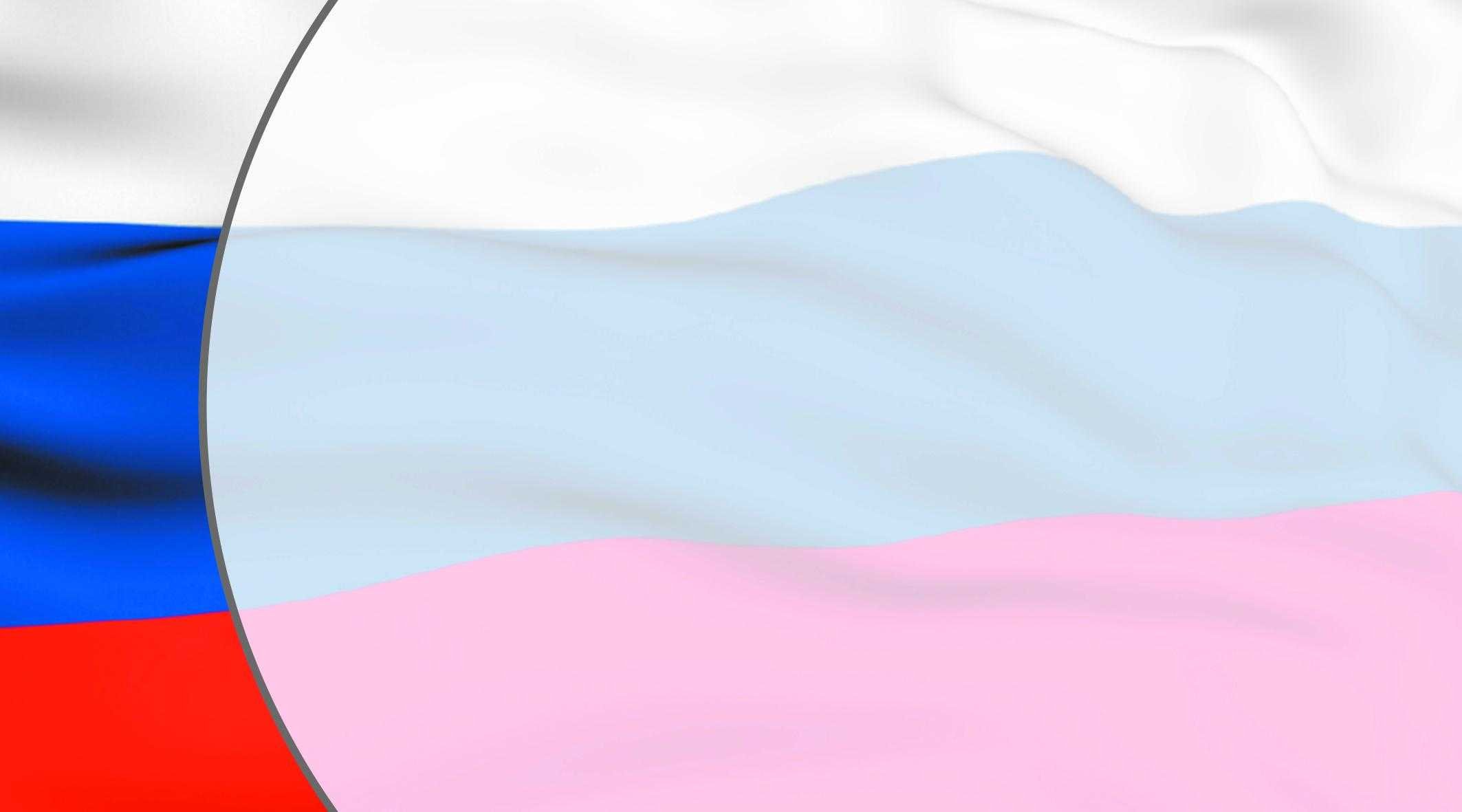 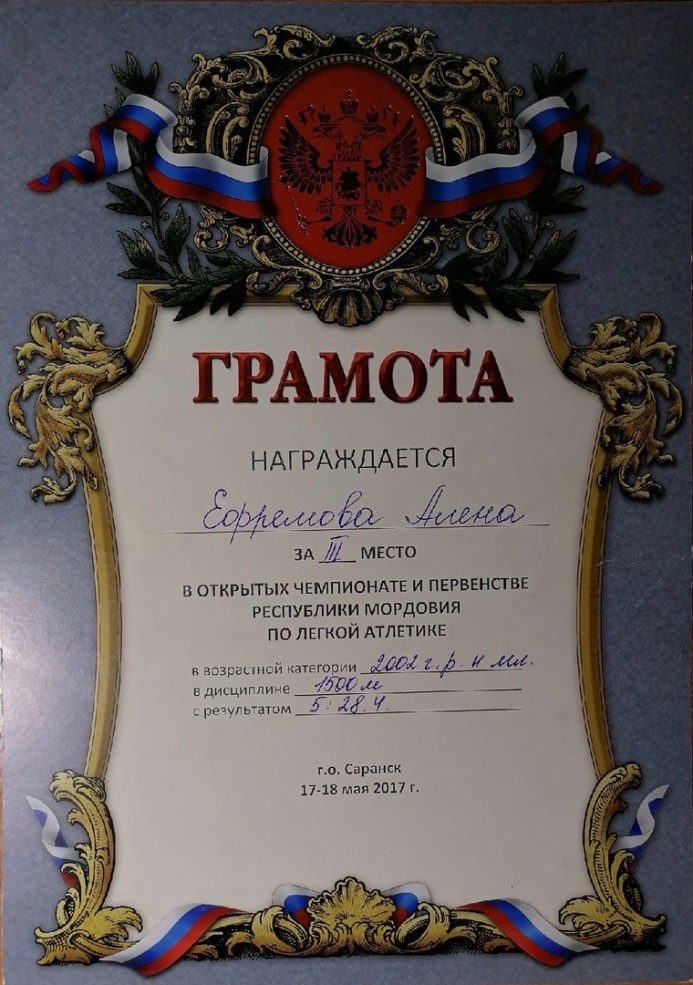 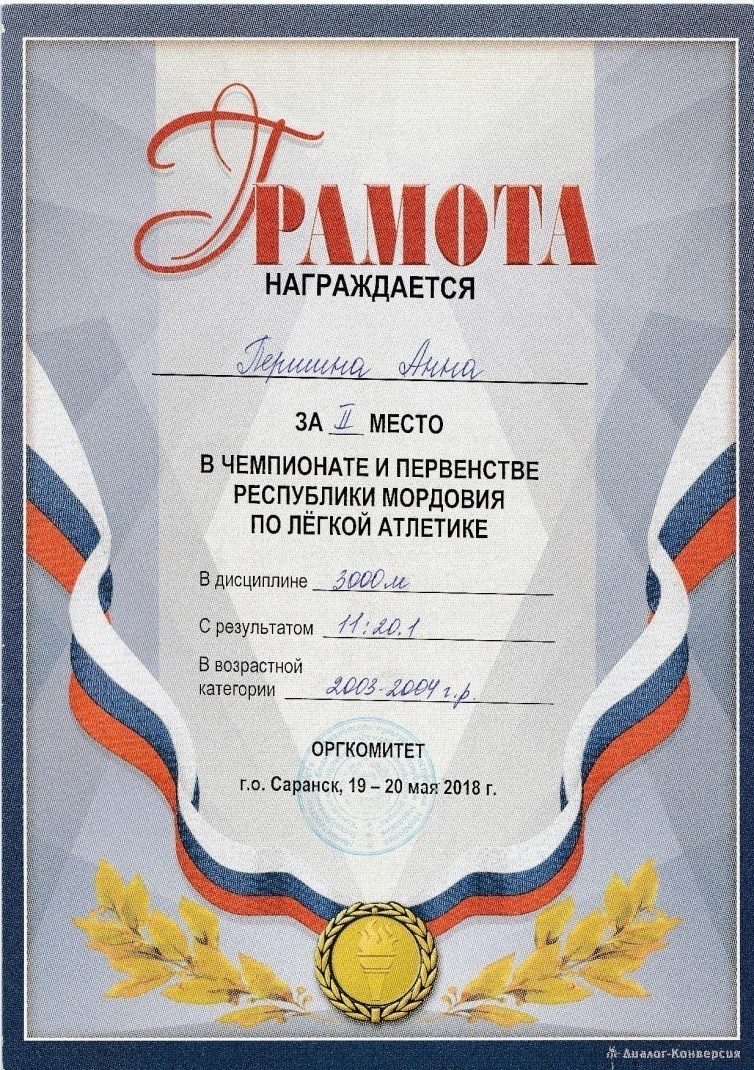 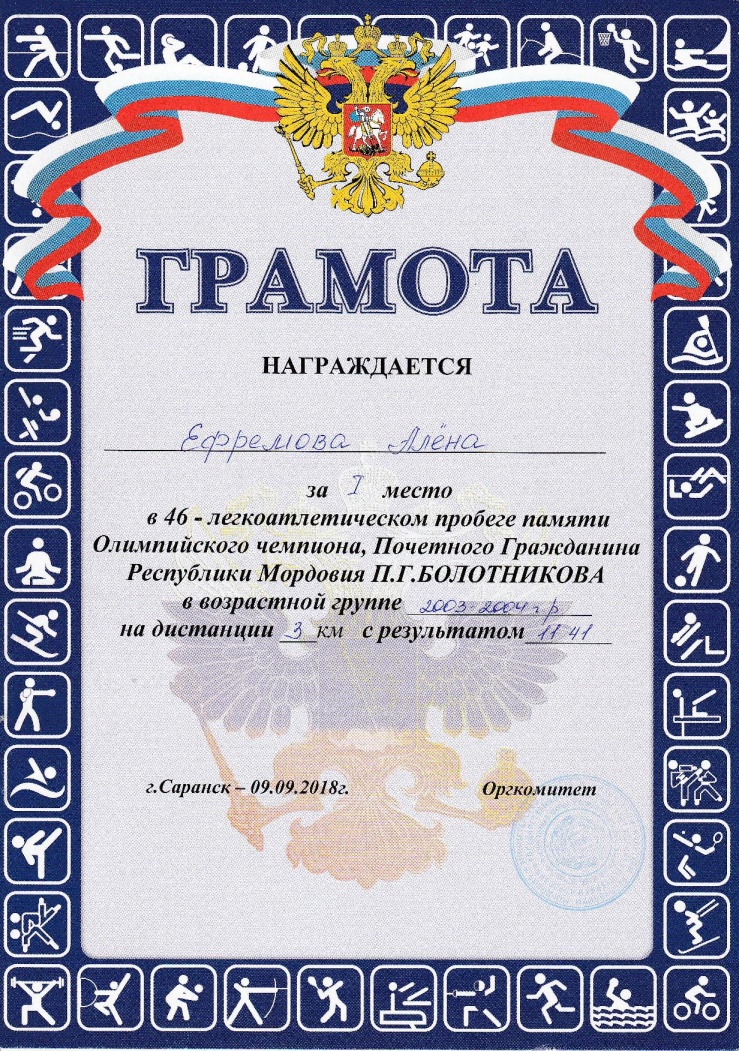 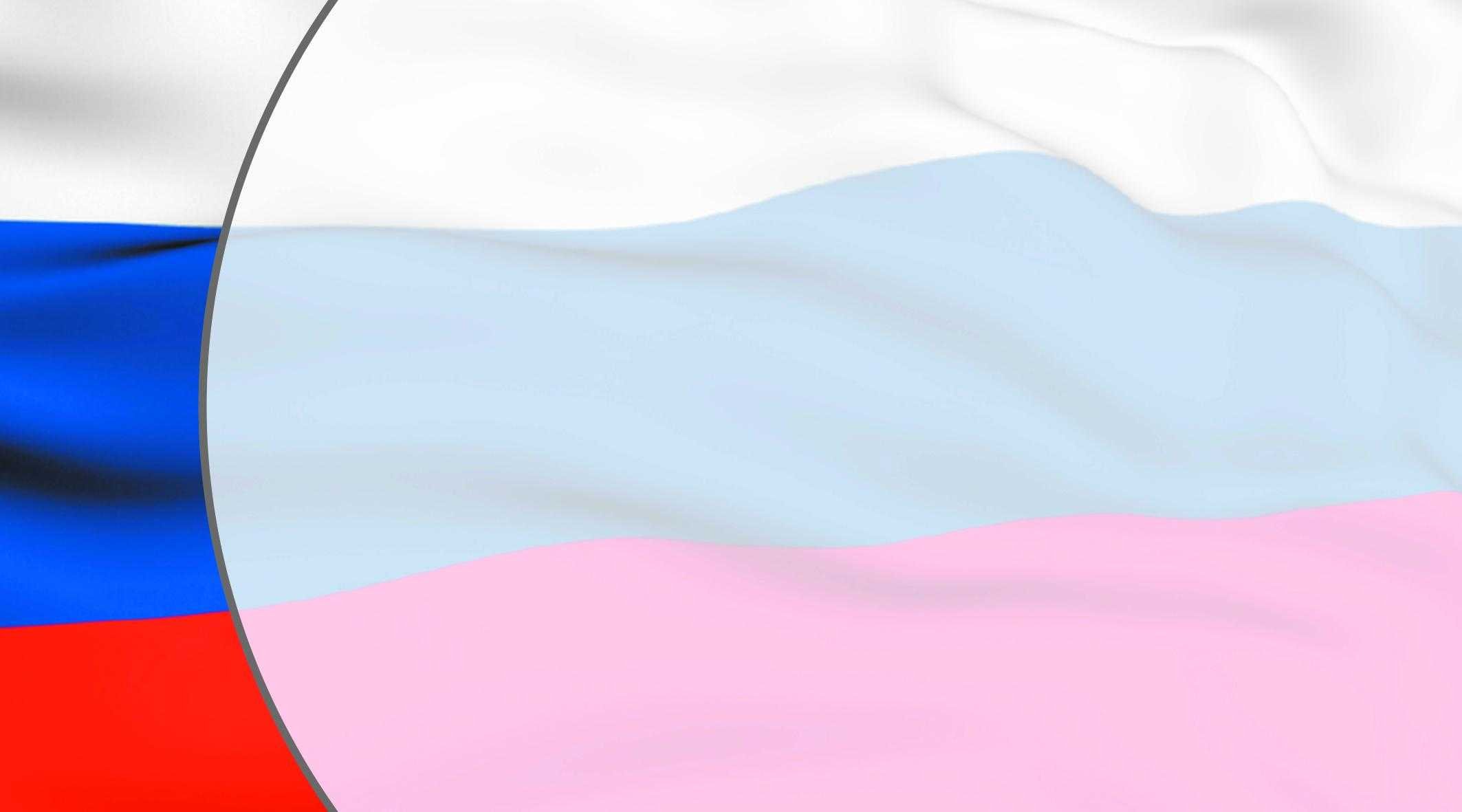 10. Система взаимодействия с родителями воспитанников
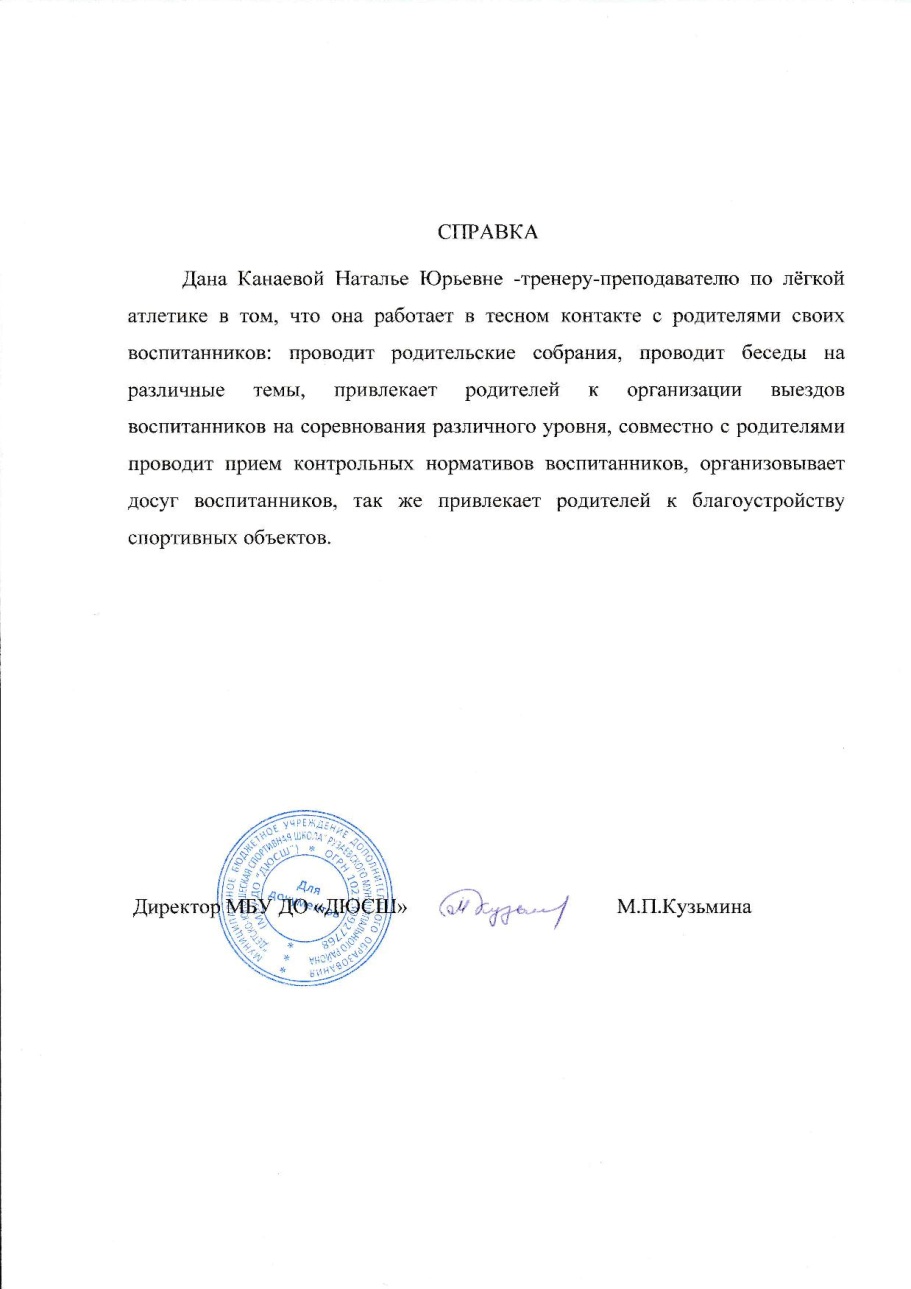 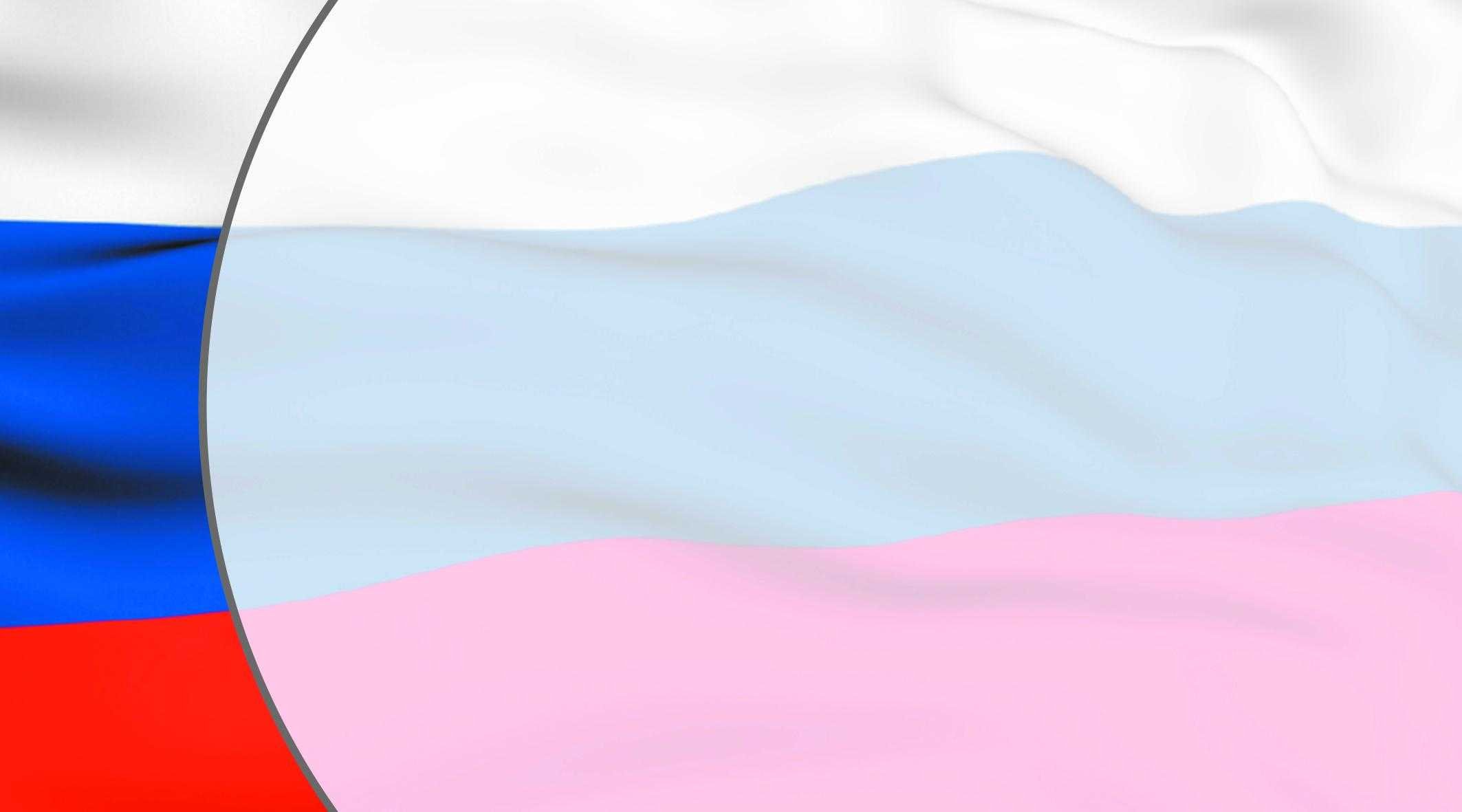 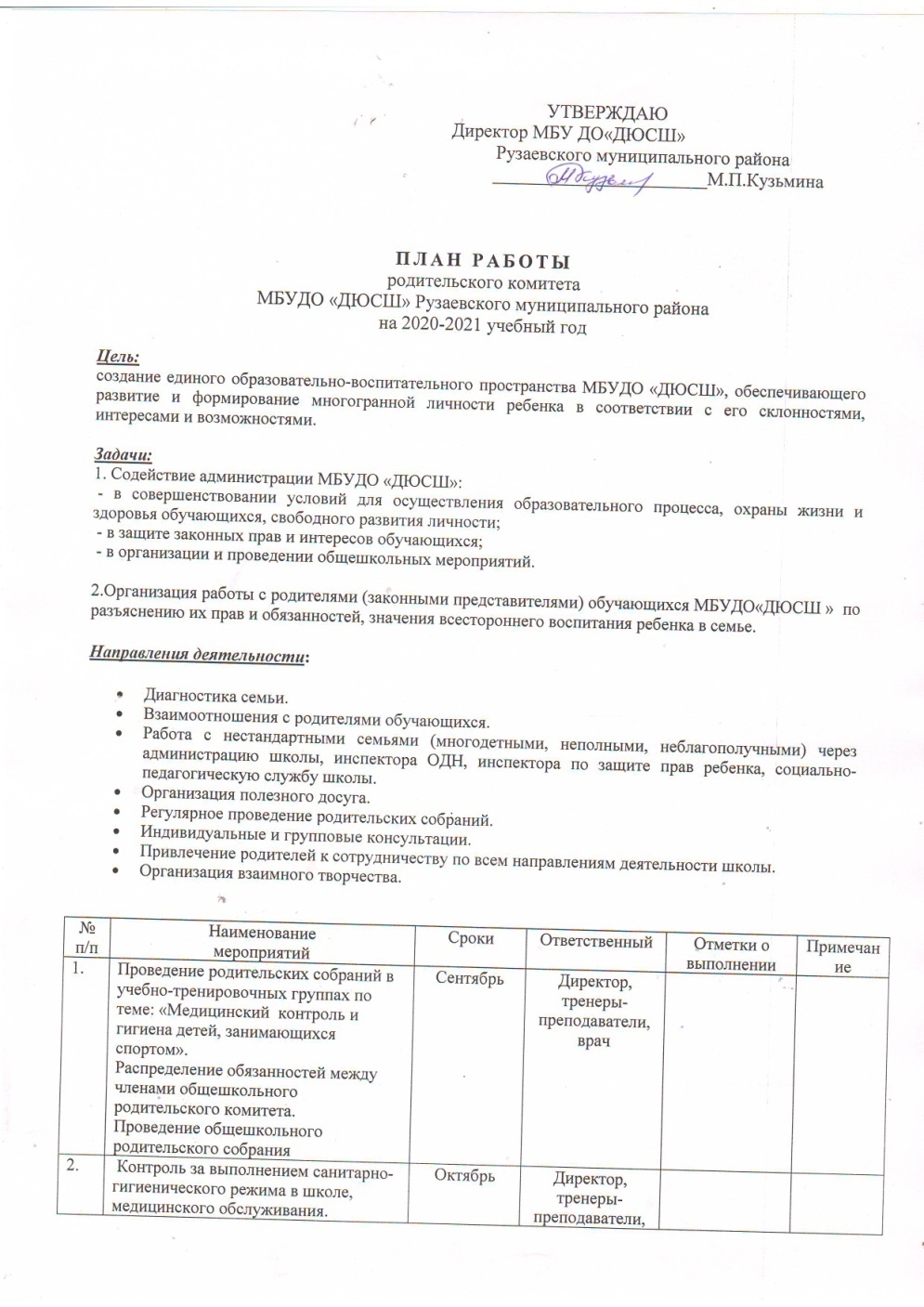 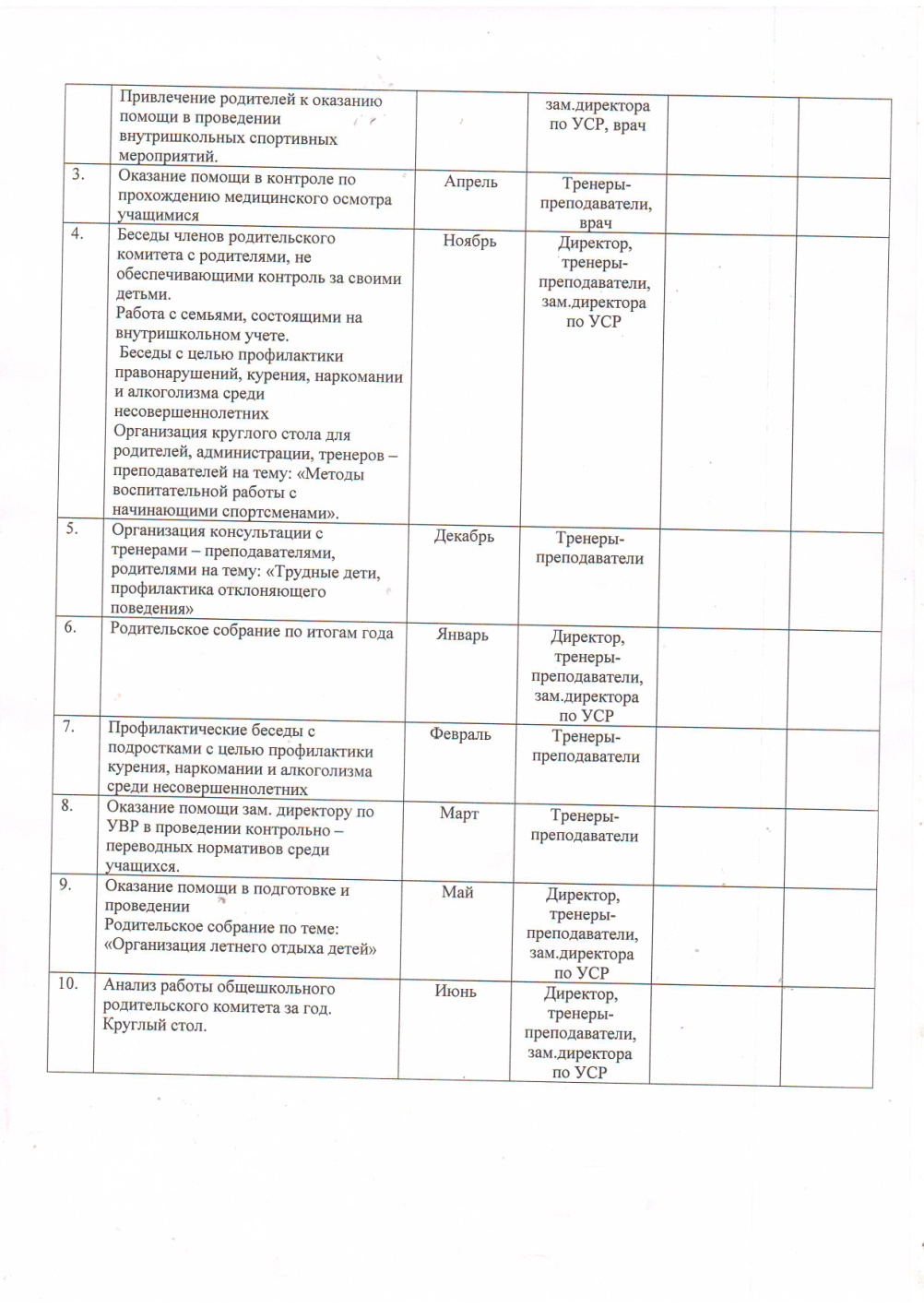 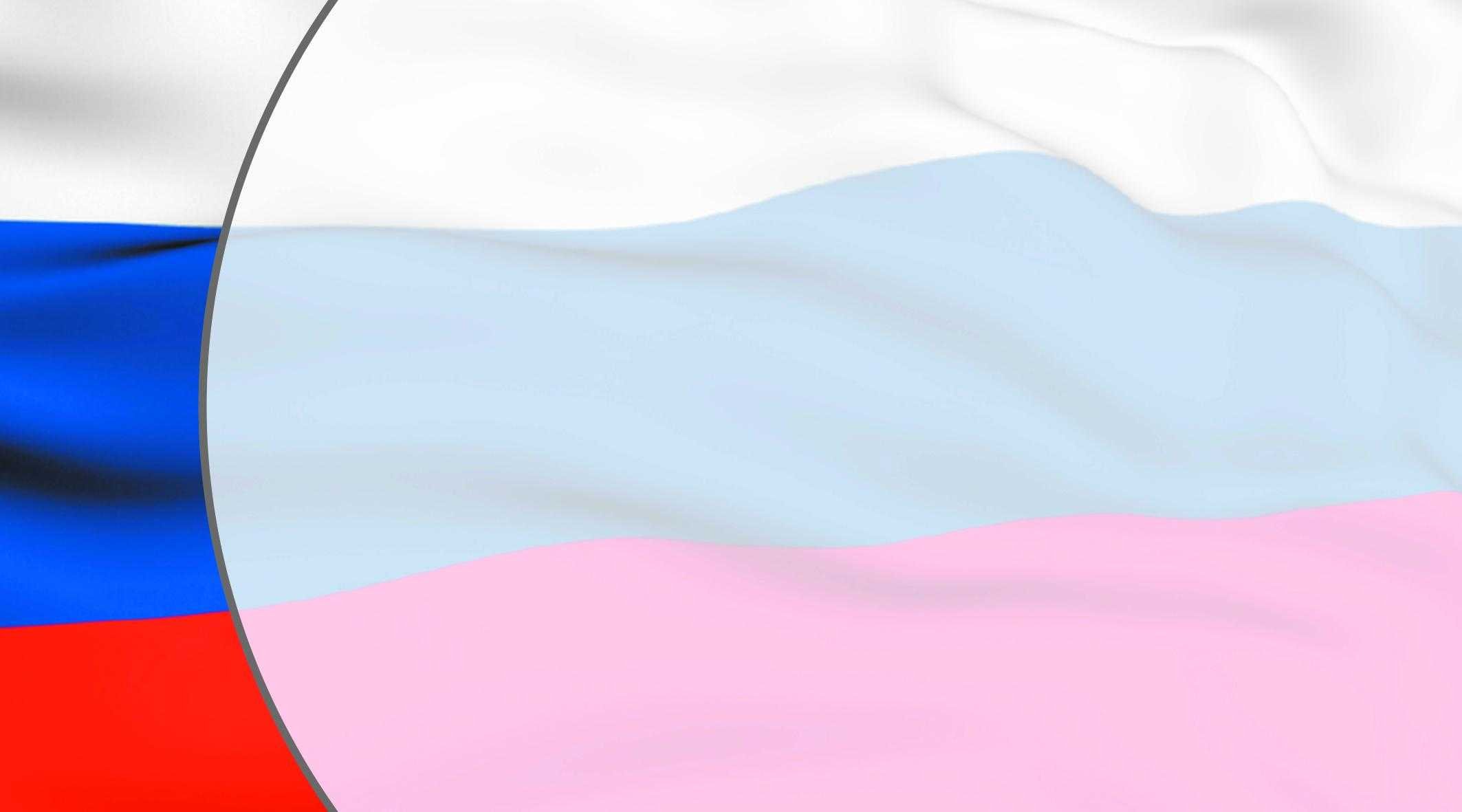 11. Наличие публикаций, авторских программ, методических пособий, методических рекомендаций
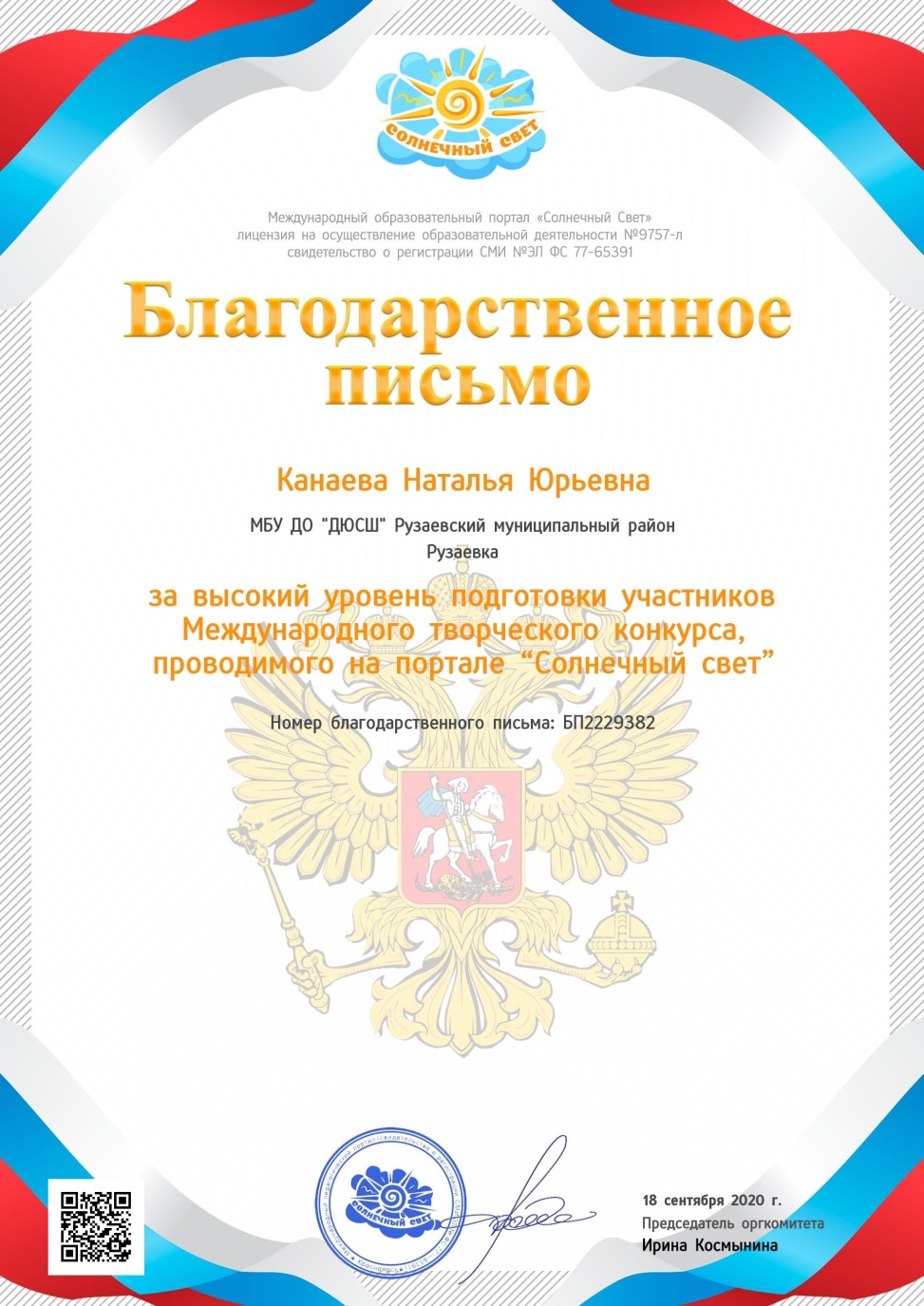 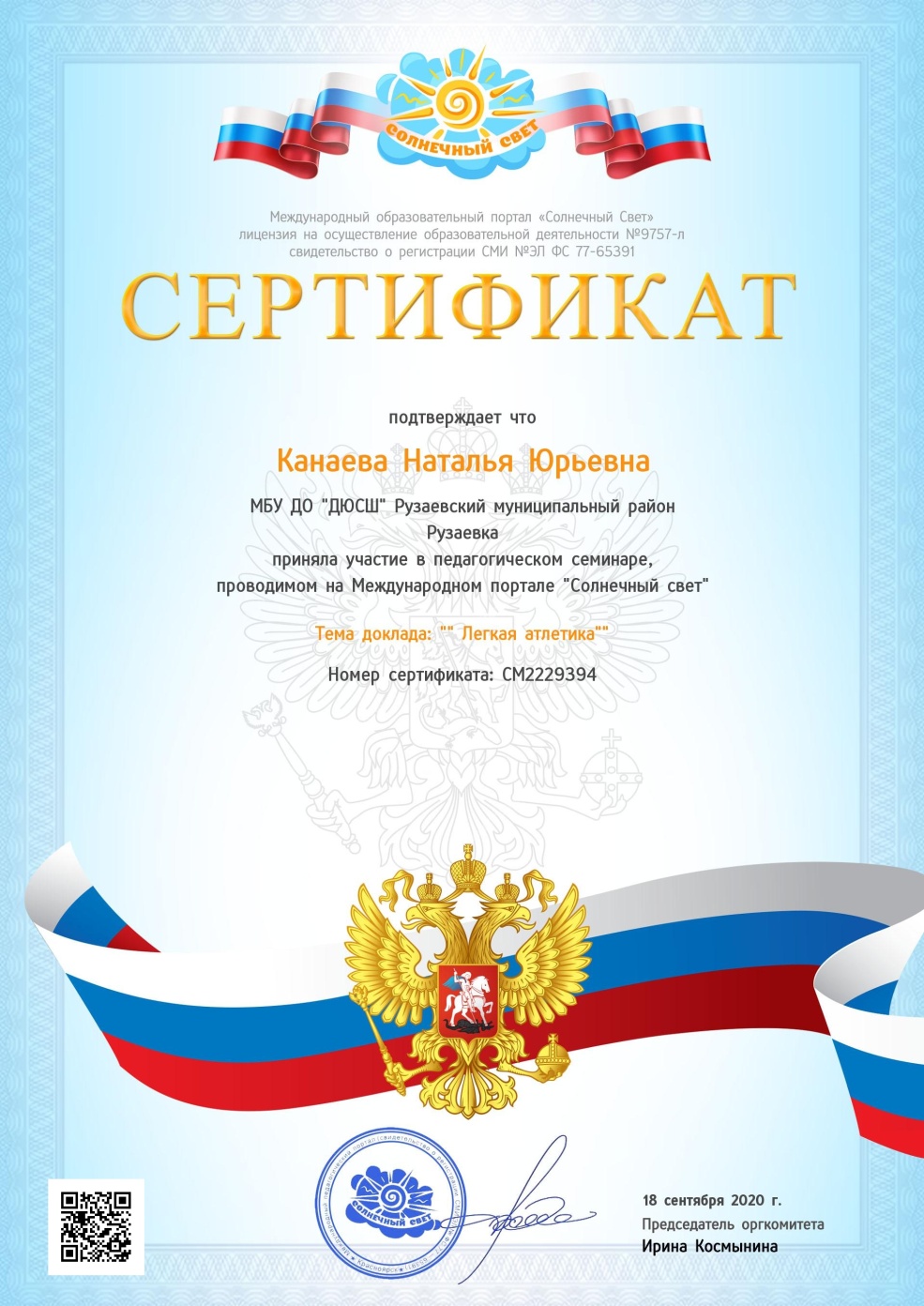 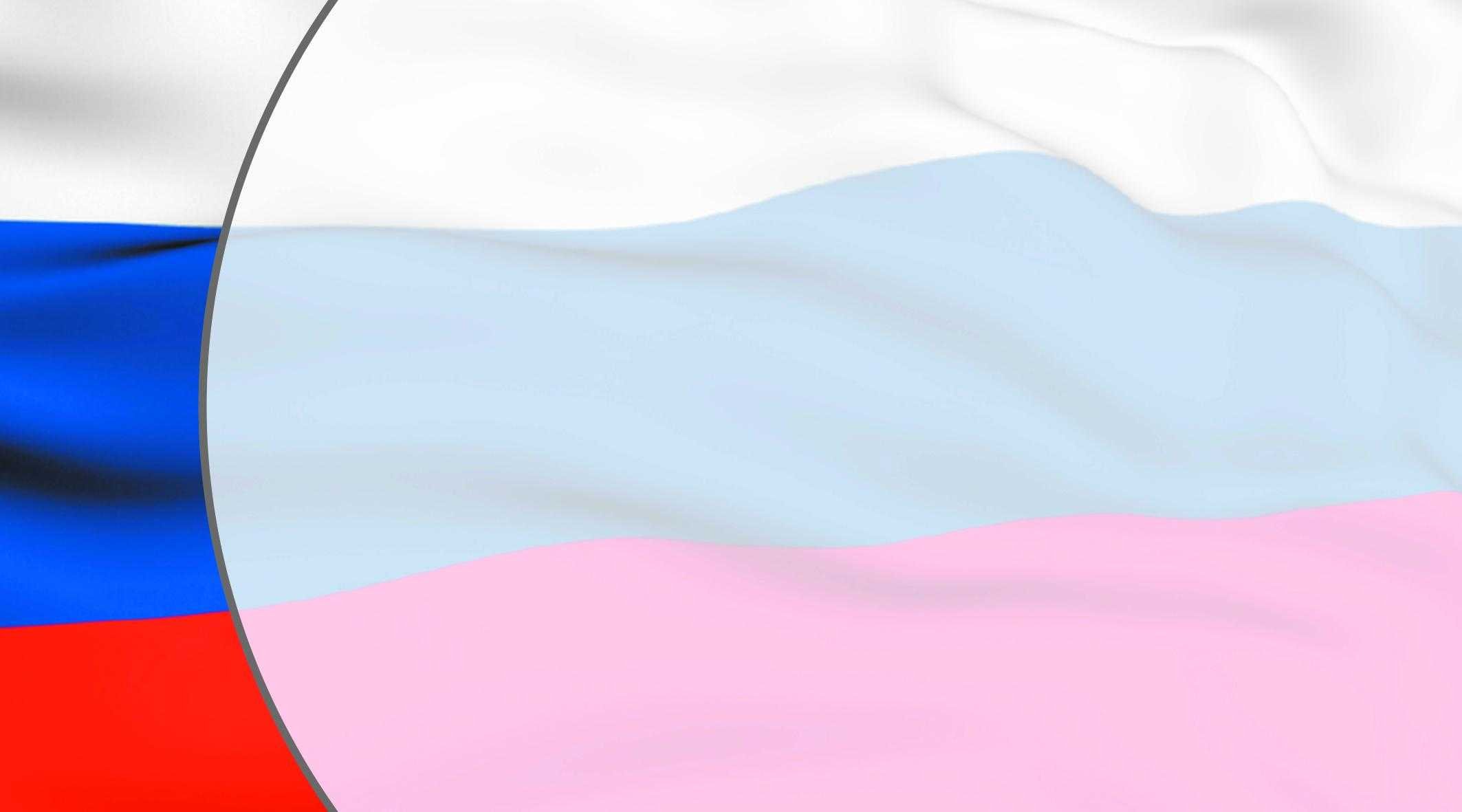 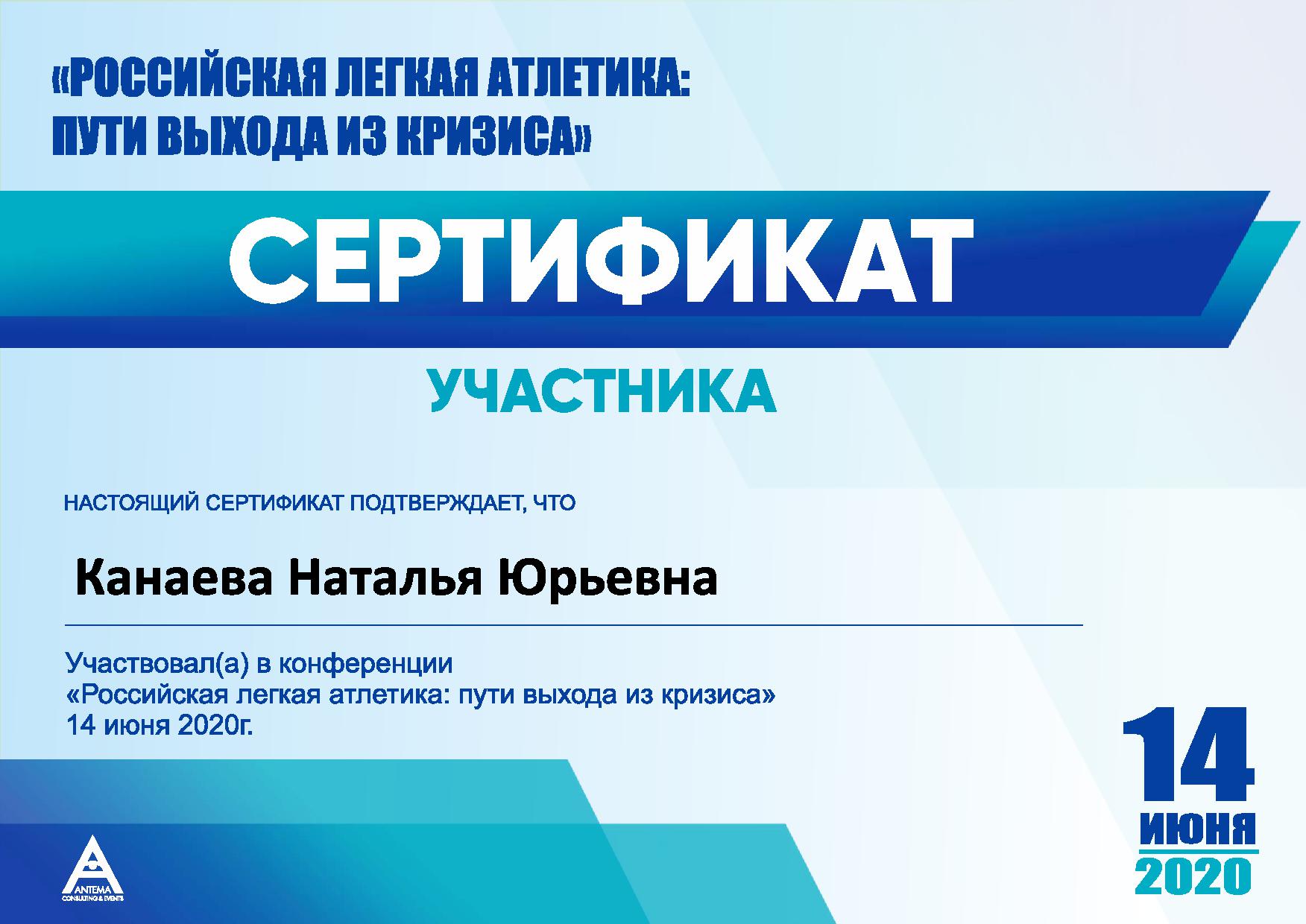 14. Награды и поощрения.
Почётная грамота  от Президента ВФЛА Д.А.Шляхтина 2018 год
Почётная грамота  от Президента ВФЛА Д.А.Шляхтина 2019 год
Диплом за подготовку победителя во Всероссийских соревнованиях
Почётная грамота от Главы Рузаевского муниципального района В.Ю.Кормилицина
Благодарность от Директора ГАУ РМ «СШОР по л/ атлетике» 2019 год
Благодарность от Директора МАУ «ЦФКиС» О.Л.Антонова
Благодарственное письмо Рузаевская районная организация профсоюза работников народного образования
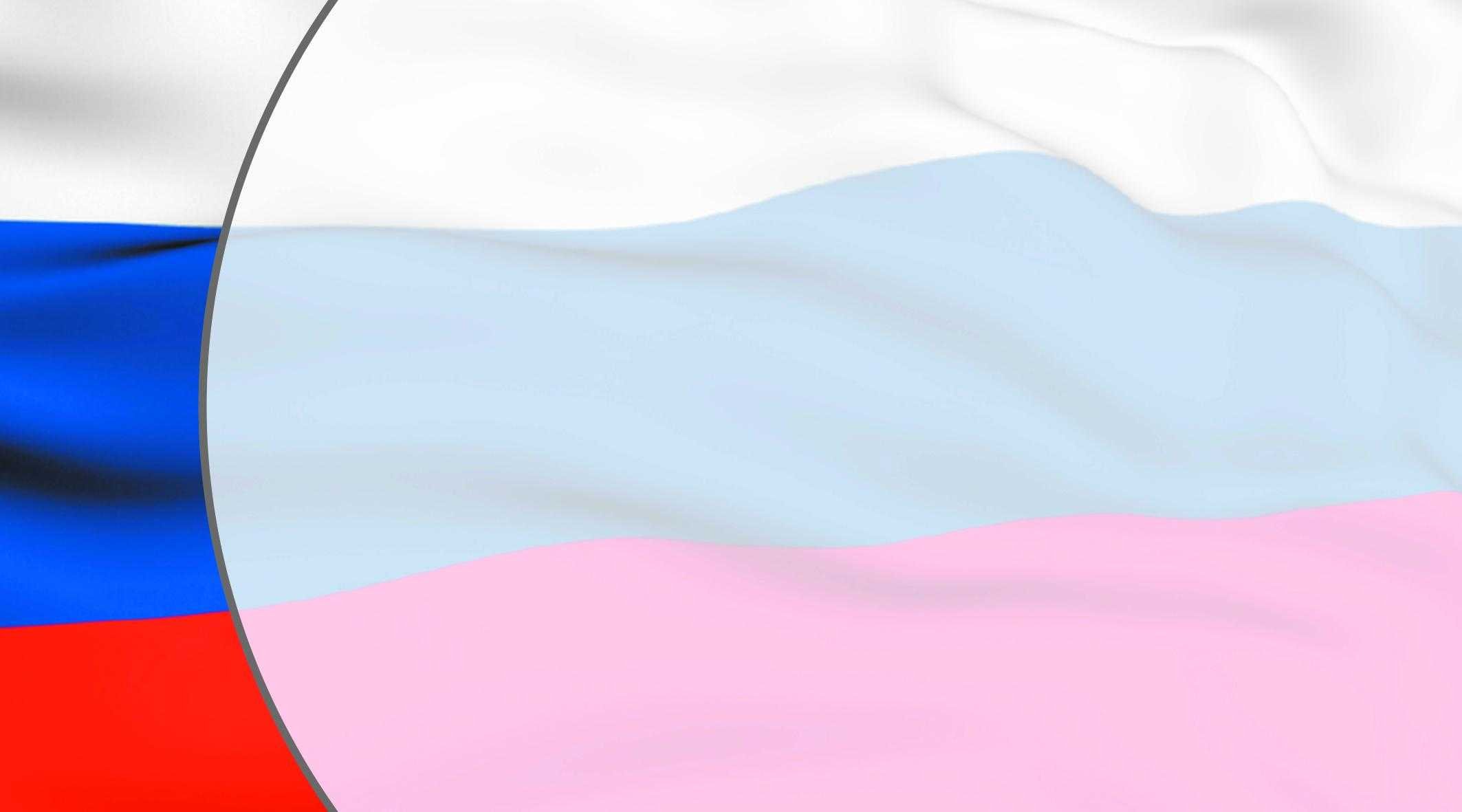 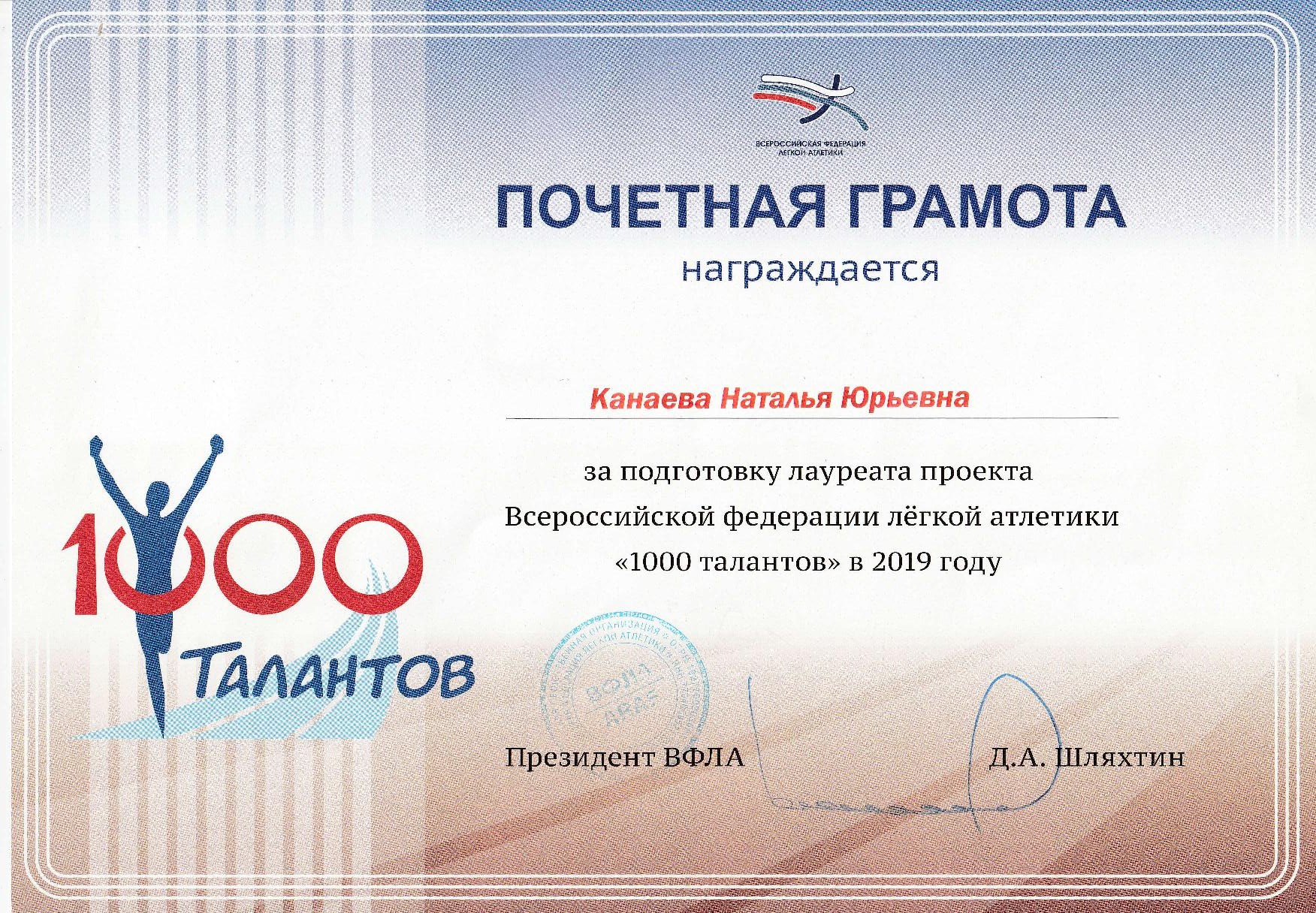 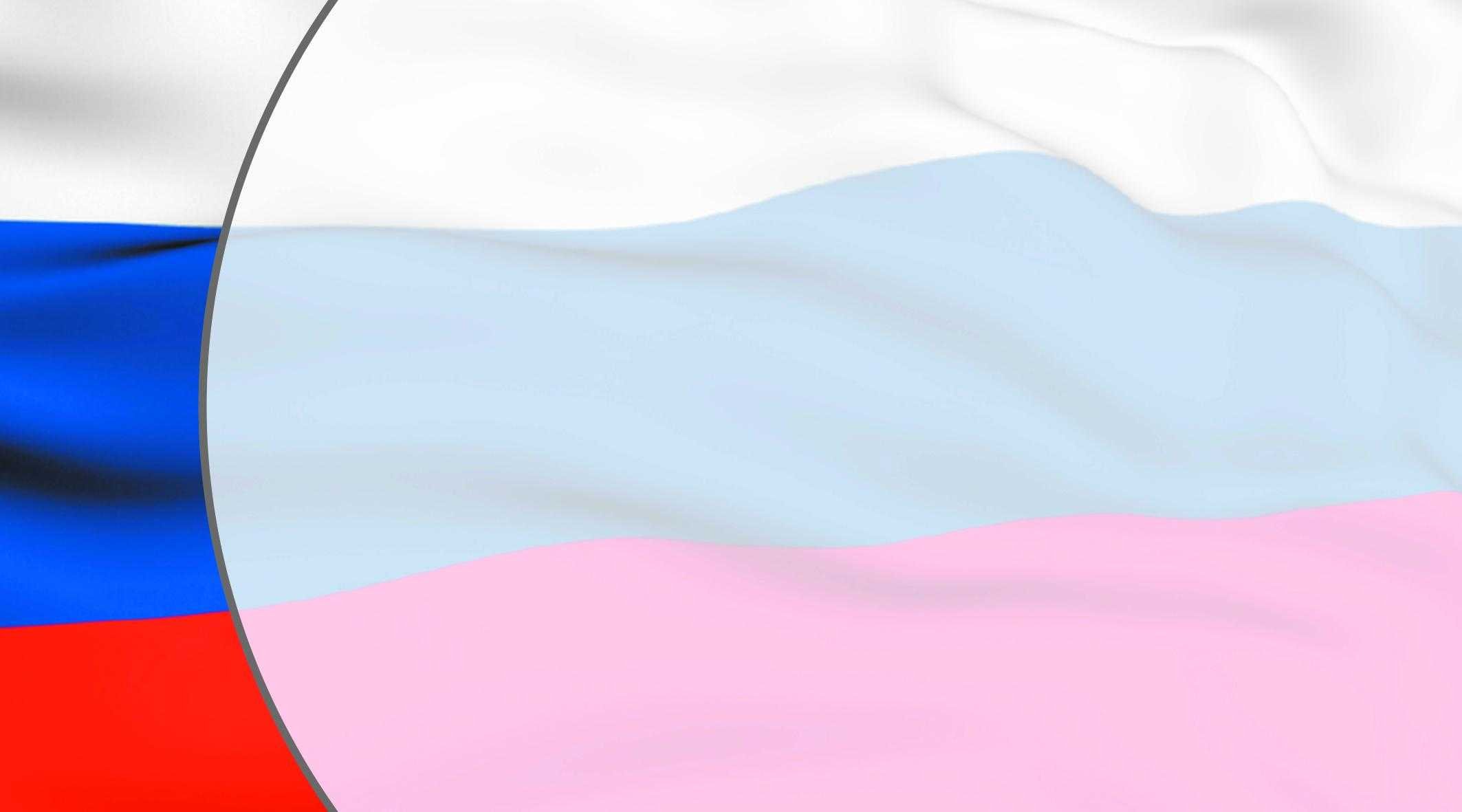 Российский уровень
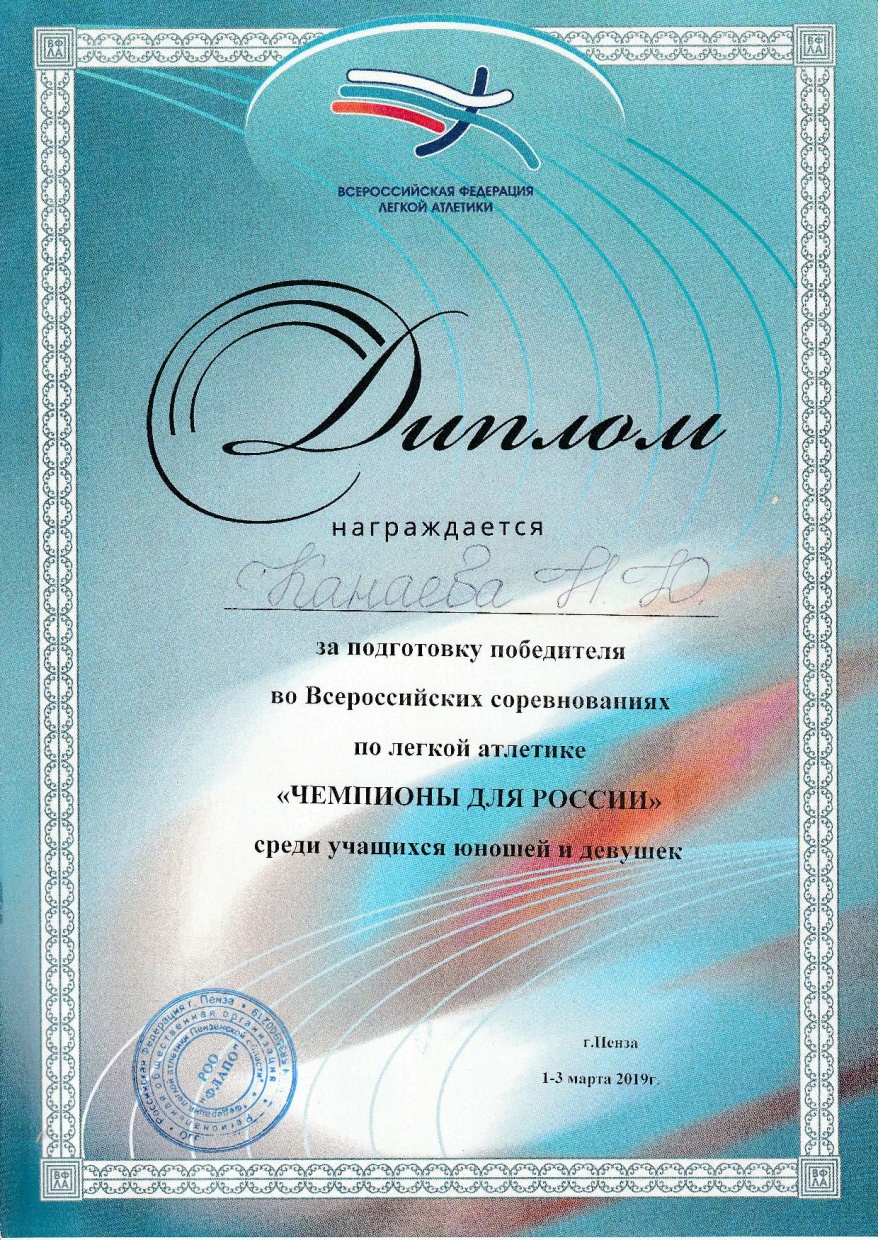 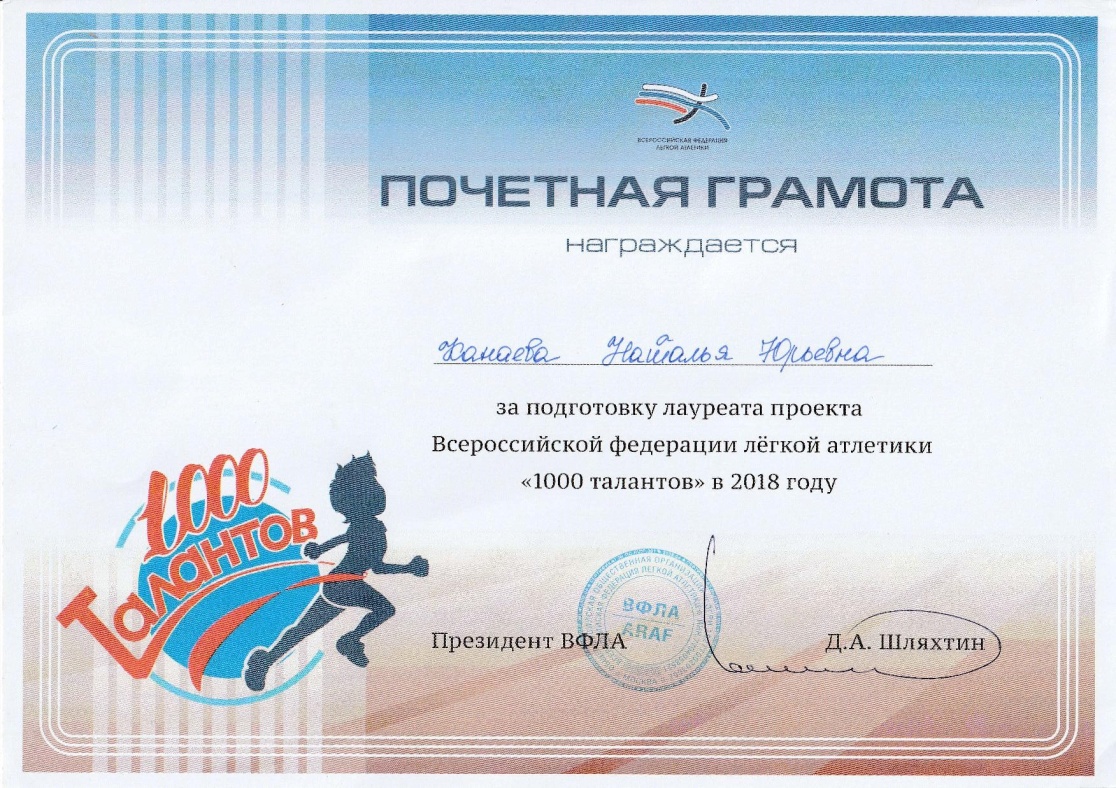 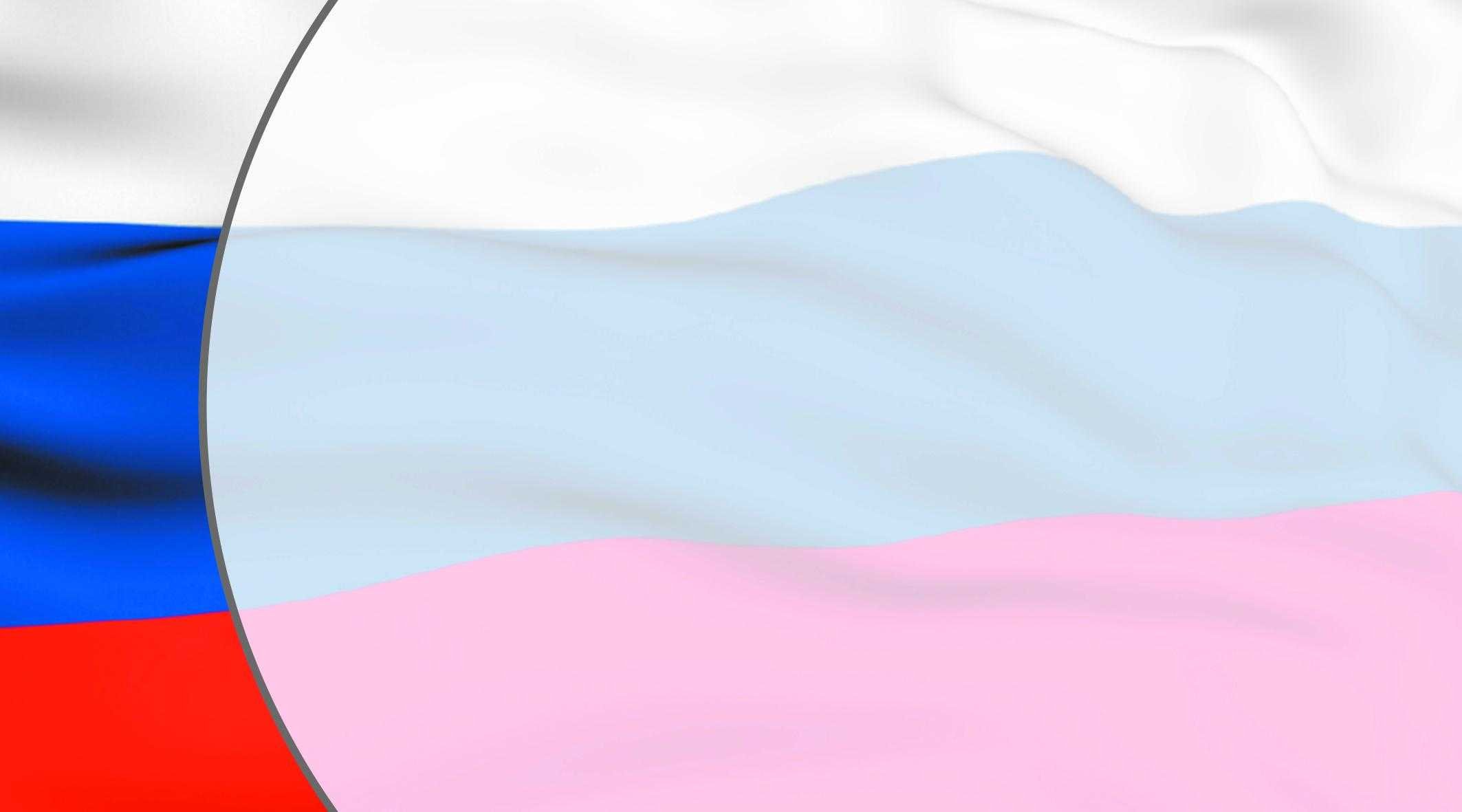 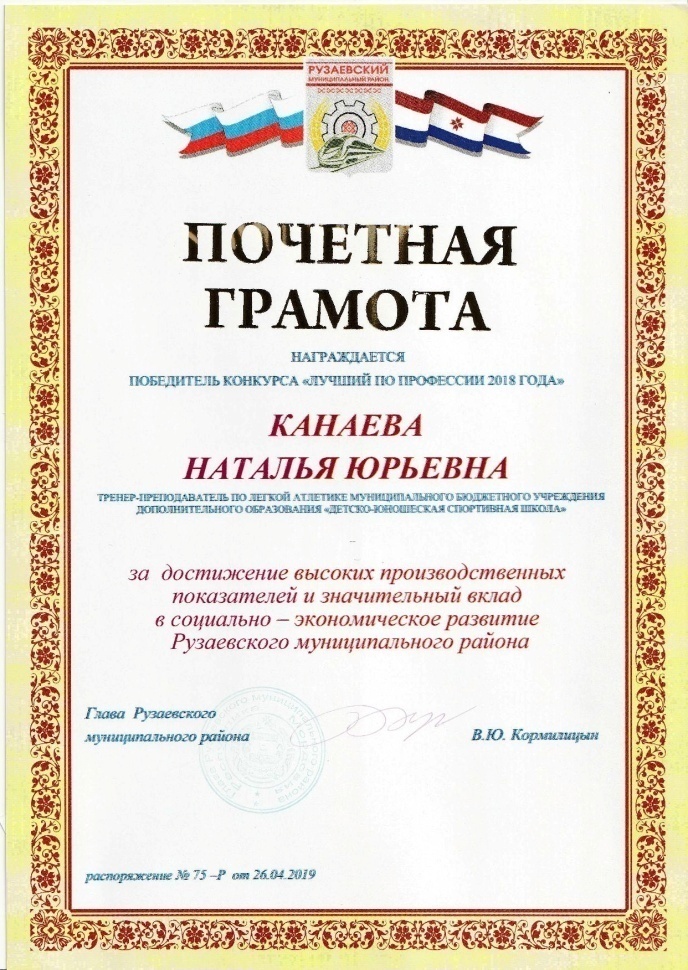 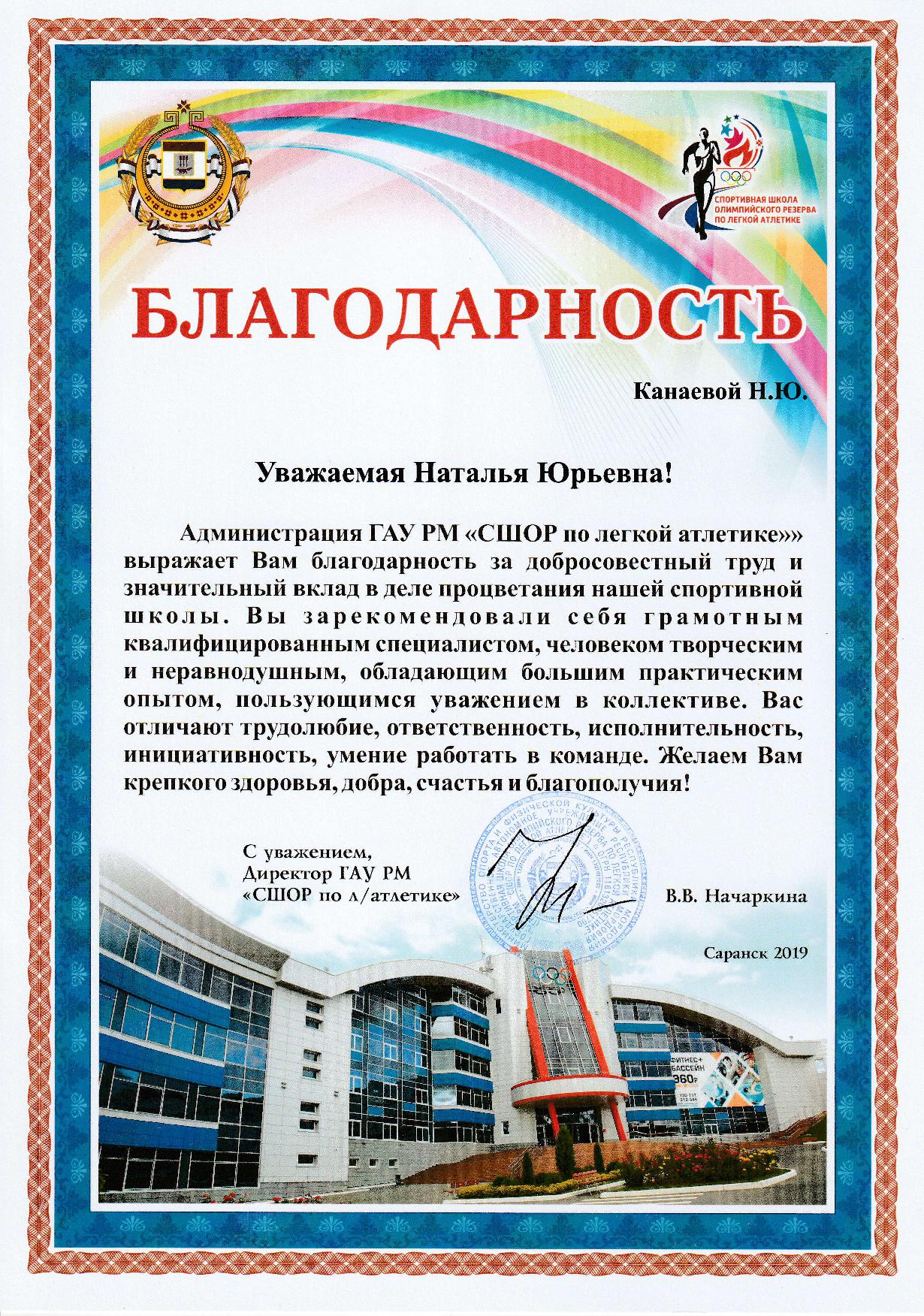 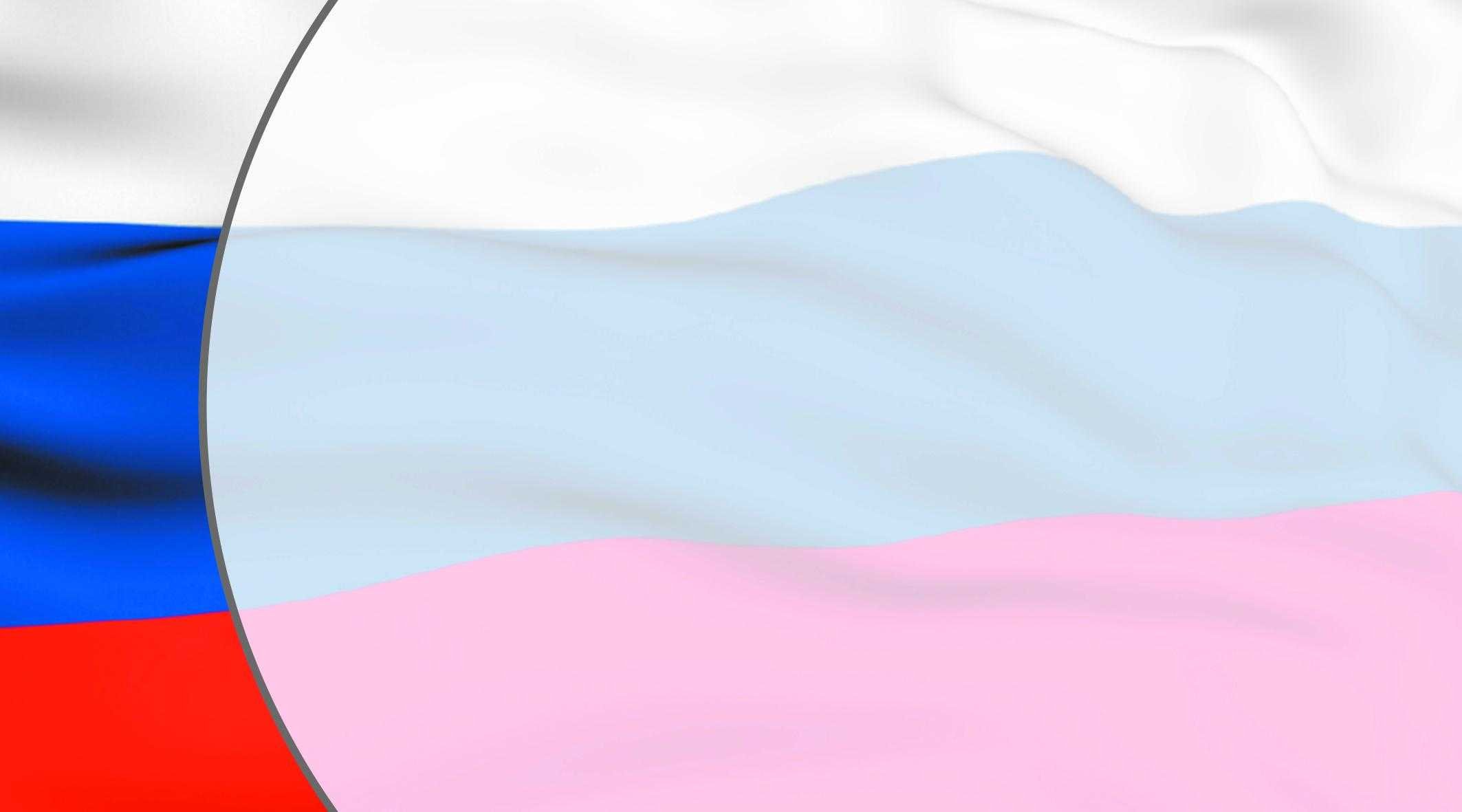 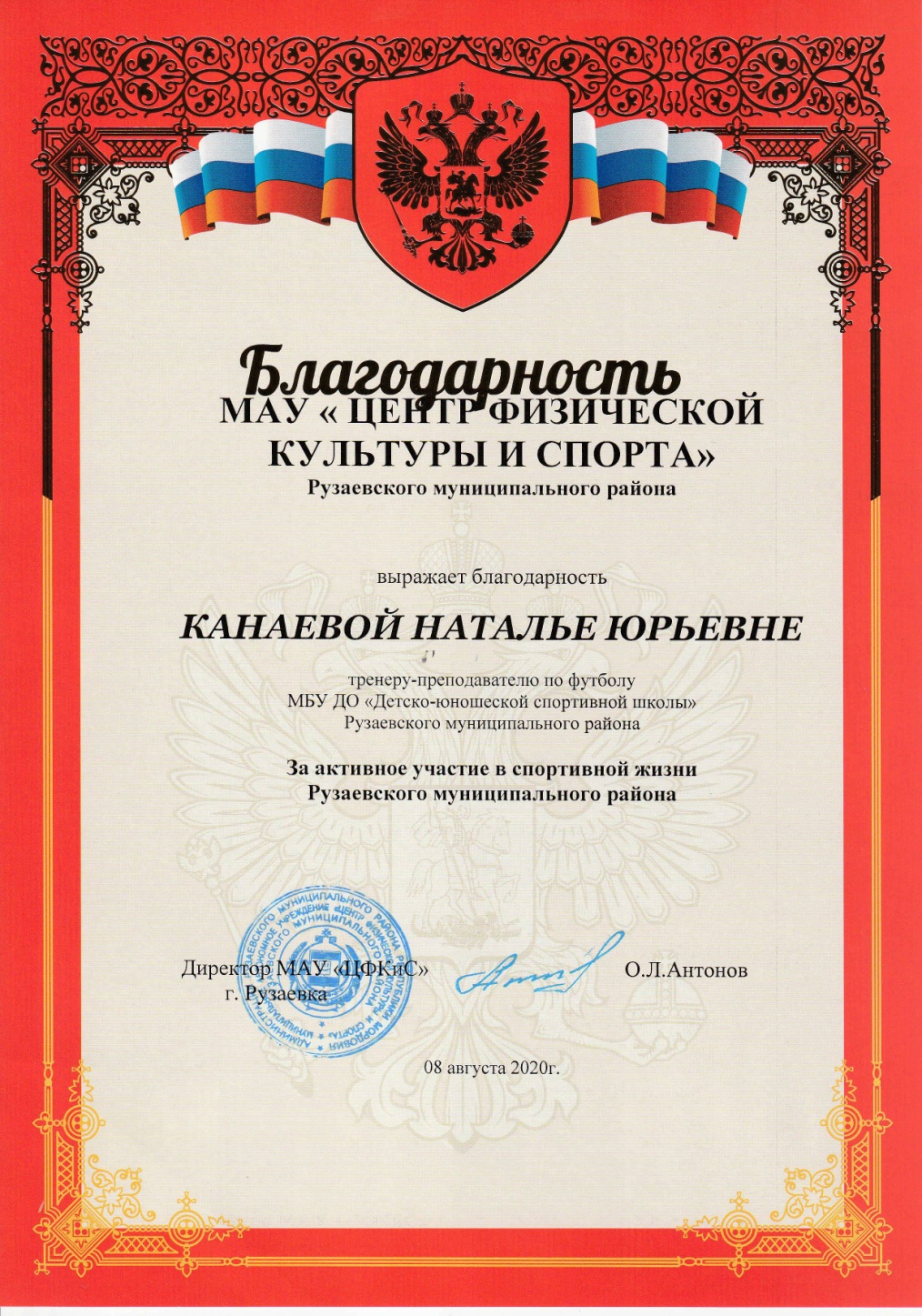 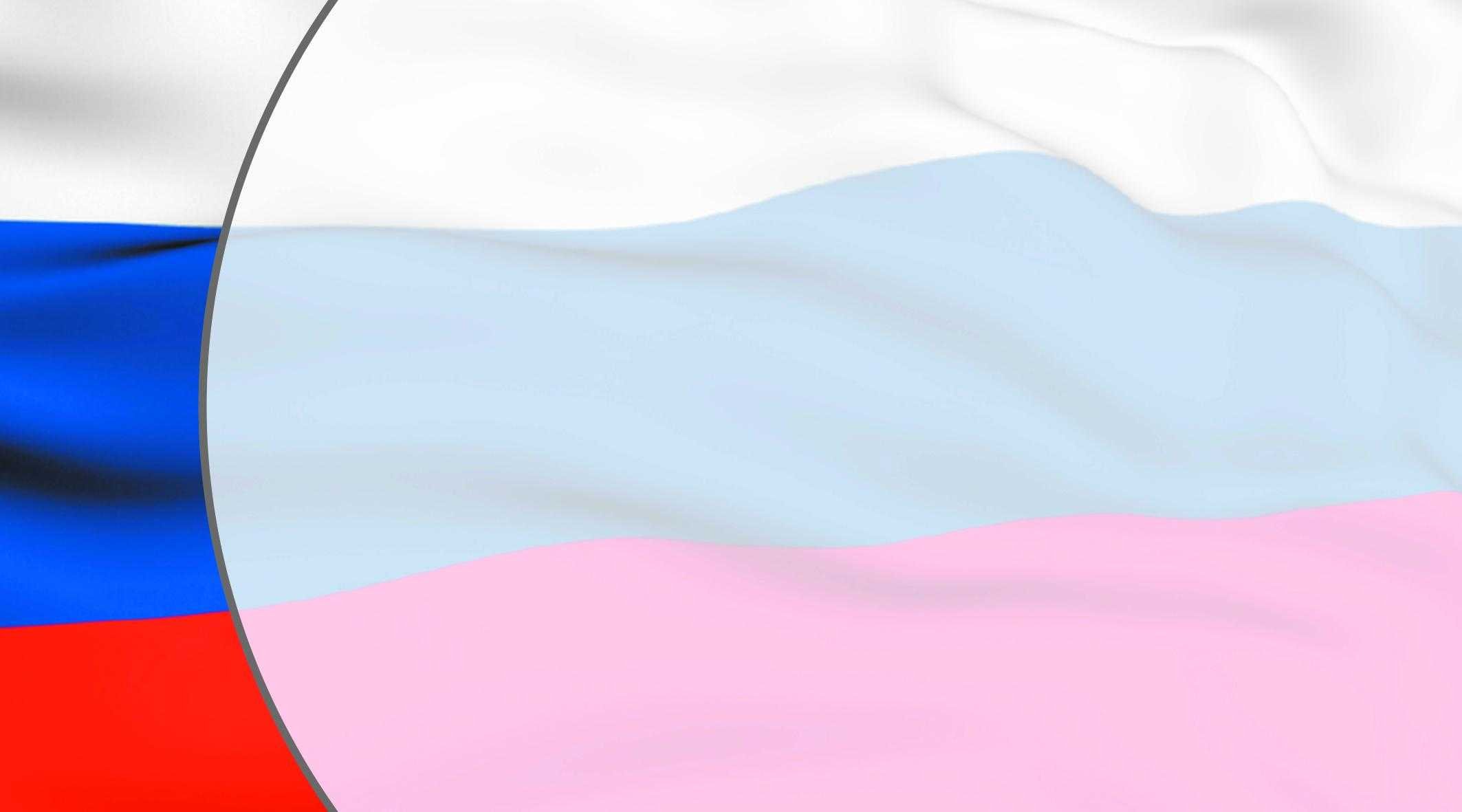 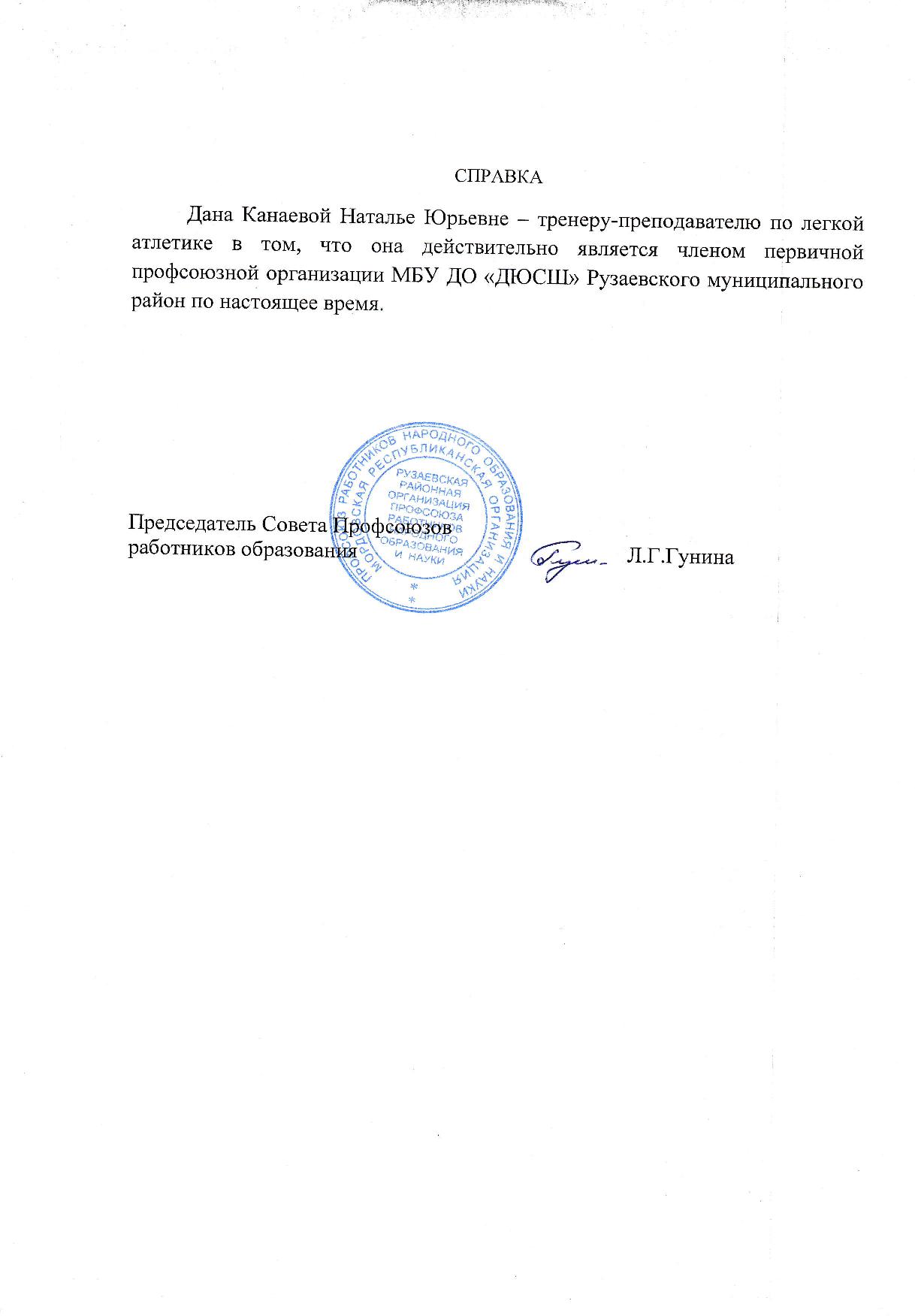 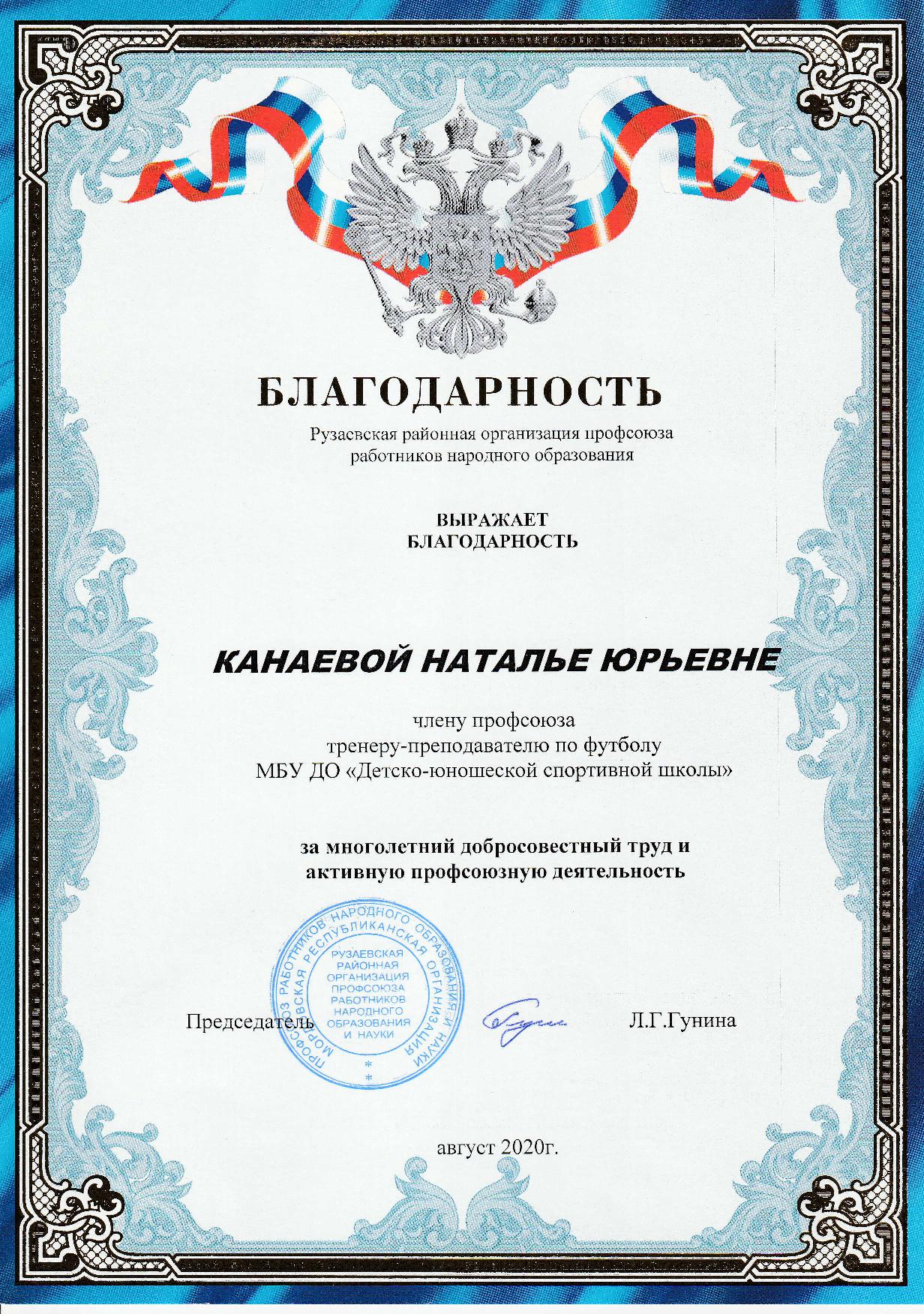 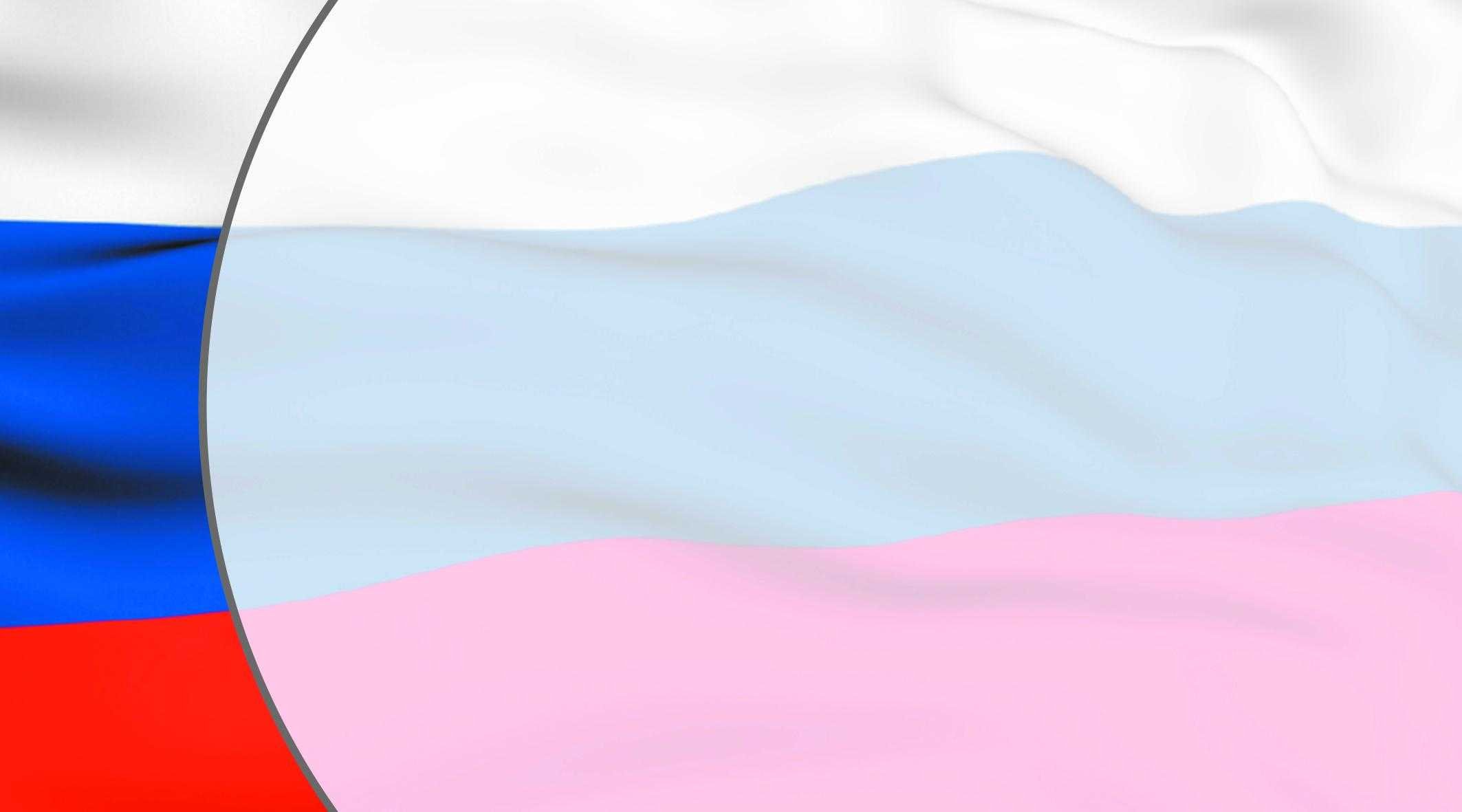 15. Общественно-педагогическая активность педагога: участие в комиссиях, педагогических сообществах, в жюри конкурсовРеспубликанский уровень
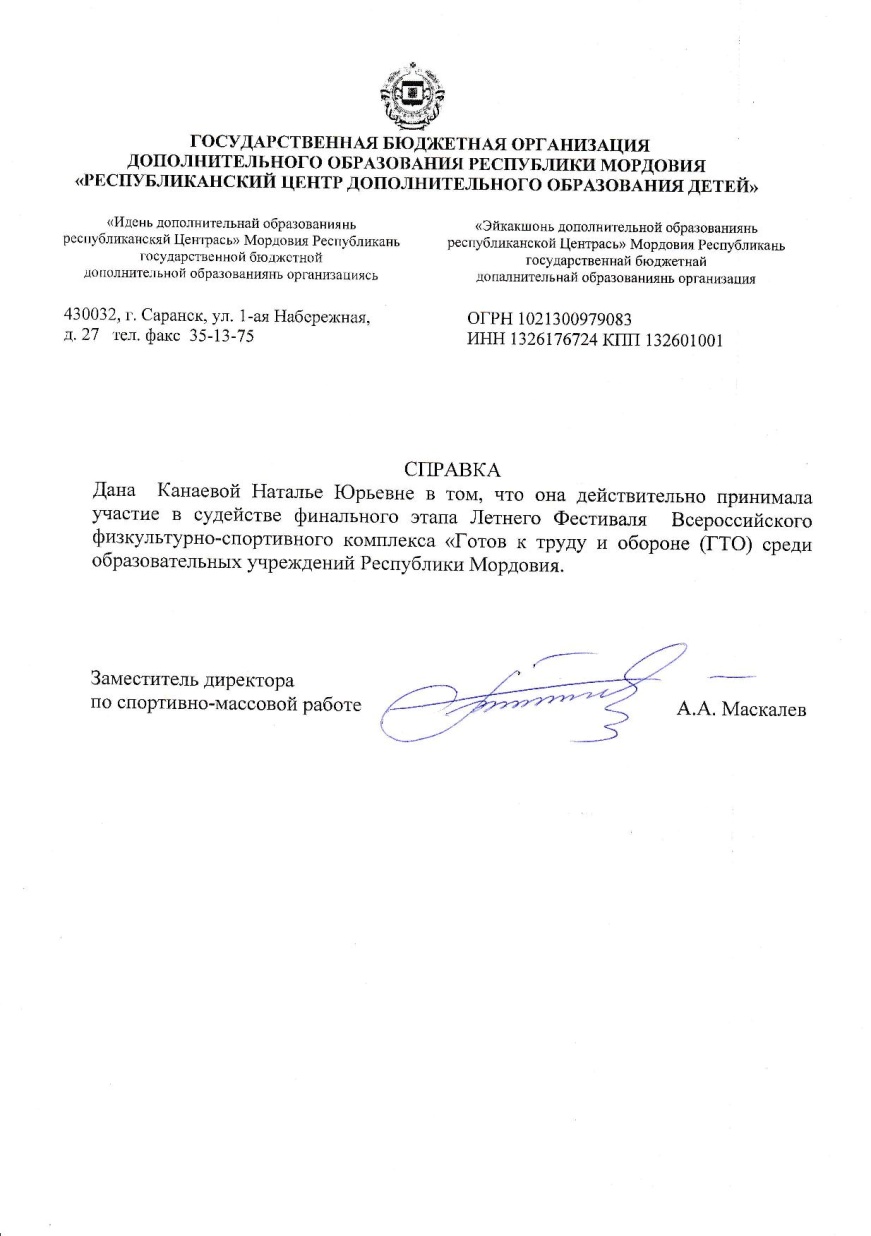 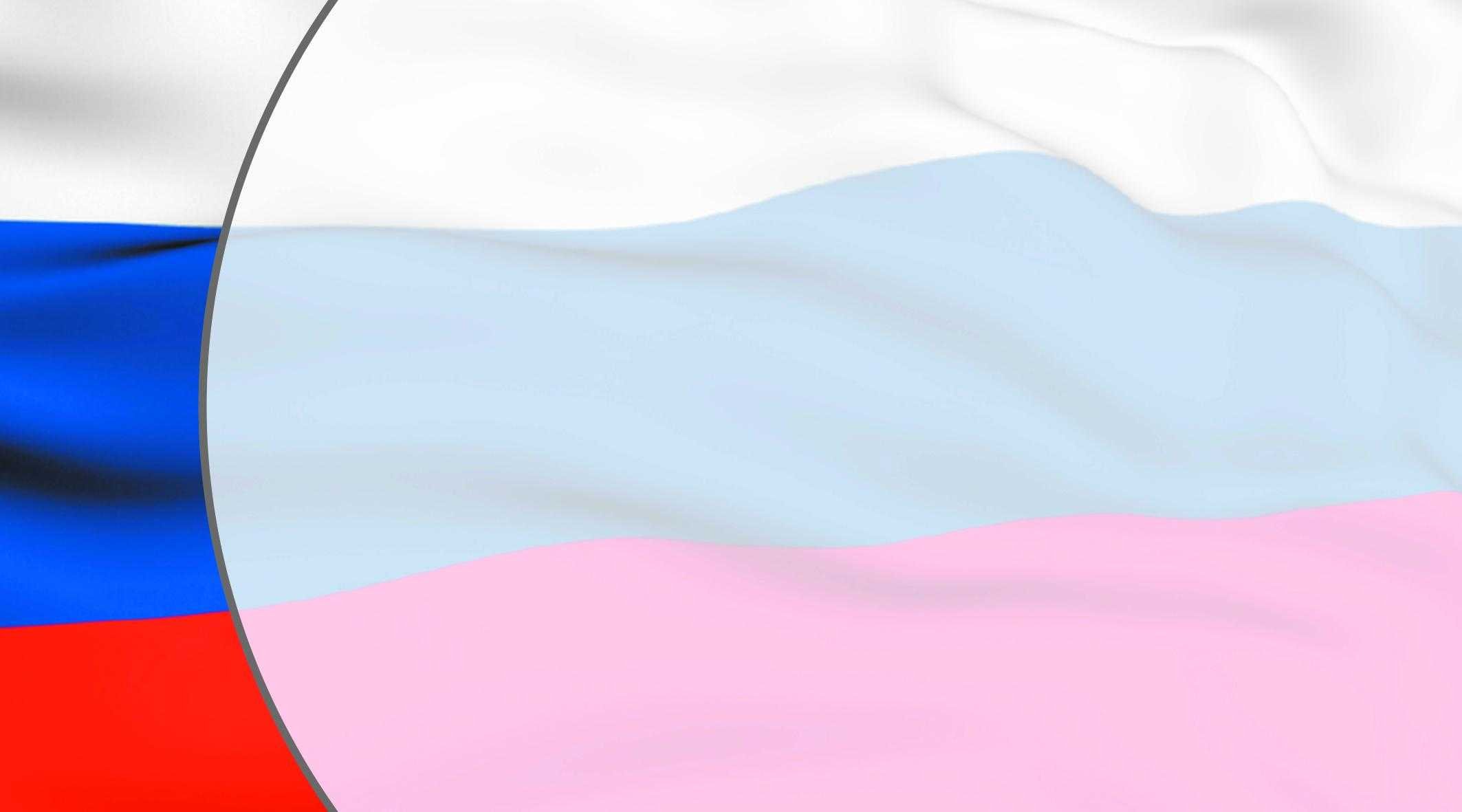 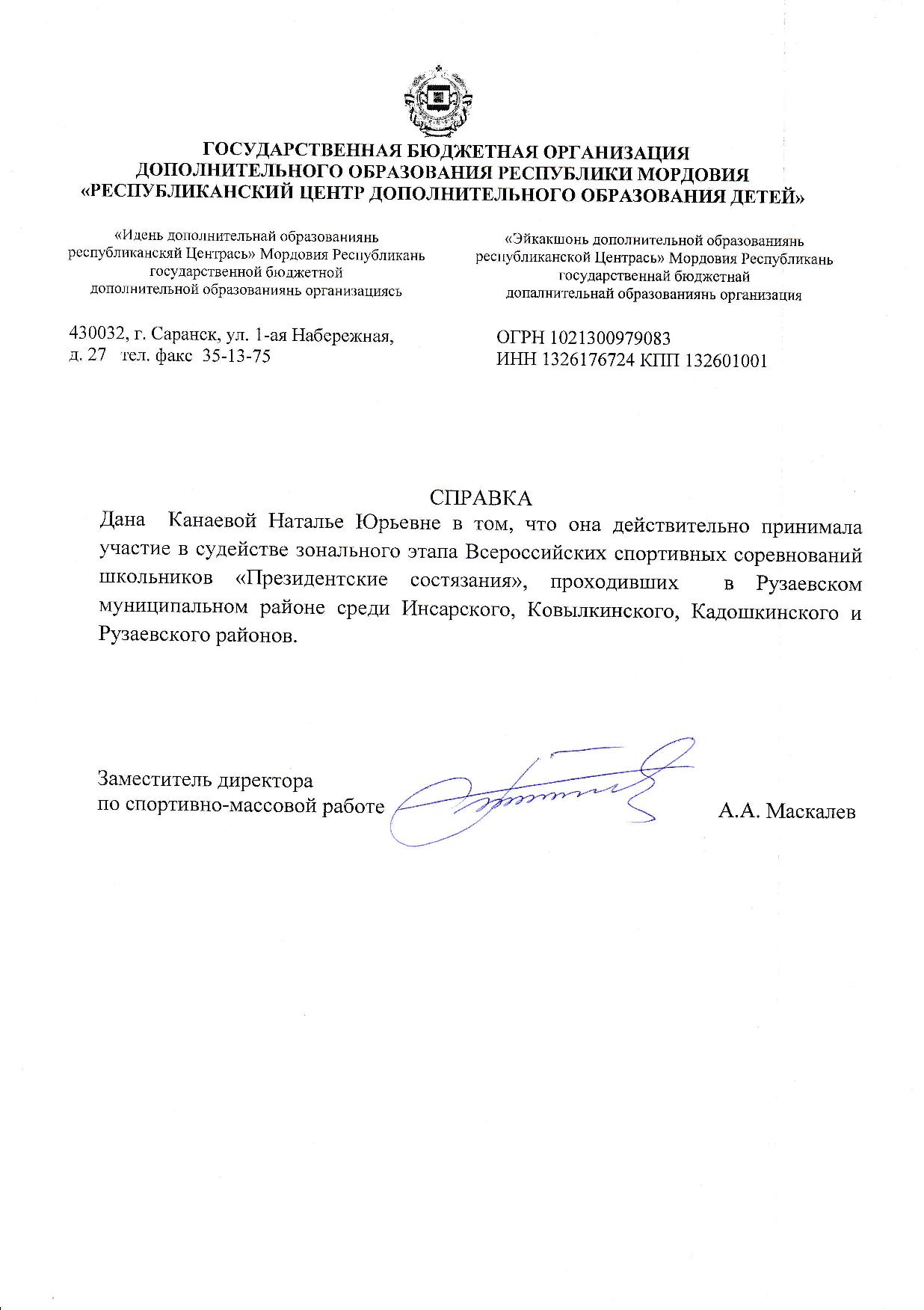 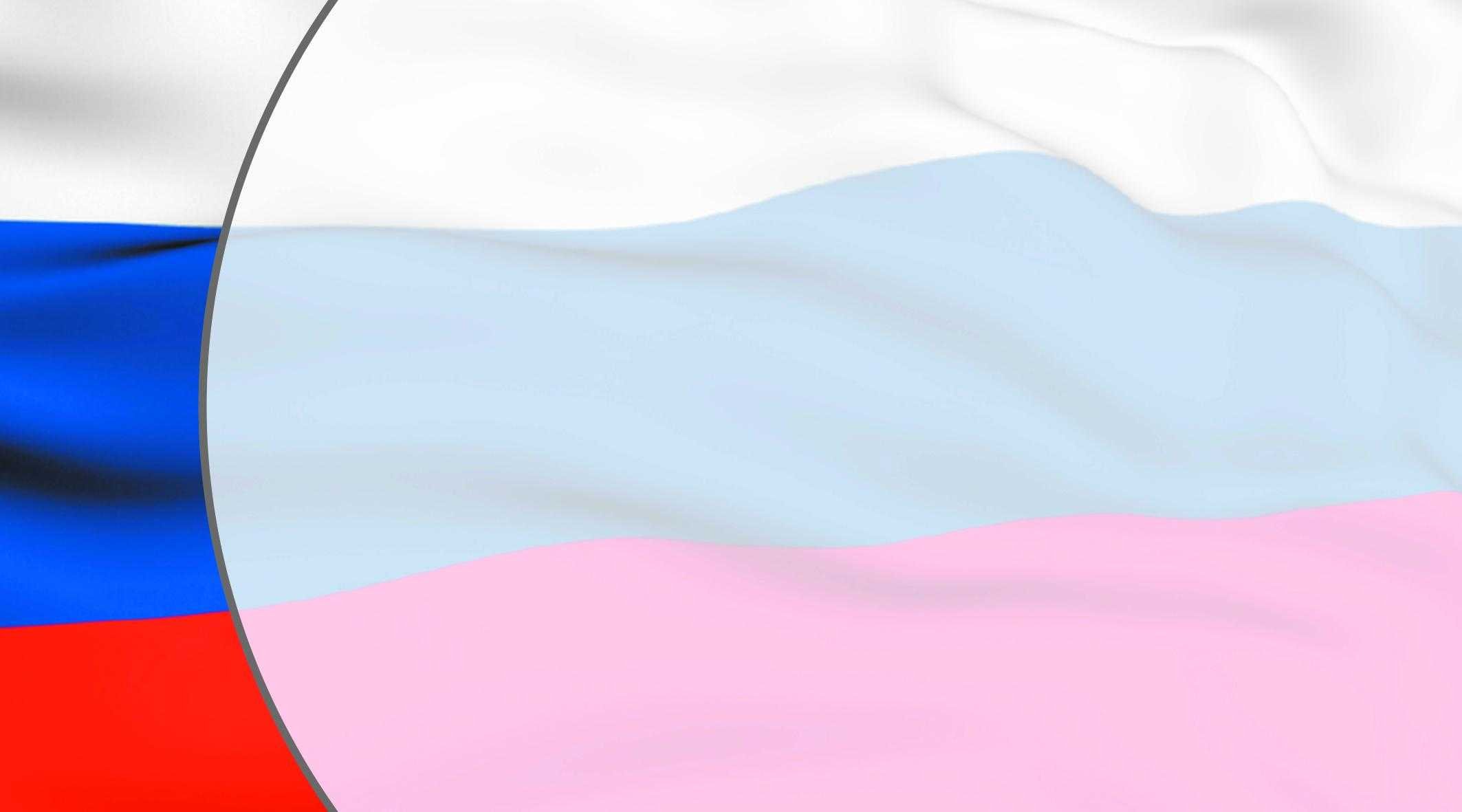 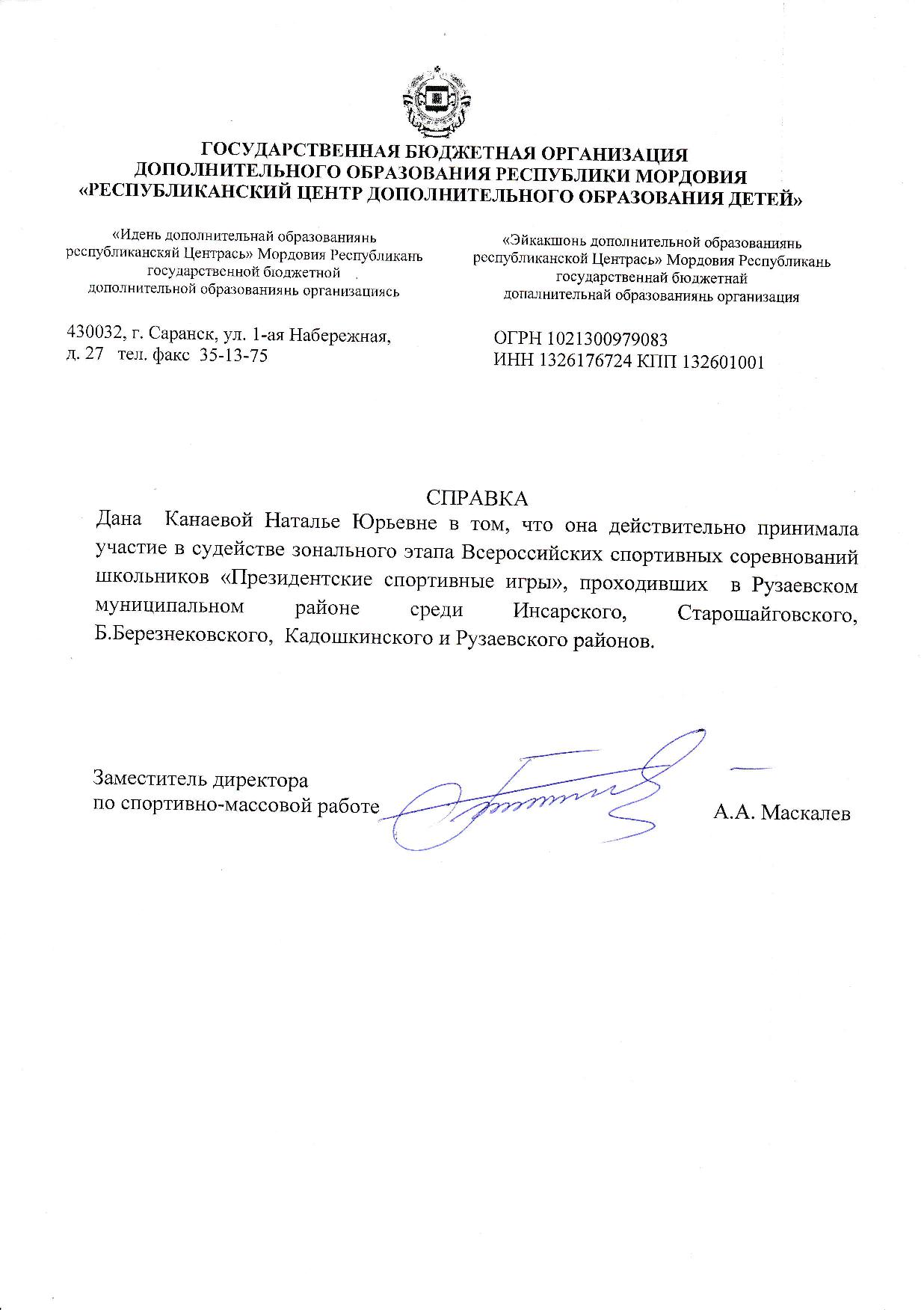 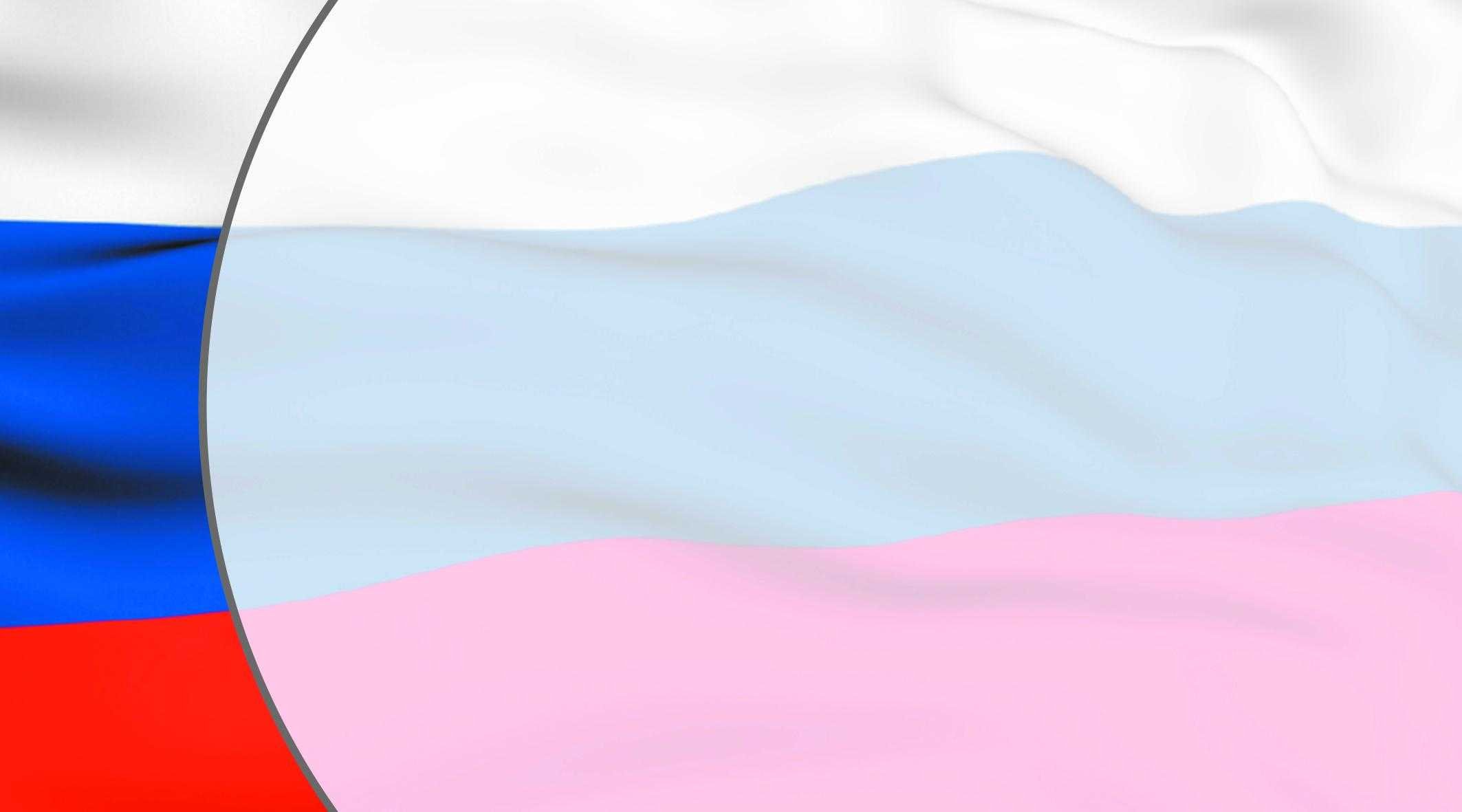 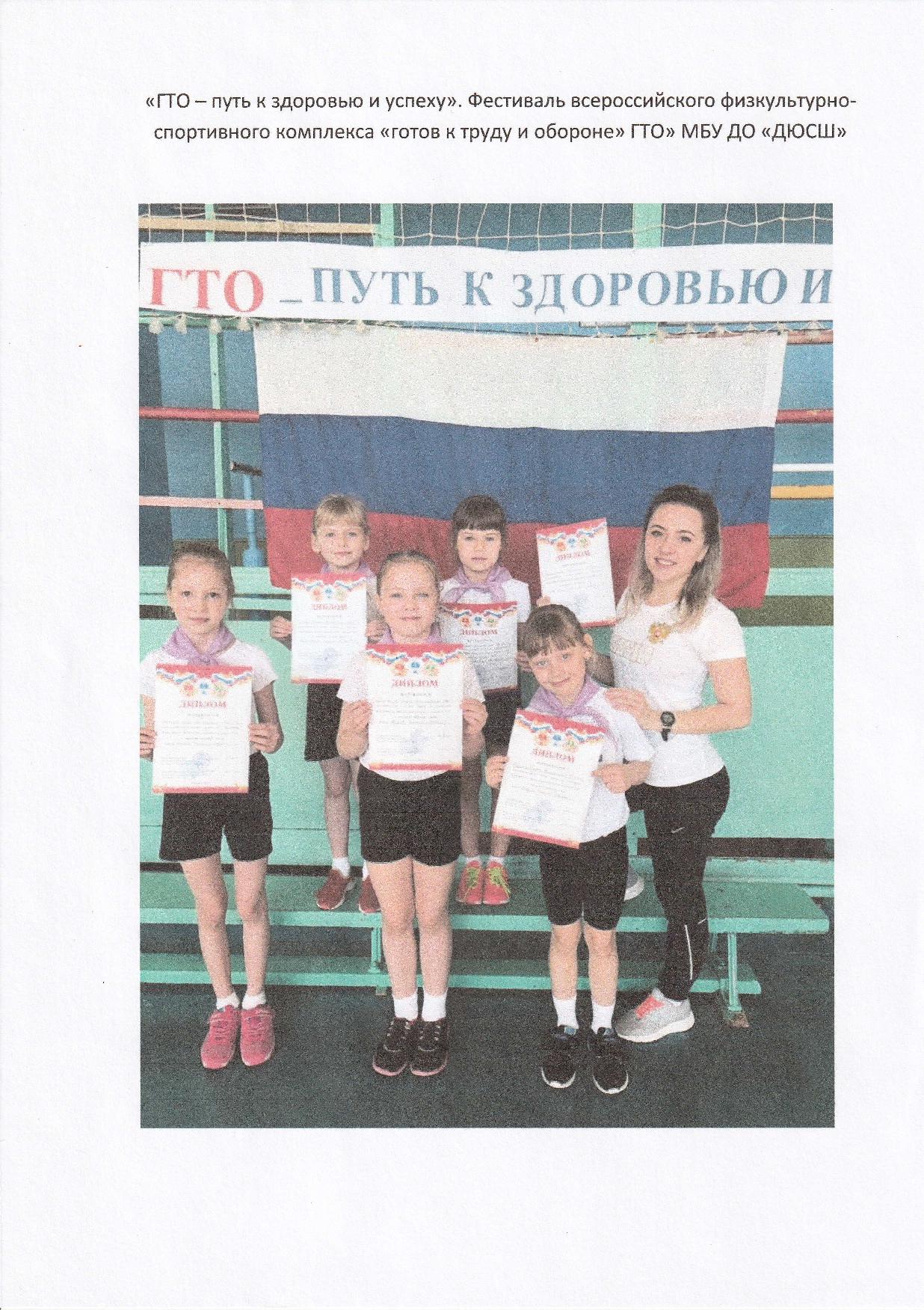 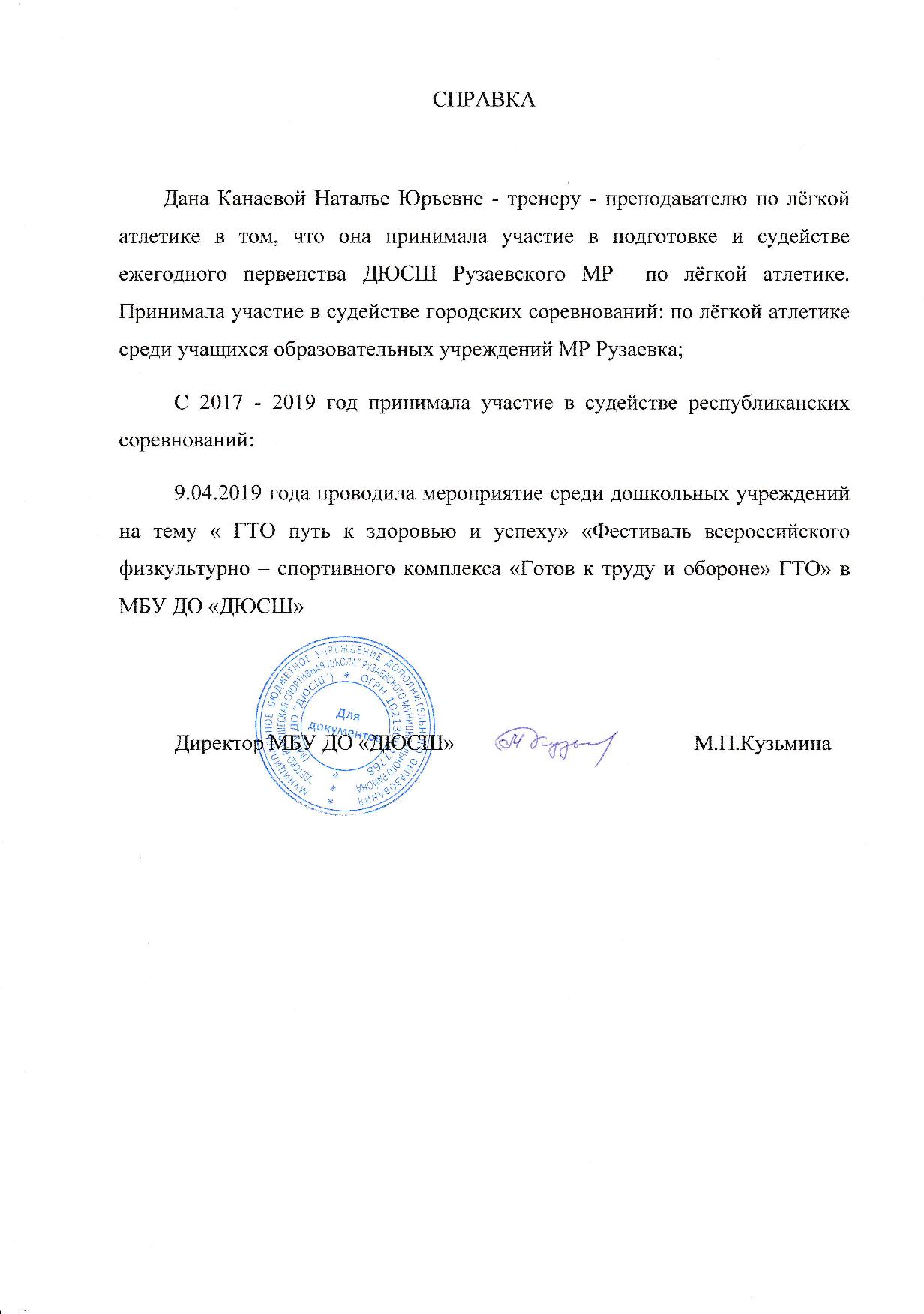